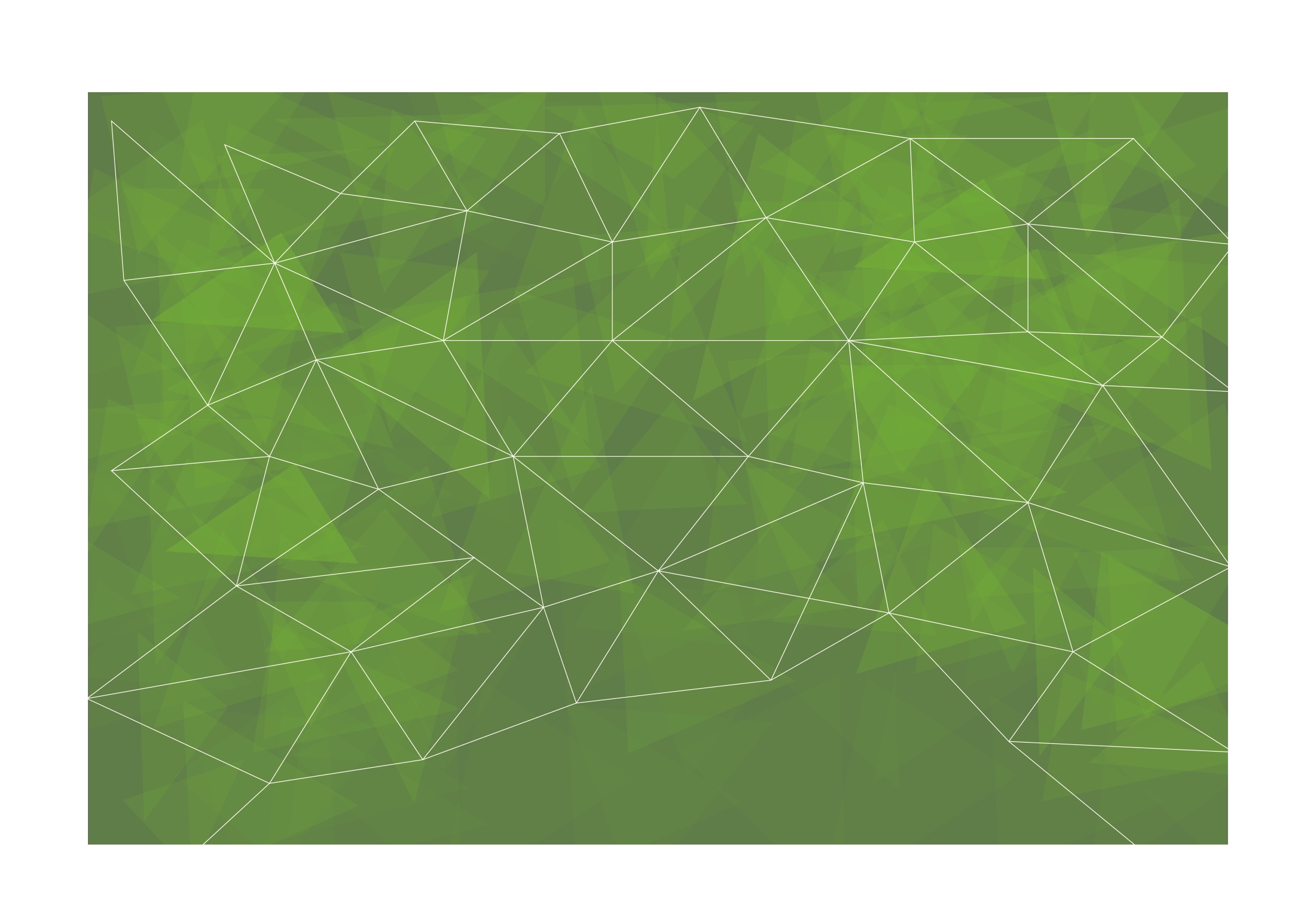 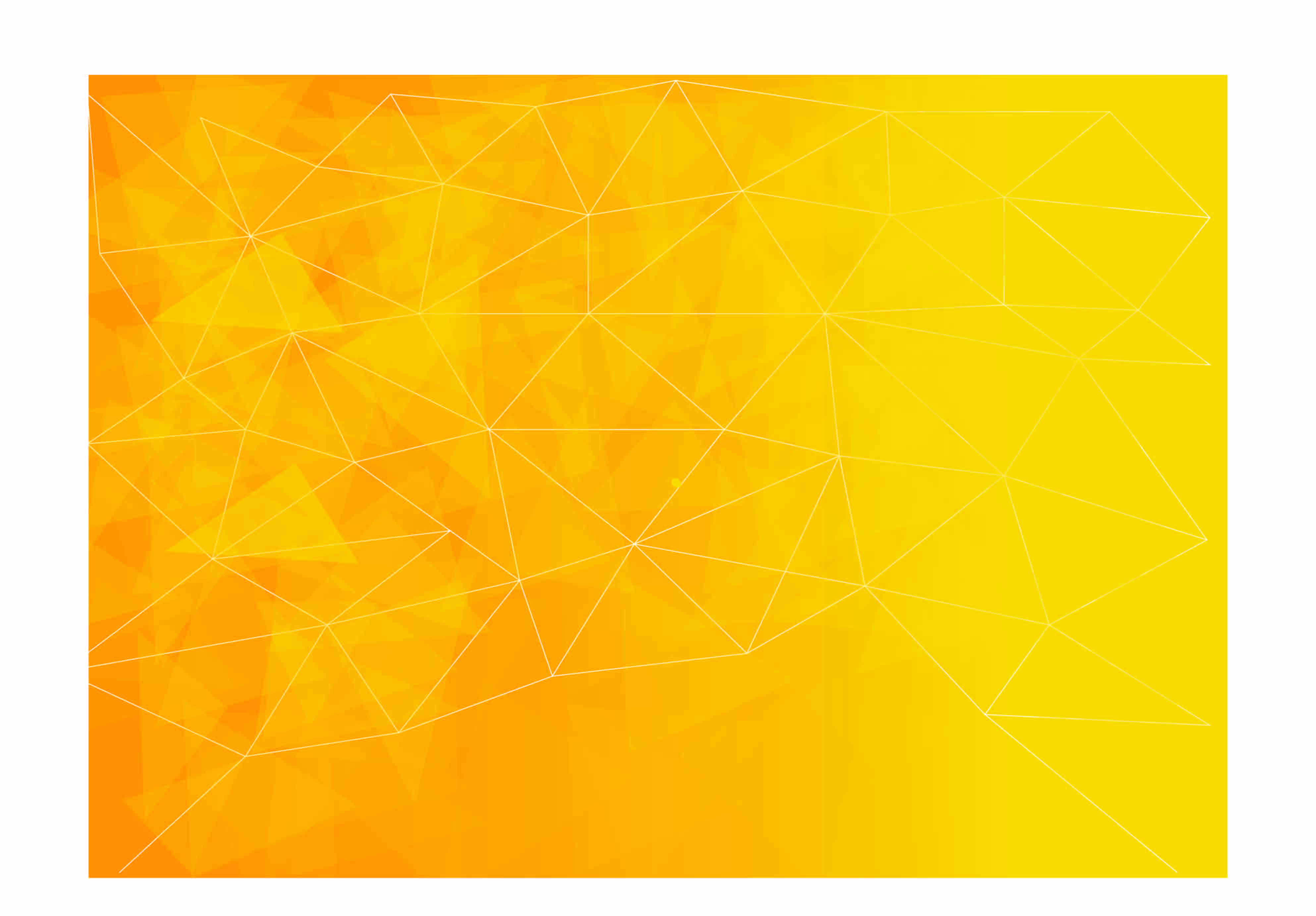 3.3. Validation of the Competence “Sense of Initiative and Entrepreneurship” of Adults with Fewer Opportunities
Module 3ENTREPRENEURSHIP LYFESTYLE
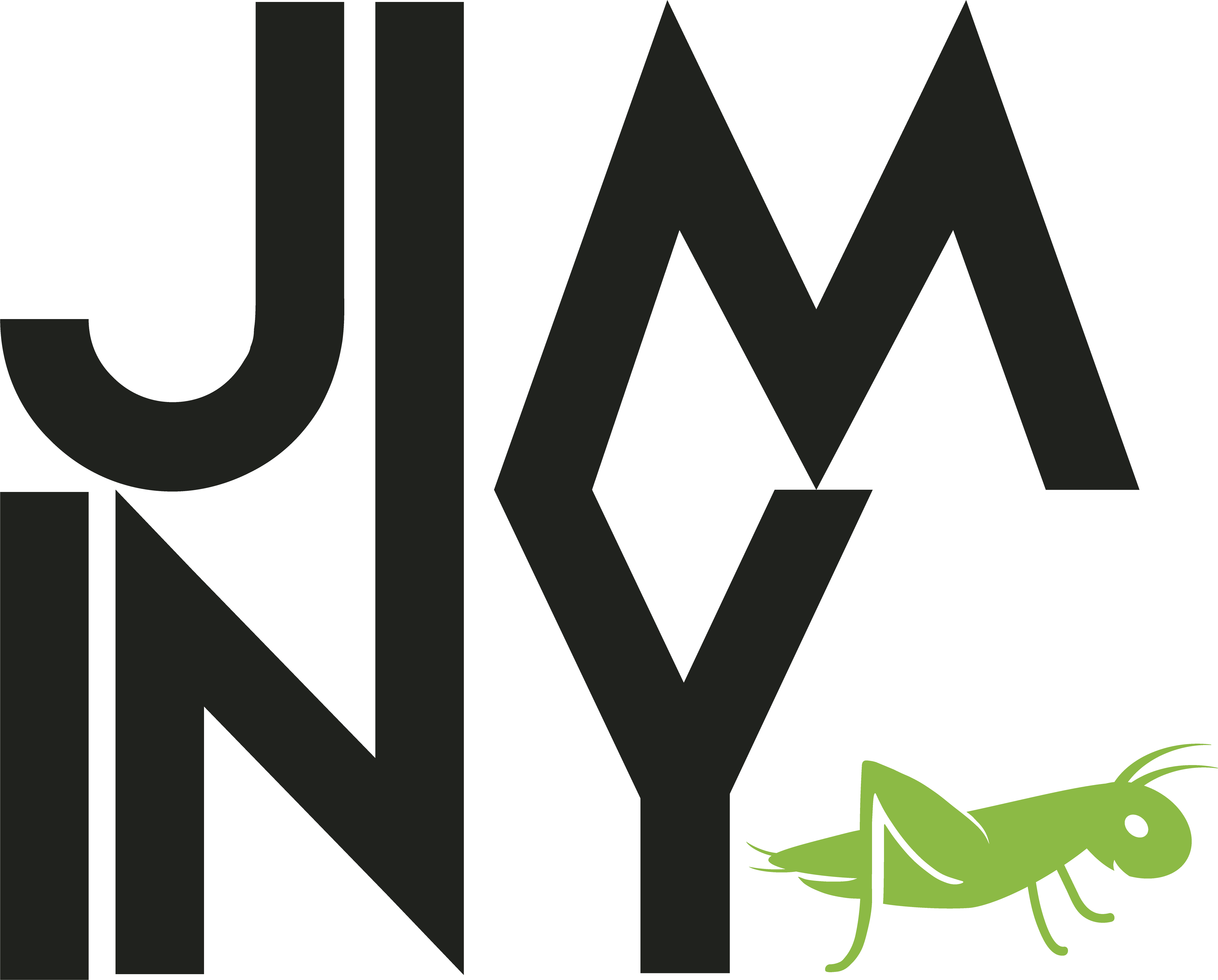 Journey to lncrease your techniques of eMotional lntelligence,
digital awareNess and
entrepreneurship lifestYle
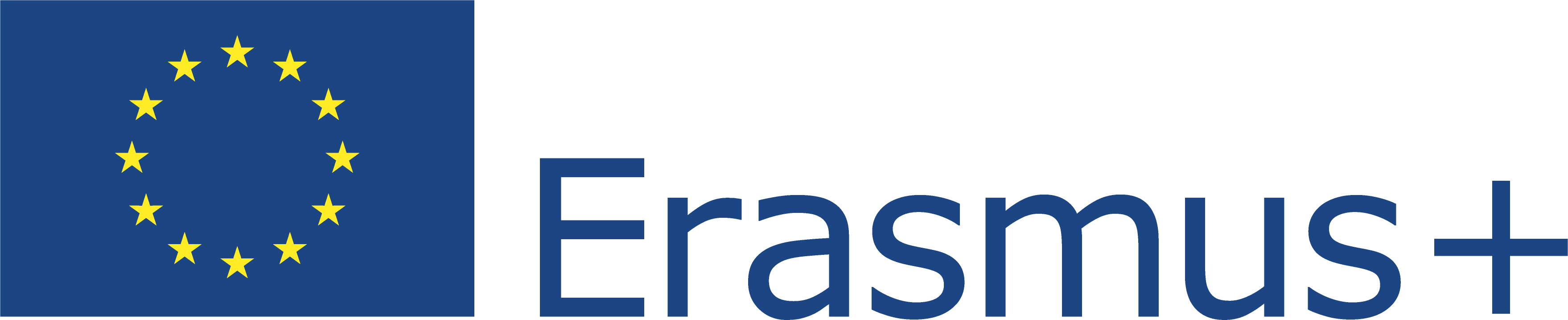 This Project (2019-1-RO01-KA204-063136) has been funded with support from the European Commission. This document reflects the views only of the author and the Commission cannot be held responsible for any use which might be made of the information contained herein.
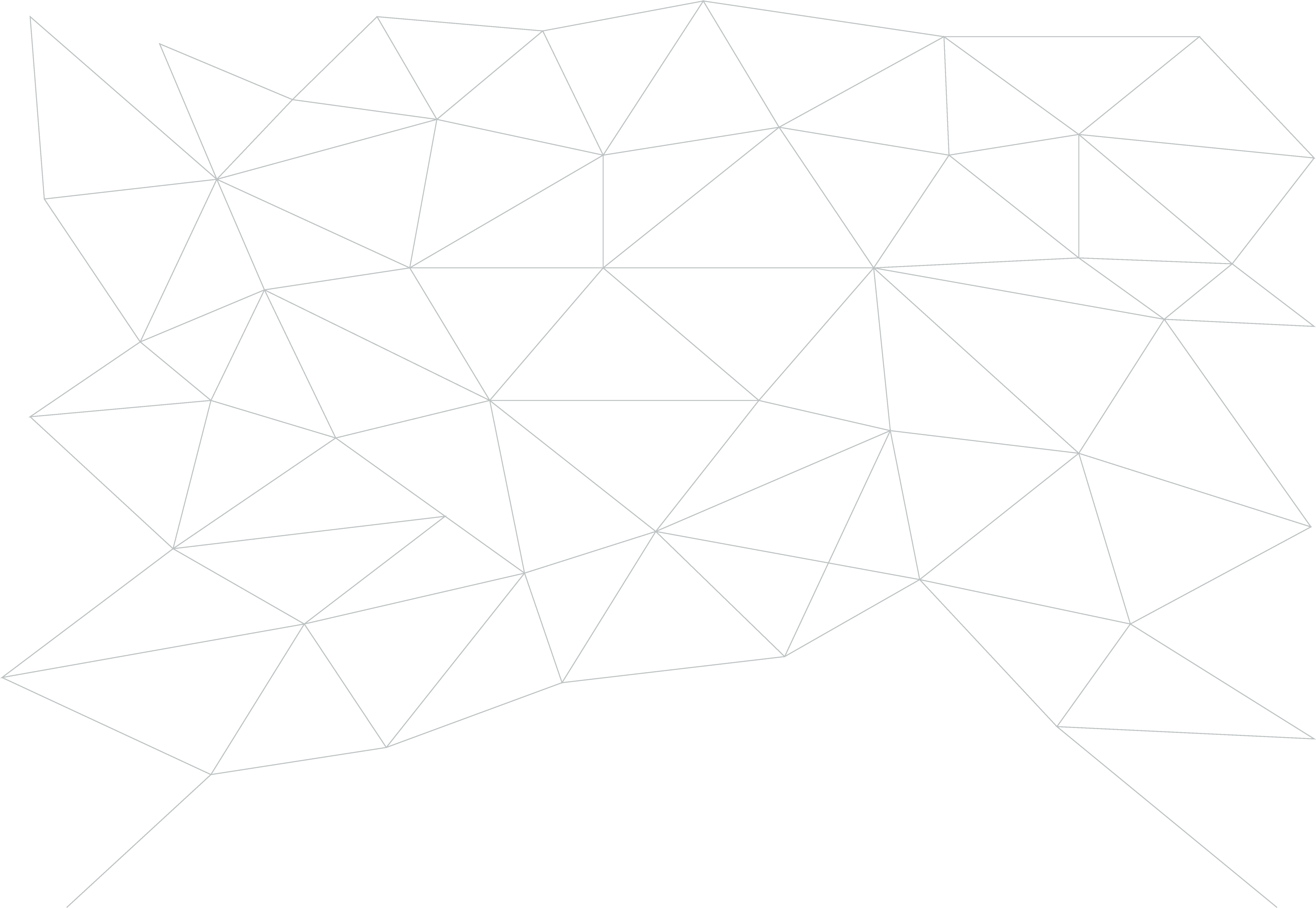 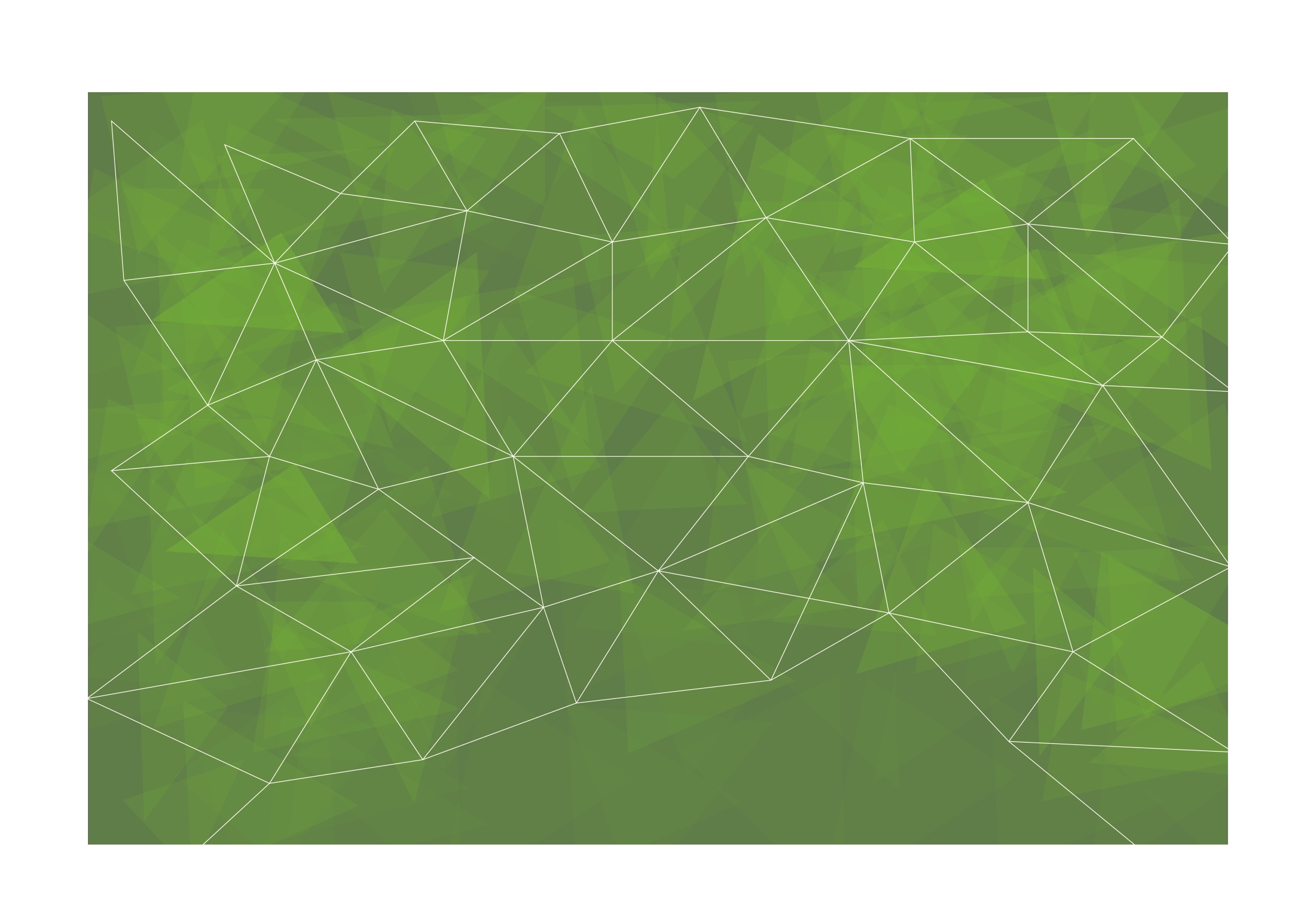 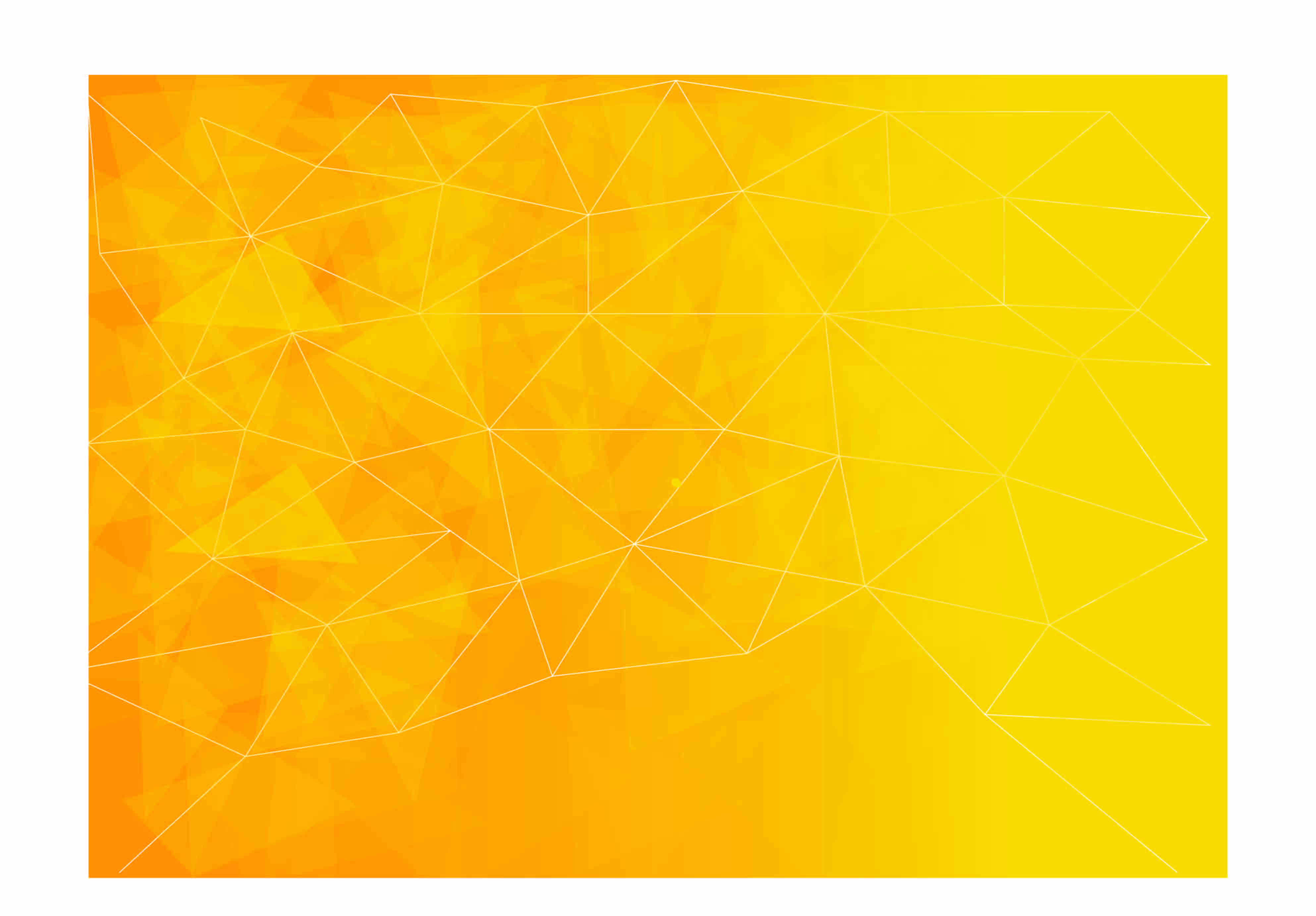 Training outline
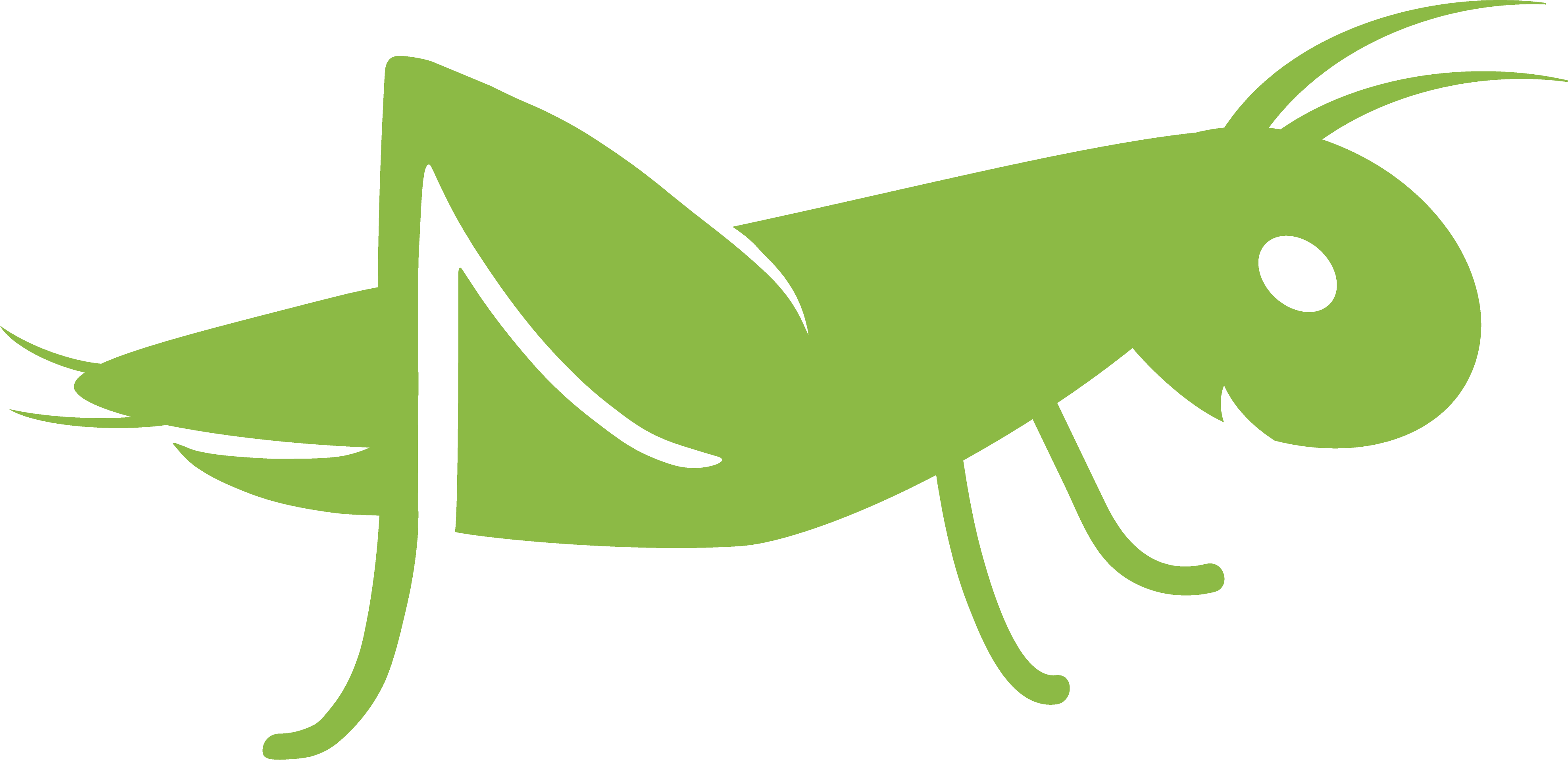 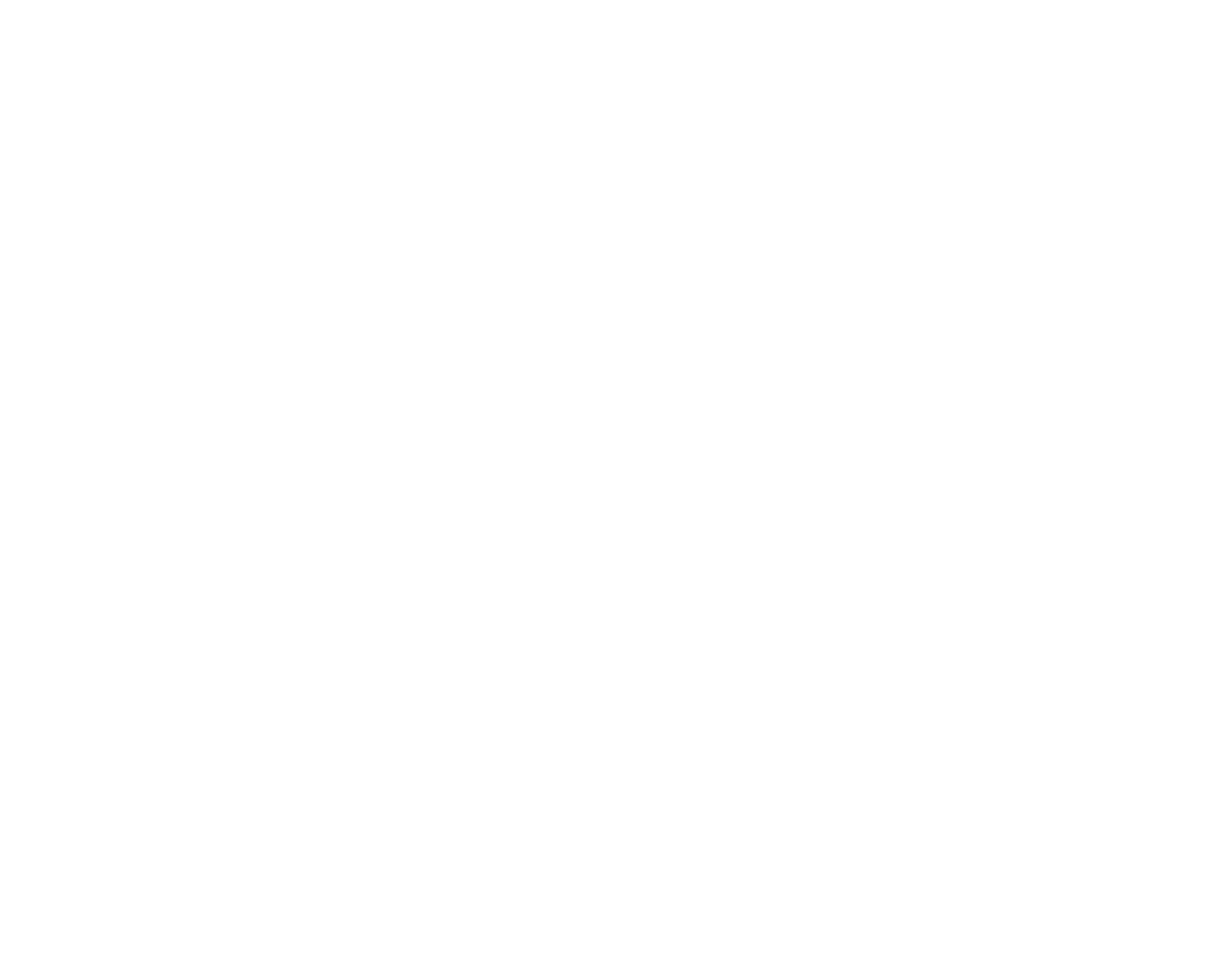 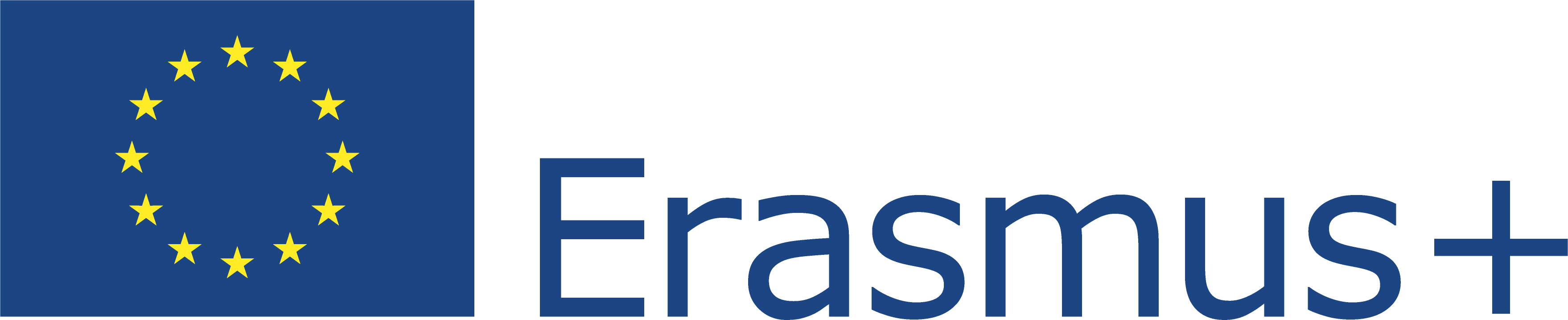 This Project (2019-1-RO01-KA204-063136) has been funded with support from the European Commission. This document reflects the views only of the author and the Commission cannot be held responsible for any use which might be made of the information contained herein.
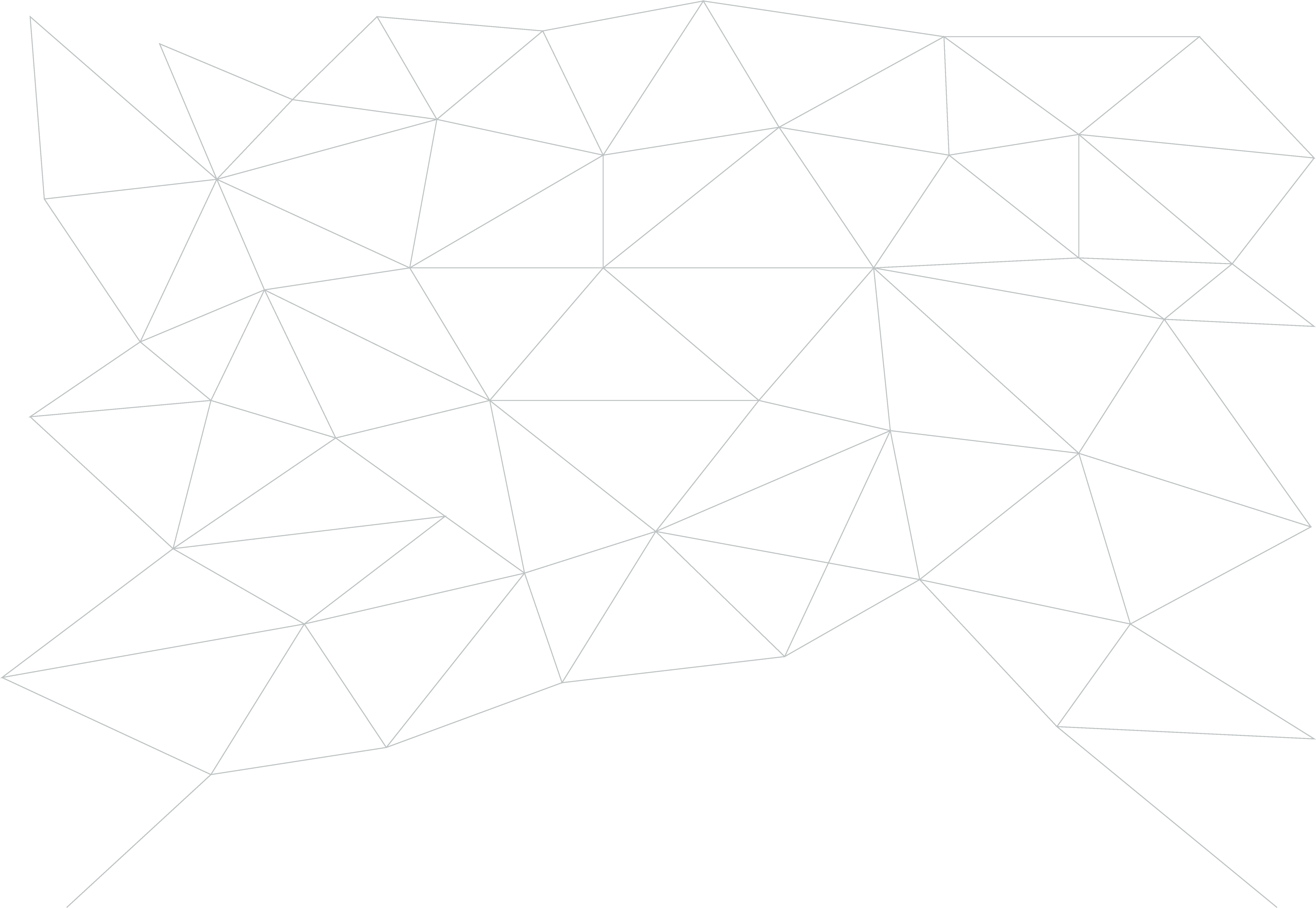 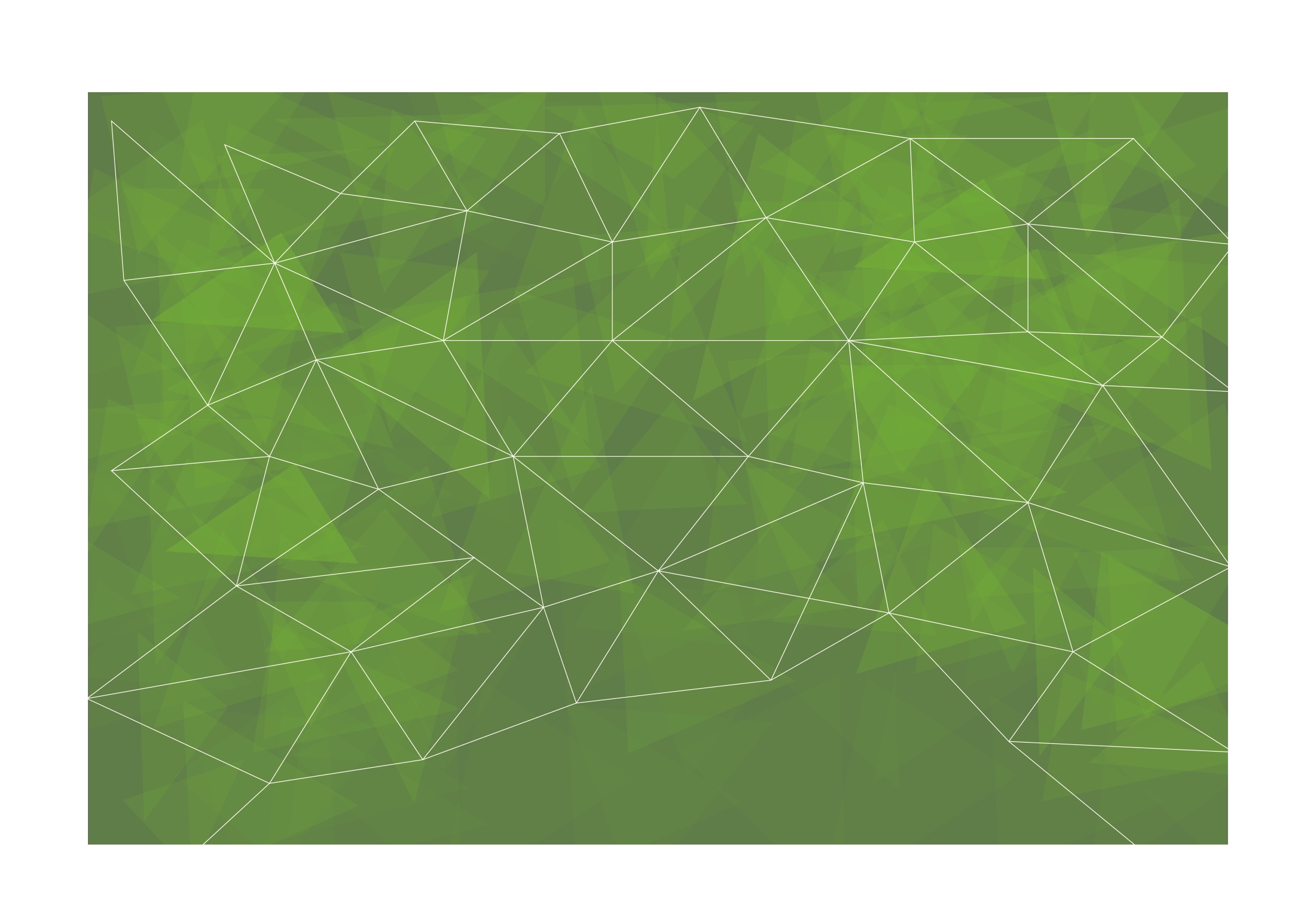 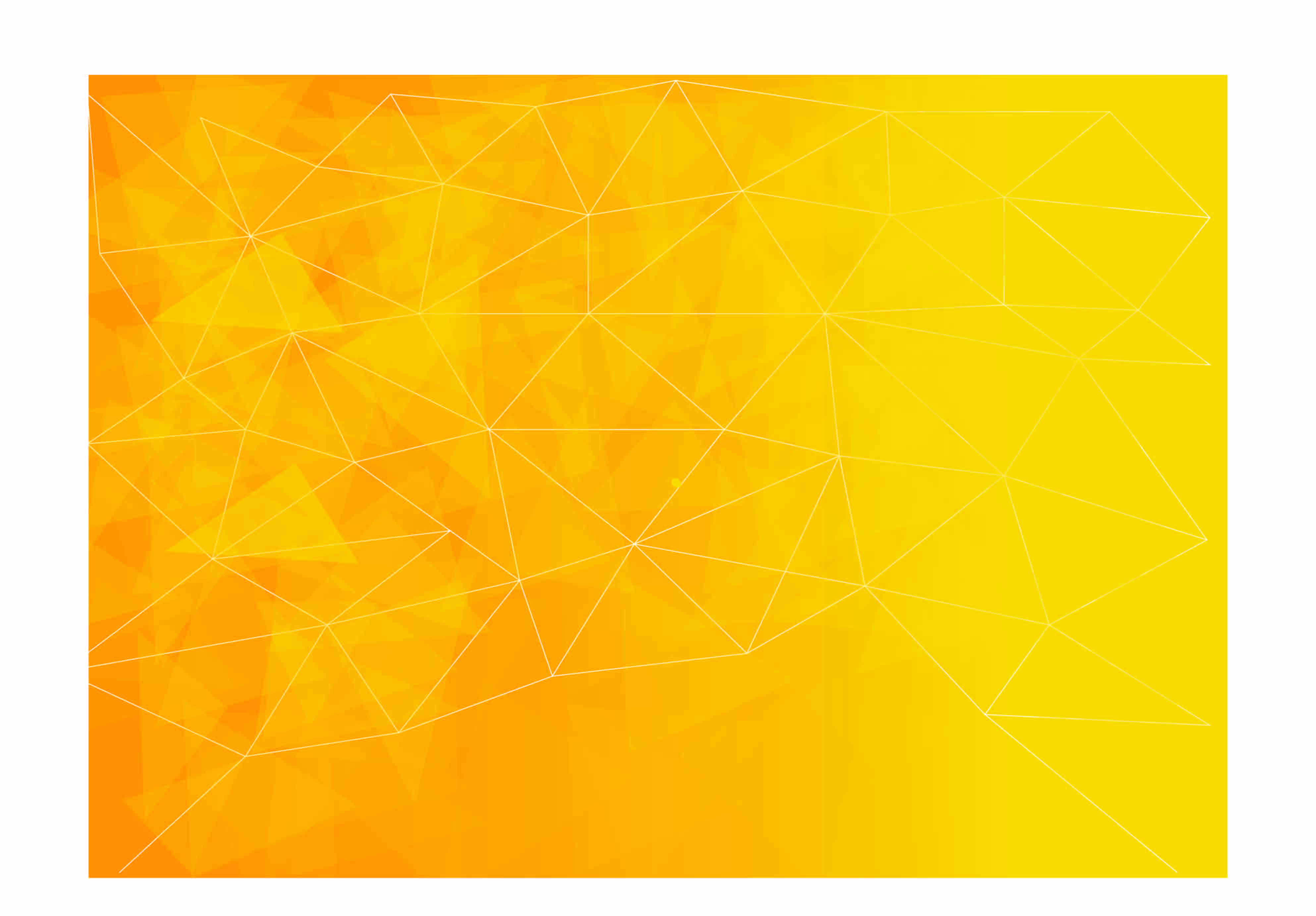 Training outline
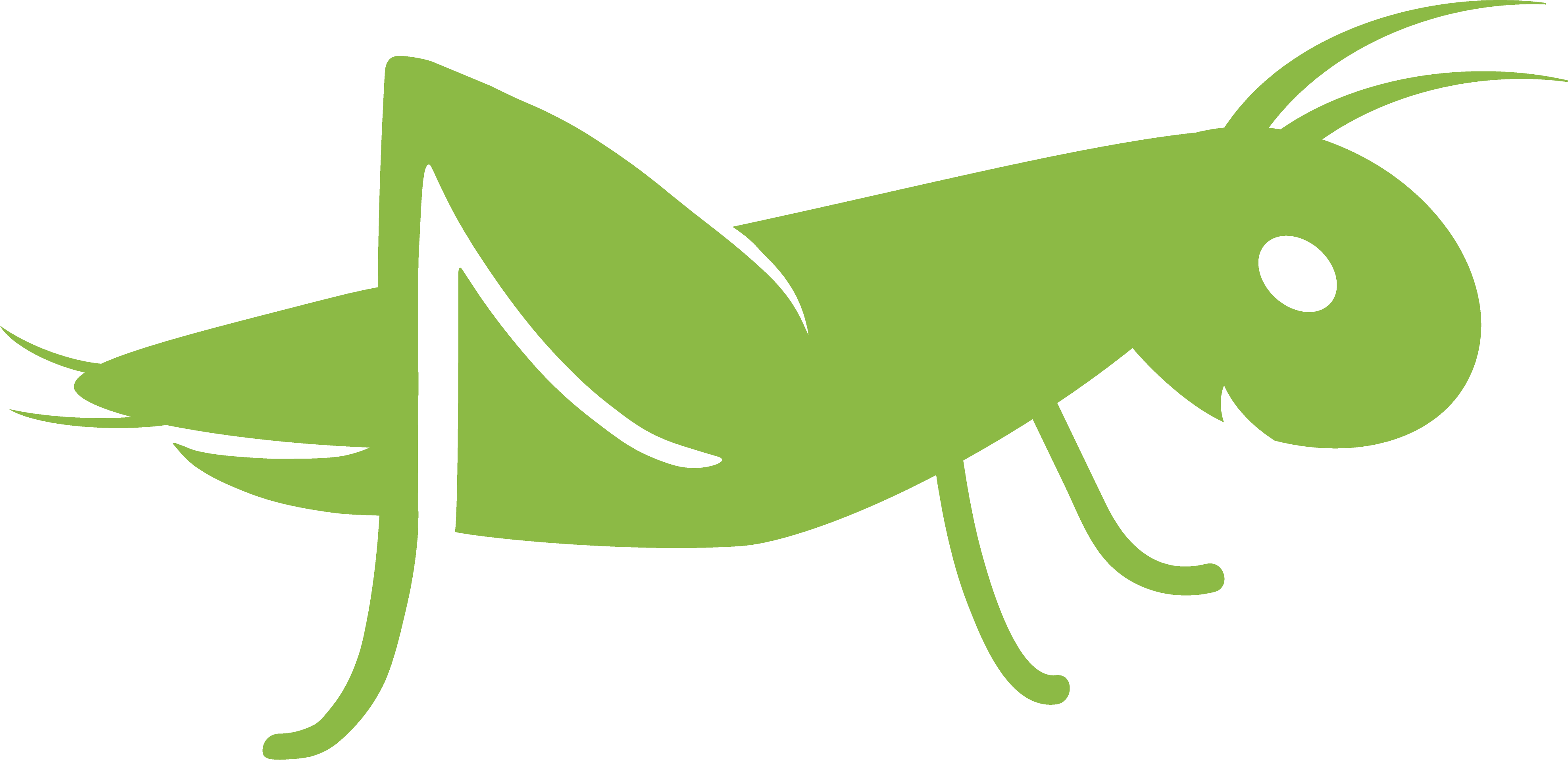 TOTAL = 7h
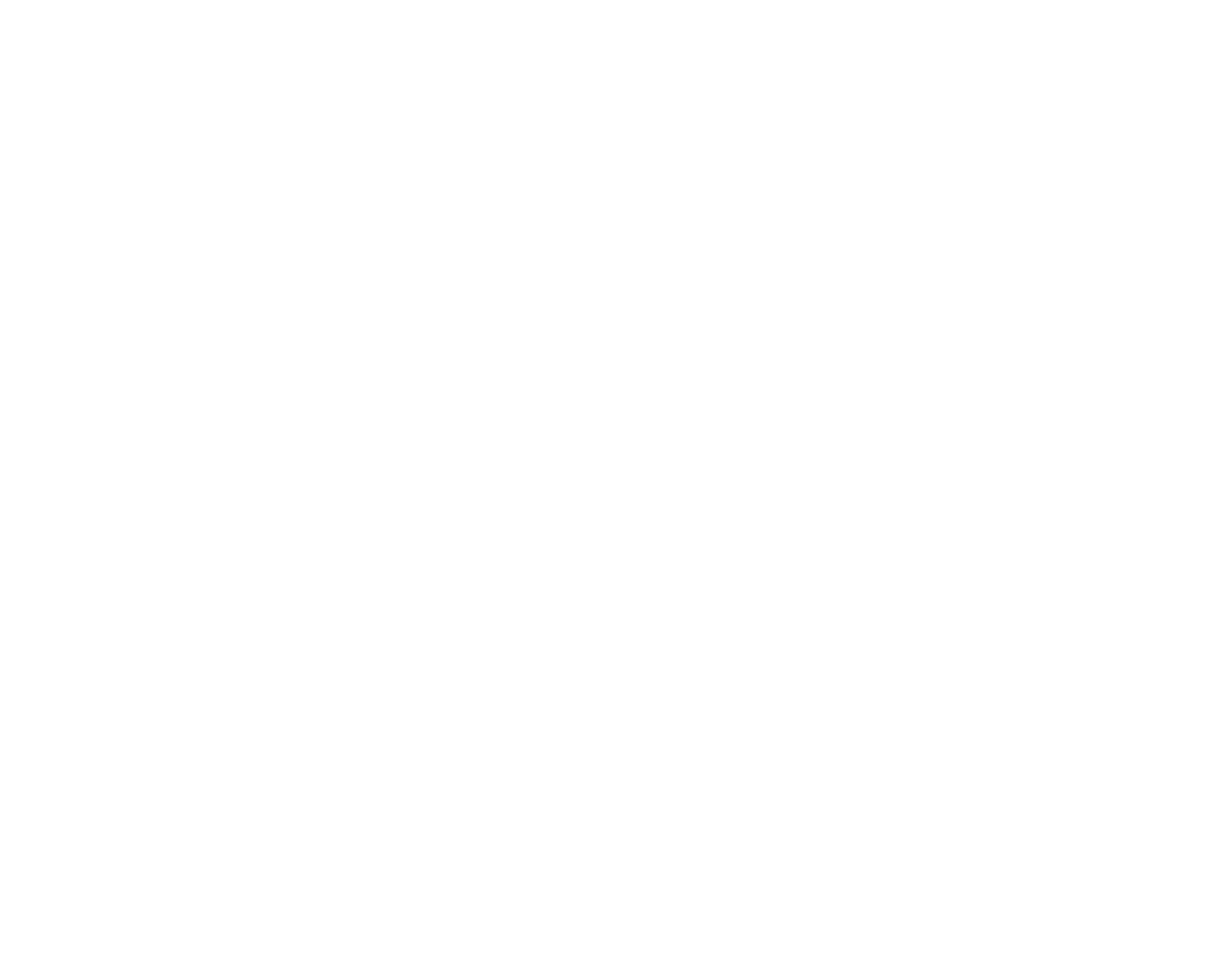 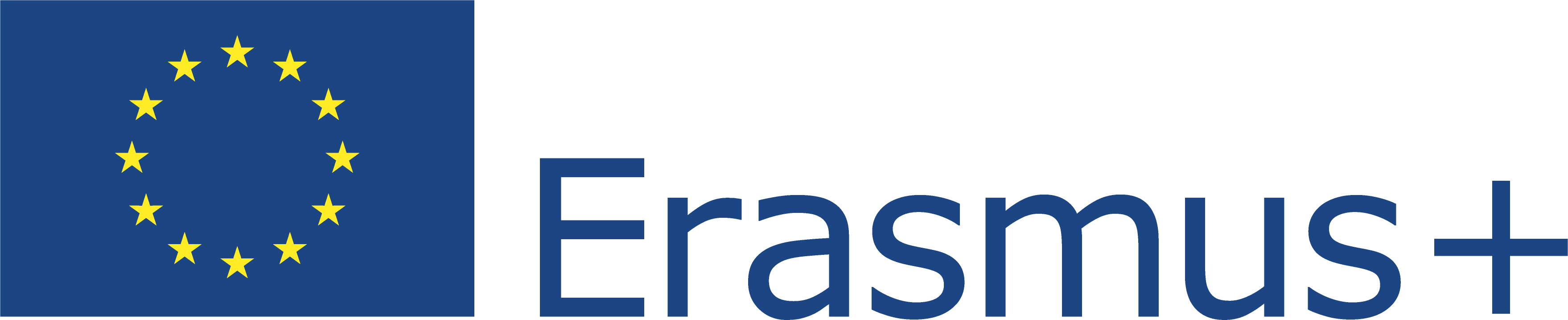 This Project (2019-1-RO01-KA204-063136) has been funded with support from the European Commission. This document reflects the views only of the author and the Commission cannot be held responsible for any use which might be made of the information contained herein.
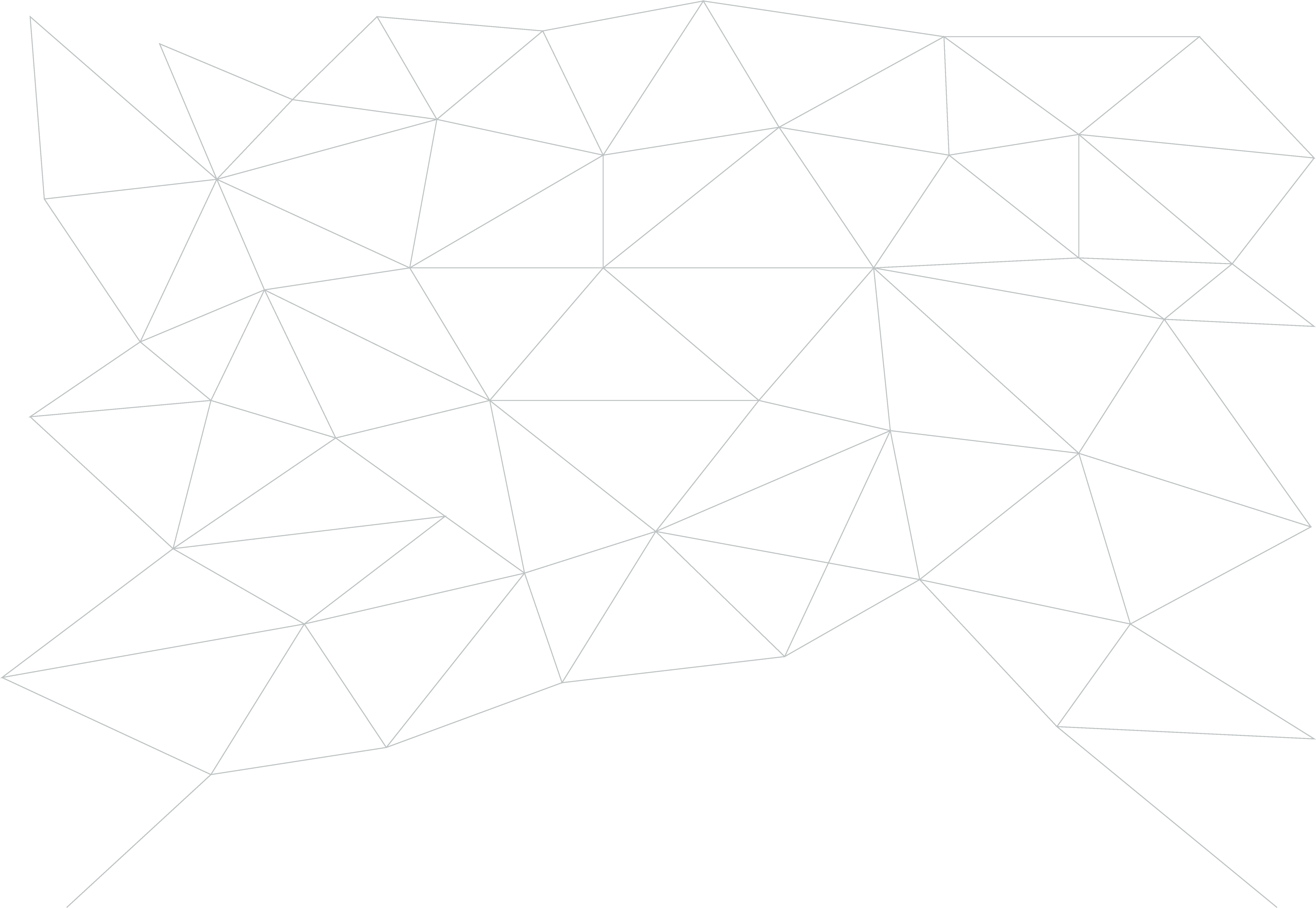 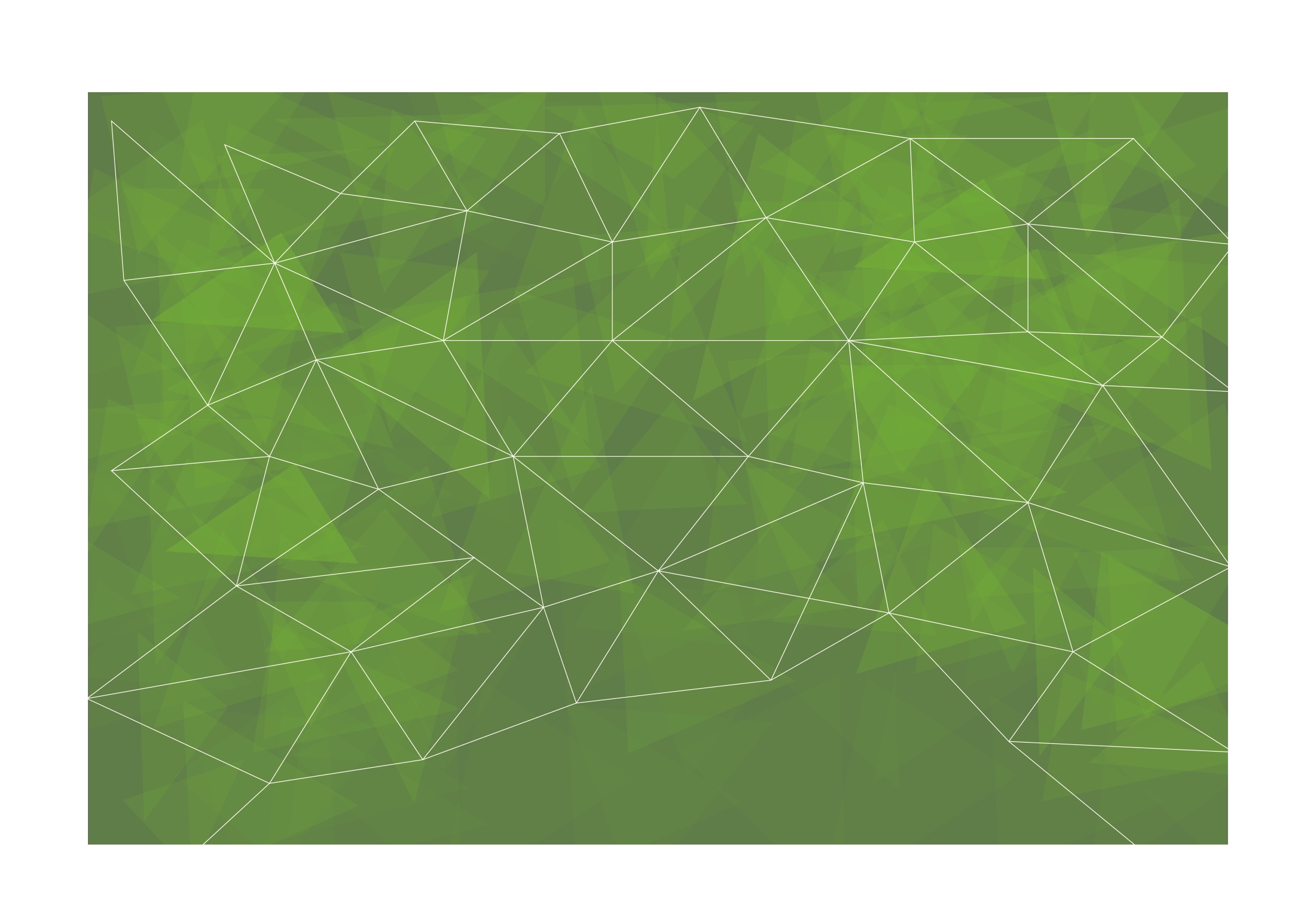 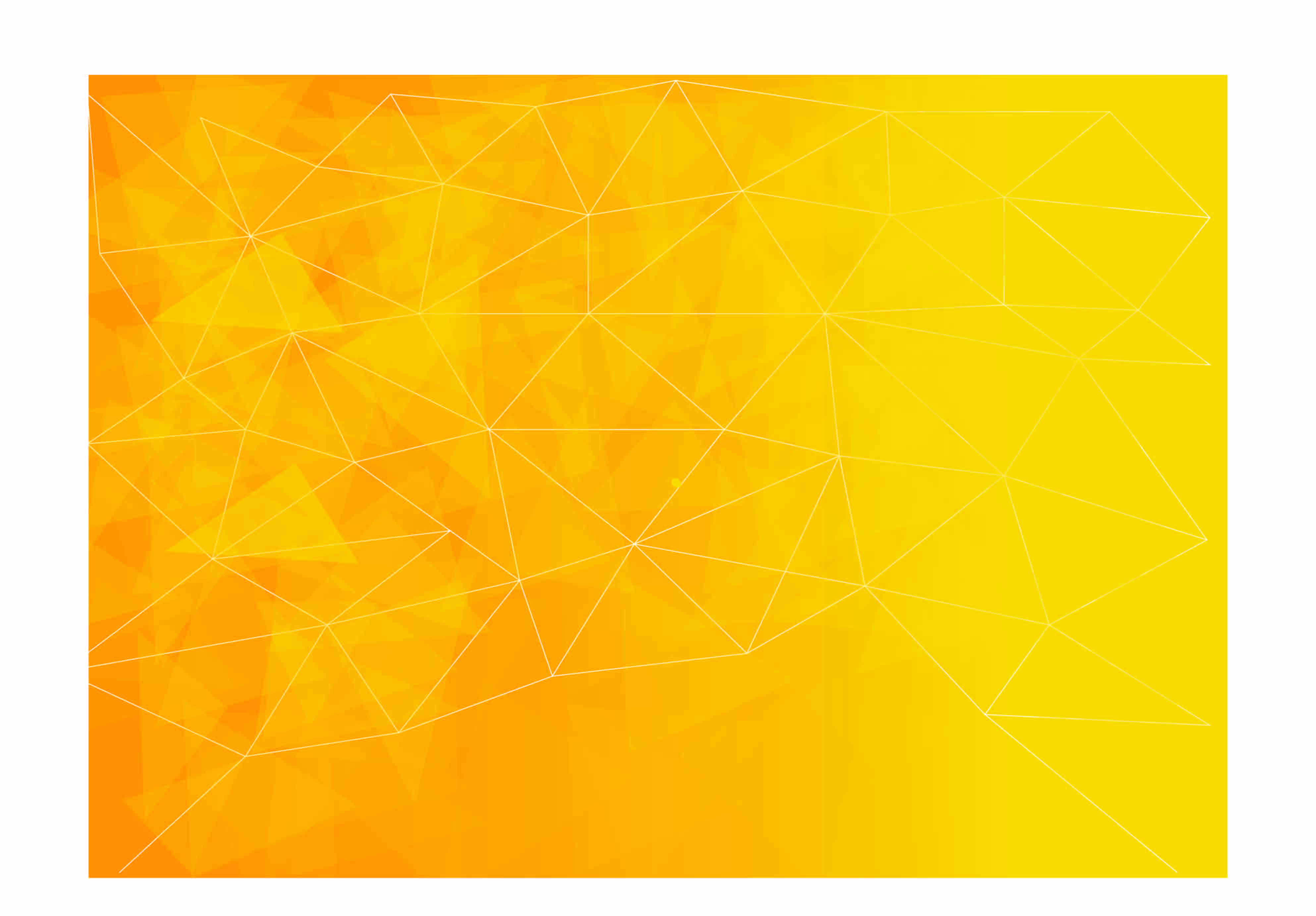 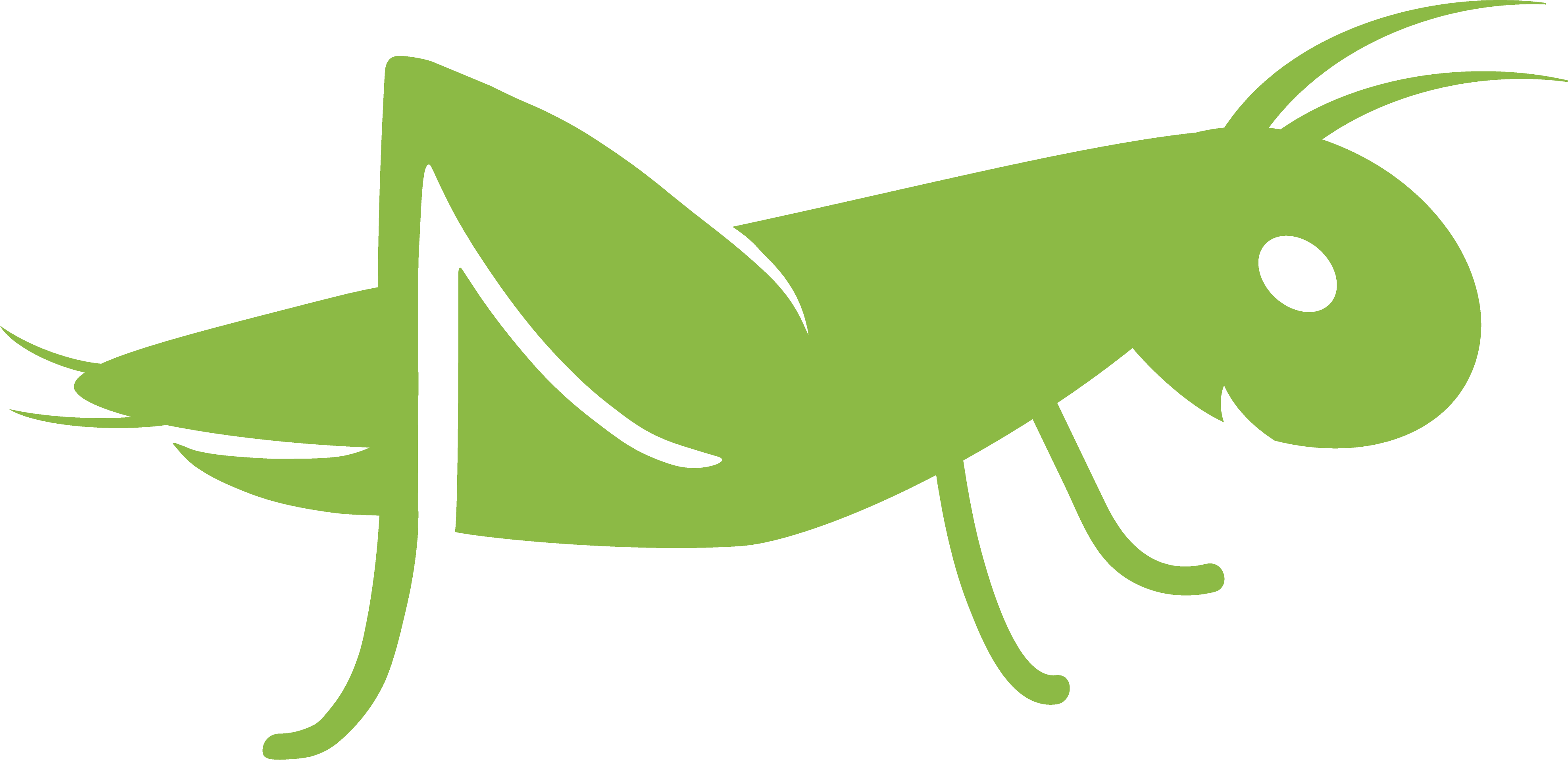 Initial Test
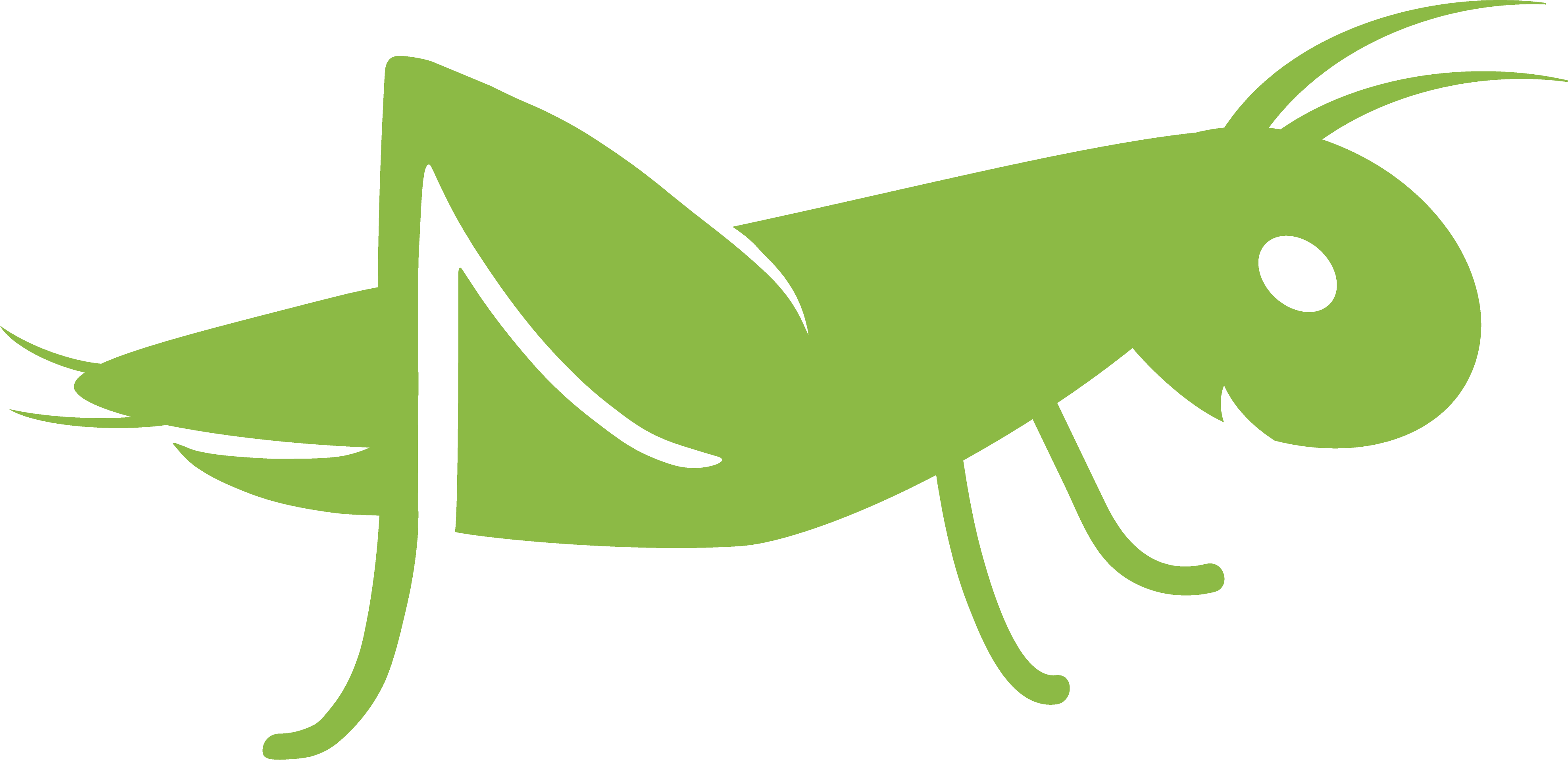 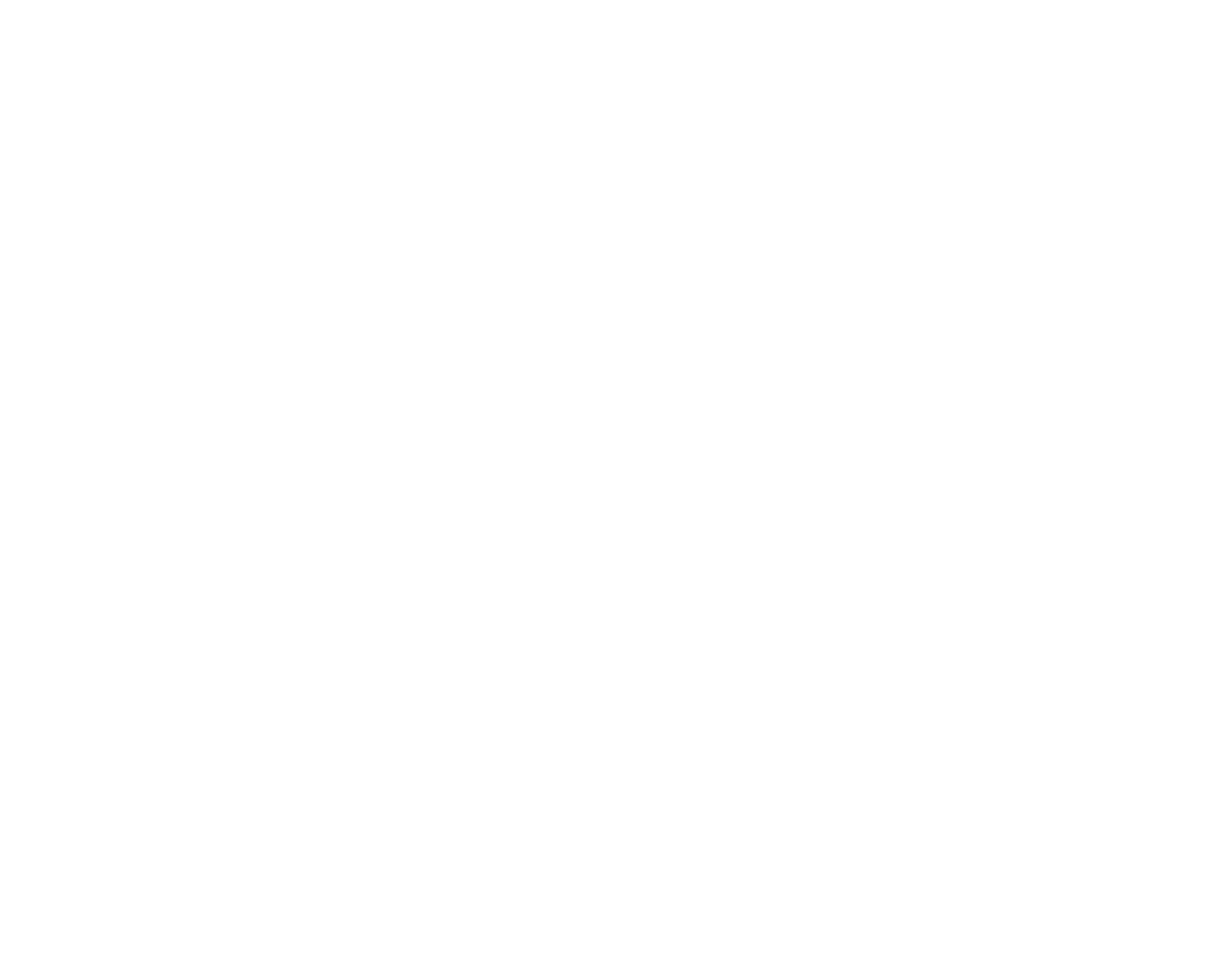 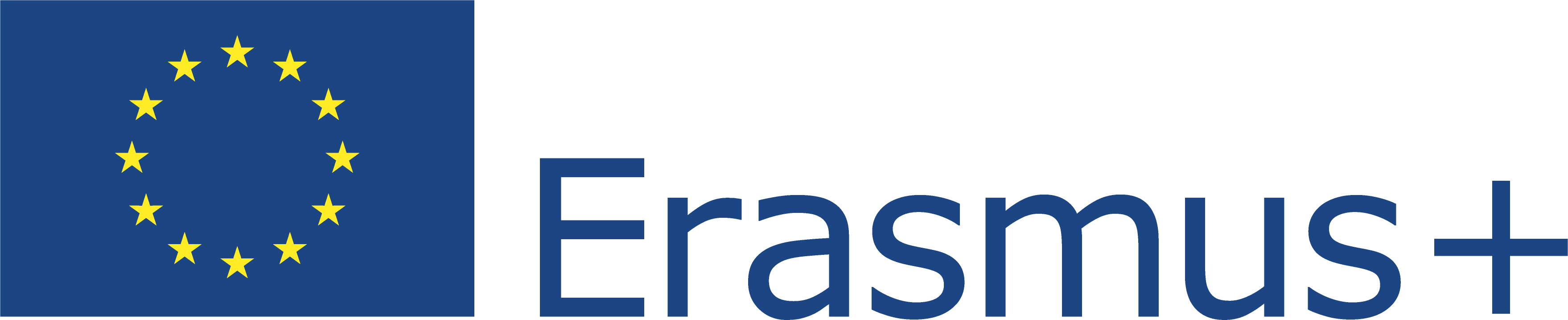 This Project (2019-1-RO01-KA204-063136) has been funded with support from the European Commission. This document reflects the views only of the author and the Commission cannot be held responsible for any use which might be made of the information contained herein.
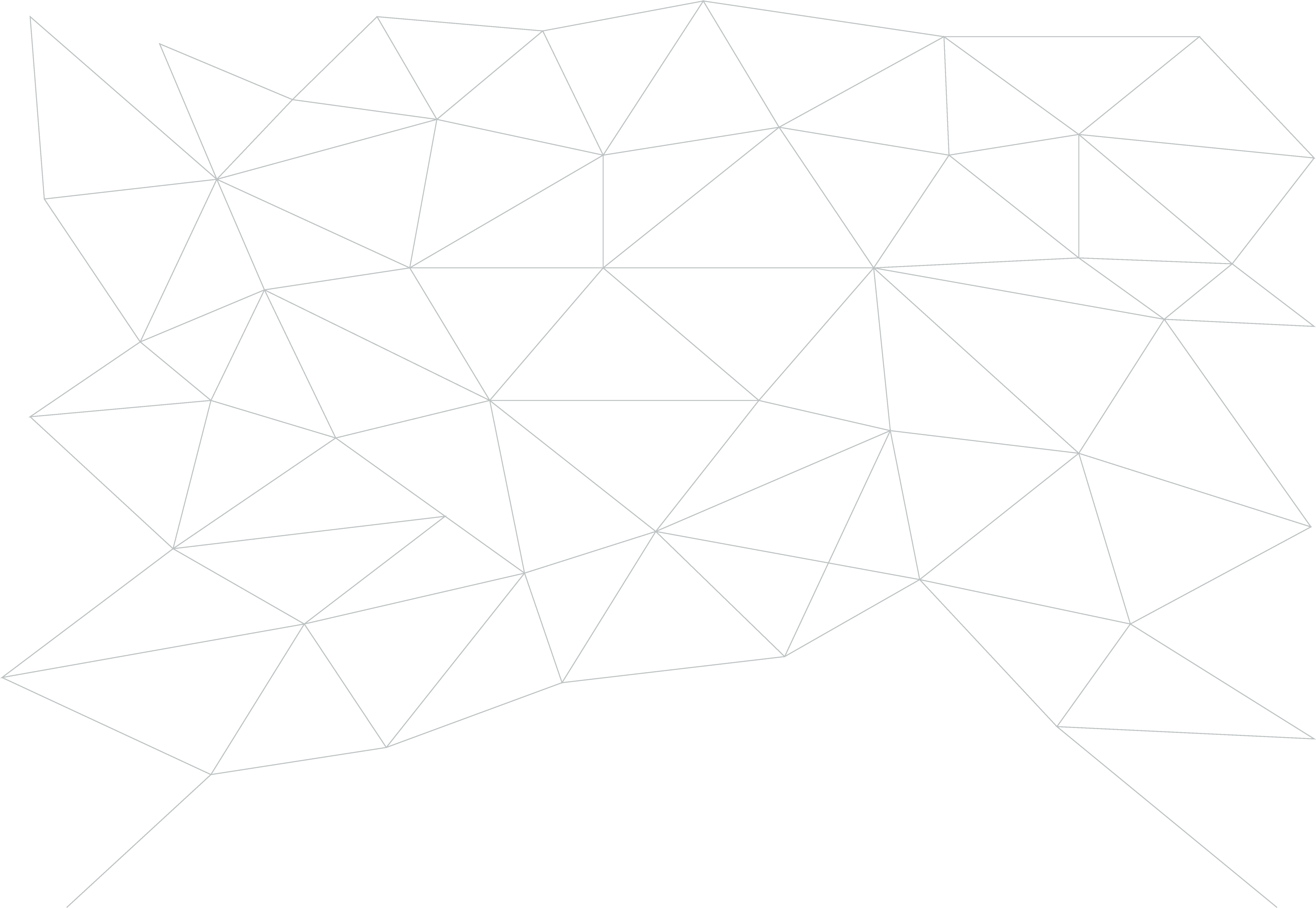 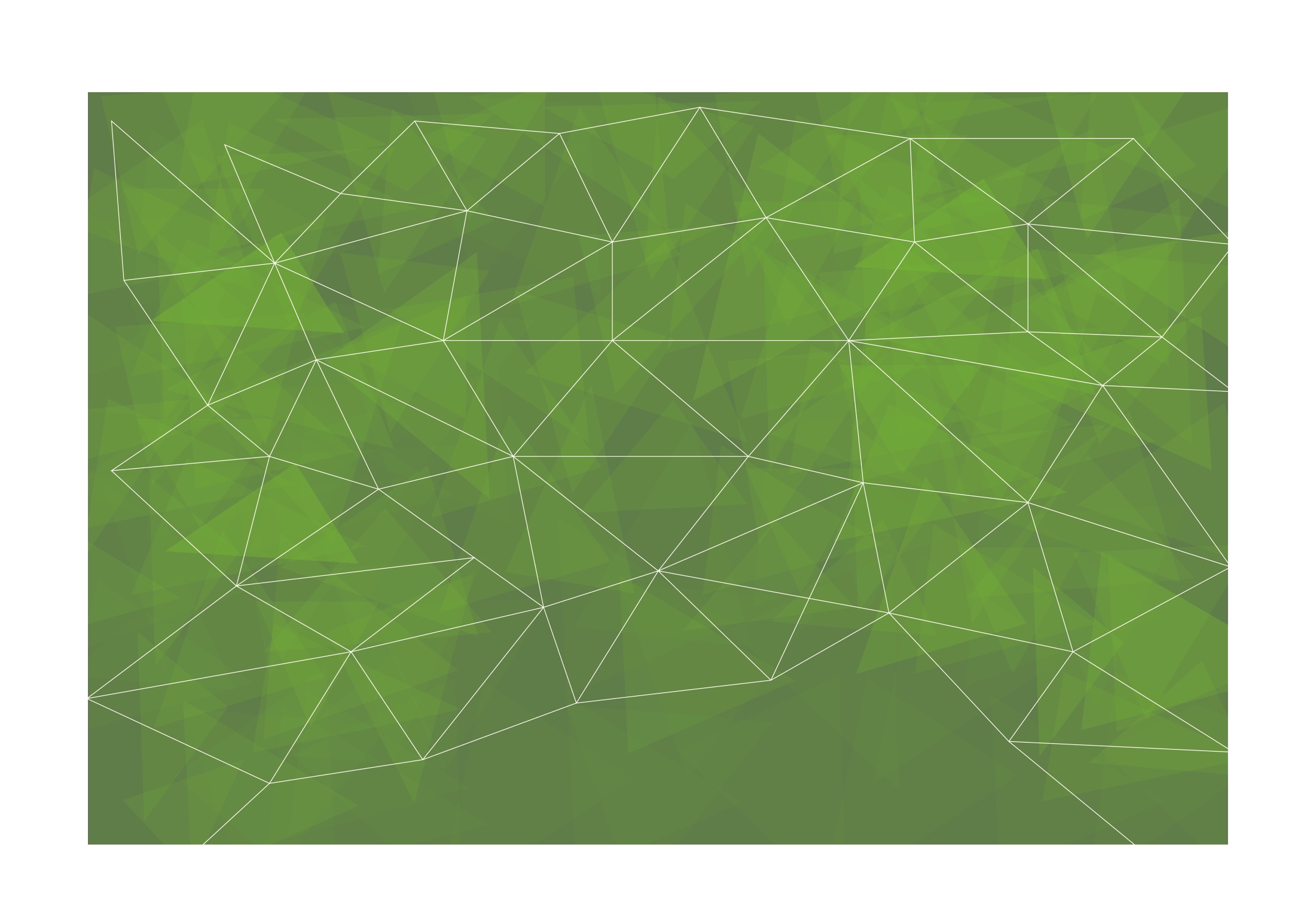 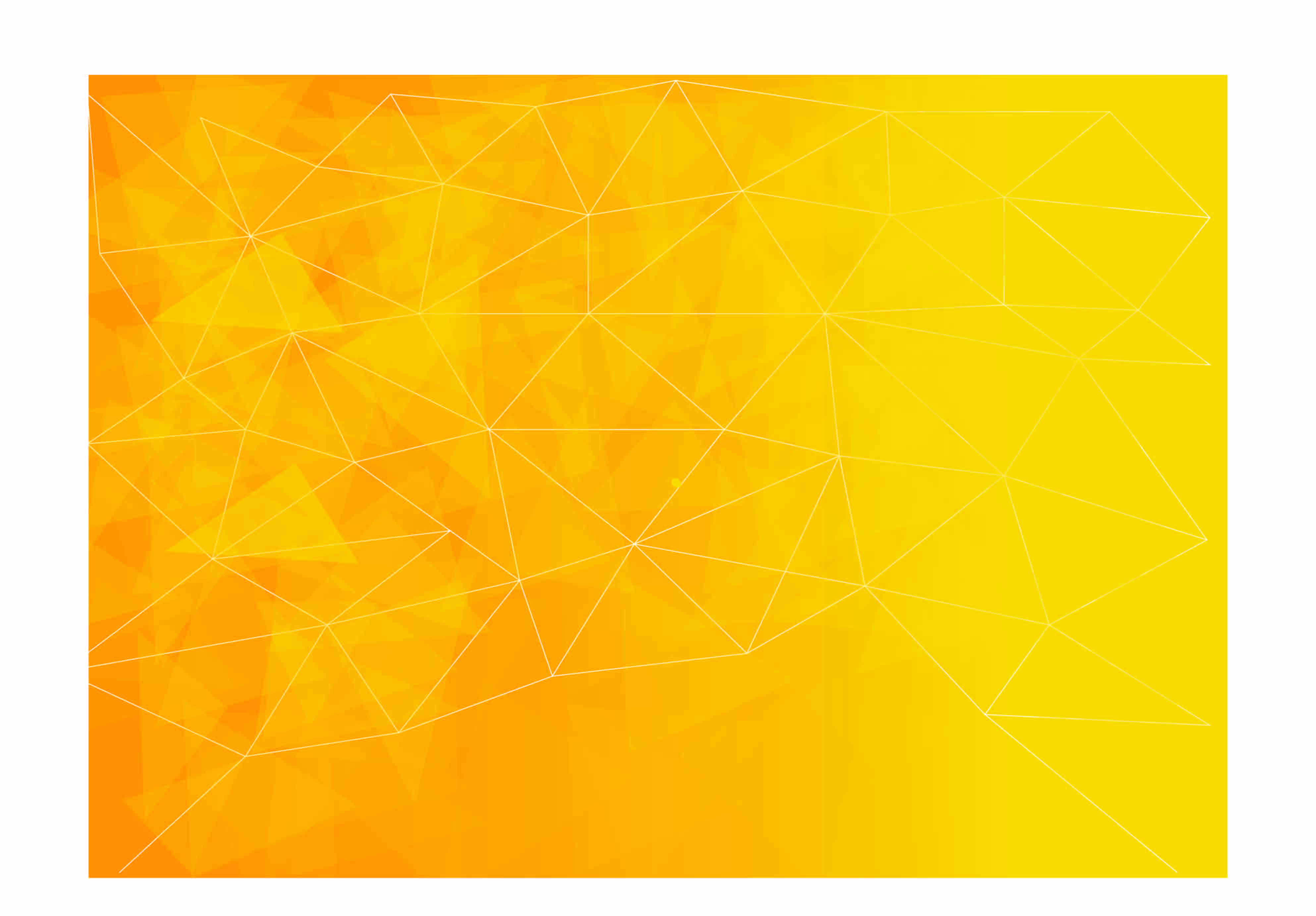 awareness v. competence
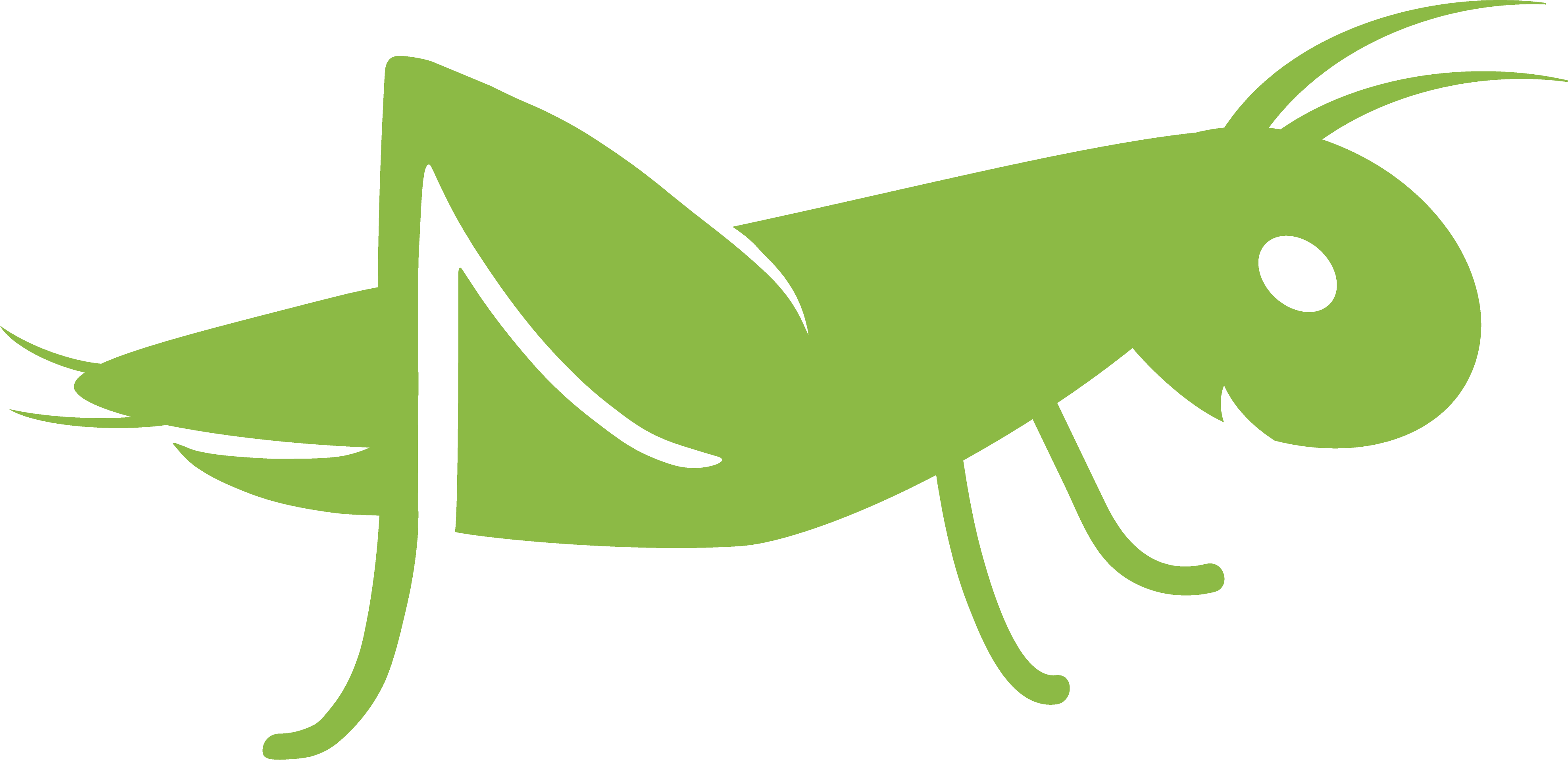 what I expect to learn
what I expect to bring
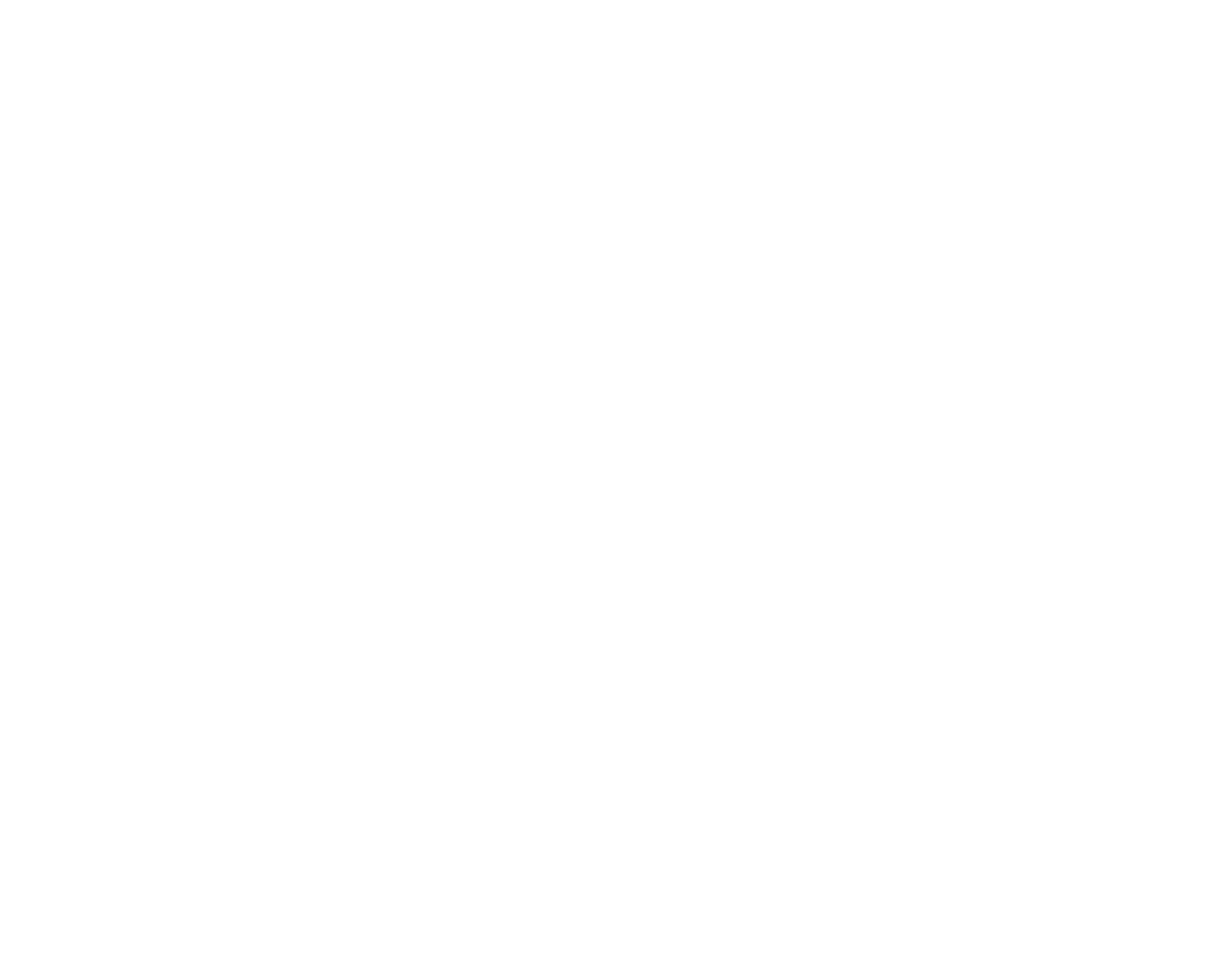 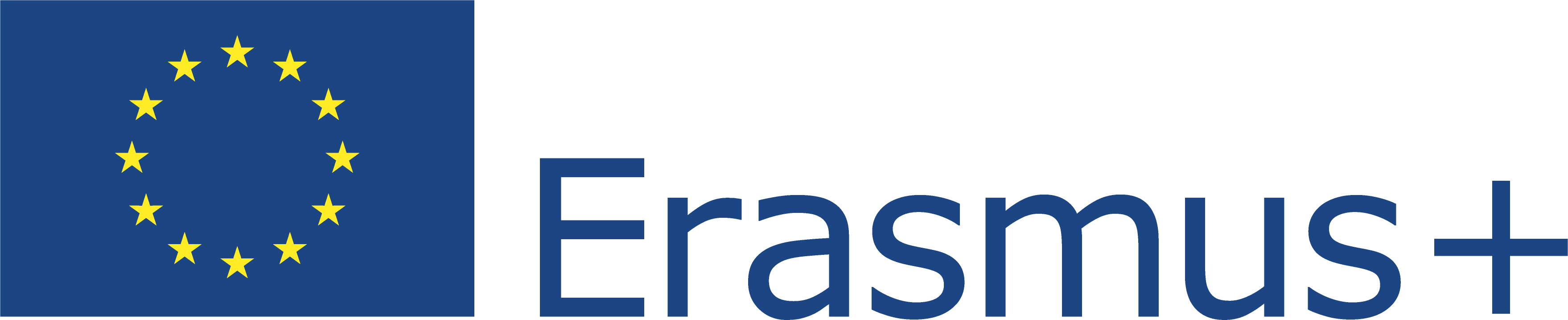 This Project (2019-1-RO01-KA204-063136) has been funded with support from the European Commission. This document reflects the views only of the author and the Commission cannot be held responsible for any use which might be made of the information contained herein.
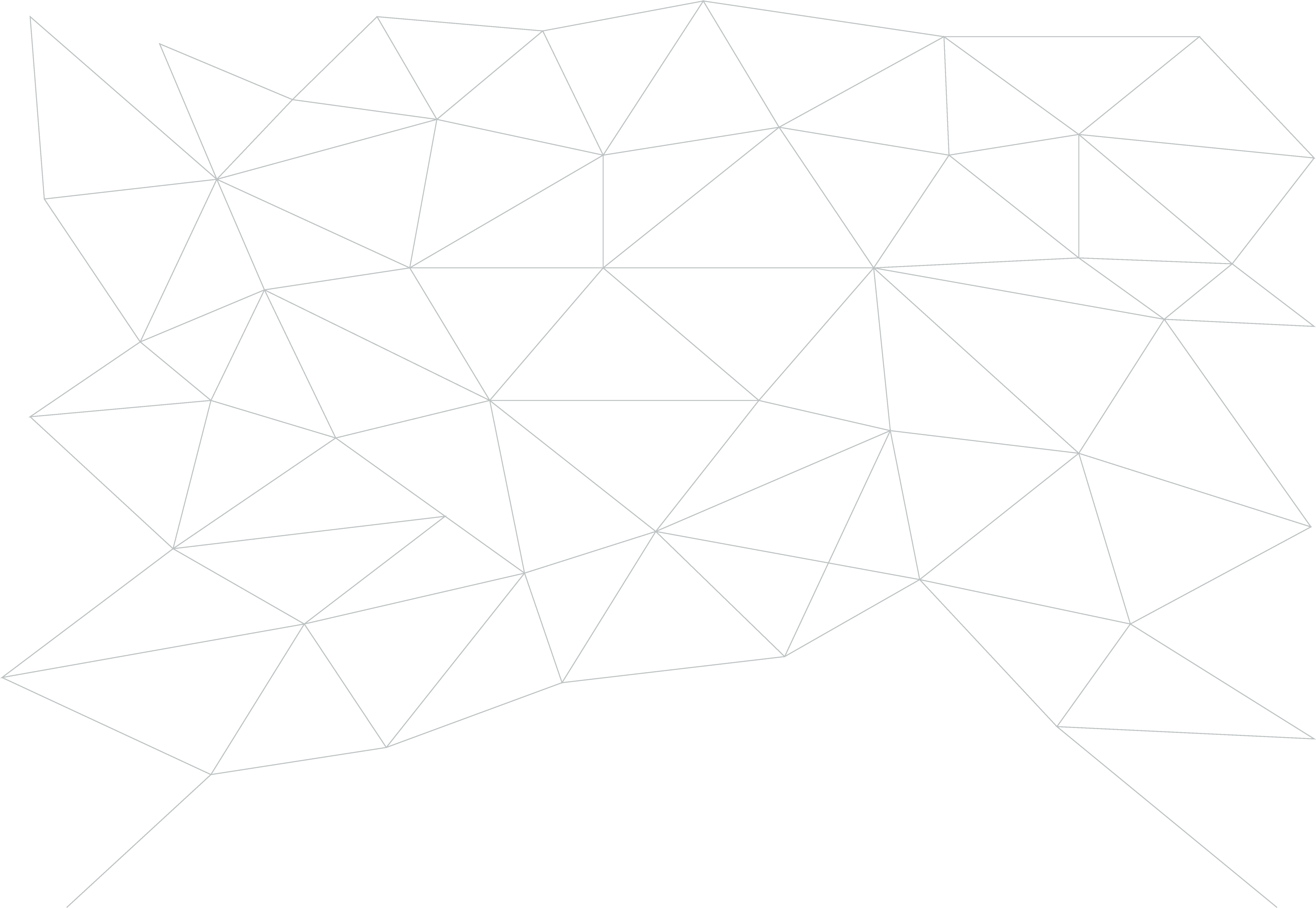 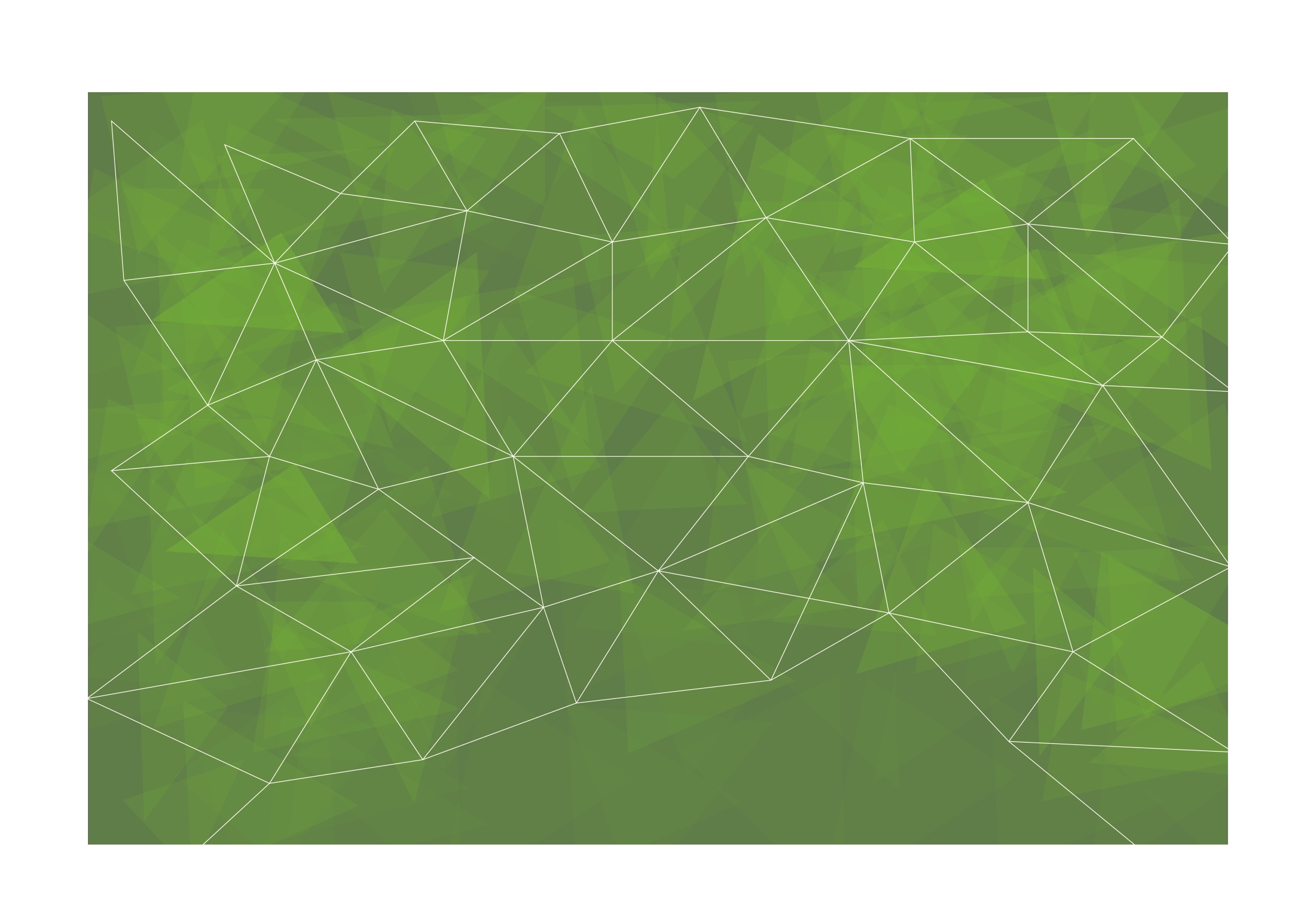 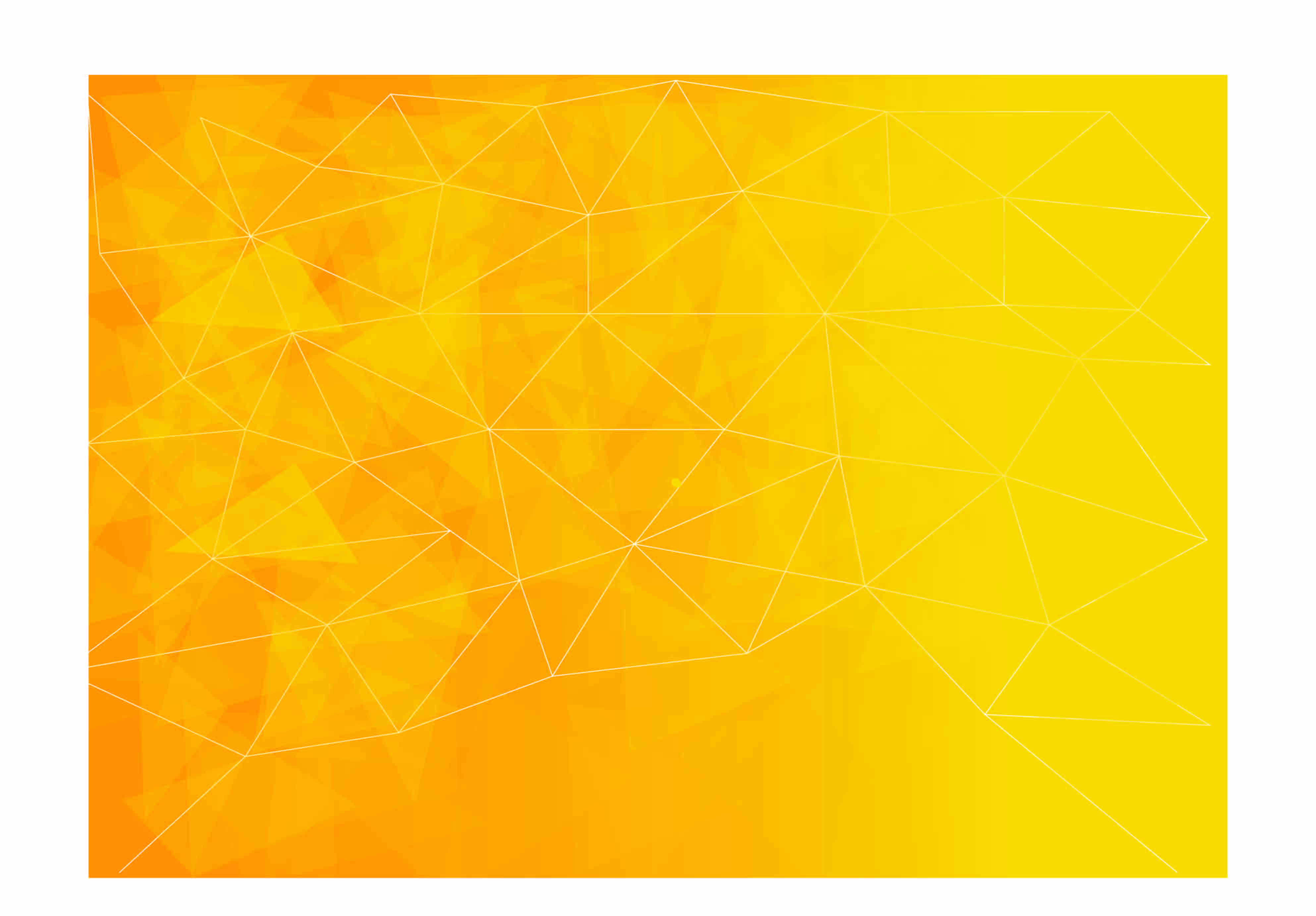 Learning objectives
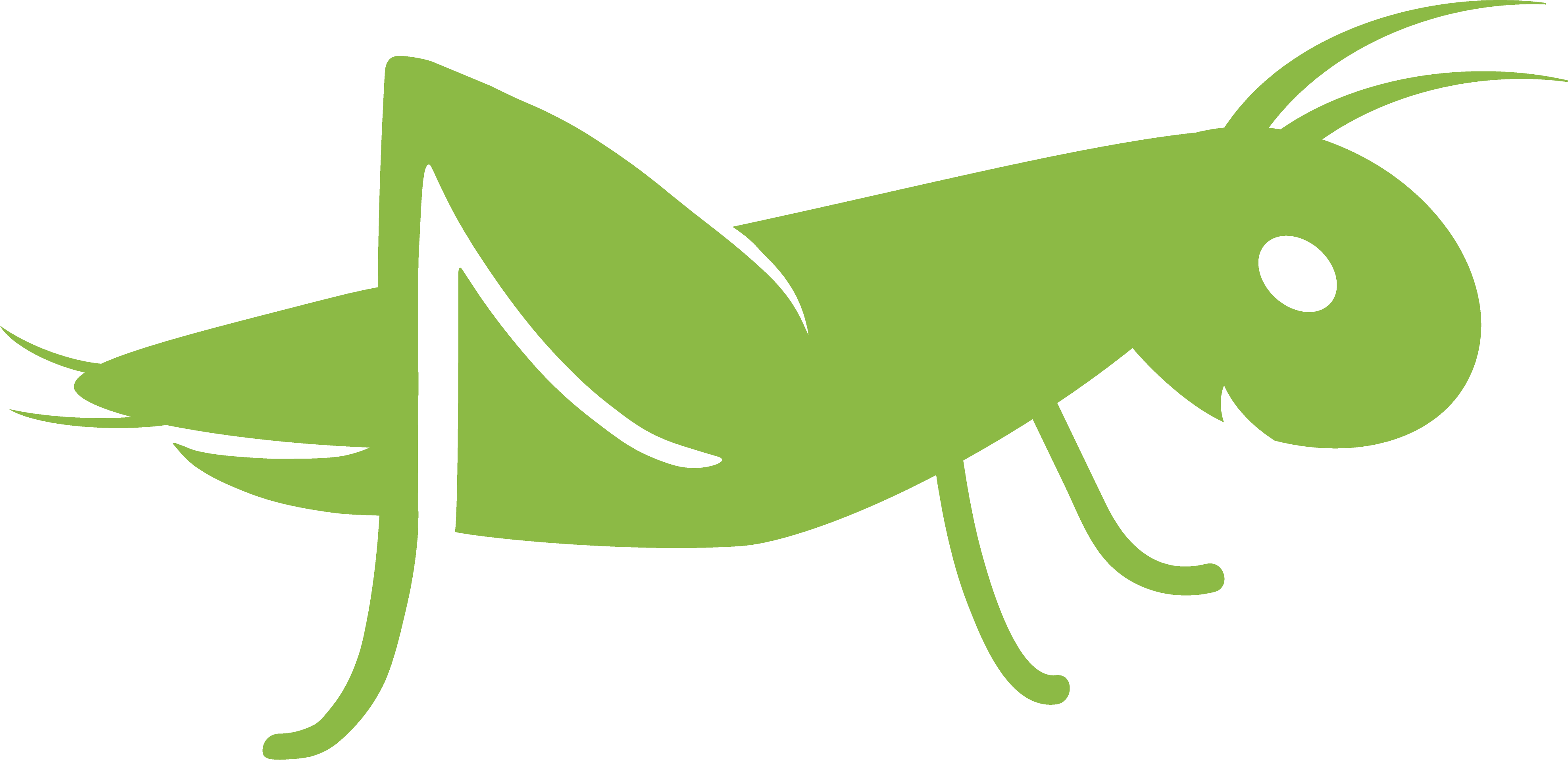 - “validation of competence” : general definition, basic concepts and notions
- what you need to take into account when building a process of “validation of competence”
- what level of “validation of competence” works
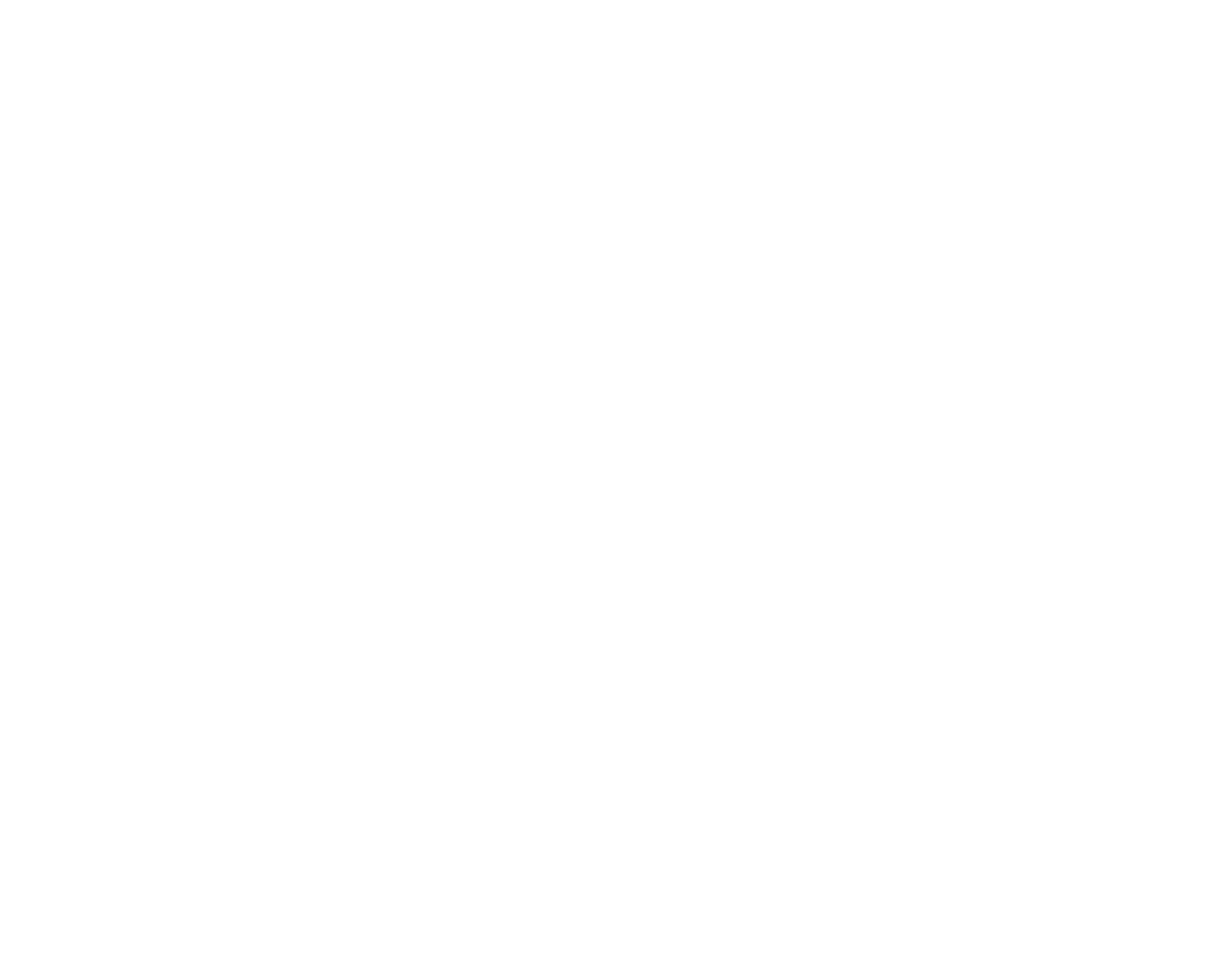 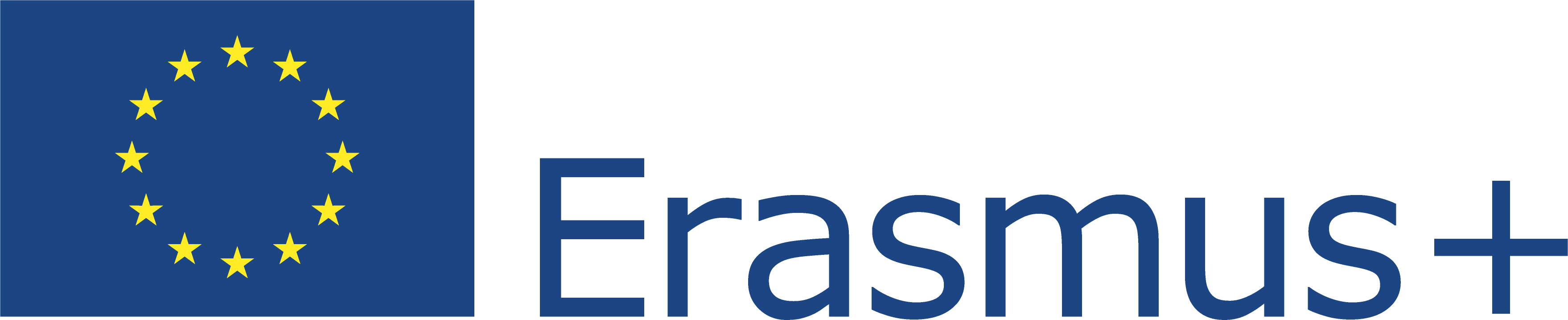 This Project (2019-1-RO01-KA204-063136) has been funded with support from the European Commission. This document reflects the views only of the author and the Commission cannot be held responsible for any use which might be made of the information contained herein.
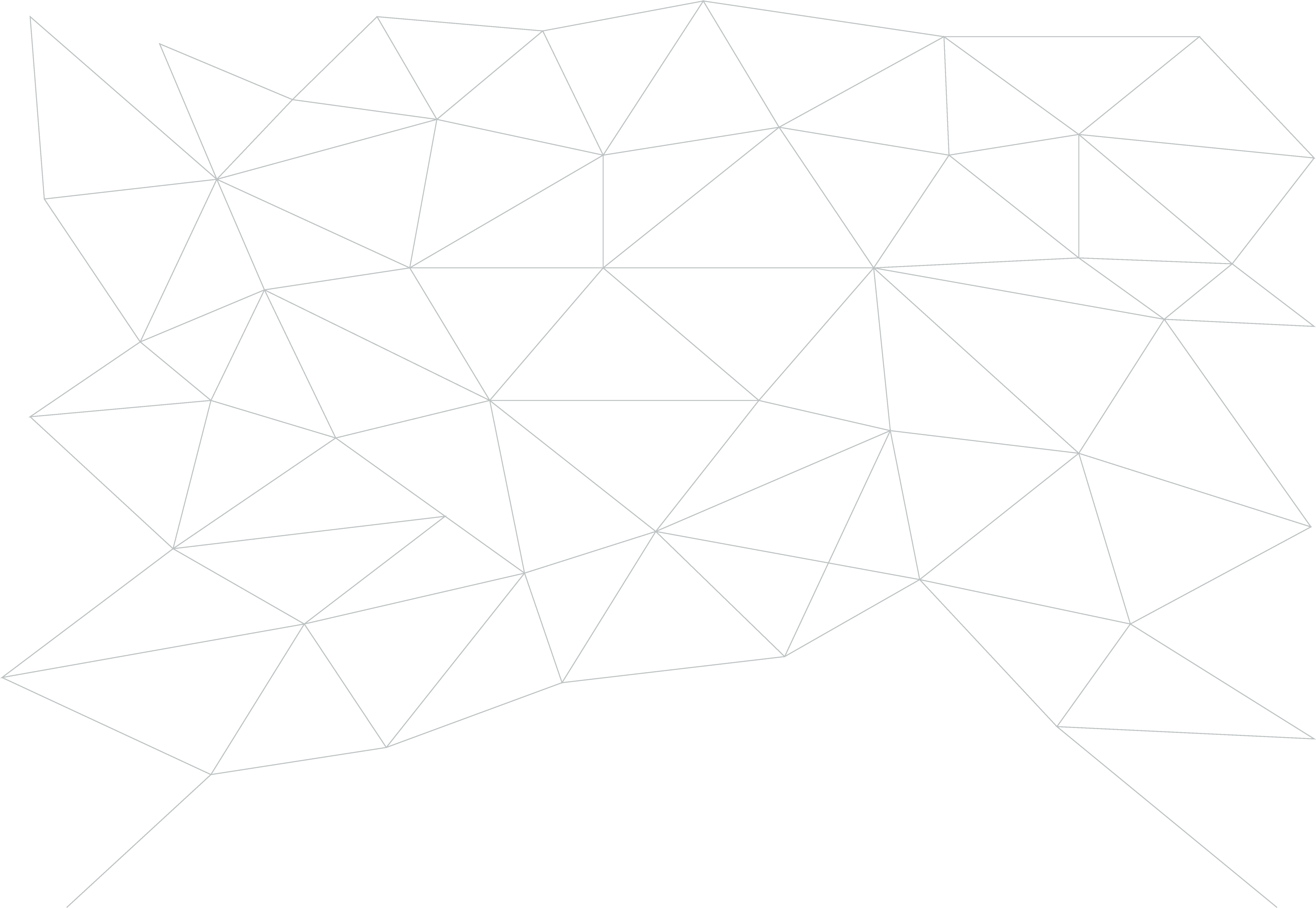 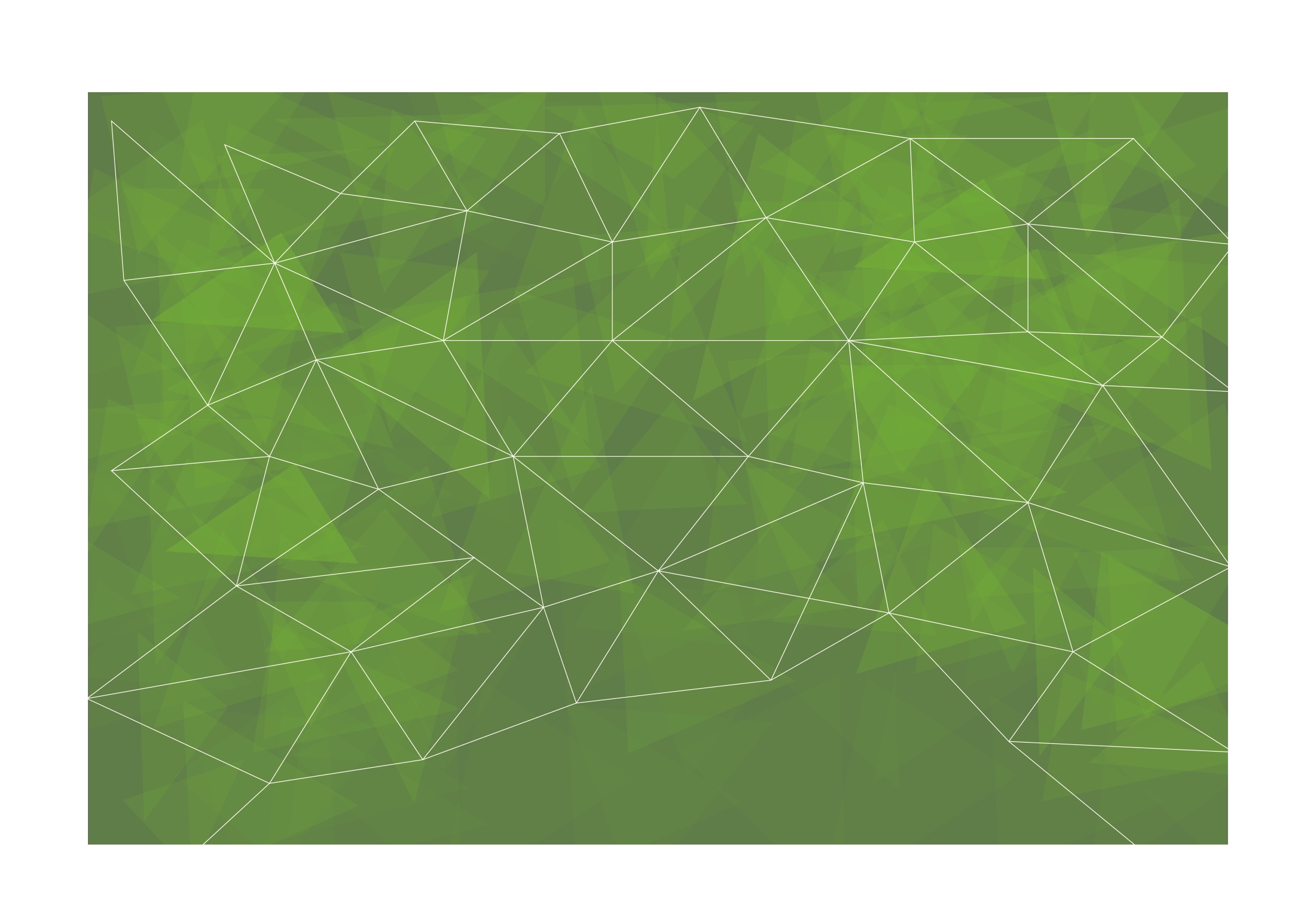 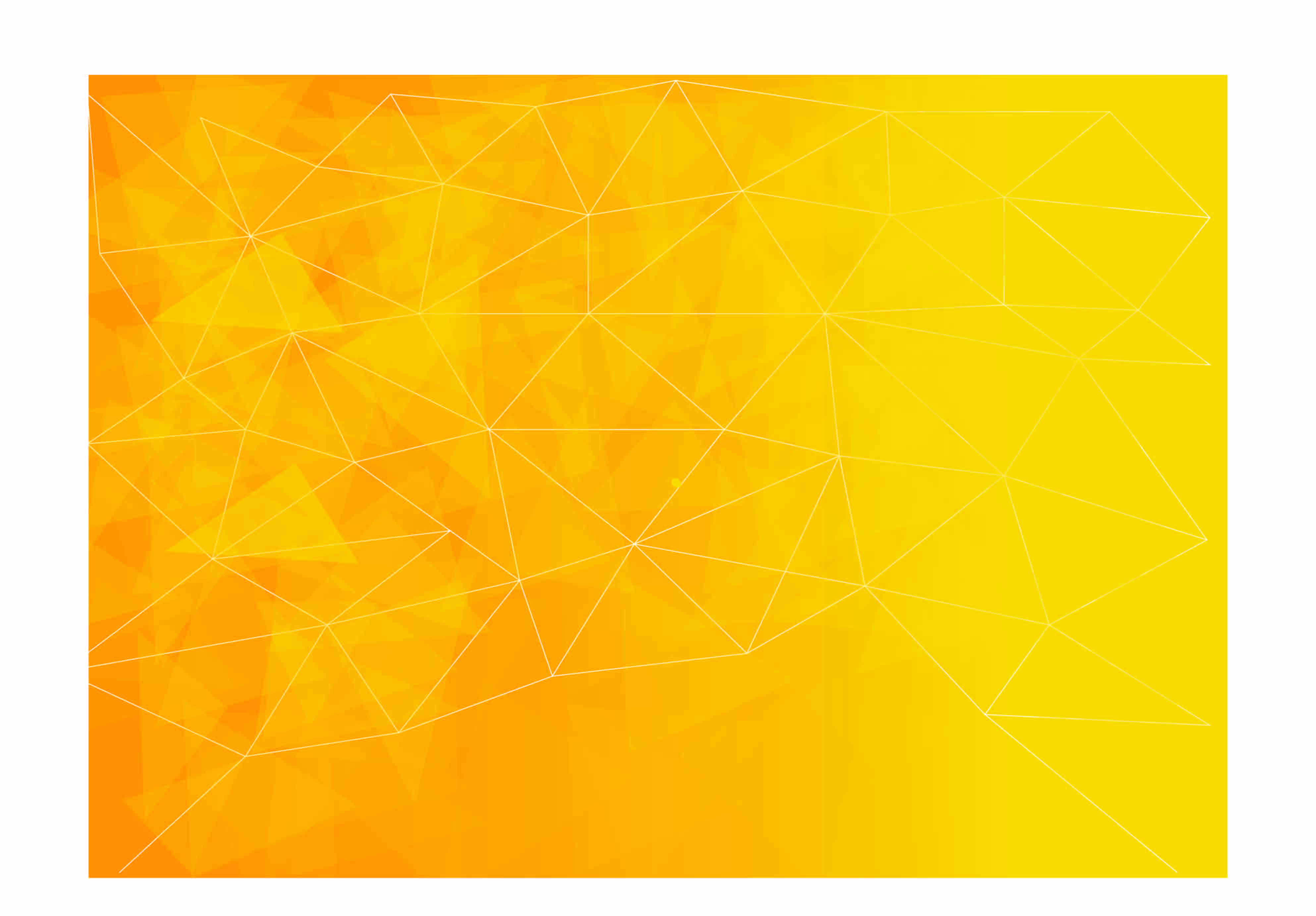 competences
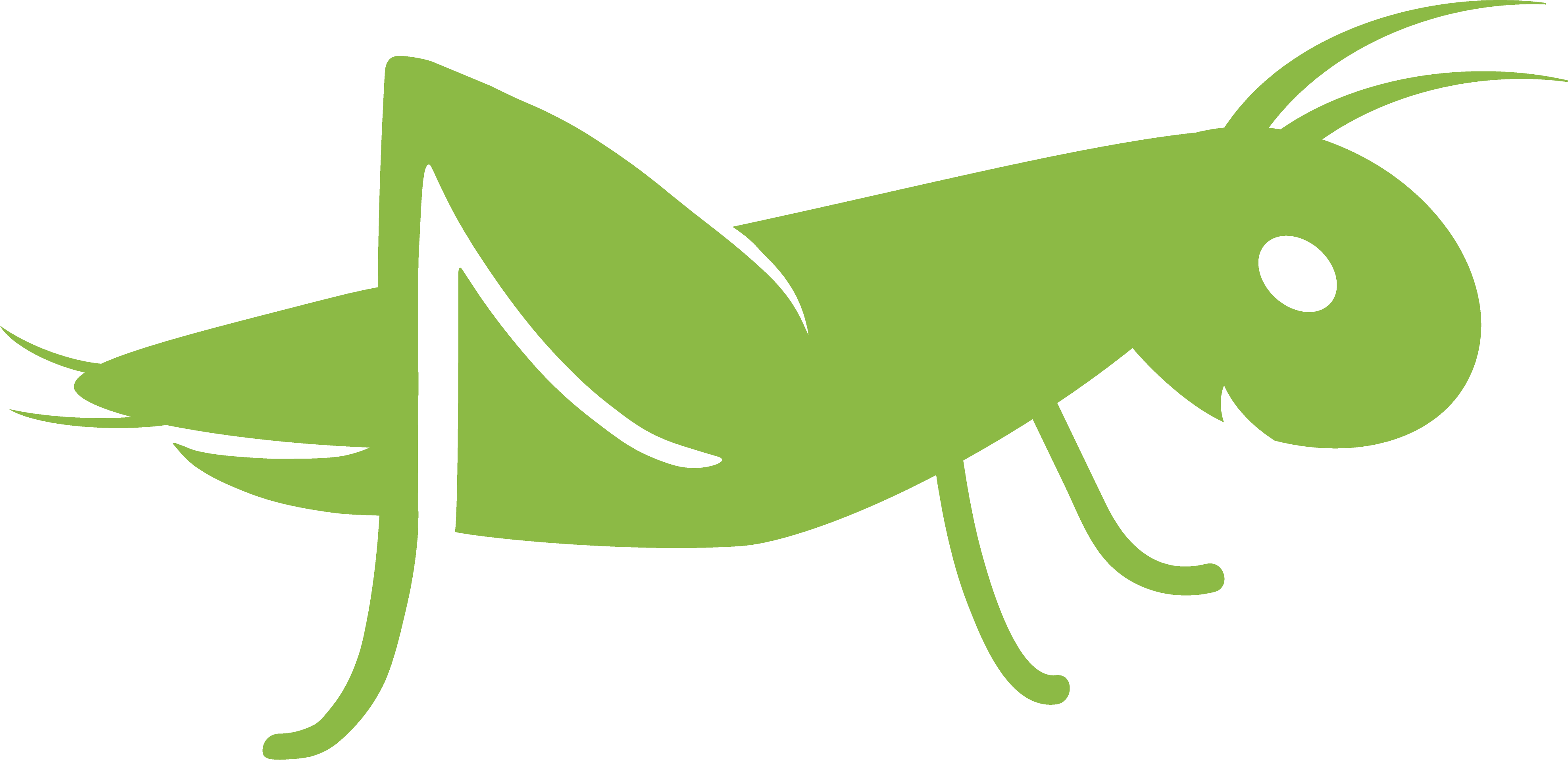 planning, organizing, directing, guiding, delegating, analyzing, communicating, conducting discussions, evaluating and reporting
ability to work both independently and in a team
the ability to guide risk-assessment process and to identify strengths and weaknesses.
literacy skills; multilingual competence; competence in  mathematics, science, technology and engineering; digital competence; personal and social competence; civic competence; entrepreneurship competence; cultural awareness and expression.
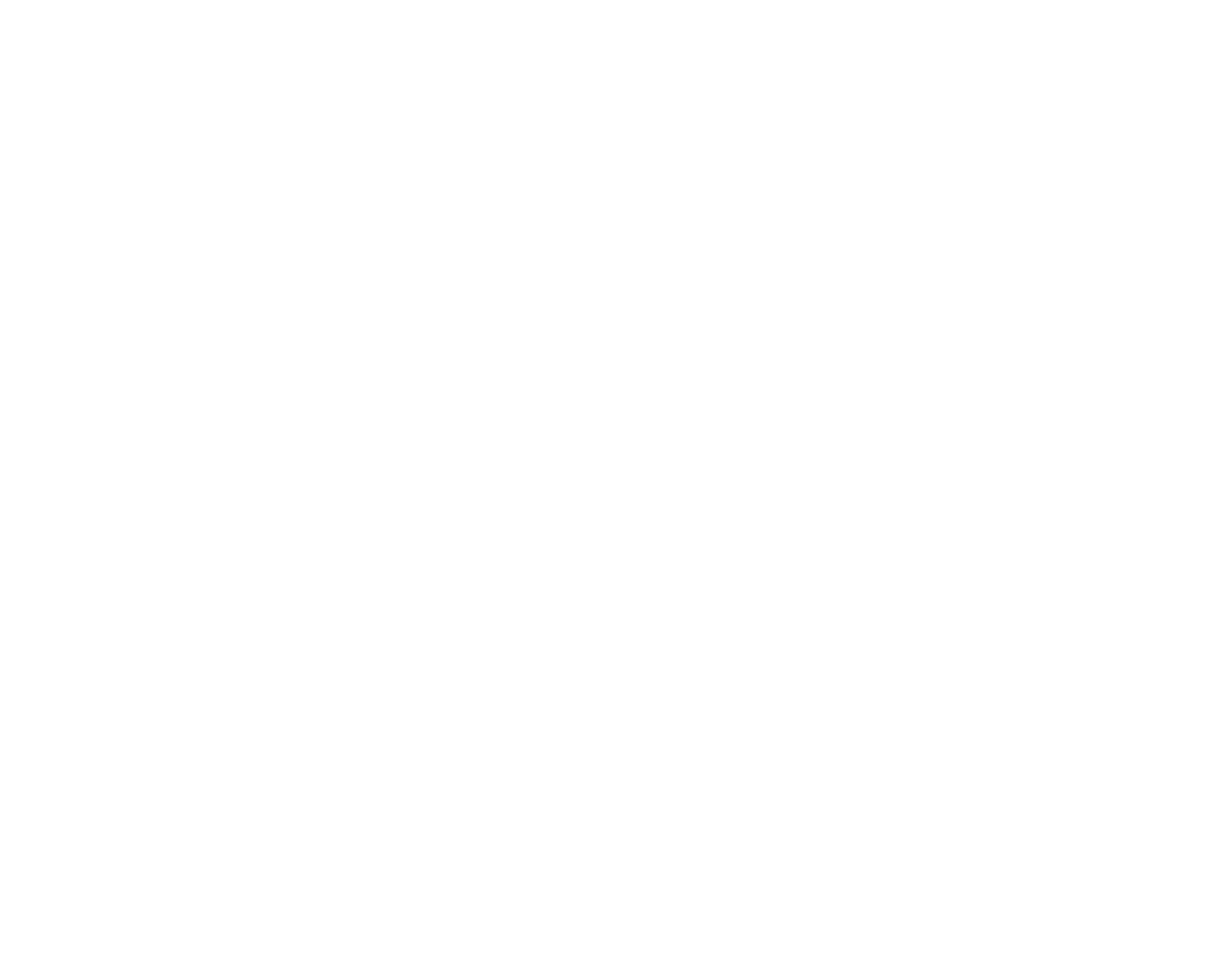 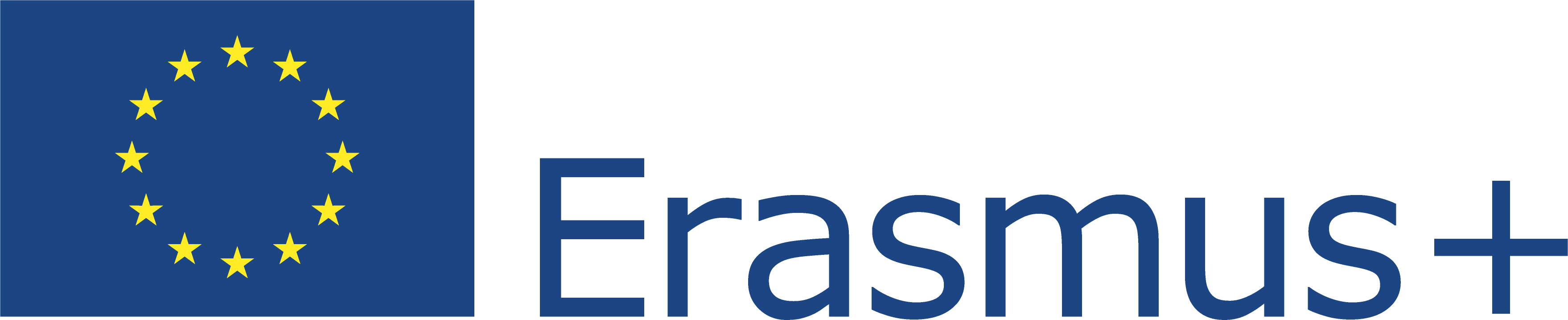 This Project (2019-1-RO01-KA204-063136) has been funded with support from the European Commission. This document reflects the views only of the author and the Commission cannot be held responsible for any use which might be made of the information contained herein.
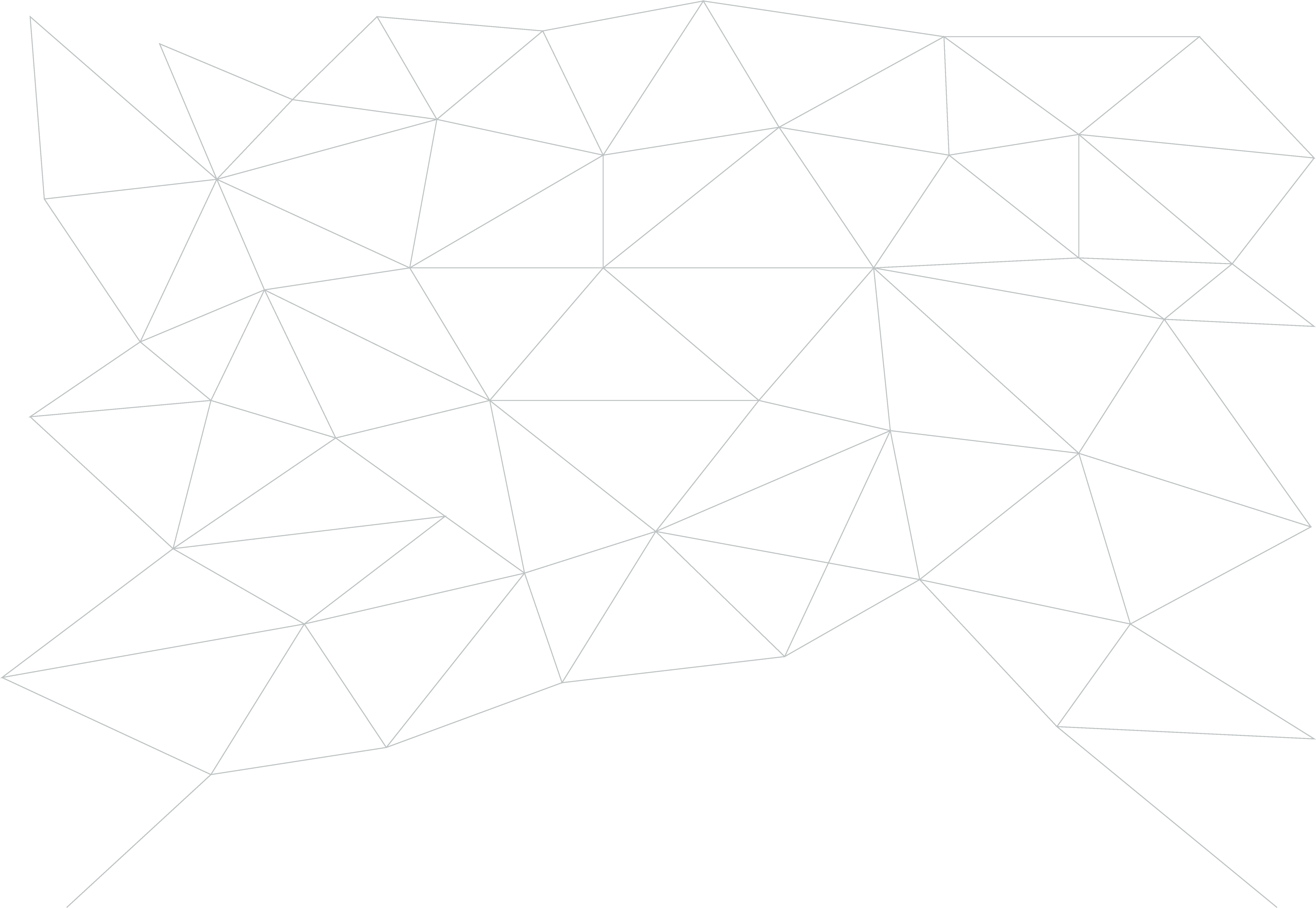 what competences?
combination of
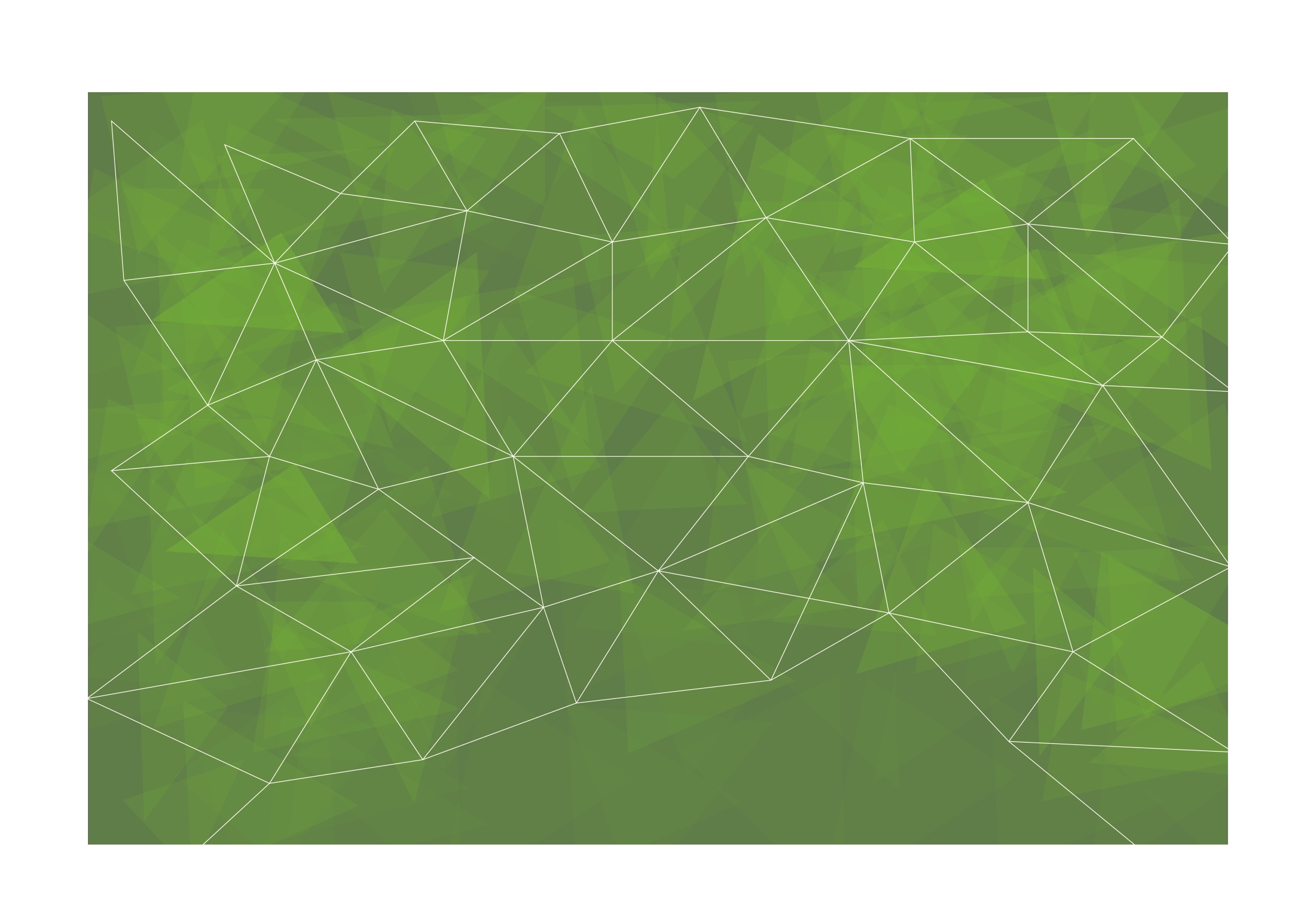 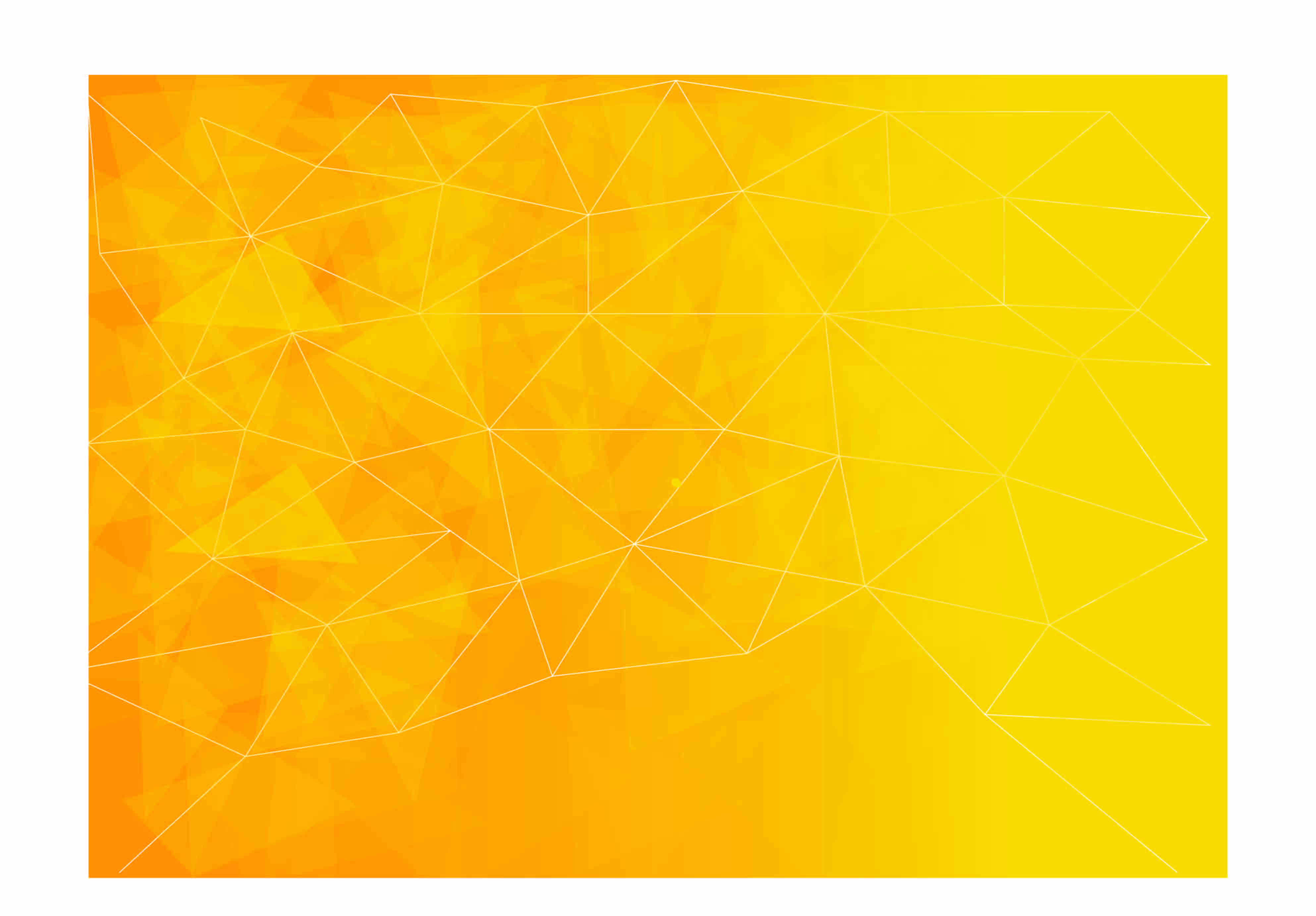 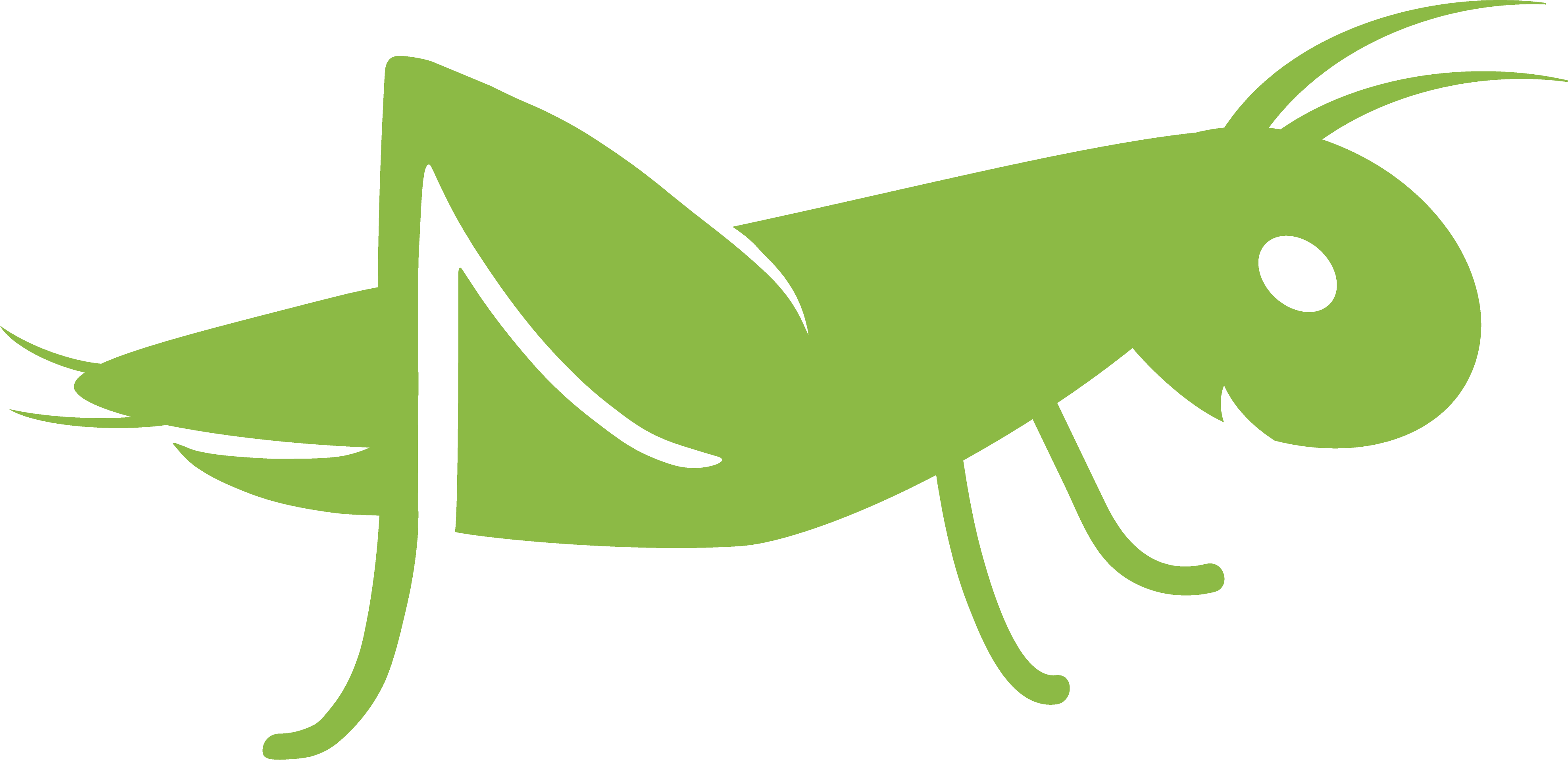 KNOWLEDGE:
the information, understanding and skills that you gain through education or experience

SKILLS:
the ability to do something well

ATTITUDE:
the way that you think and feel about someone or something
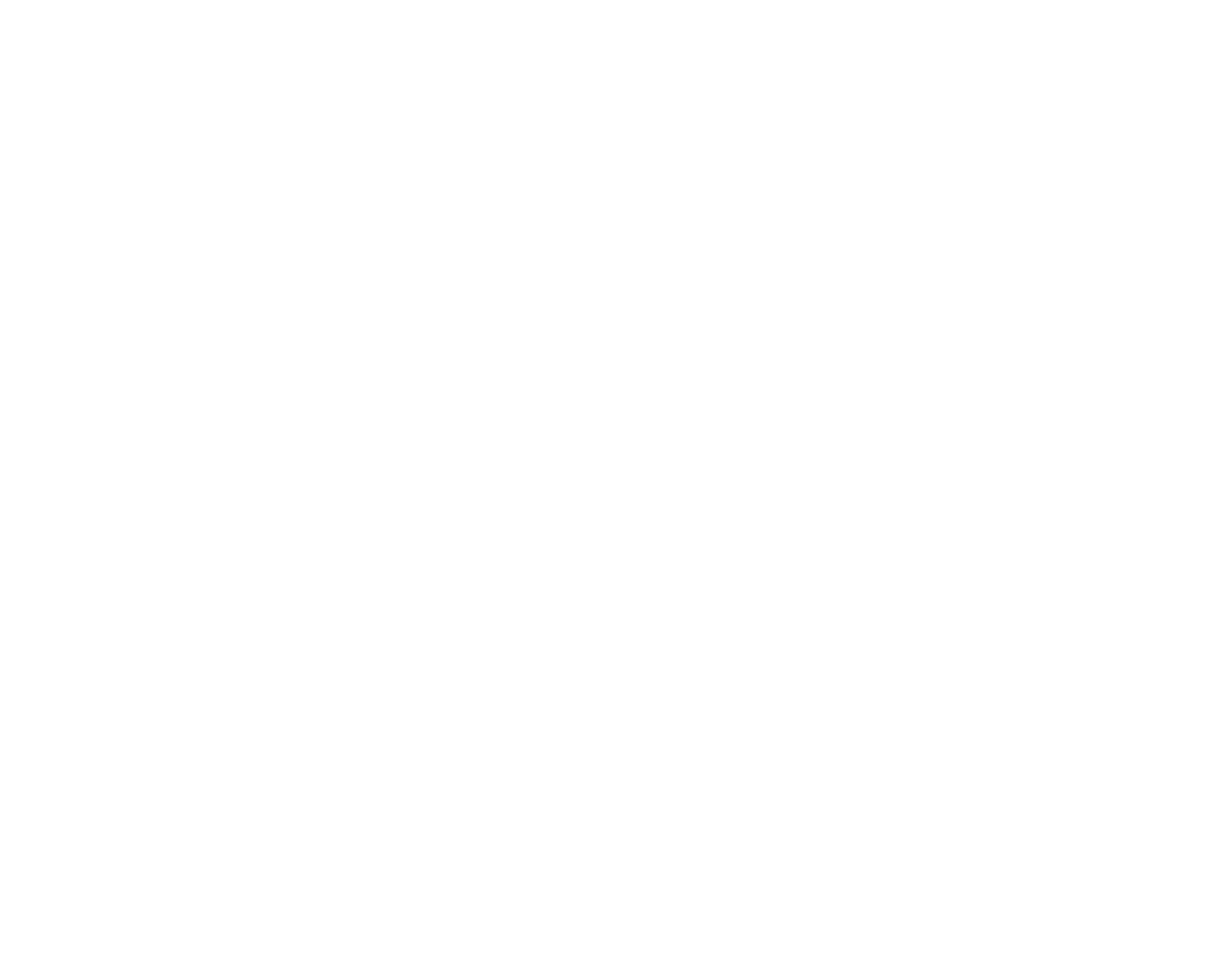 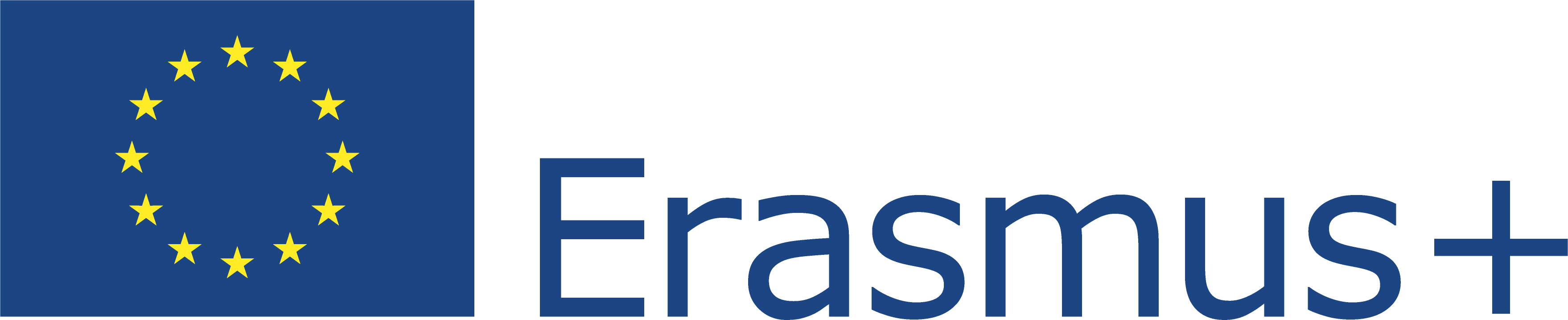 This Project (2019-1-RO01-KA204-063136) has been funded with support from the European Commission. This document reflects the views only of the author and the Commission cannot be held responsible for any use which might be made of the information contained herein.
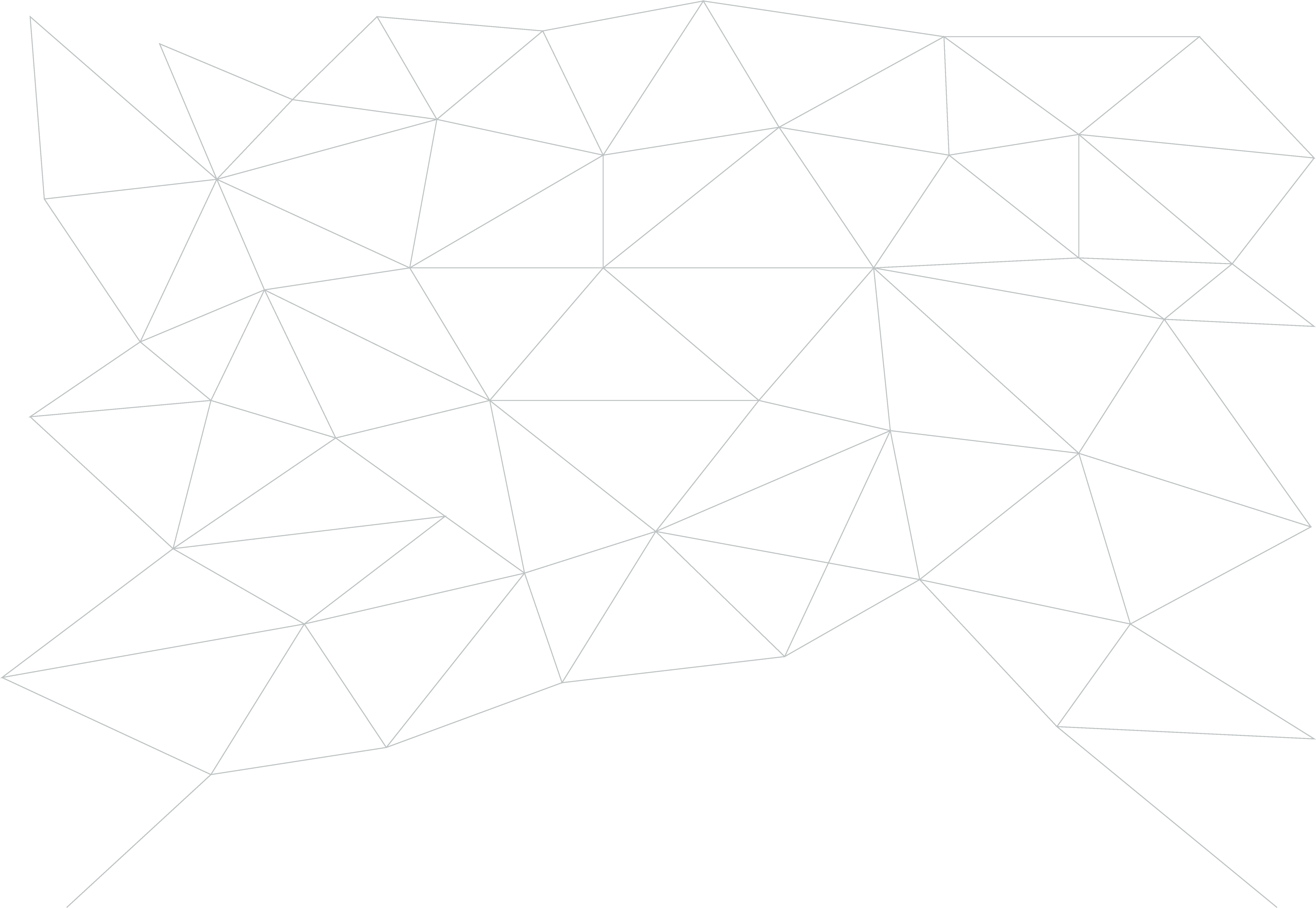 8 key competences
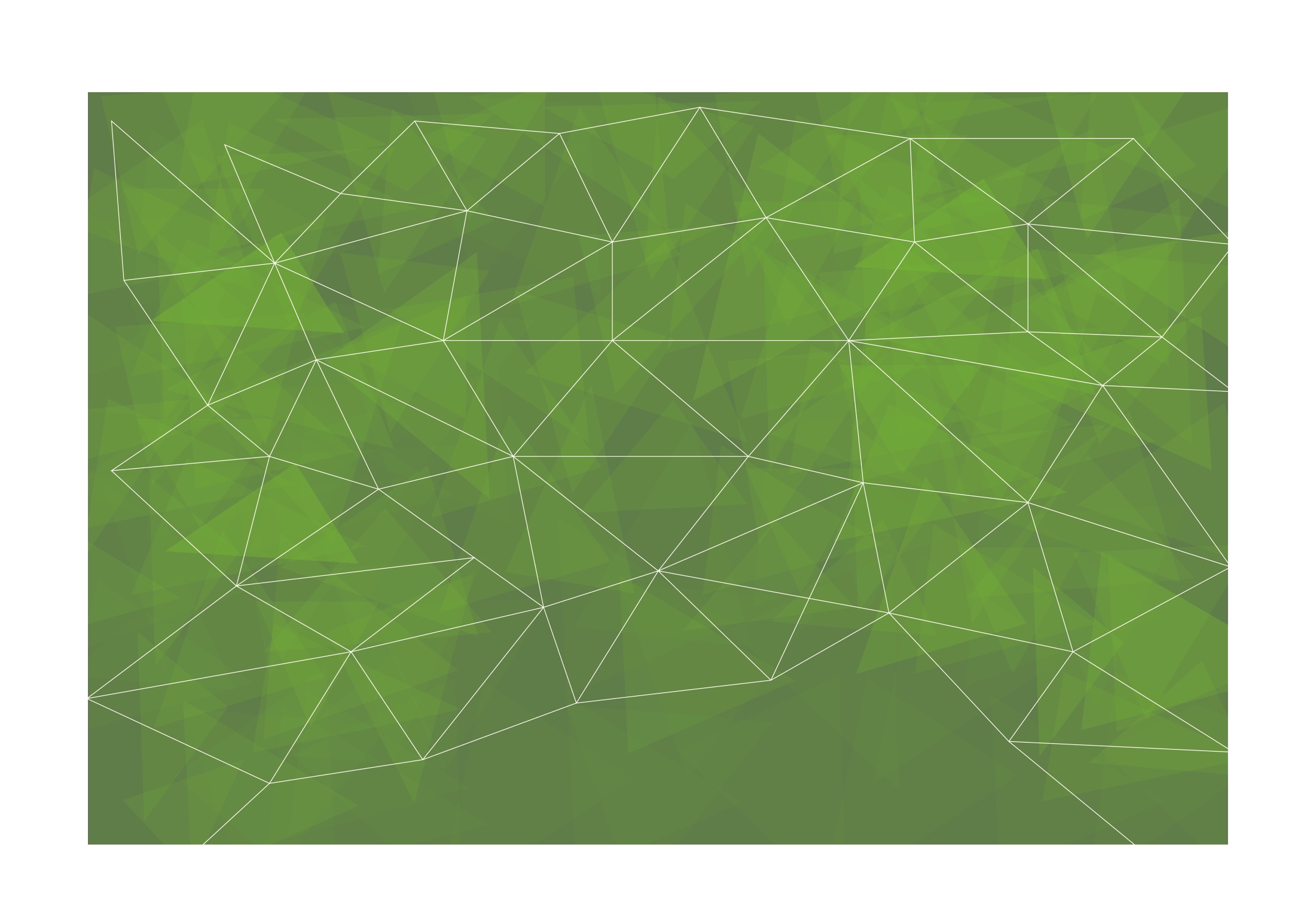 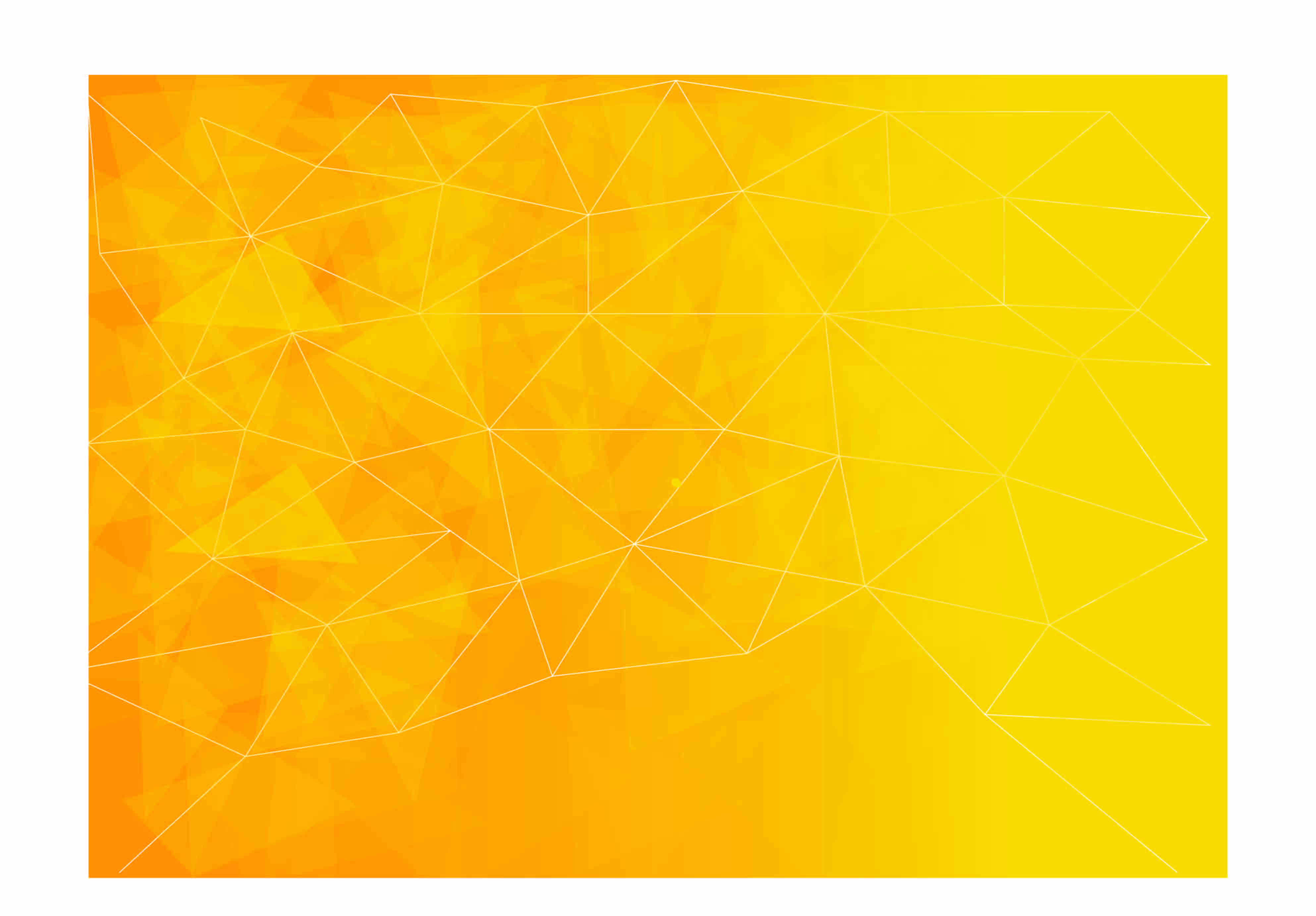 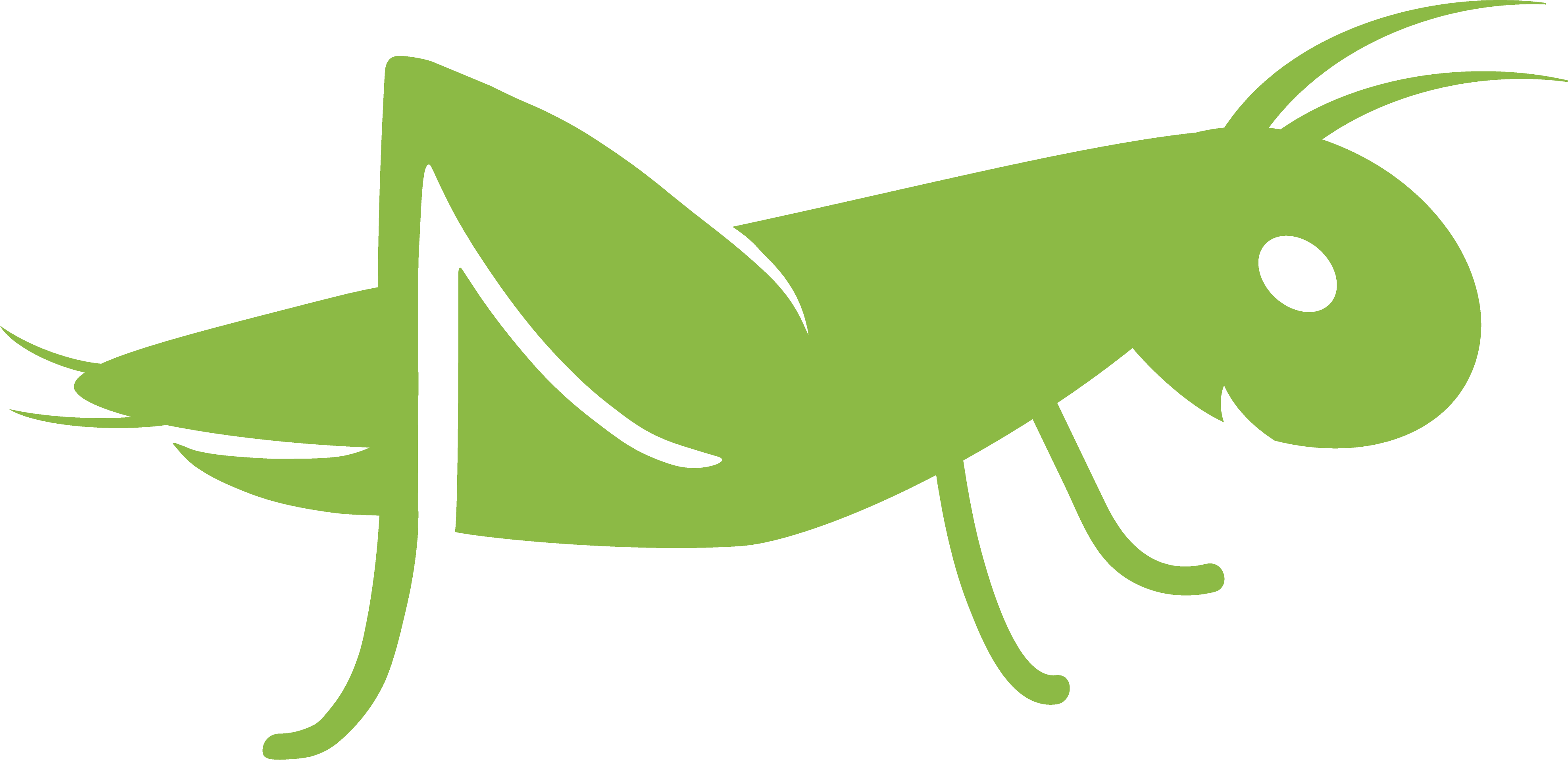 Literacy skills; 
Multilingual competence; 
Mathematical competence and competence in science, technology and engineering; 
Digital competence; 
Personal and social competence; 
Civic competence; 
Entrepreneurship competence; 
Cultural awareness and expression.
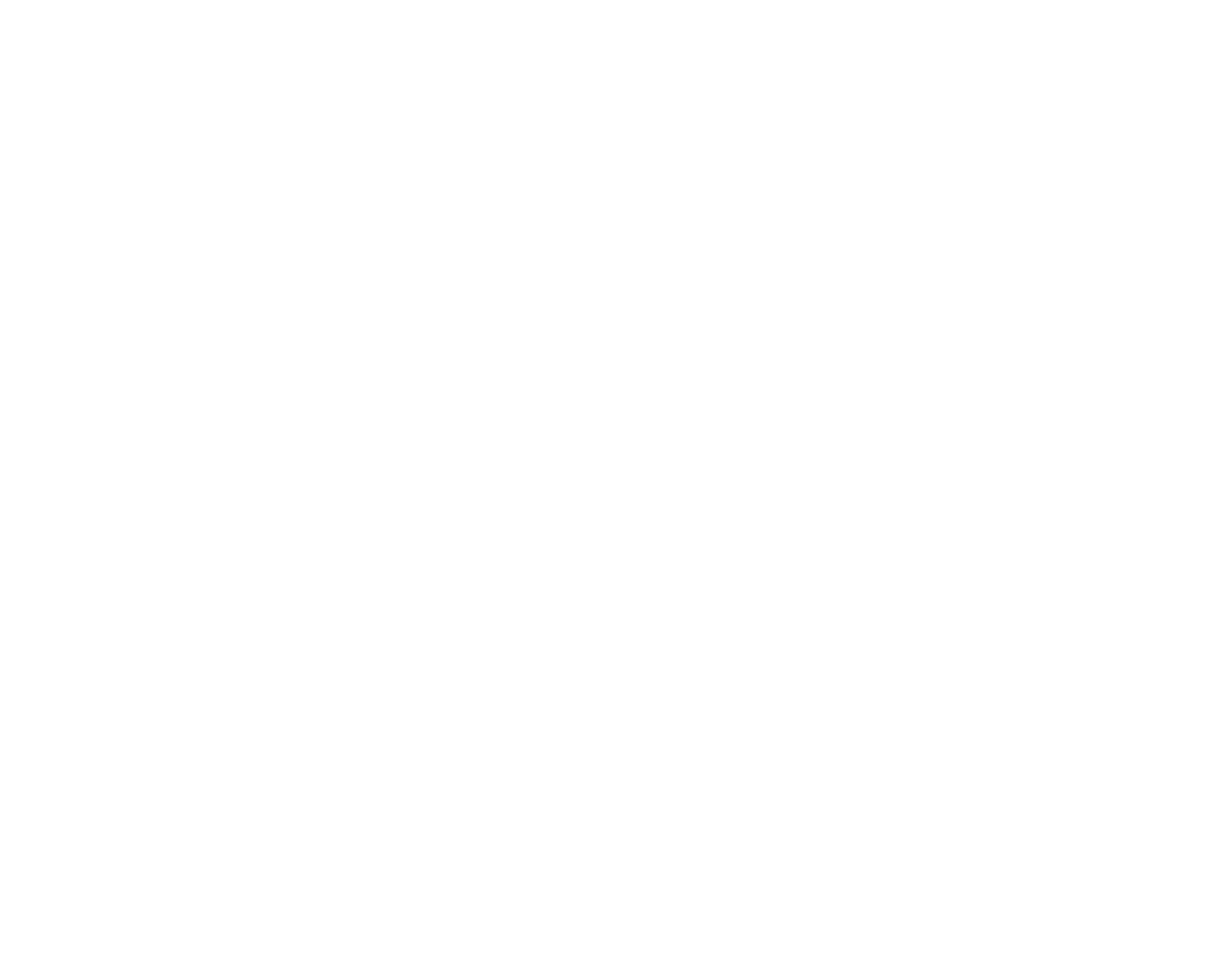 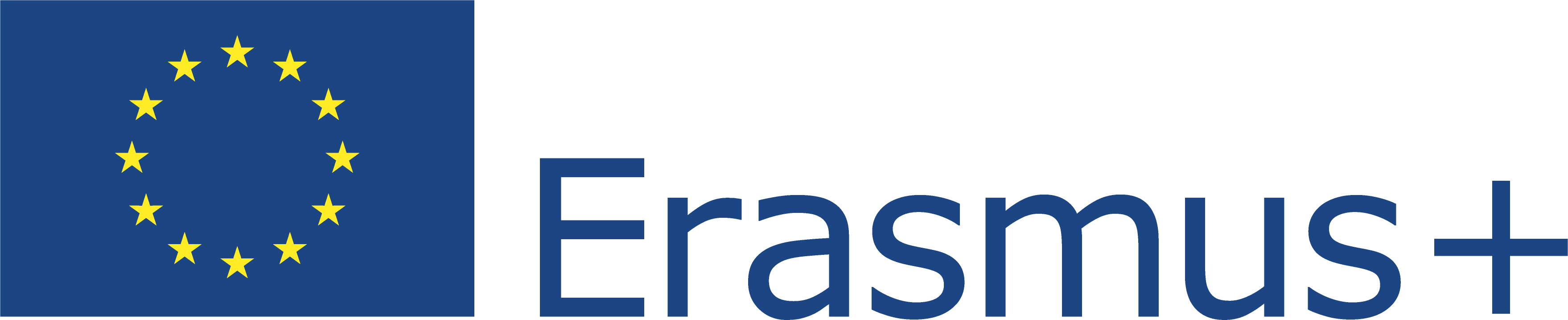 This Project (2019-1-RO01-KA204-063136) has been funded with support from the European Commission. This document reflects the views only of the author and the Commission cannot be held responsible for any use which might be made of the information contained herein.
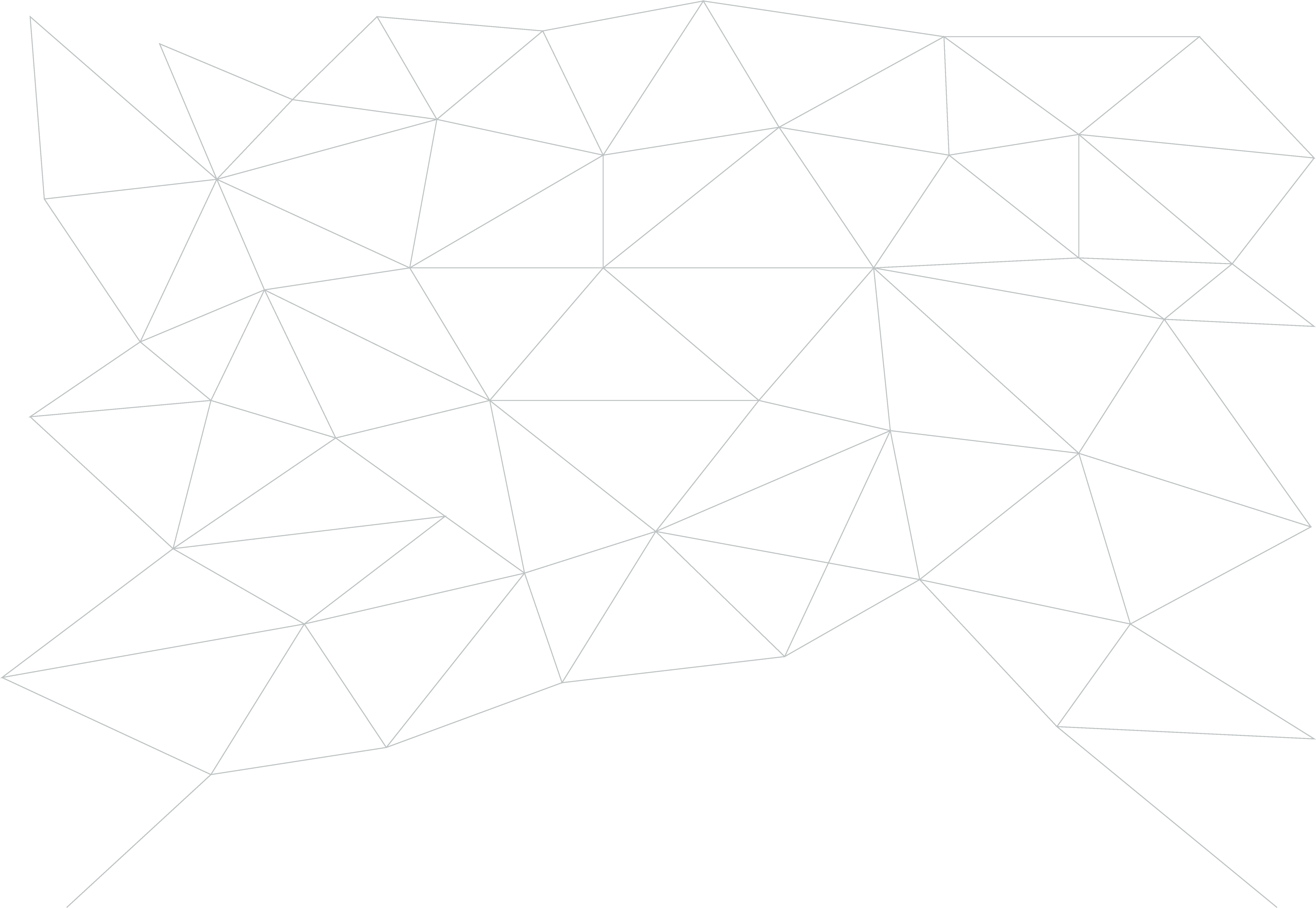 validation of competence:
definition
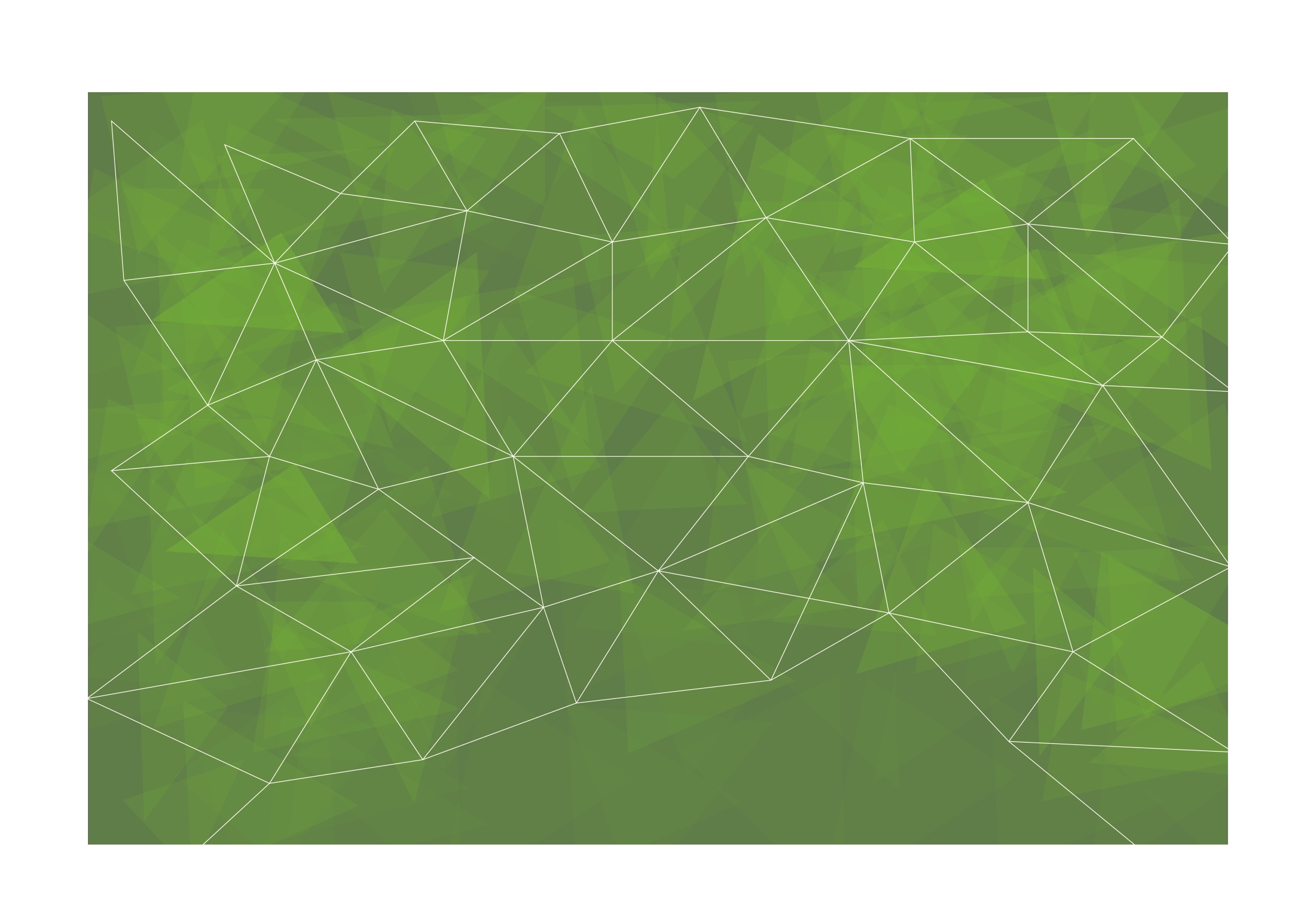 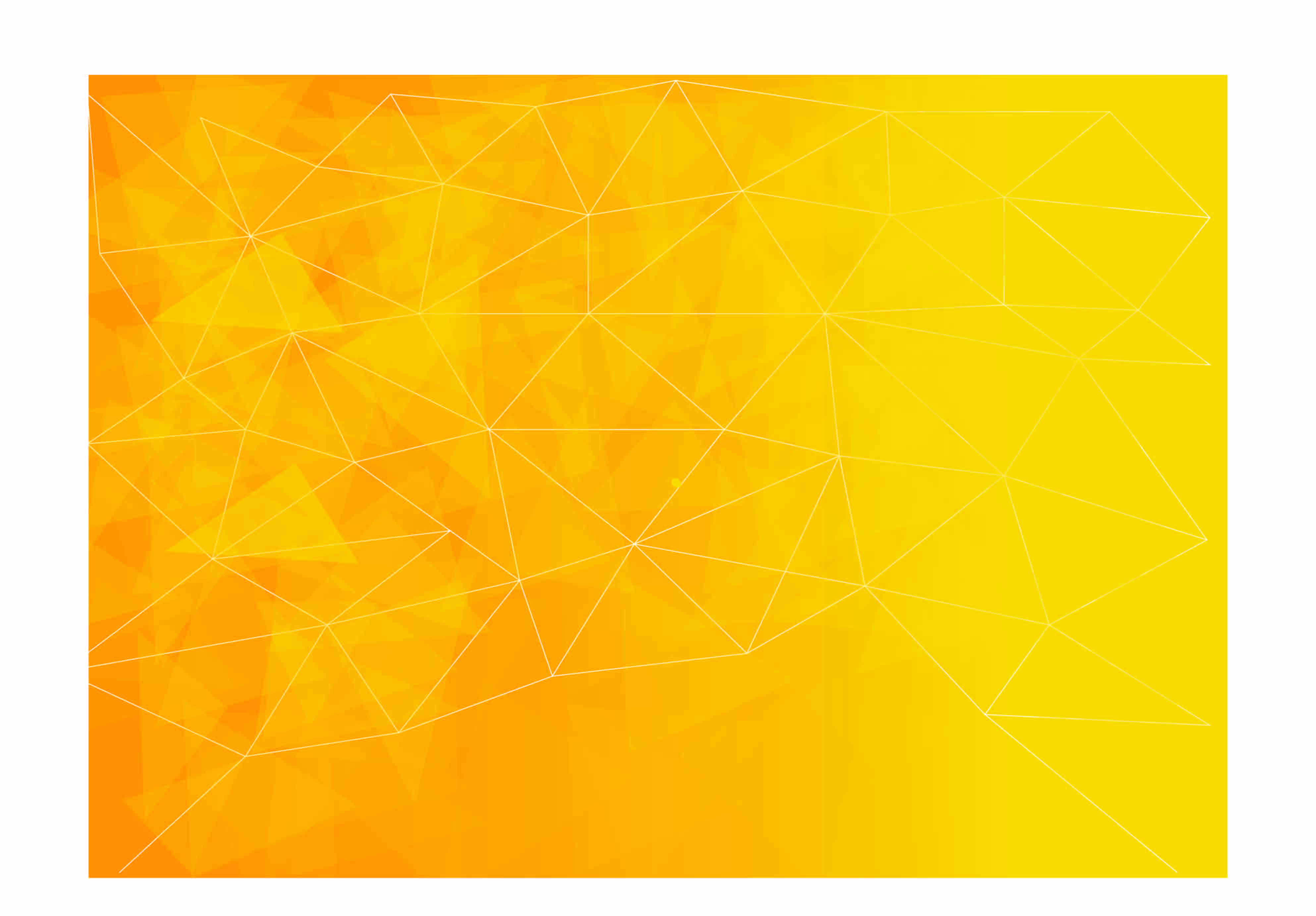 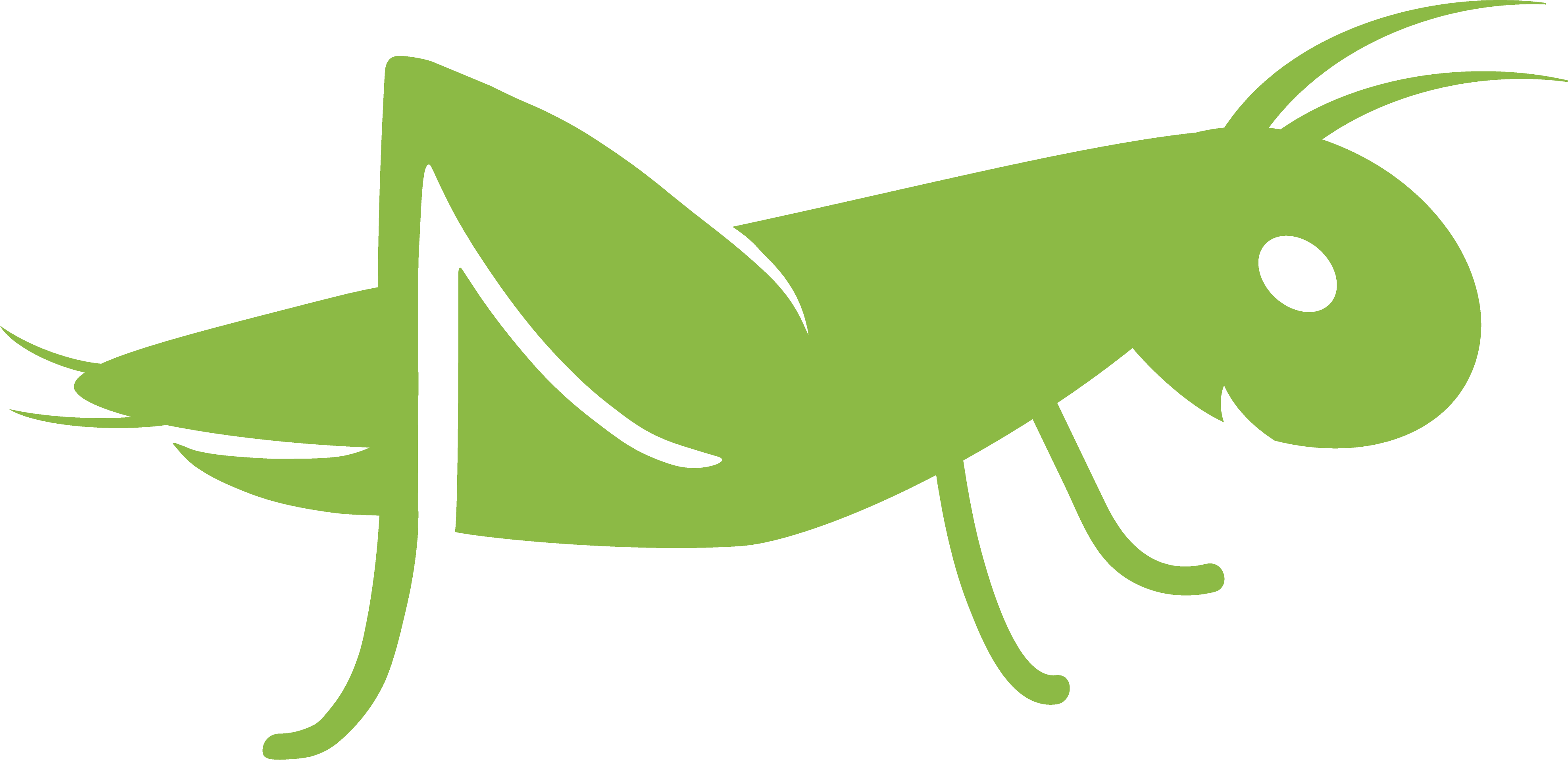 “the process of attesting that certain assessed learning outcomes achieved by a learner correspond to specific outcomes required for a given set of learning outcomes or qualifications.”
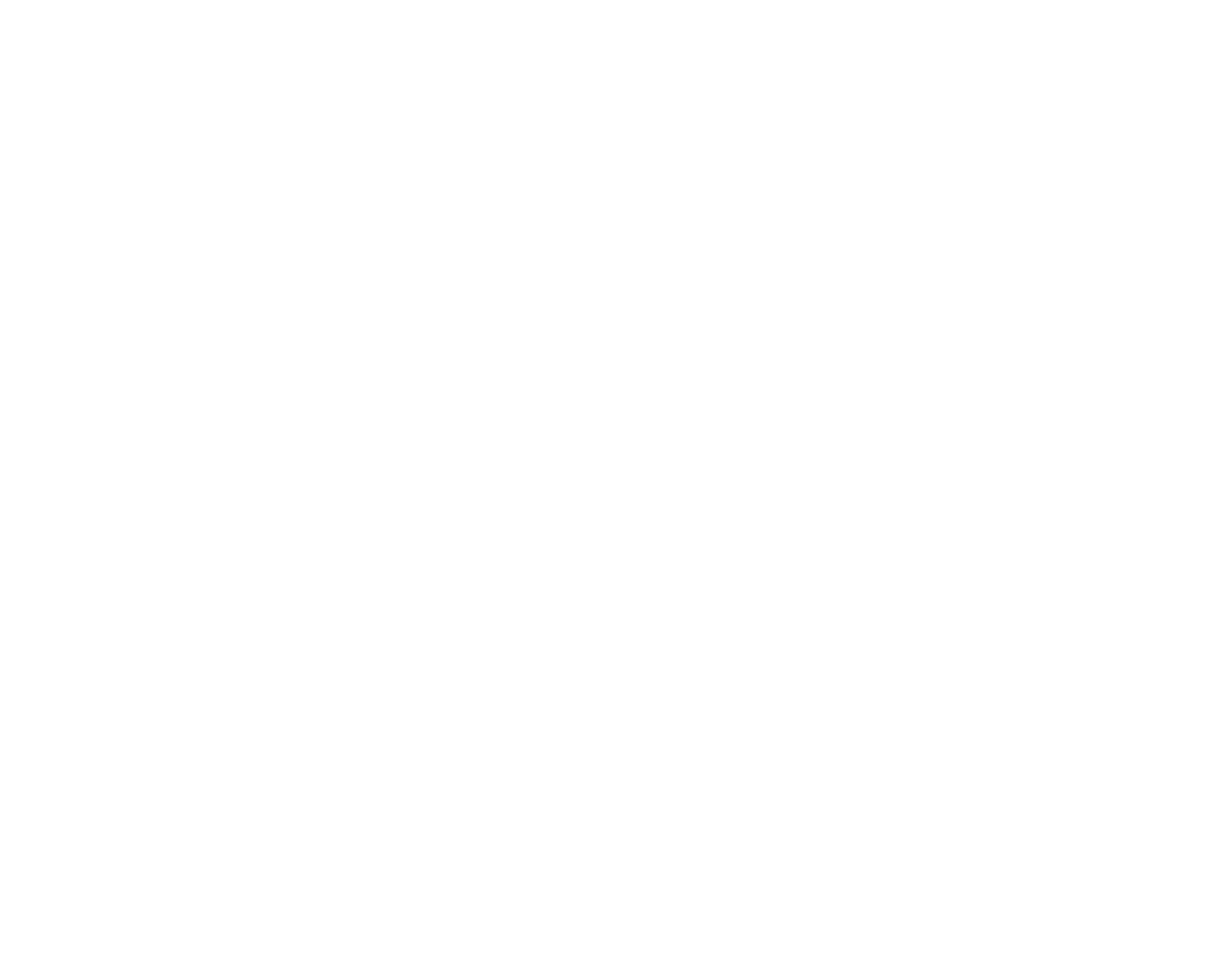 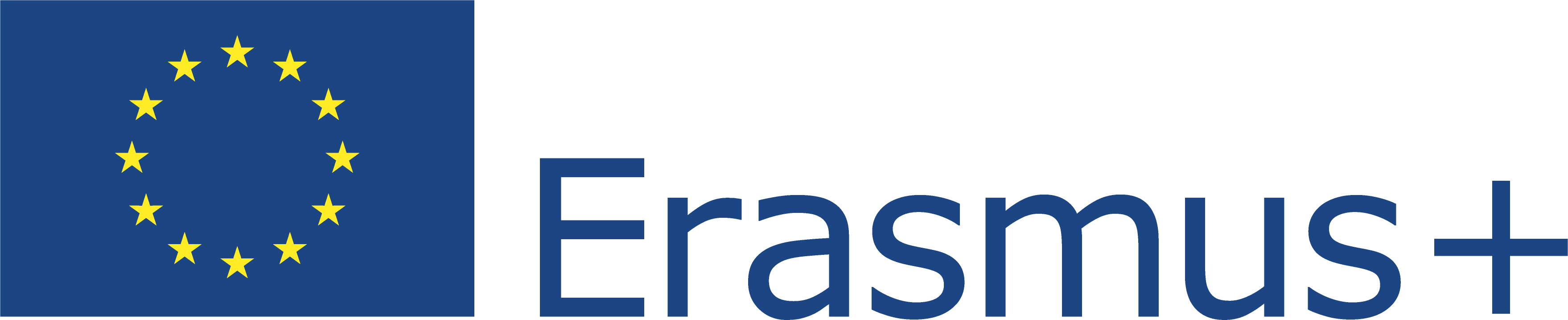 This Project (2019-1-RO01-KA204-063136) has been funded with support from the European Commission. This document reflects the views only of the author and the Commission cannot be held responsible for any use which might be made of the information contained herein.
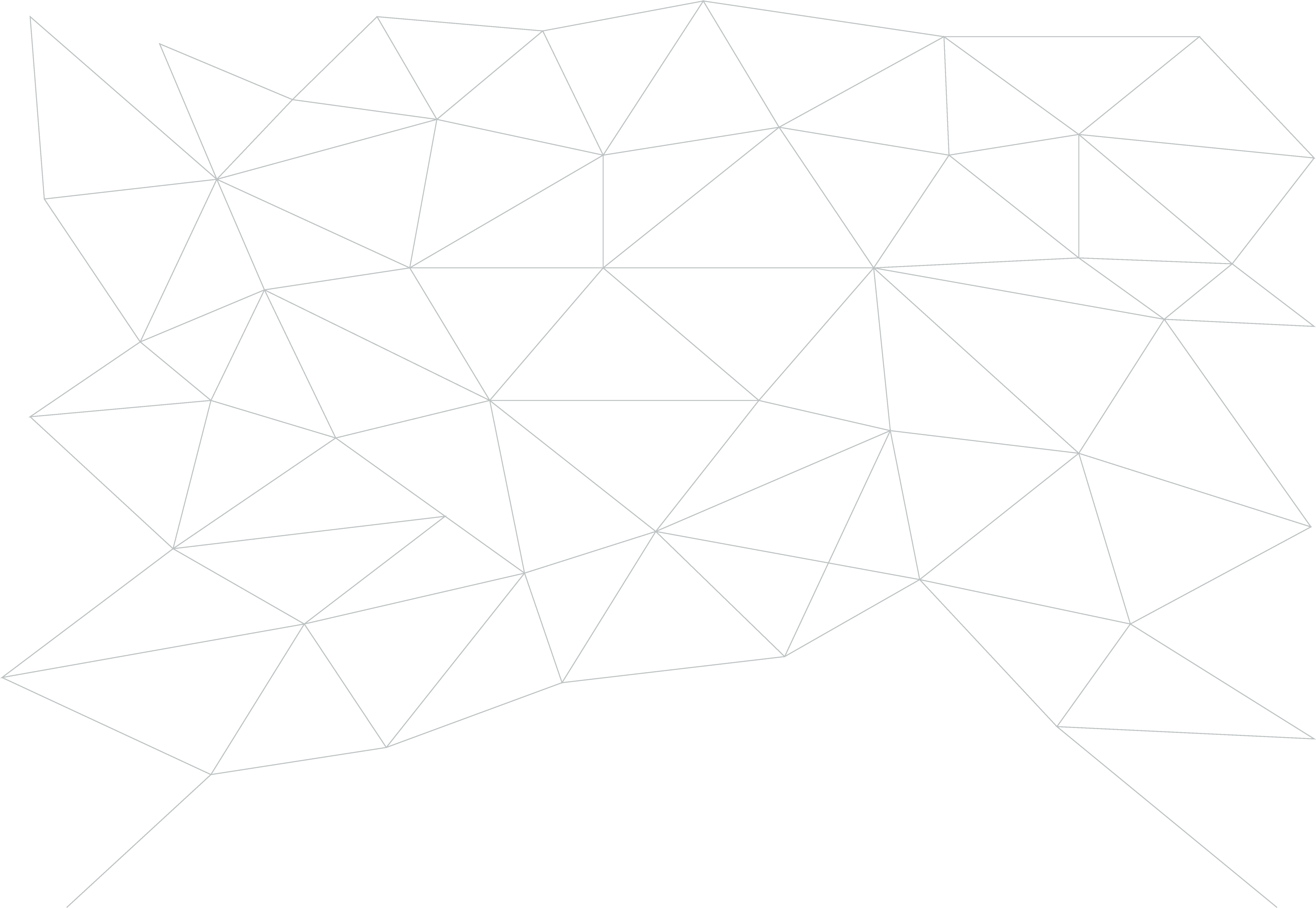 Validation tools and methods:
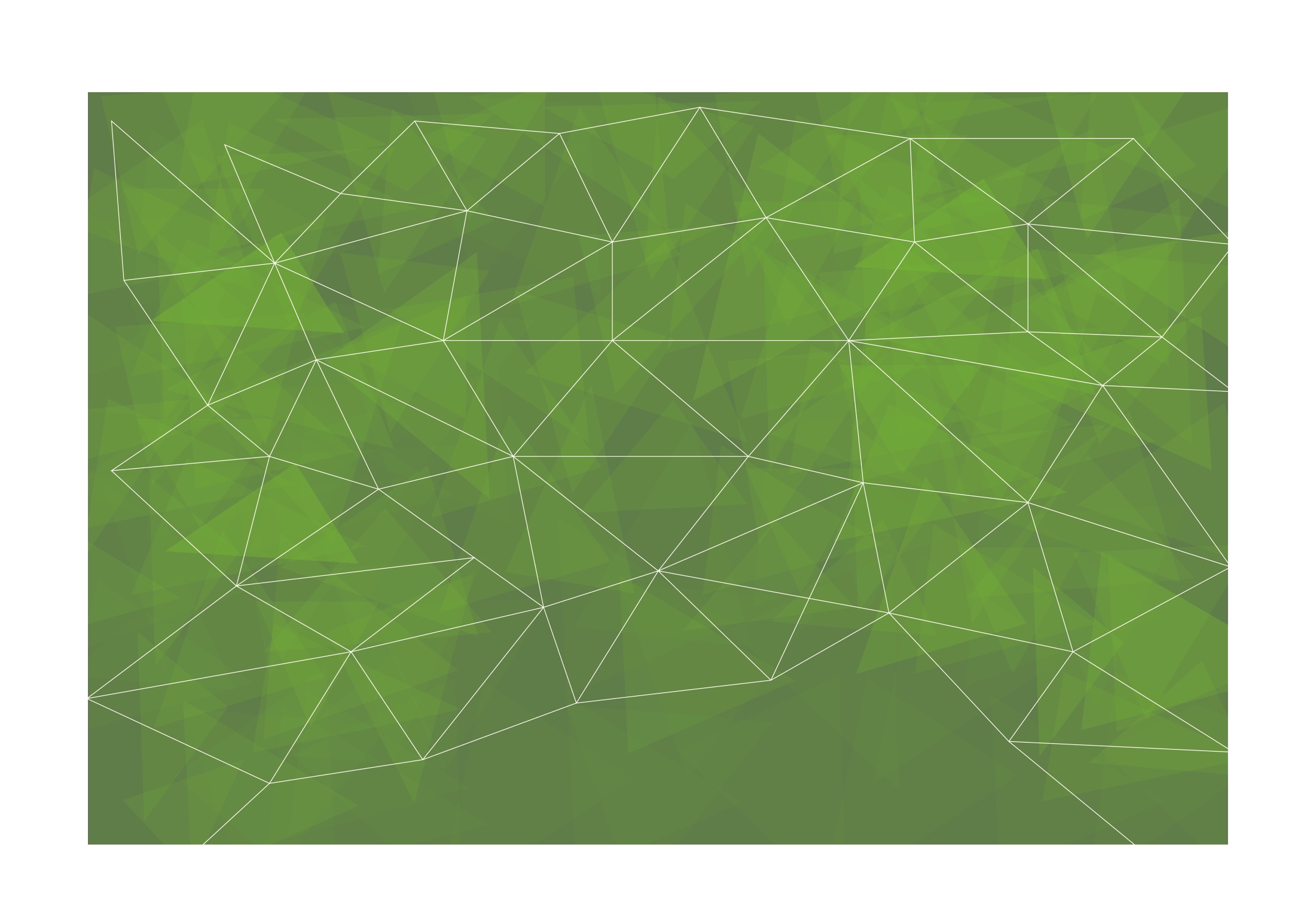 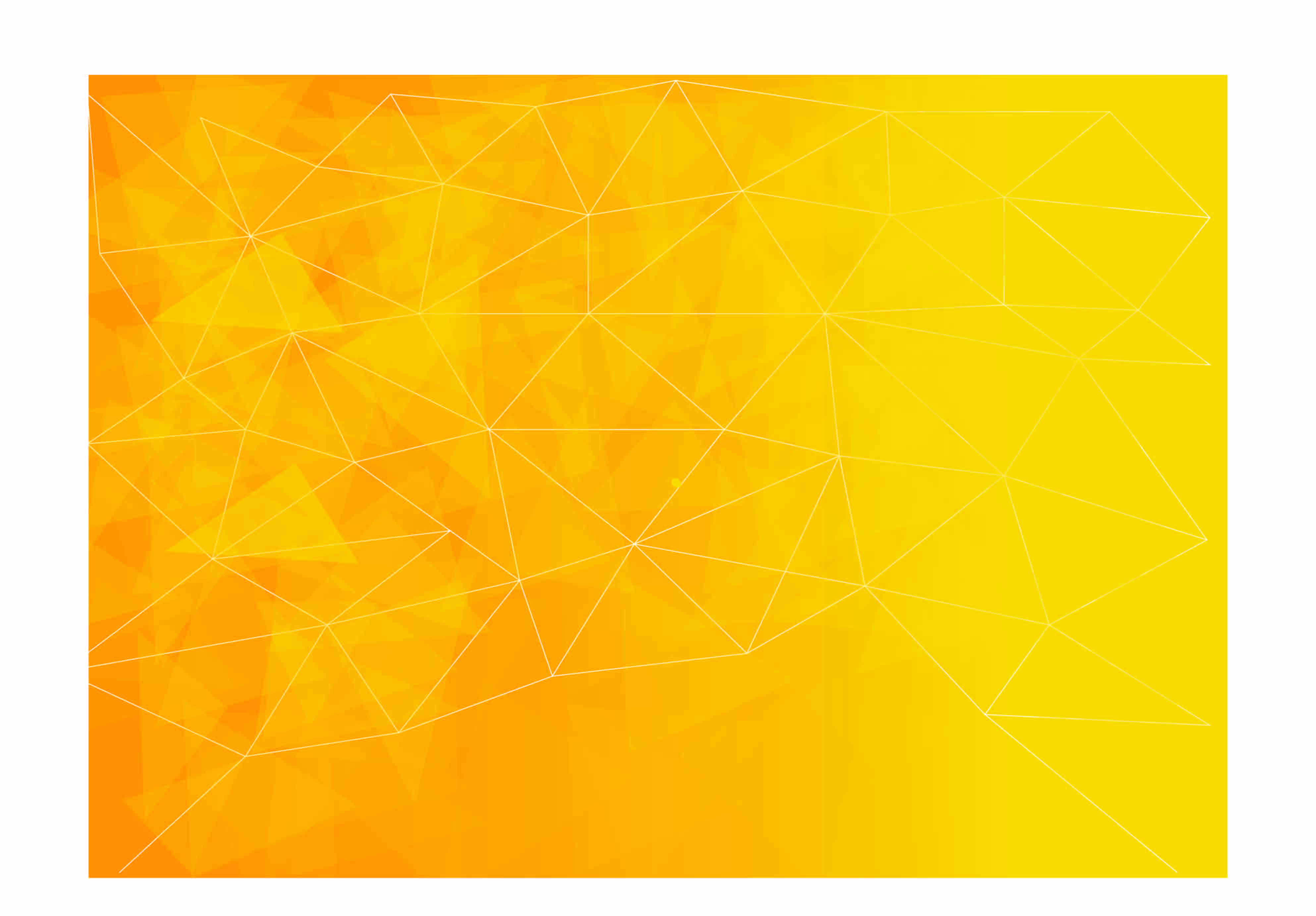 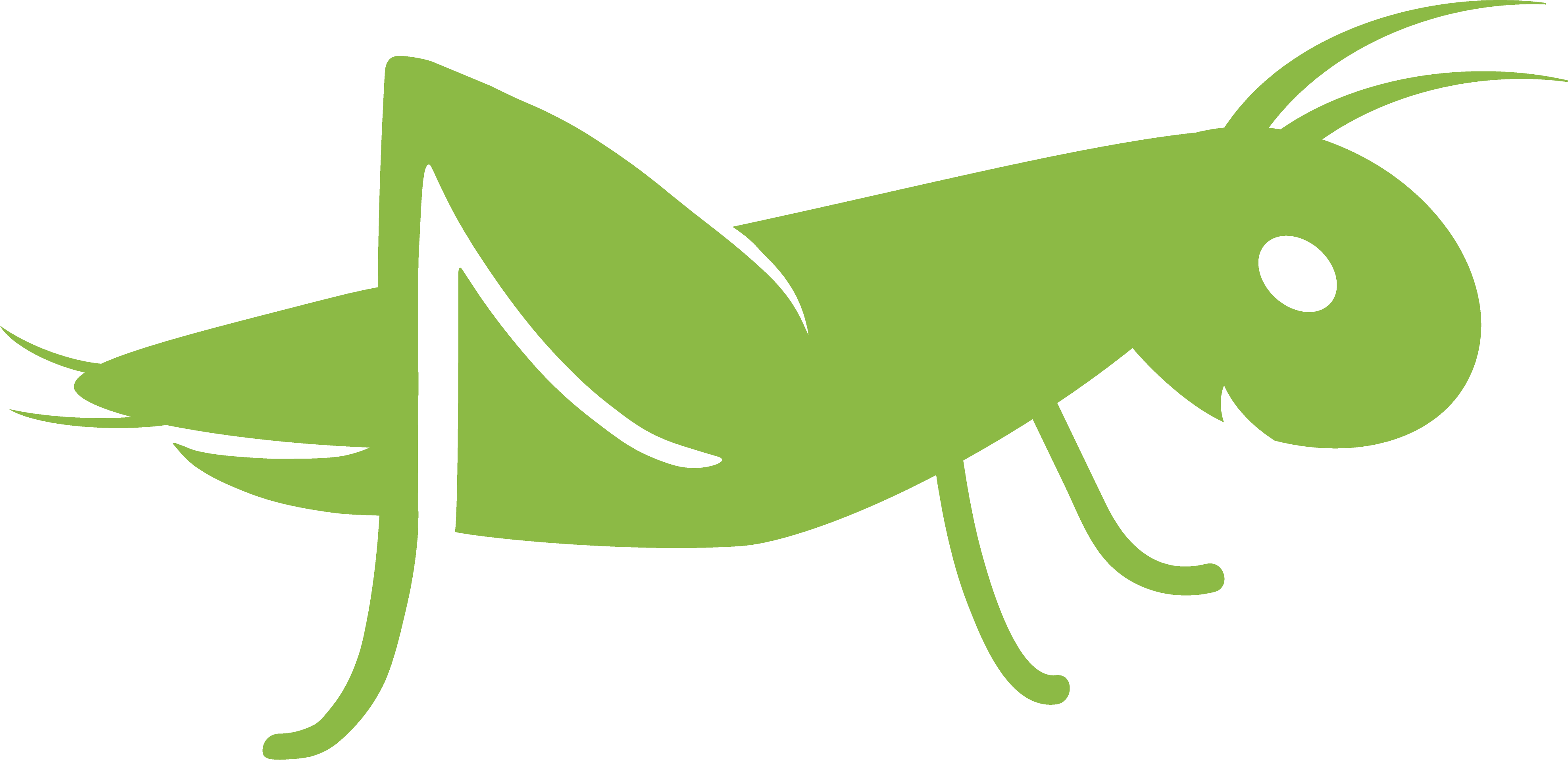 The European Qualifications Framework (EQF)
-established by the European Union to facilitate the comparison of qualifications obtained in education systems in different countries. 
-to support the cross-border mobility of learners and workers and to promote lifelong learning and professional development be limited - throughout Europe.
-consists of an eight-level scoreboard which contains all types of qualifications and is designed to compare qualification levels in different education systems. 
-increases transparency and allow easier certification of qualifications obtained abroad.
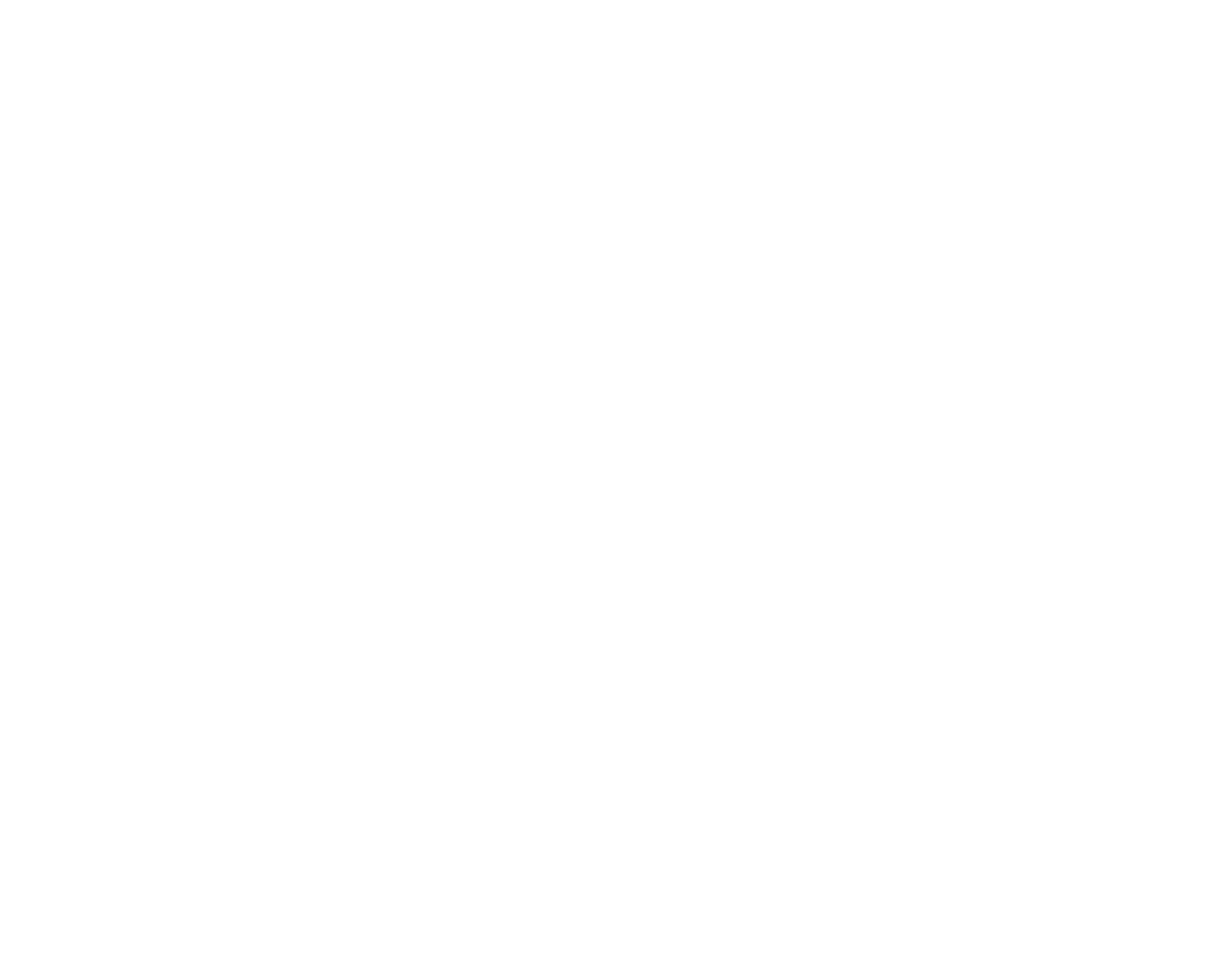 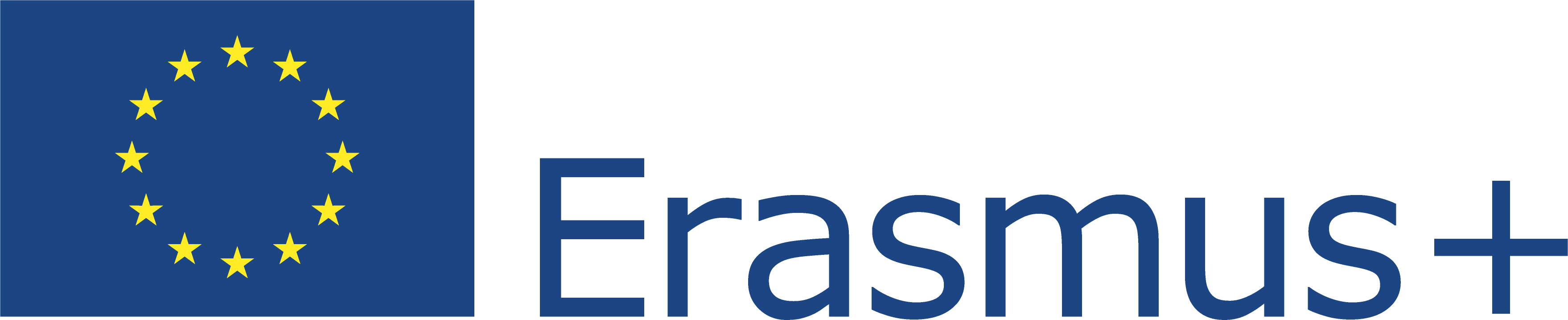 This Project (2019-1-RO01-KA204-063136) has been funded with support from the European Commission. This document reflects the views only of the author and the Commission cannot be held responsible for any use which might be made of the information contained herein.
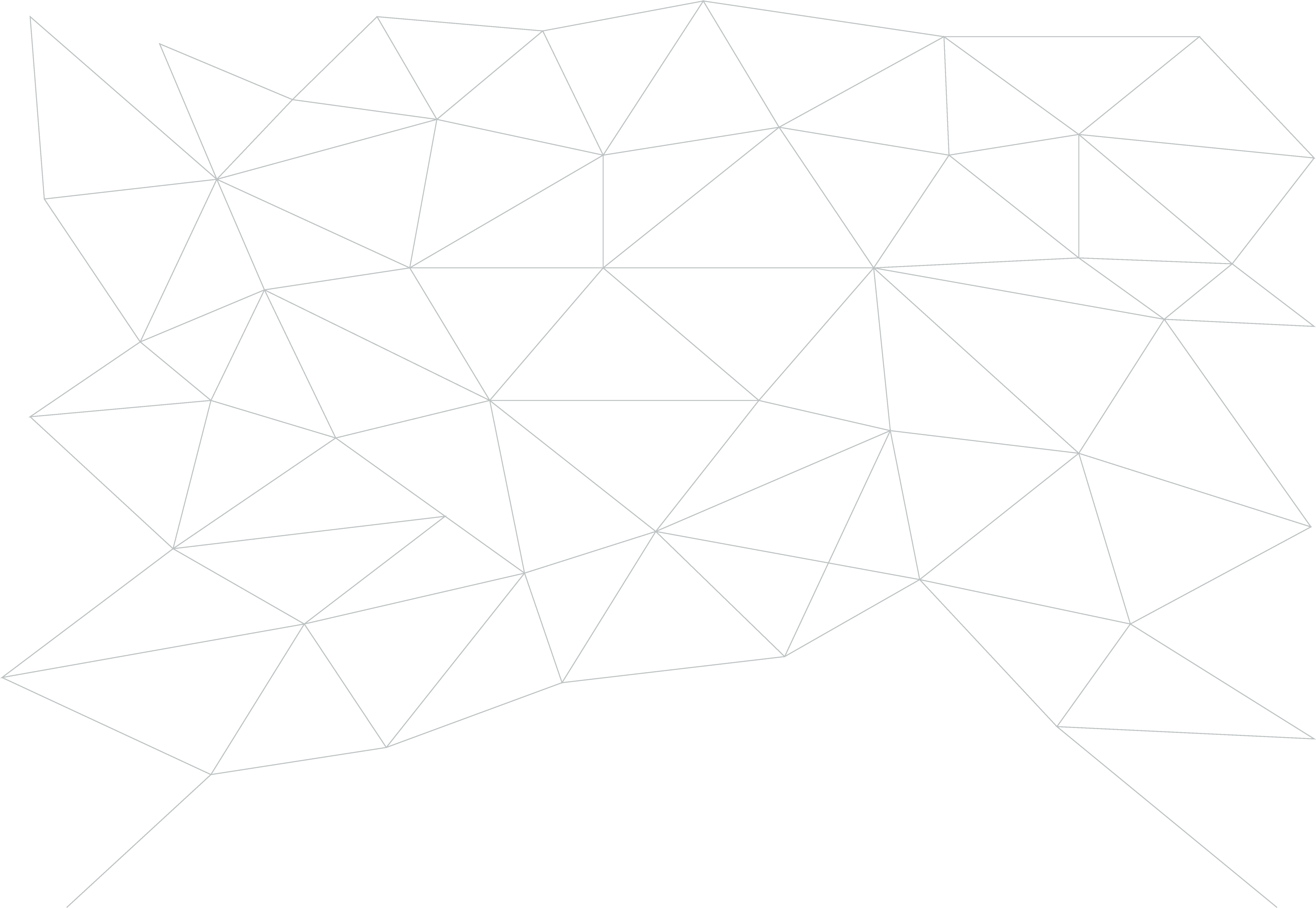 Validation tools and methods:
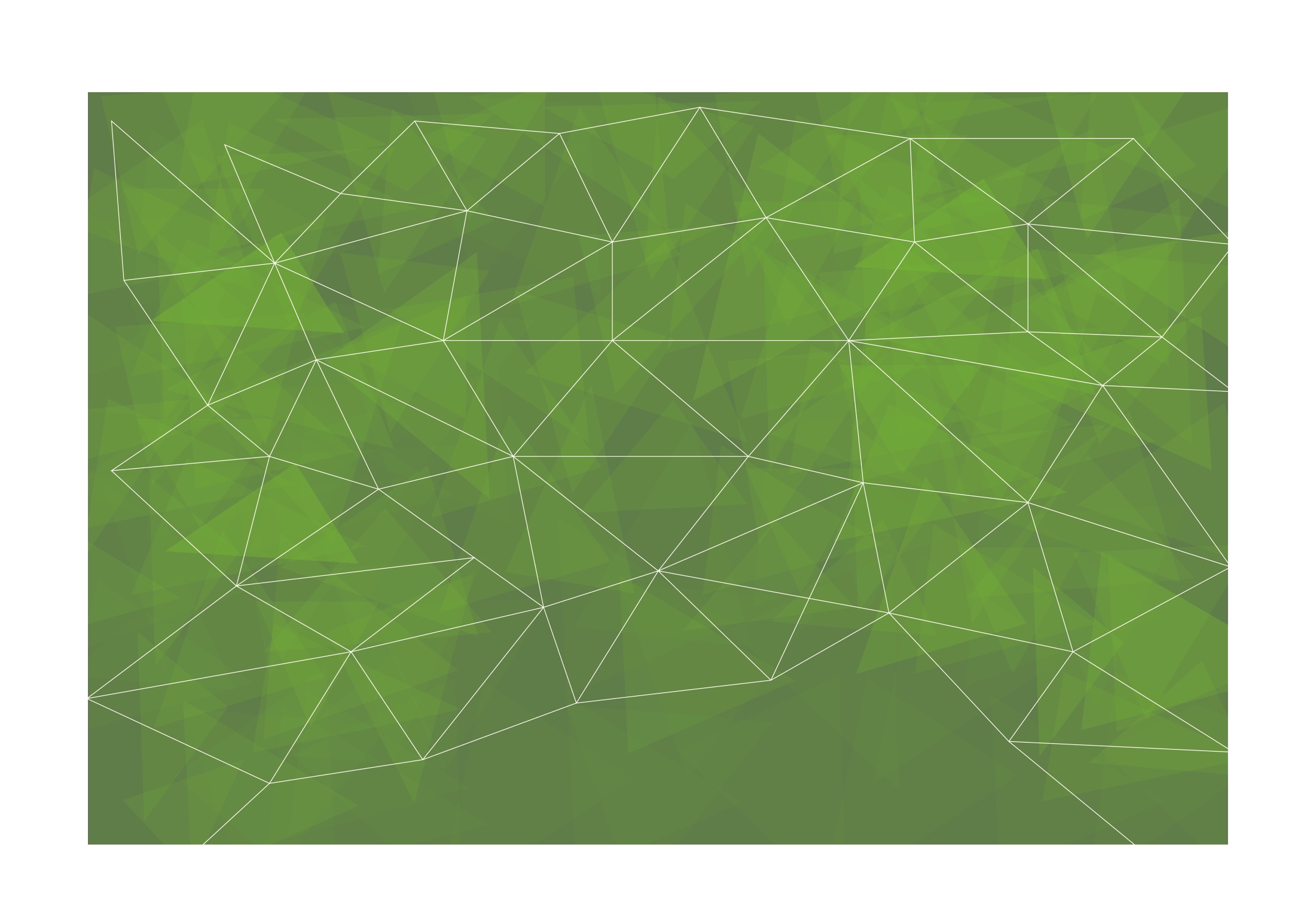 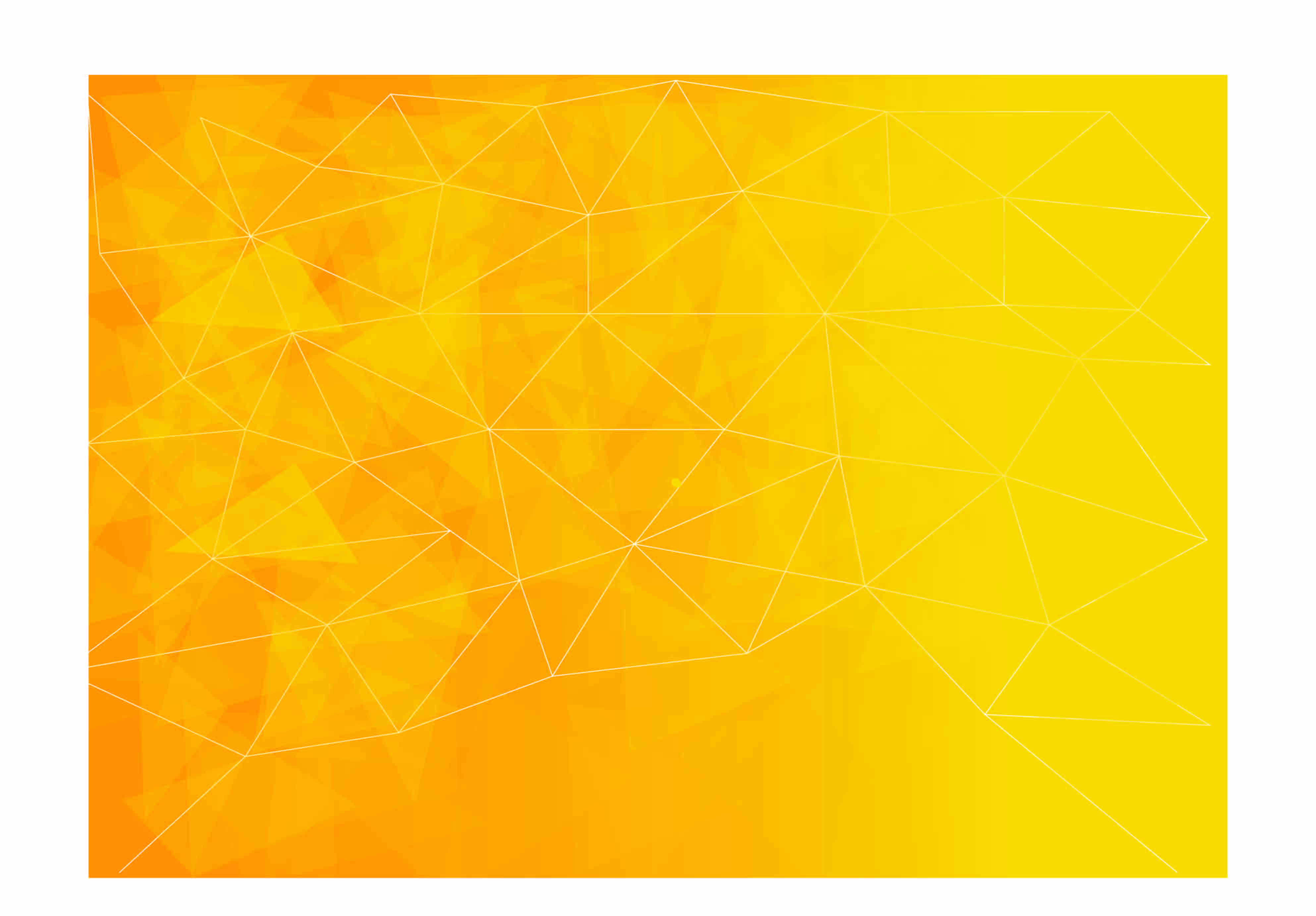 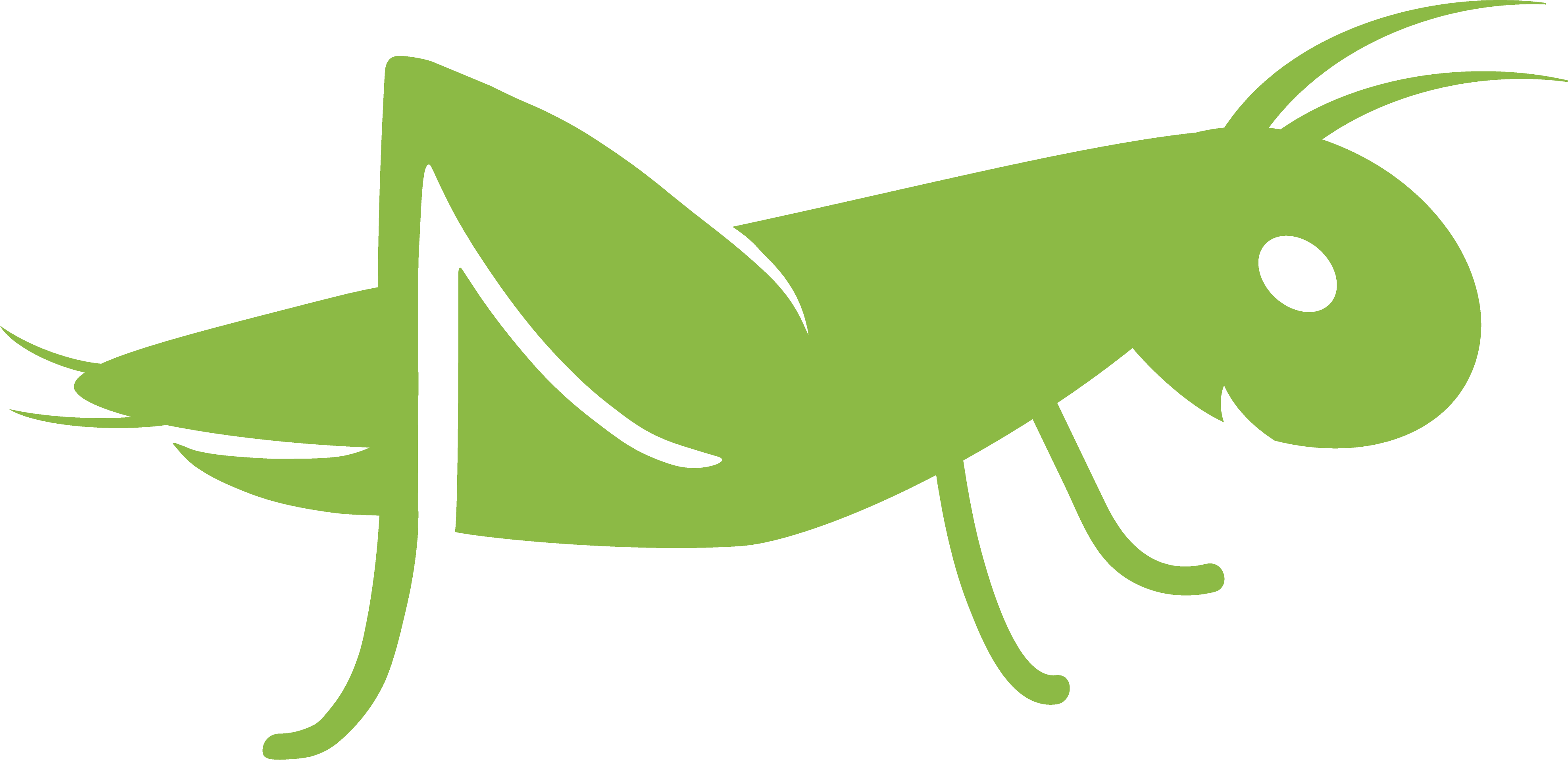 ECVET European Credit system for Vocational Education and Training
-aim to enhance employability, promote geographical and occupational mobility, and increase compatibility between different VET systems.
-addresses VET qualifications at all 8 levels of the EQF
-based on units of learning outcomes as part of specific qualifications that can be assessed and validated. 
-by being able to accumulate, transfer and use the acquired knowledge in units, it enables learners to build qualifications at their own pace based on the acquired learning outcomes in formal, non-formal and informal ways (in the country and abroad).
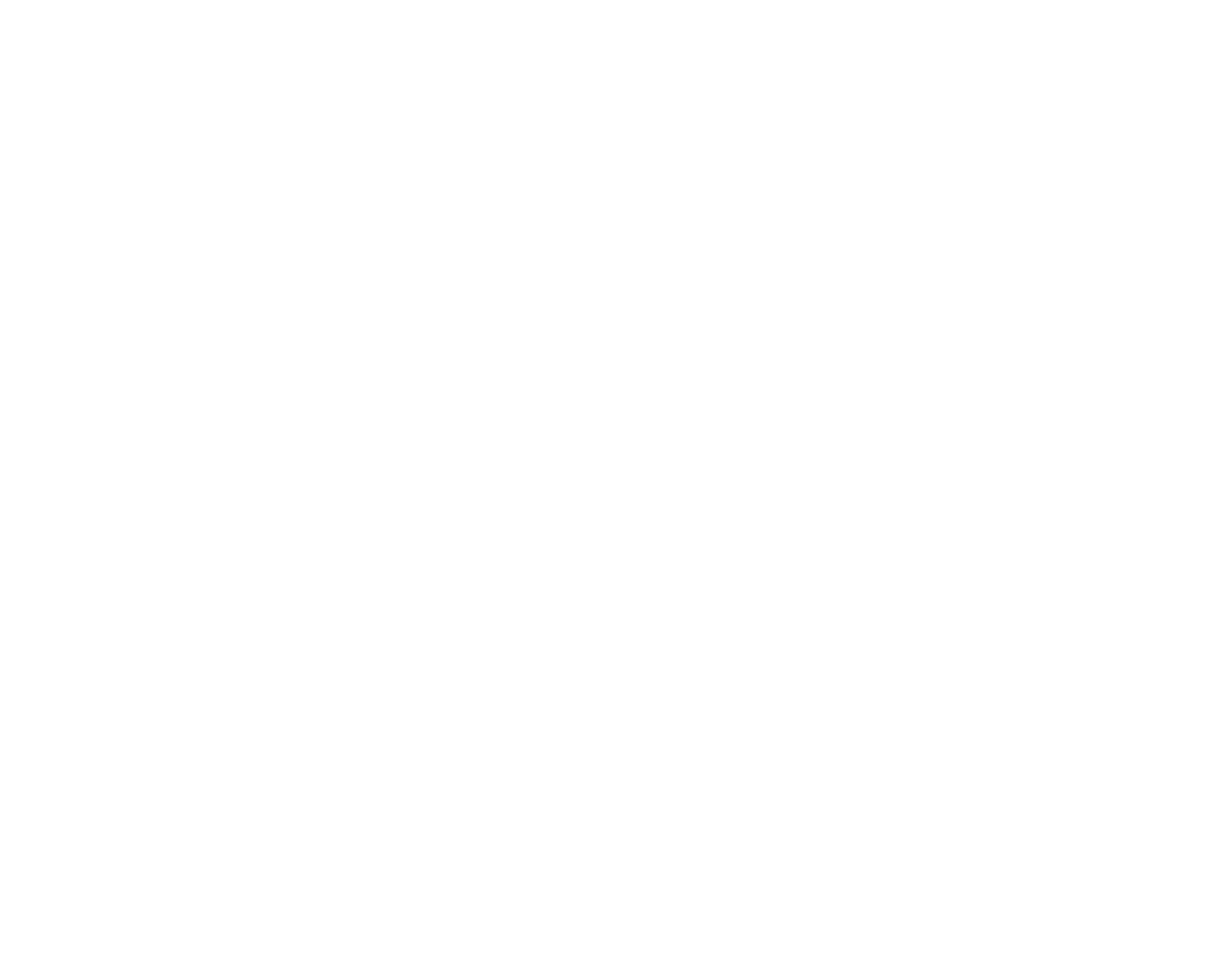 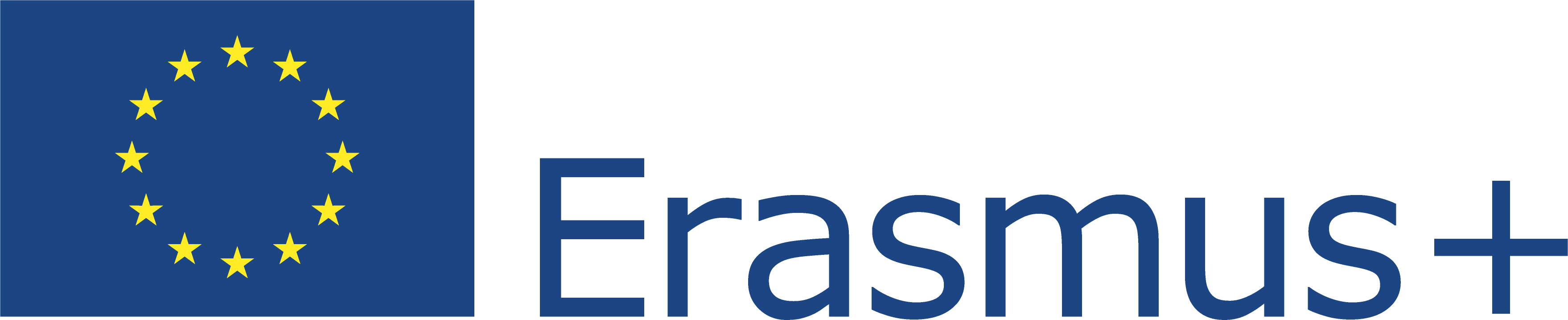 This Project (2019-1-RO01-KA204-063136) has been funded with support from the European Commission. This document reflects the views only of the author and the Commission cannot be held responsible for any use which might be made of the information contained herein.
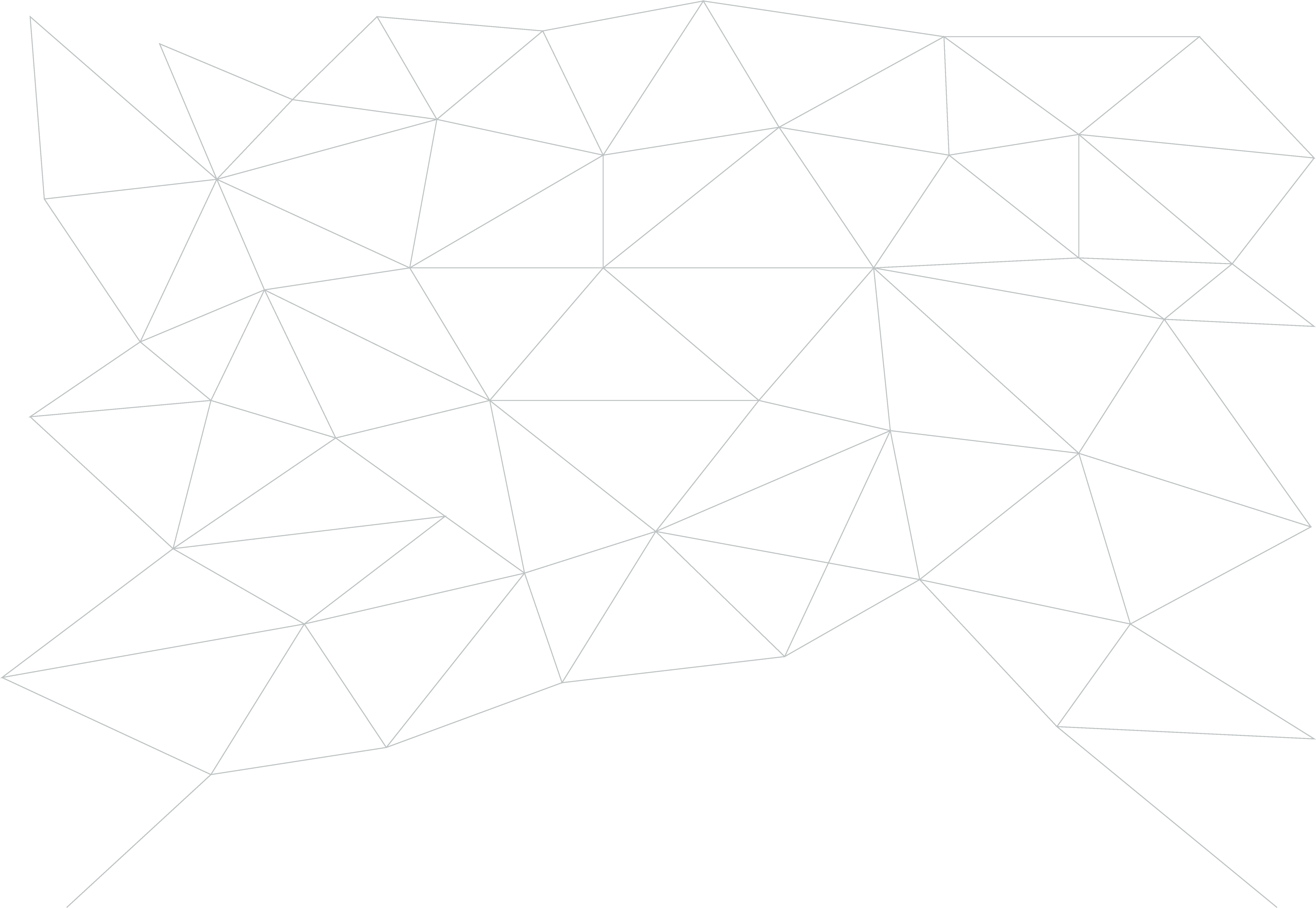 Validation tools and methods:
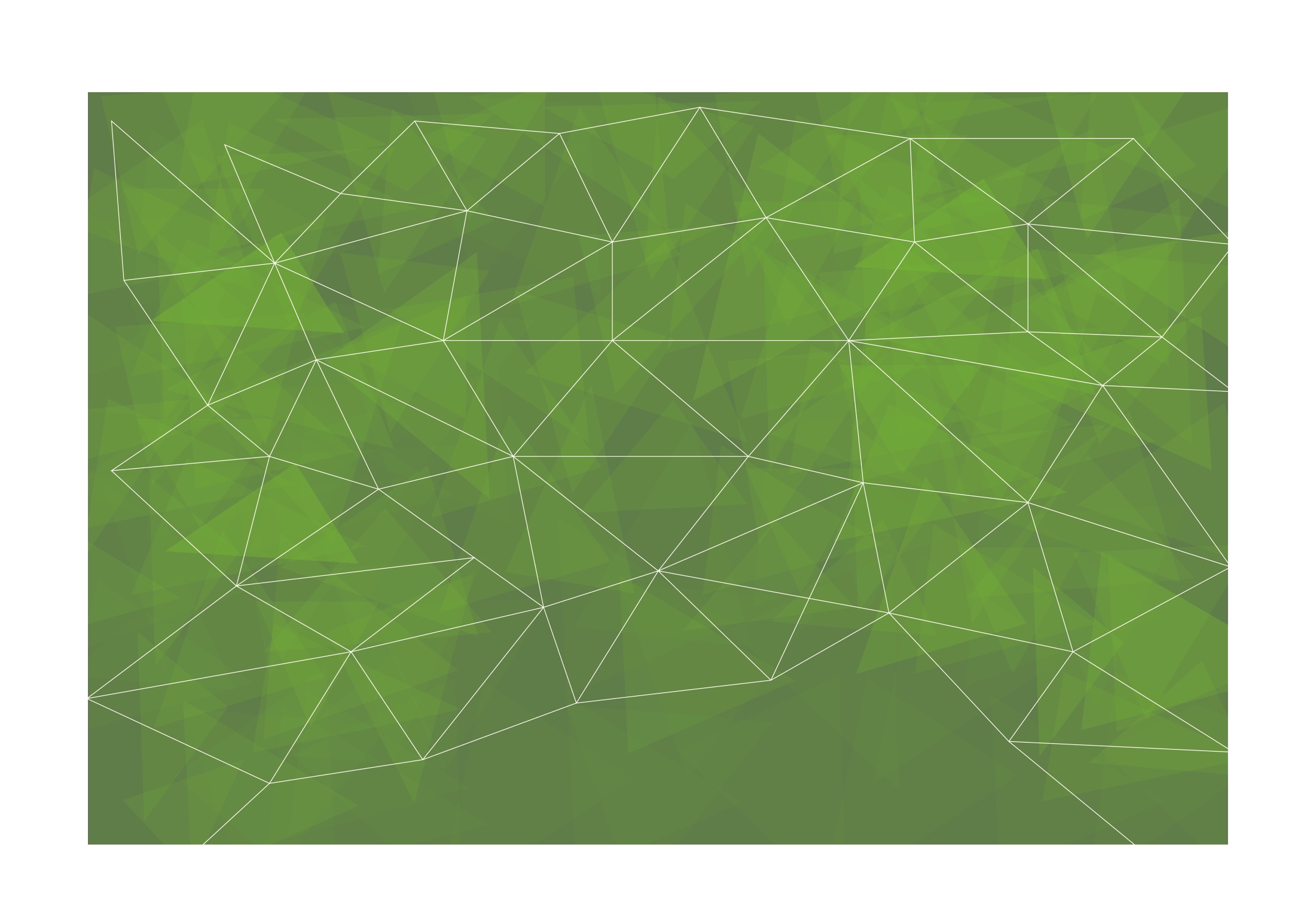 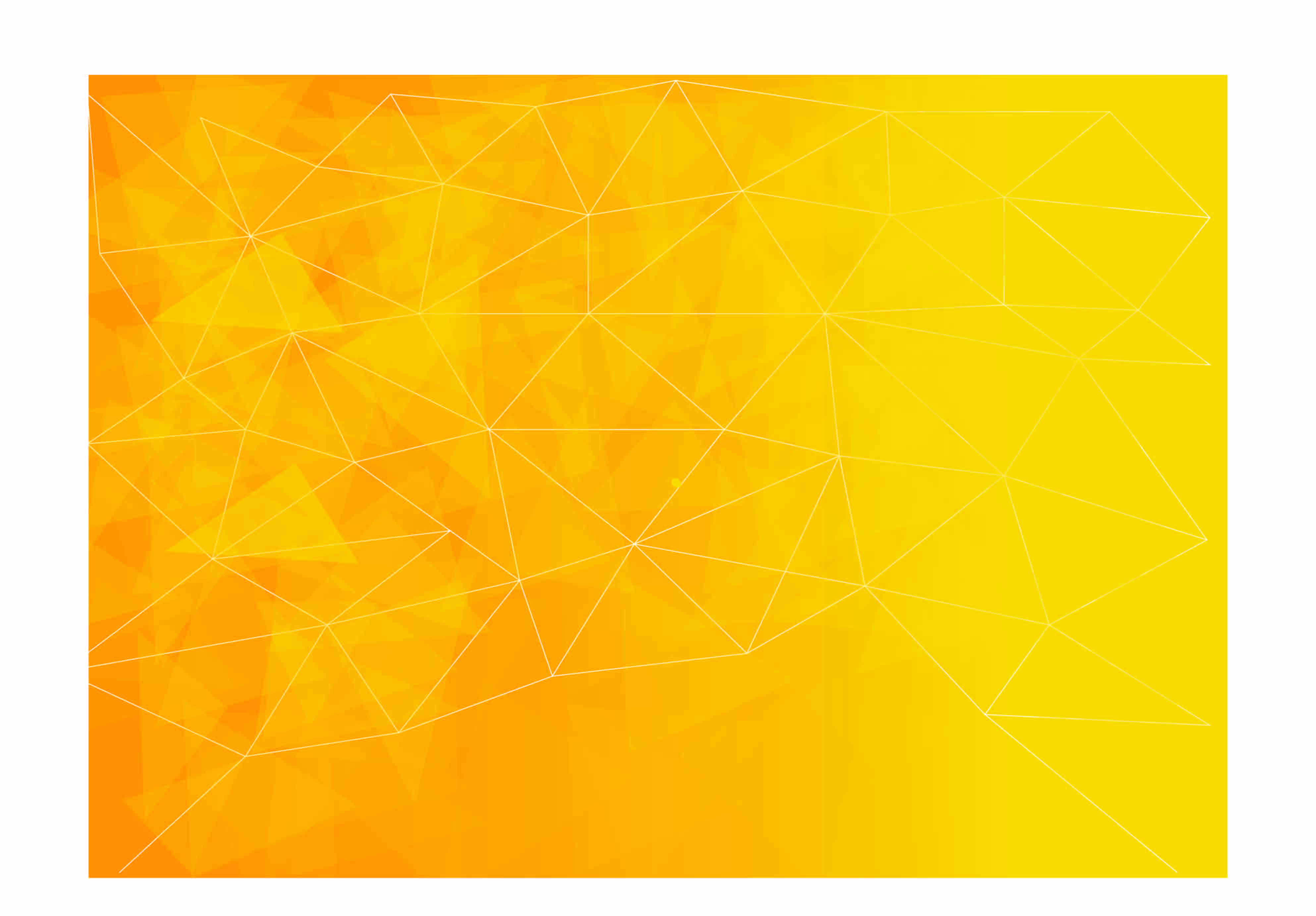 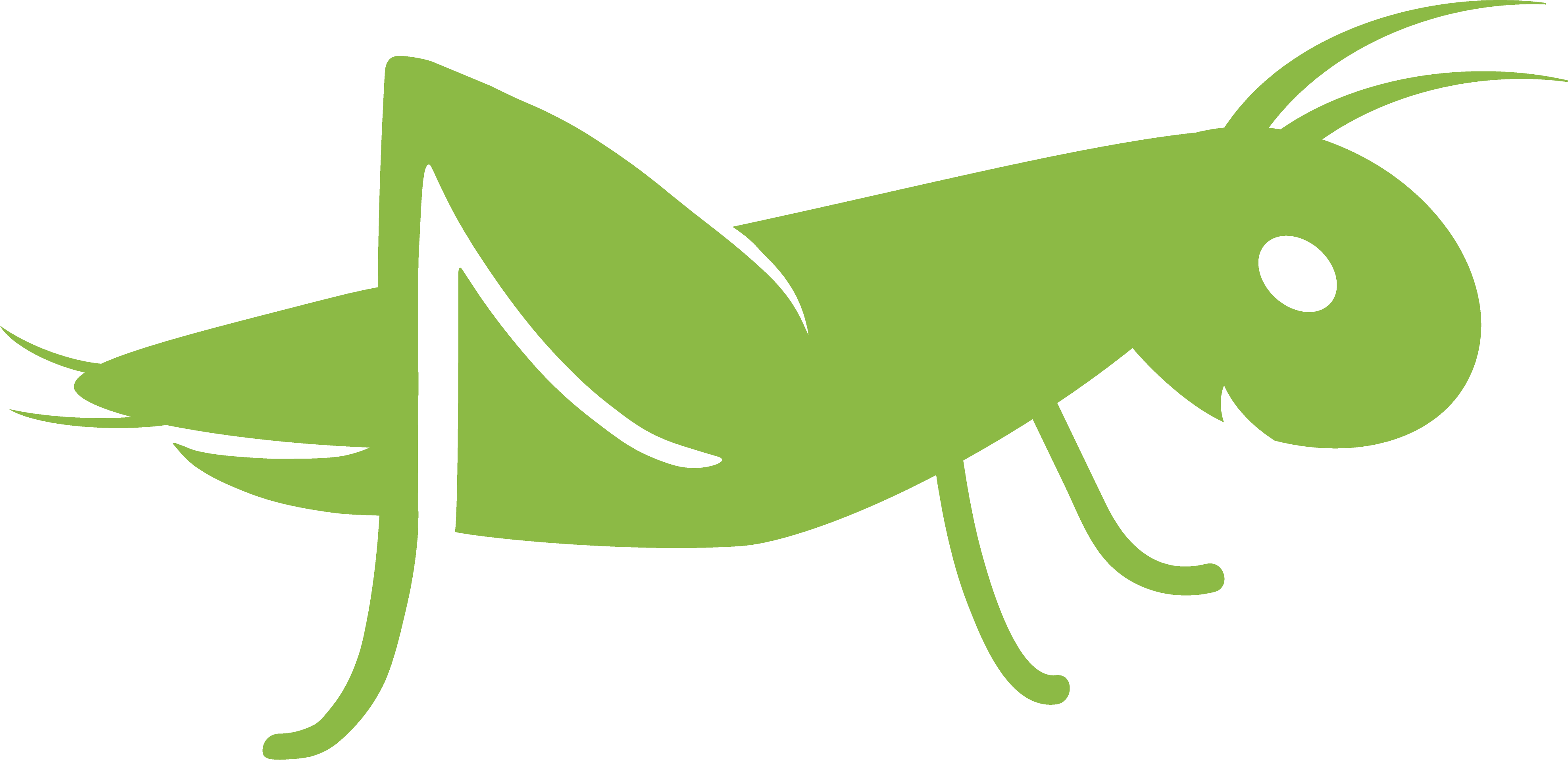 Europass
-offers 6 free online tools:
Europass profile: to describe skills, find jobs and learning opportunities, managing applications and creating application documents such as: CV or cover letter.
Europass CV editor: to create and edit your CV
Cover Letter Editor: to create professional motivation letters
Diploma Supplement: to facilitate understanding of the knowledge and skills acquired
Certificate Supplement: to facilitate the understanding of the knowledge and skills acquired
Europass Mobility: to present the skills acquired during mobility in a simple, coherent and understandable way.
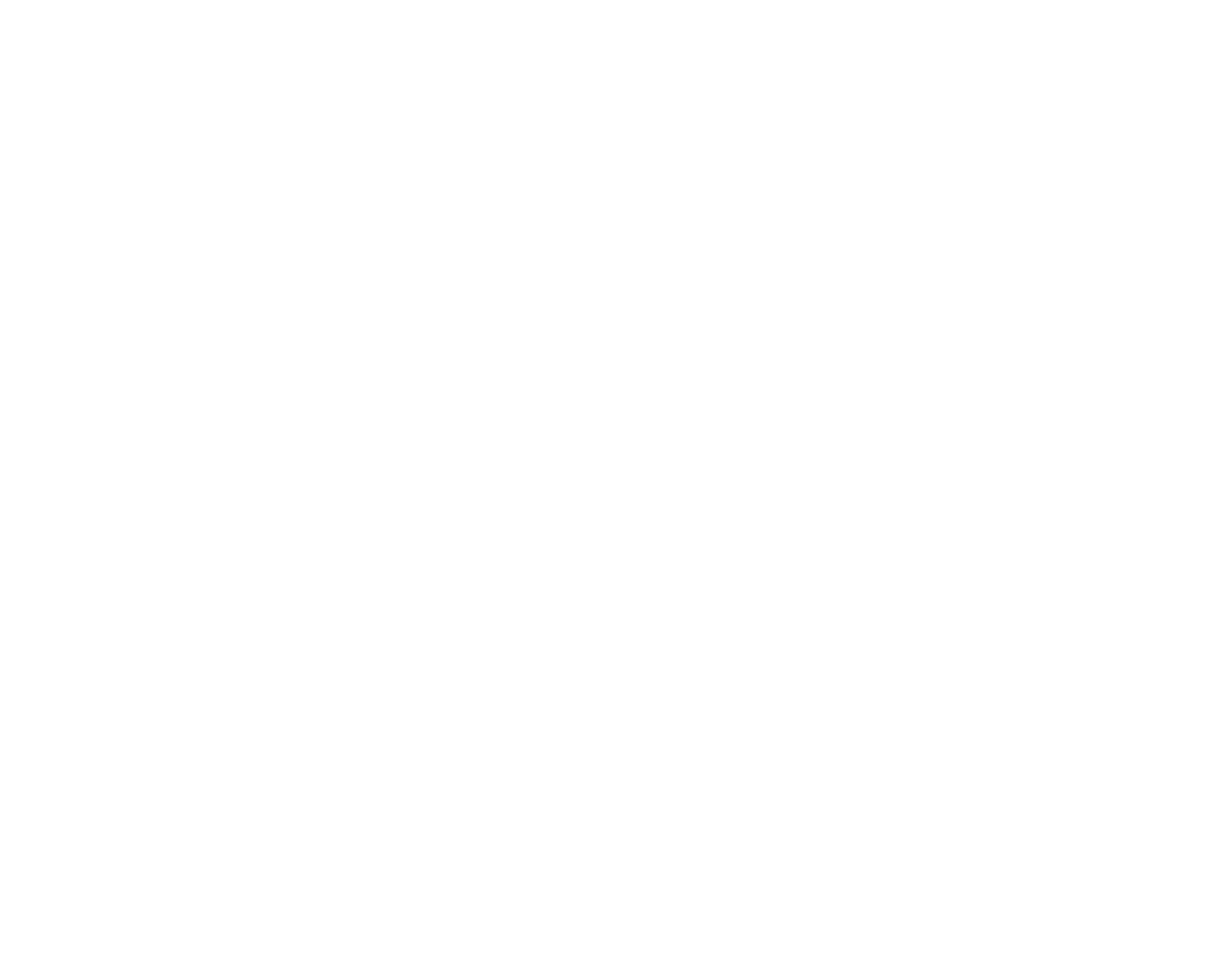 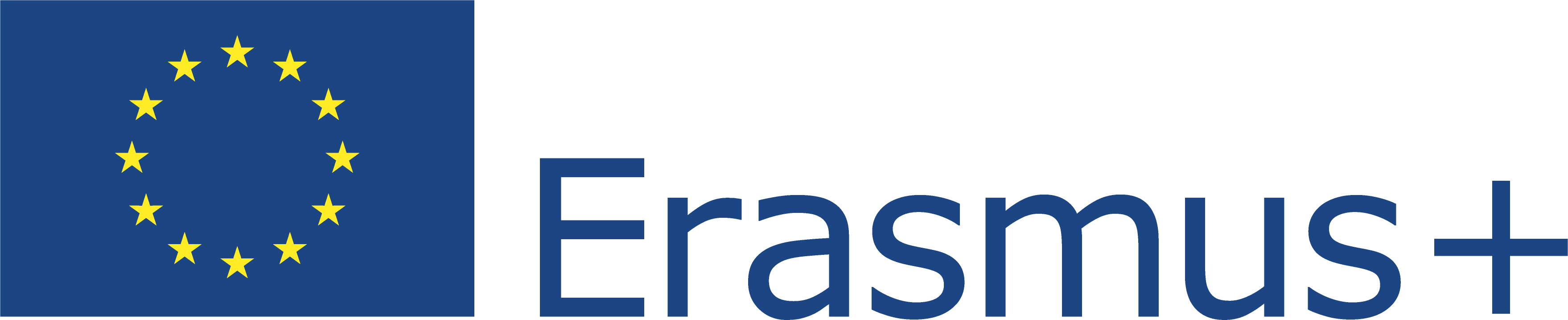 This Project (2019-1-RO01-KA204-063136) has been funded with support from the European Commission. This document reflects the views only of the author and the Commission cannot be held responsible for any use which might be made of the information contained herein.
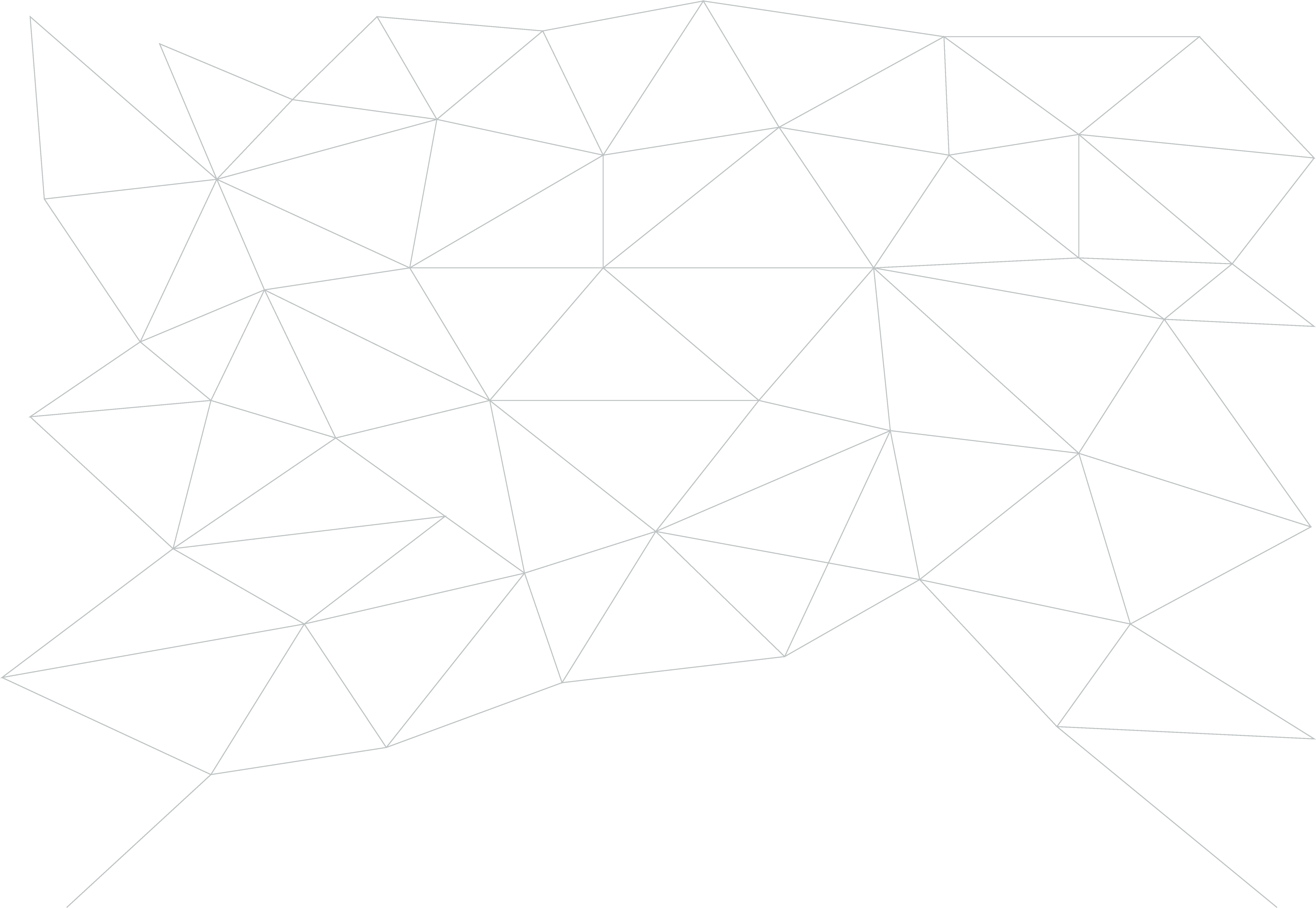 Validation tools and methods:
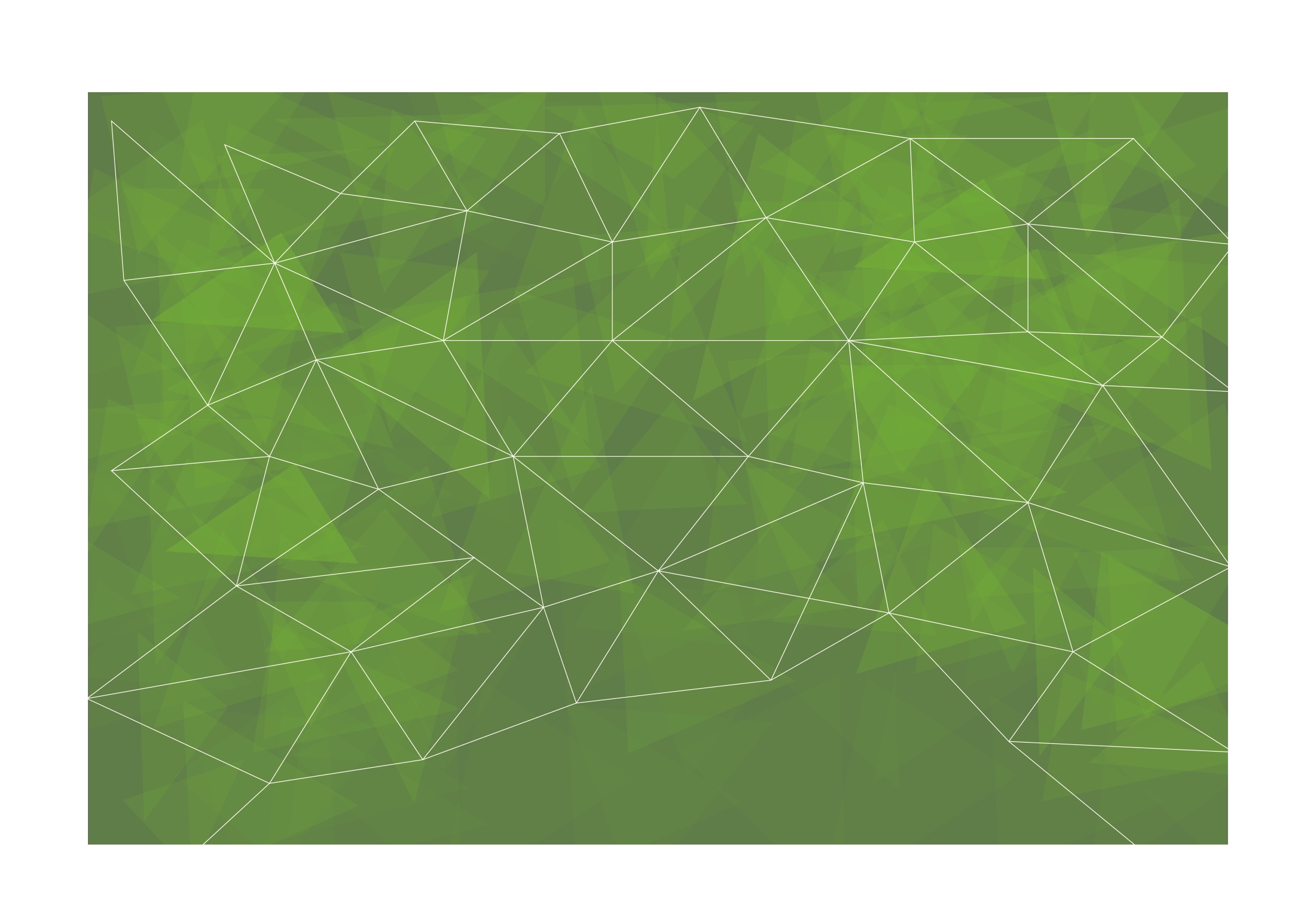 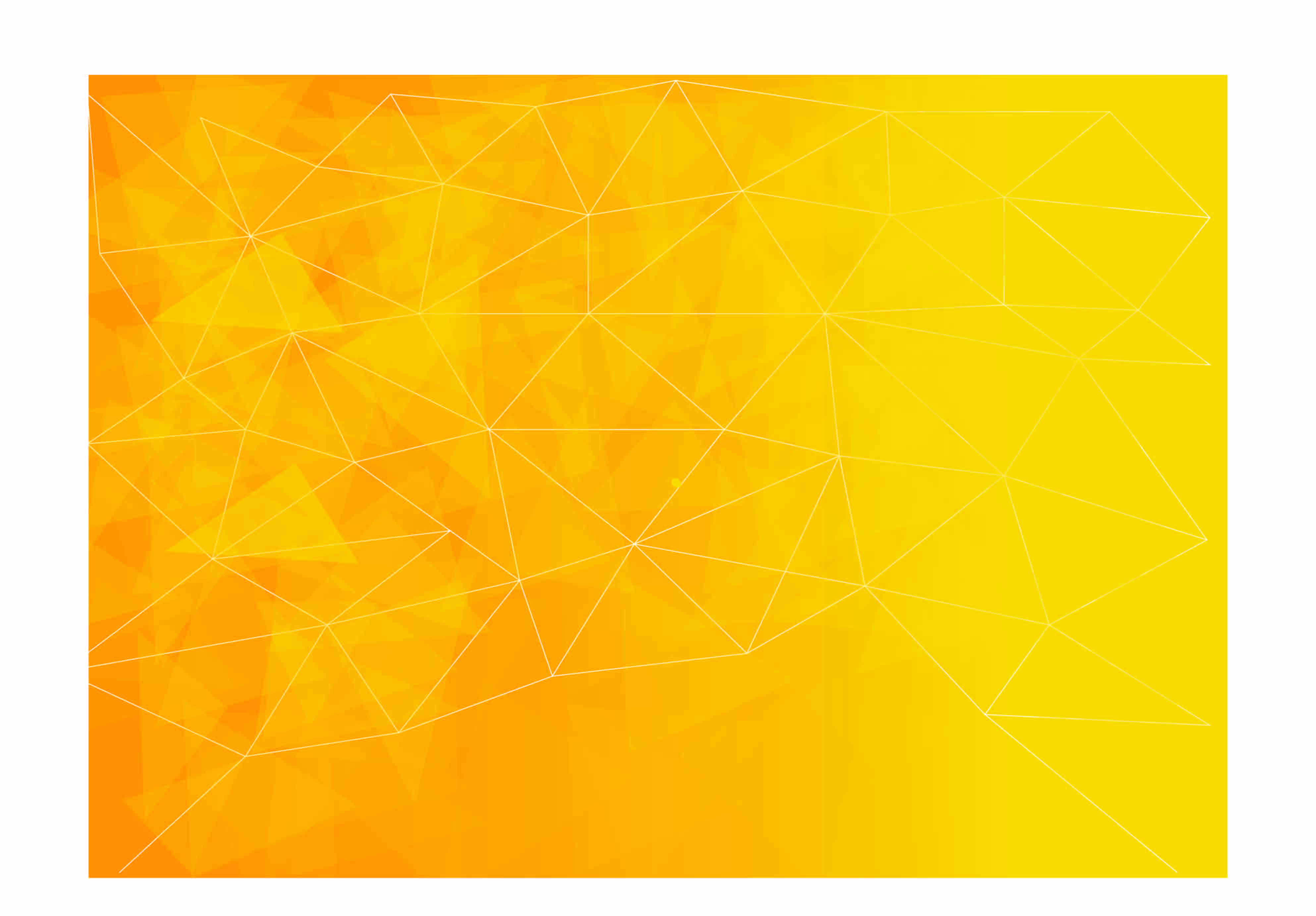 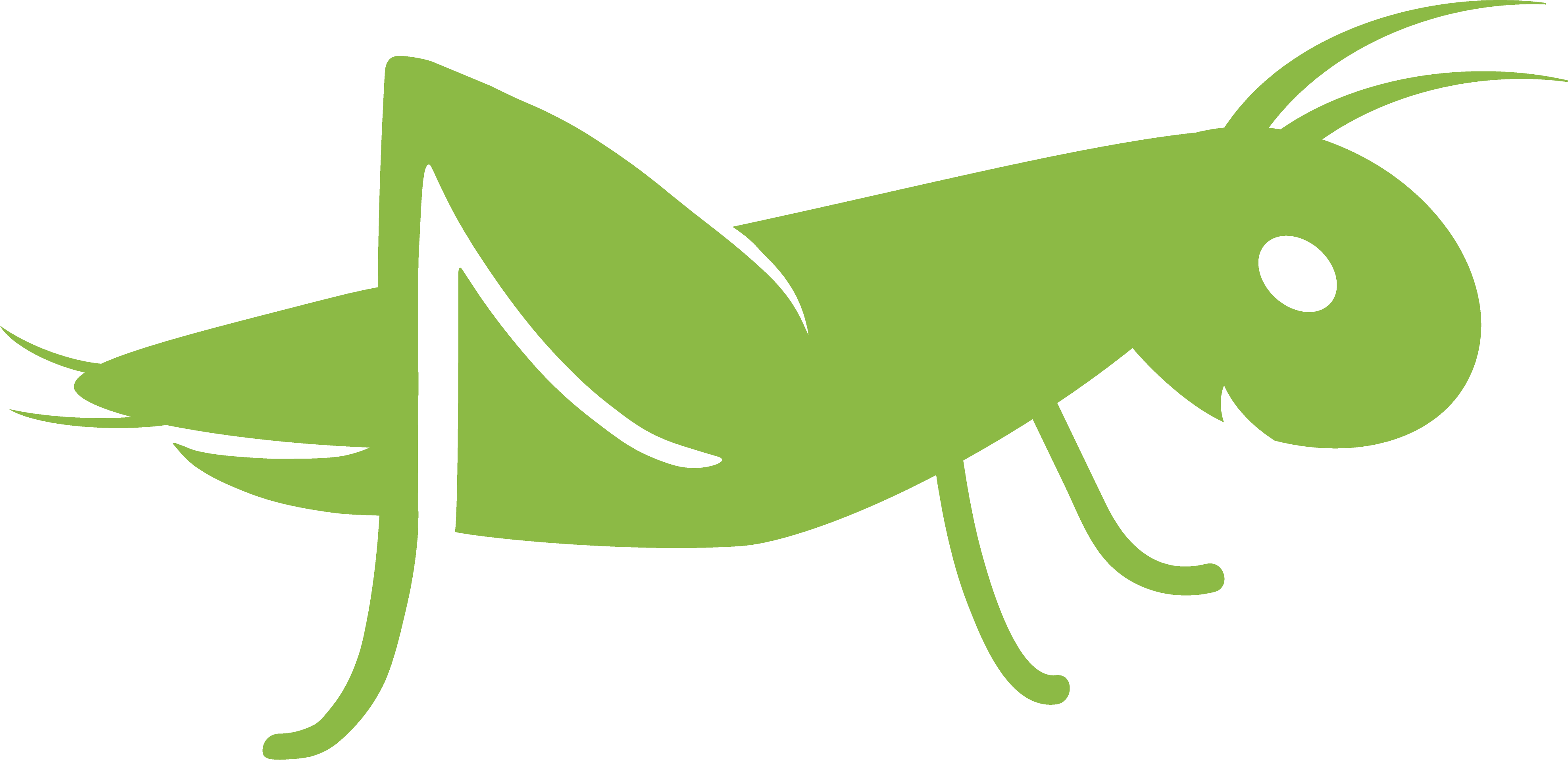 The European quality assurance reference framework for VET (EQAVET)

-to improve the quality of VET systems. 
-provides a pan-European system to help with a range of activities such as documenting, developing, monitoring, evaluating and improving the effectiveness of VET learning practices as well as quality management.
-proposes 10 indicators to be used by countries to adapt and develop their VET systems.
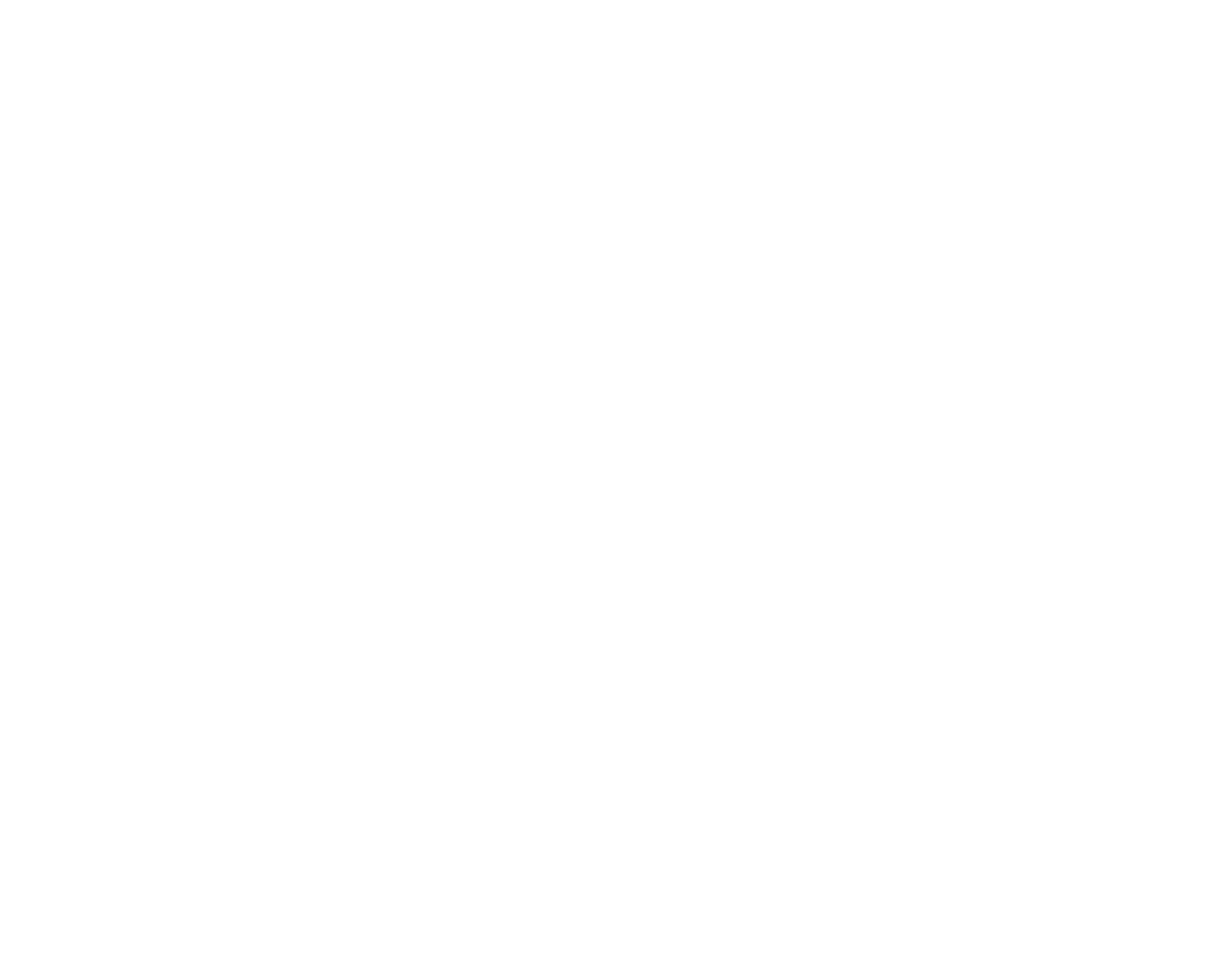 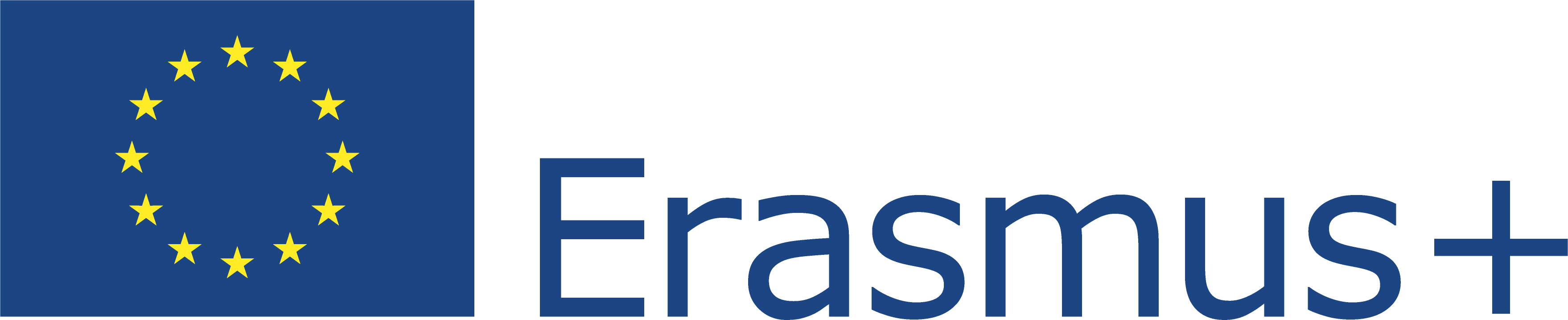 This Project (2019-1-RO01-KA204-063136) has been funded with support from the European Commission. This document reflects the views only of the author and the Commission cannot be held responsible for any use which might be made of the information contained herein.
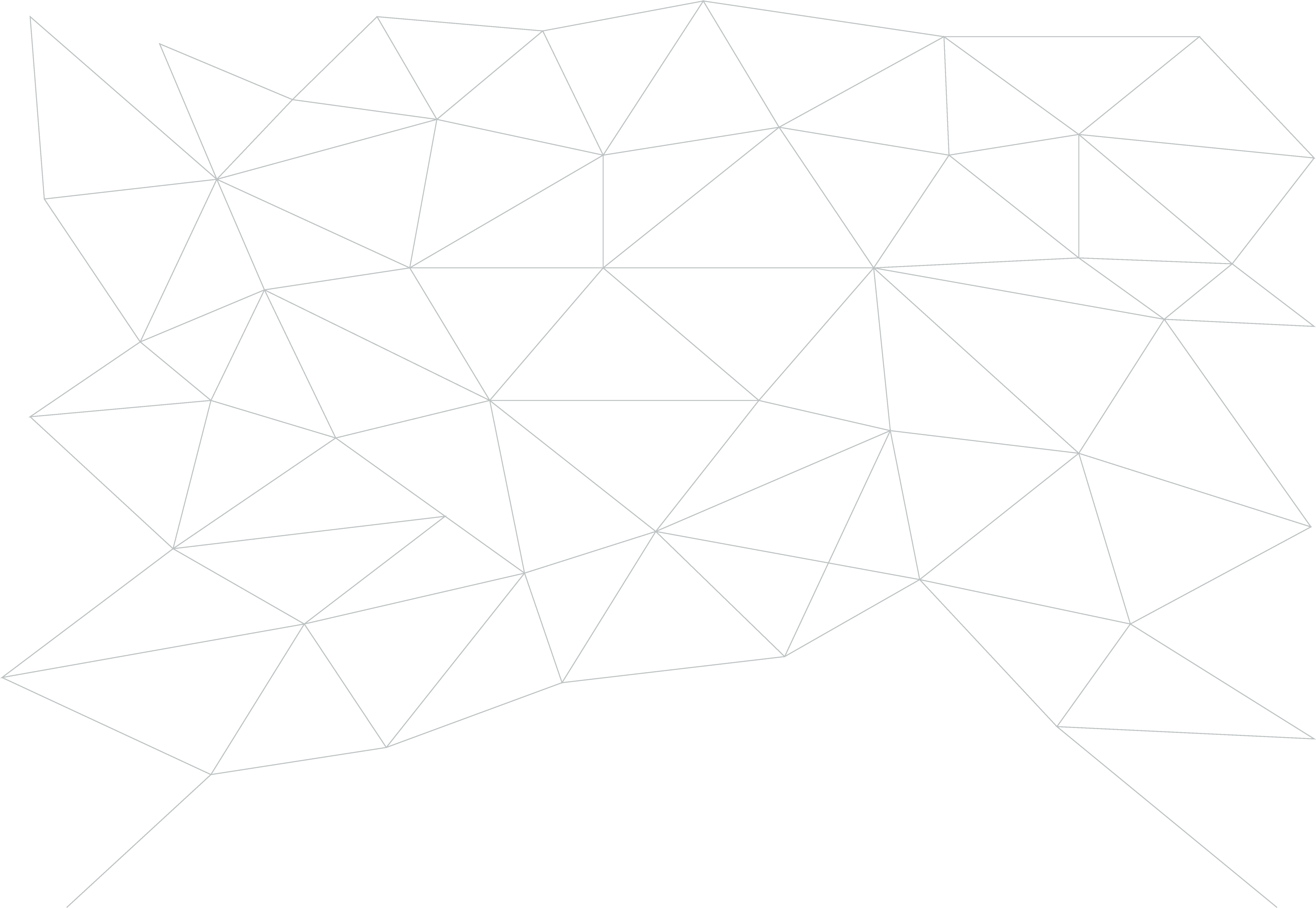 Validation tools and methods:
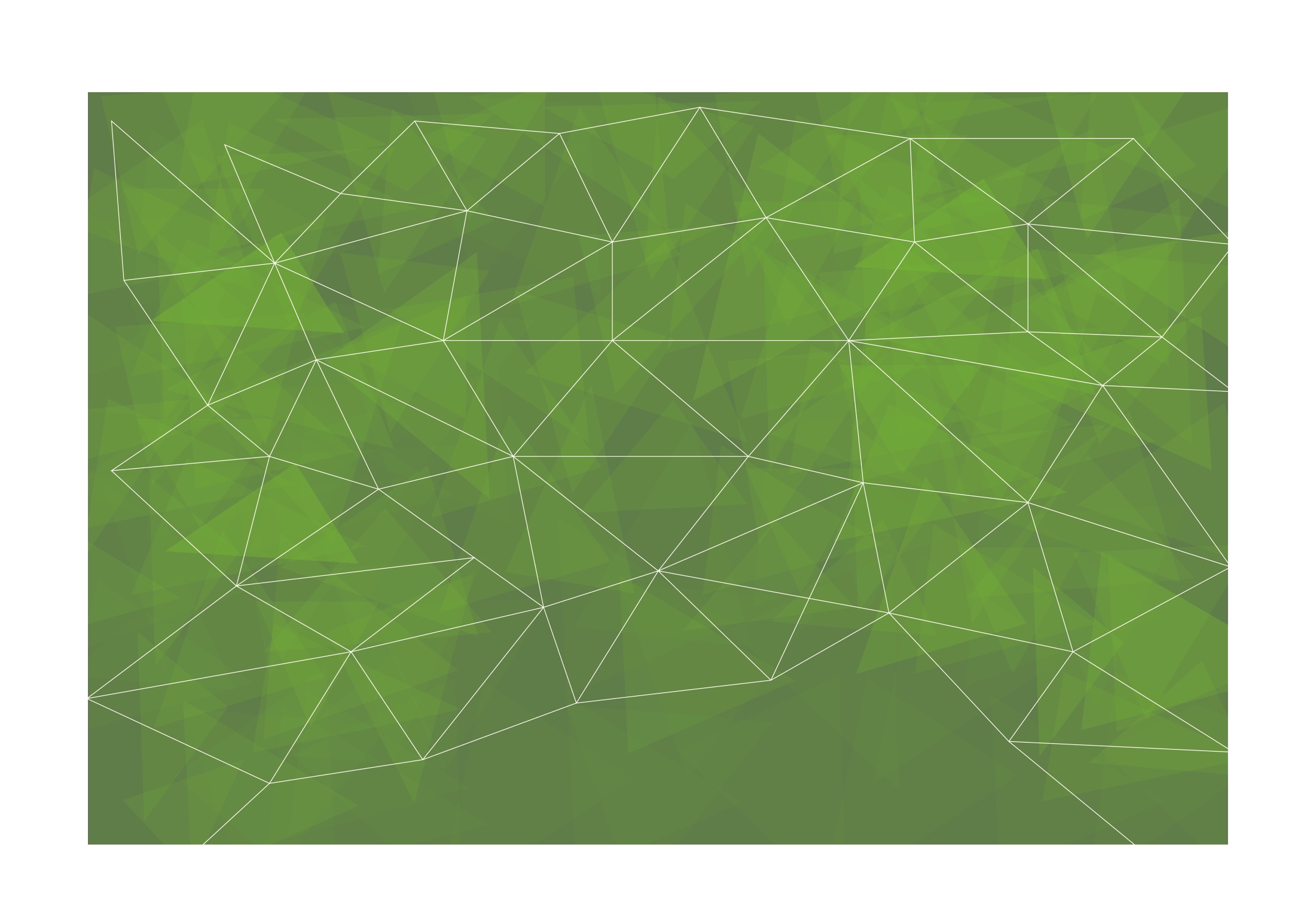 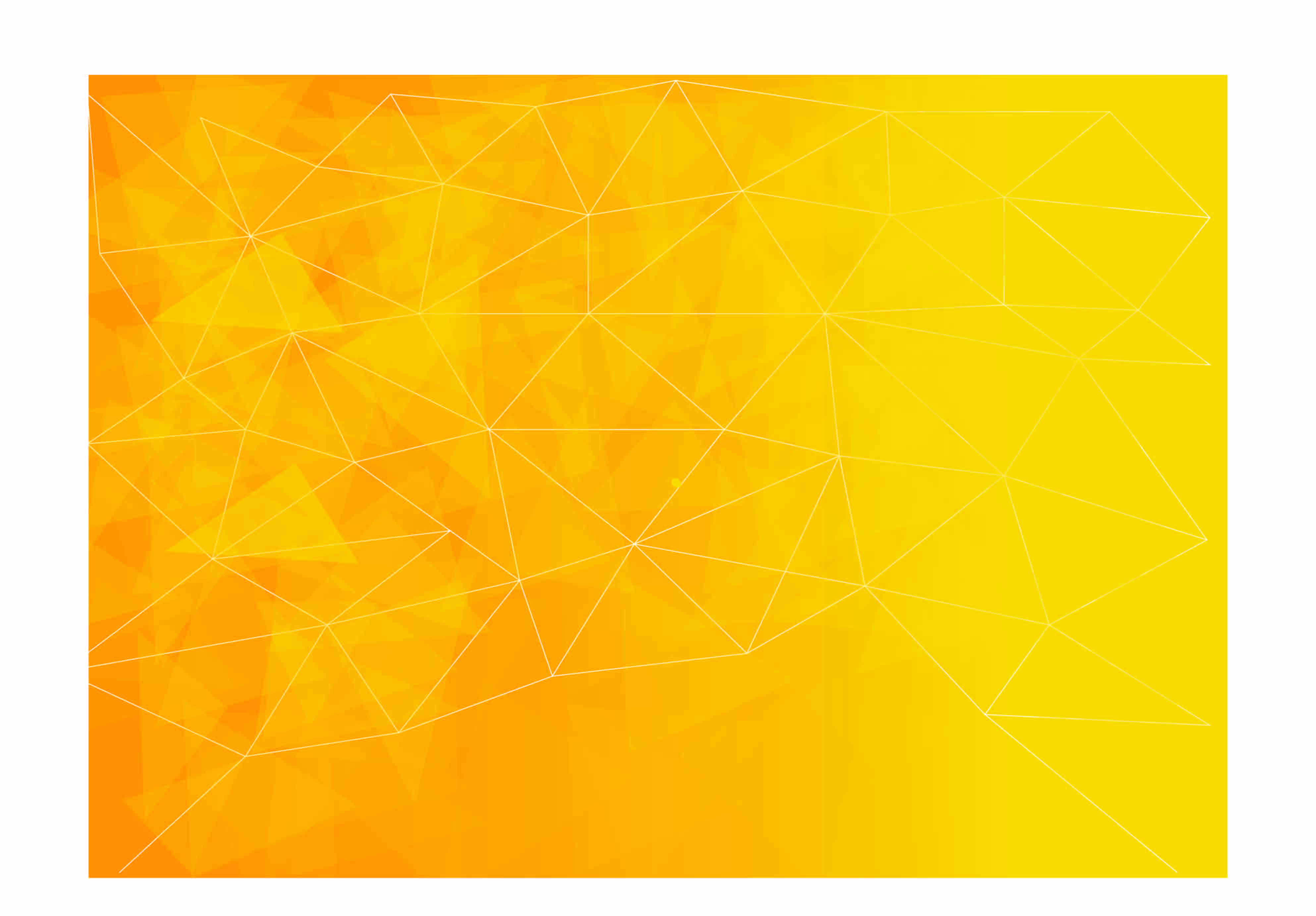 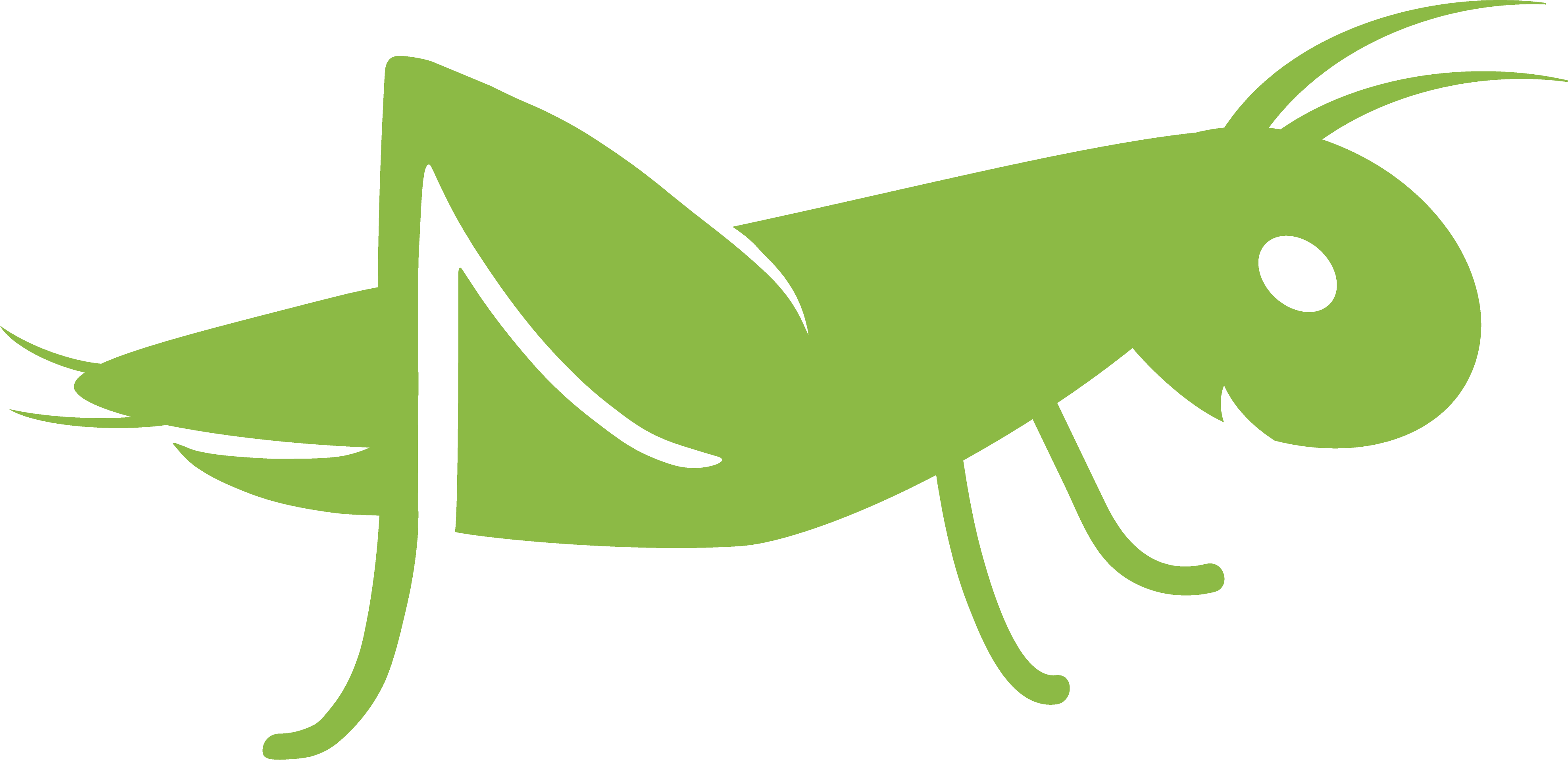 The National Qualifications Frameworks (NQF)

-country-specific
-to classify the qualification of a given level based on the given learning outcomes. 
-enables easier movement of pupils between different institutions and sectors of education and training.
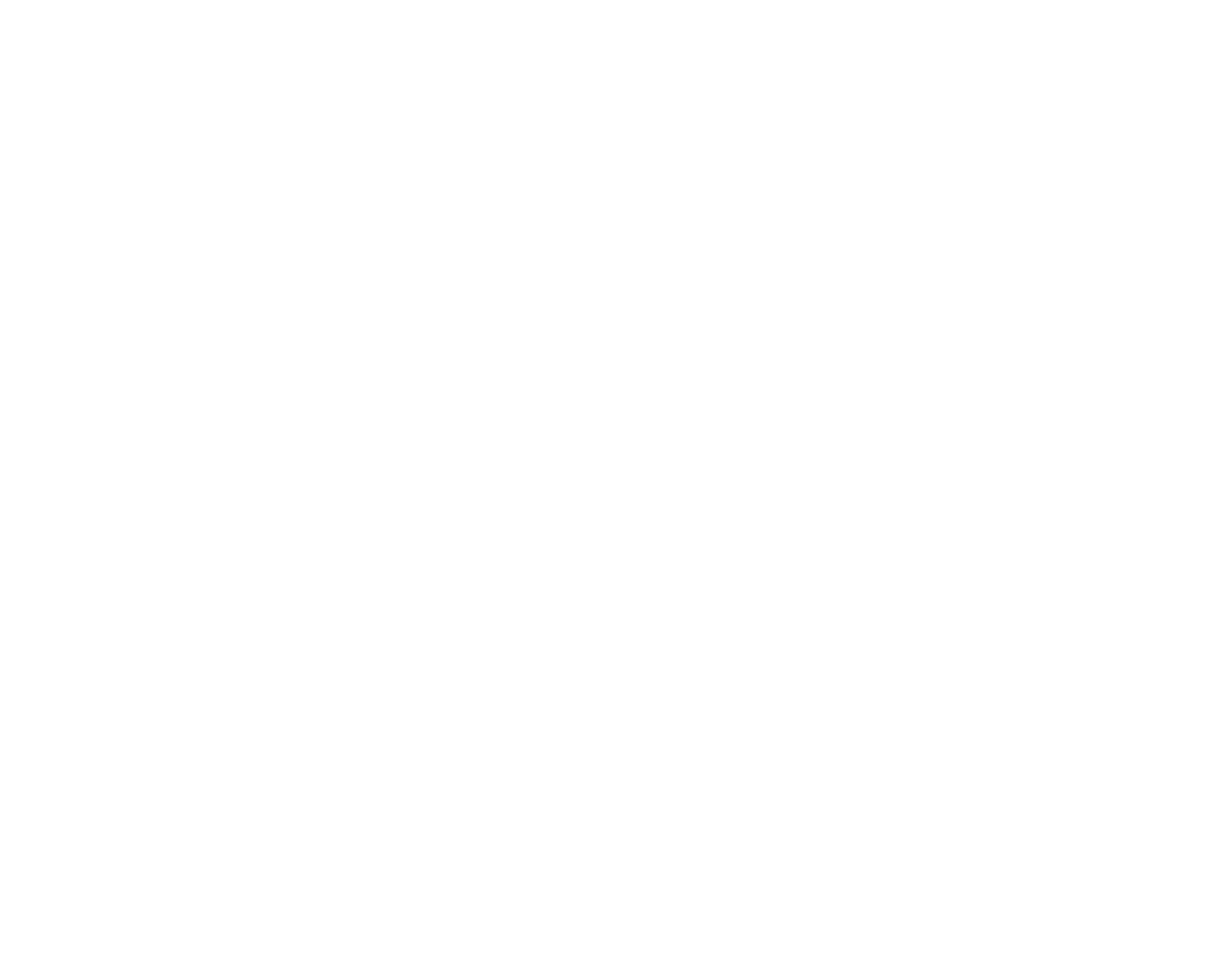 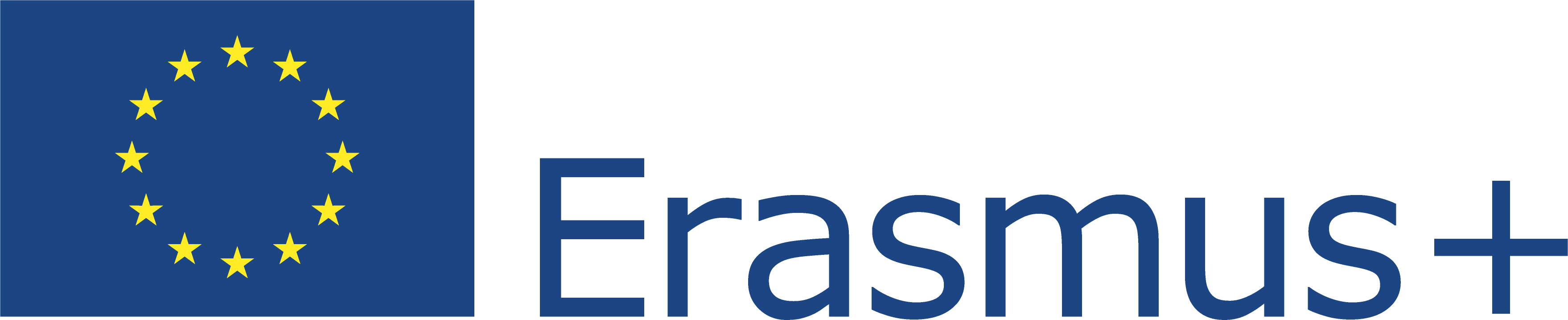 This Project (2019-1-RO01-KA204-063136) has been funded with support from the European Commission. This document reflects the views only of the author and the Commission cannot be held responsible for any use which might be made of the information contained herein.
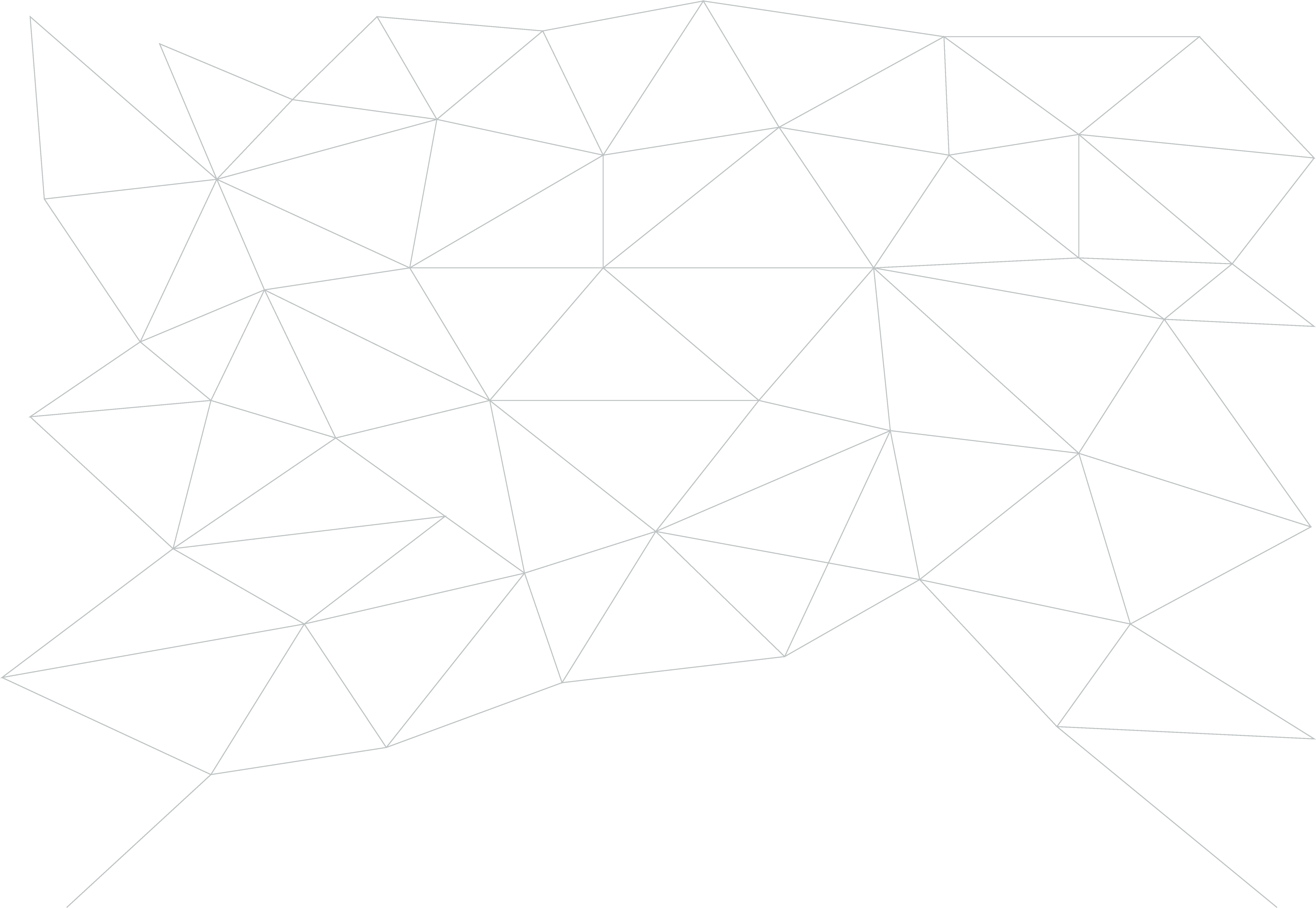 current methods
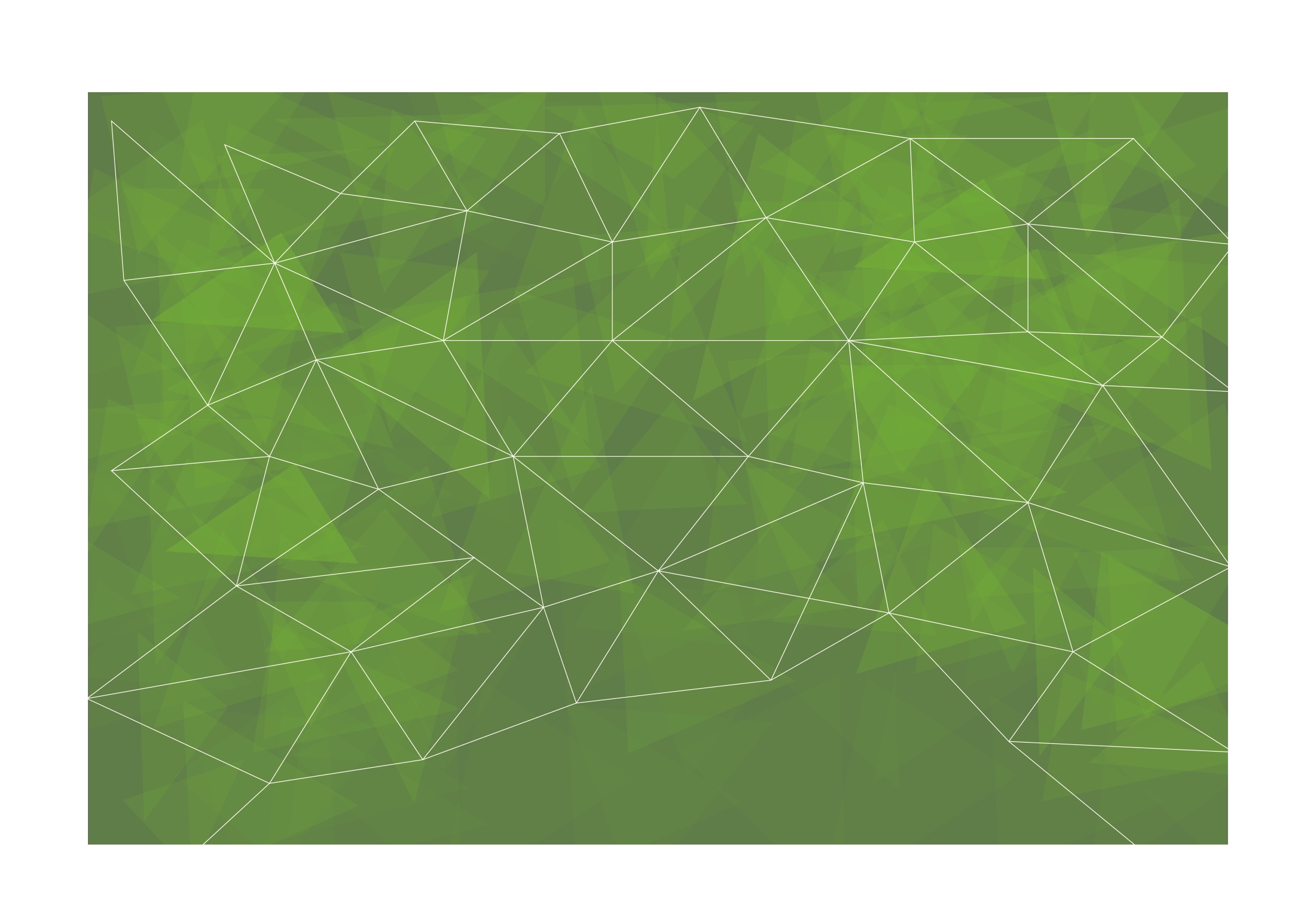 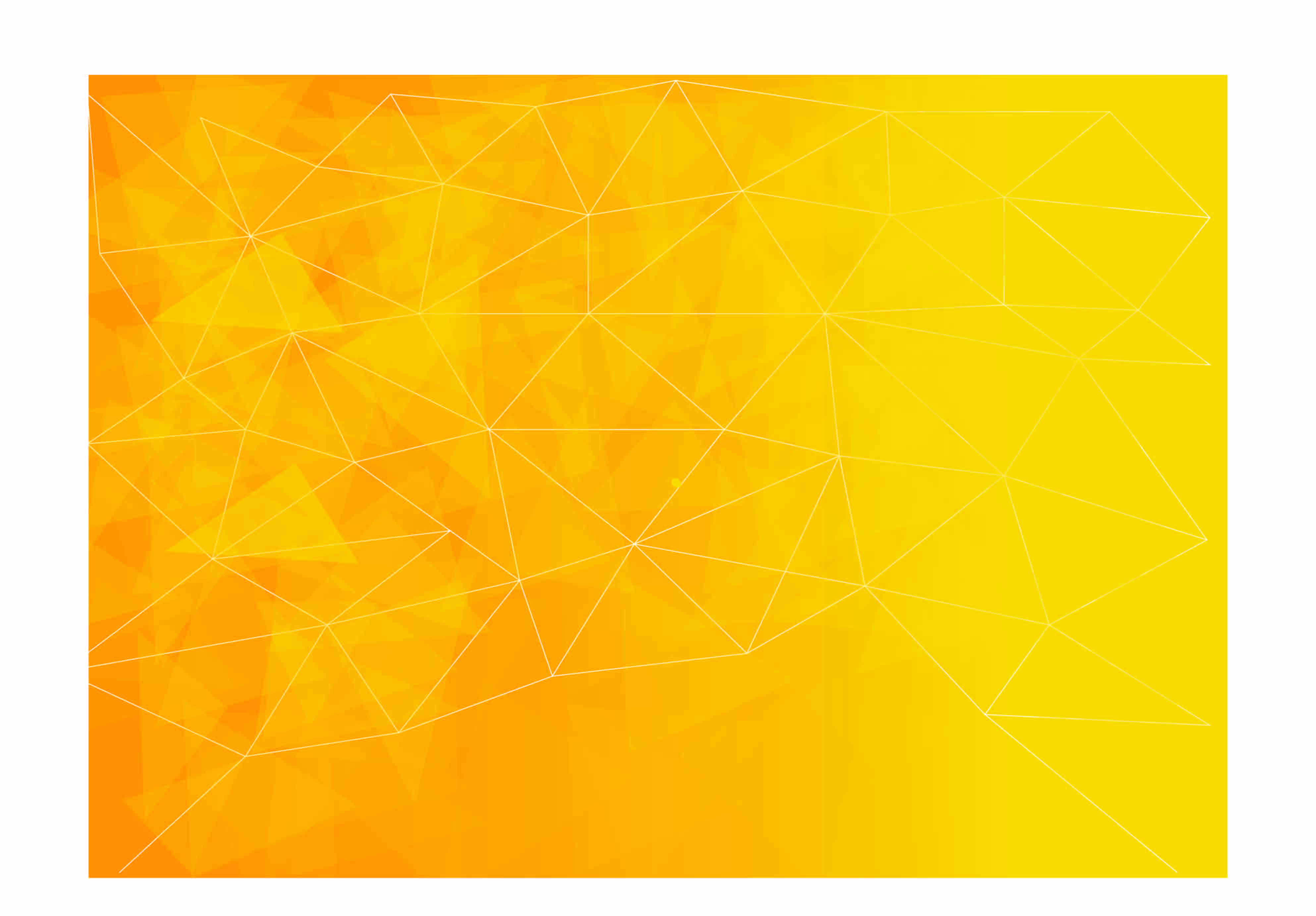 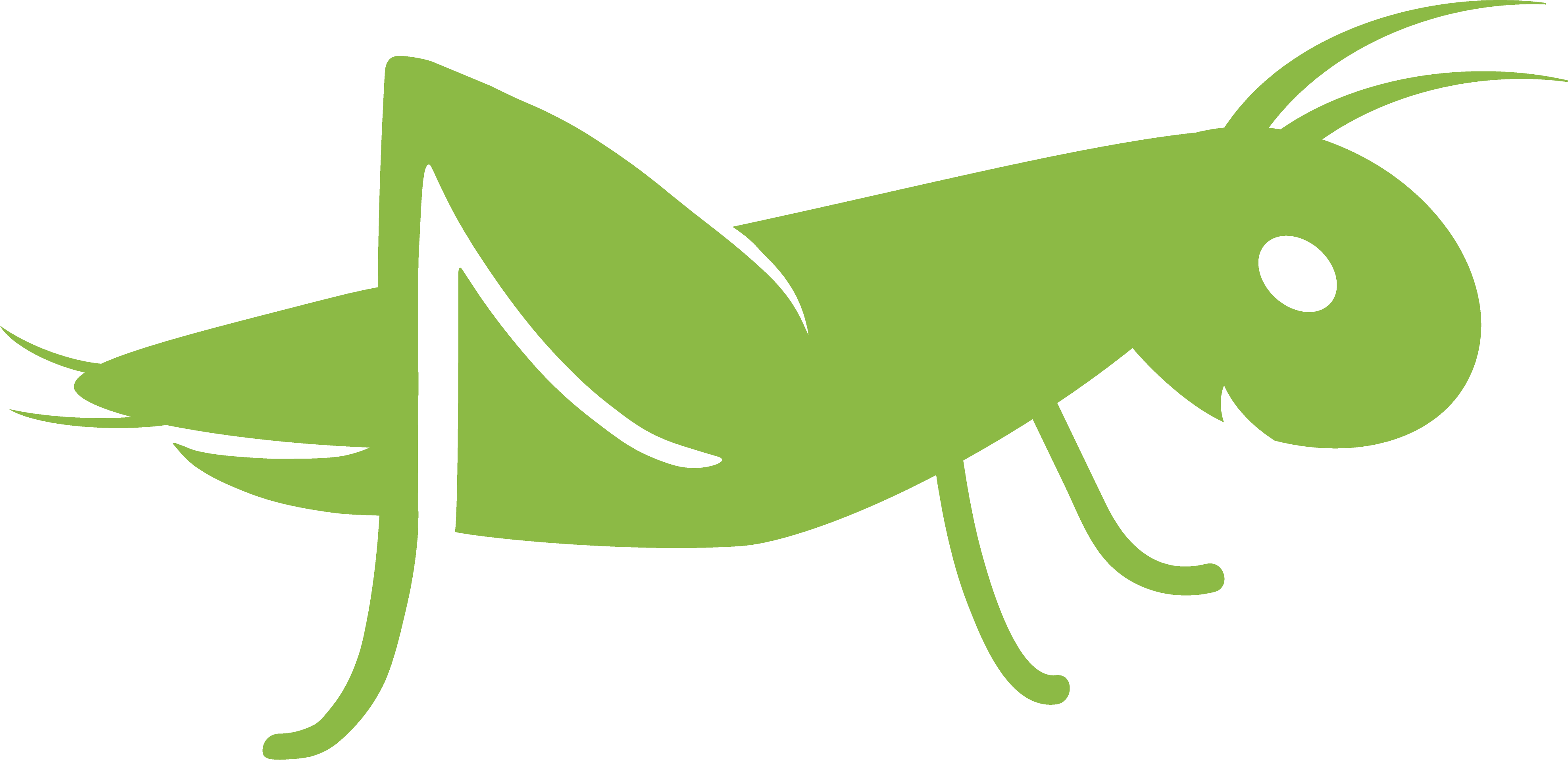 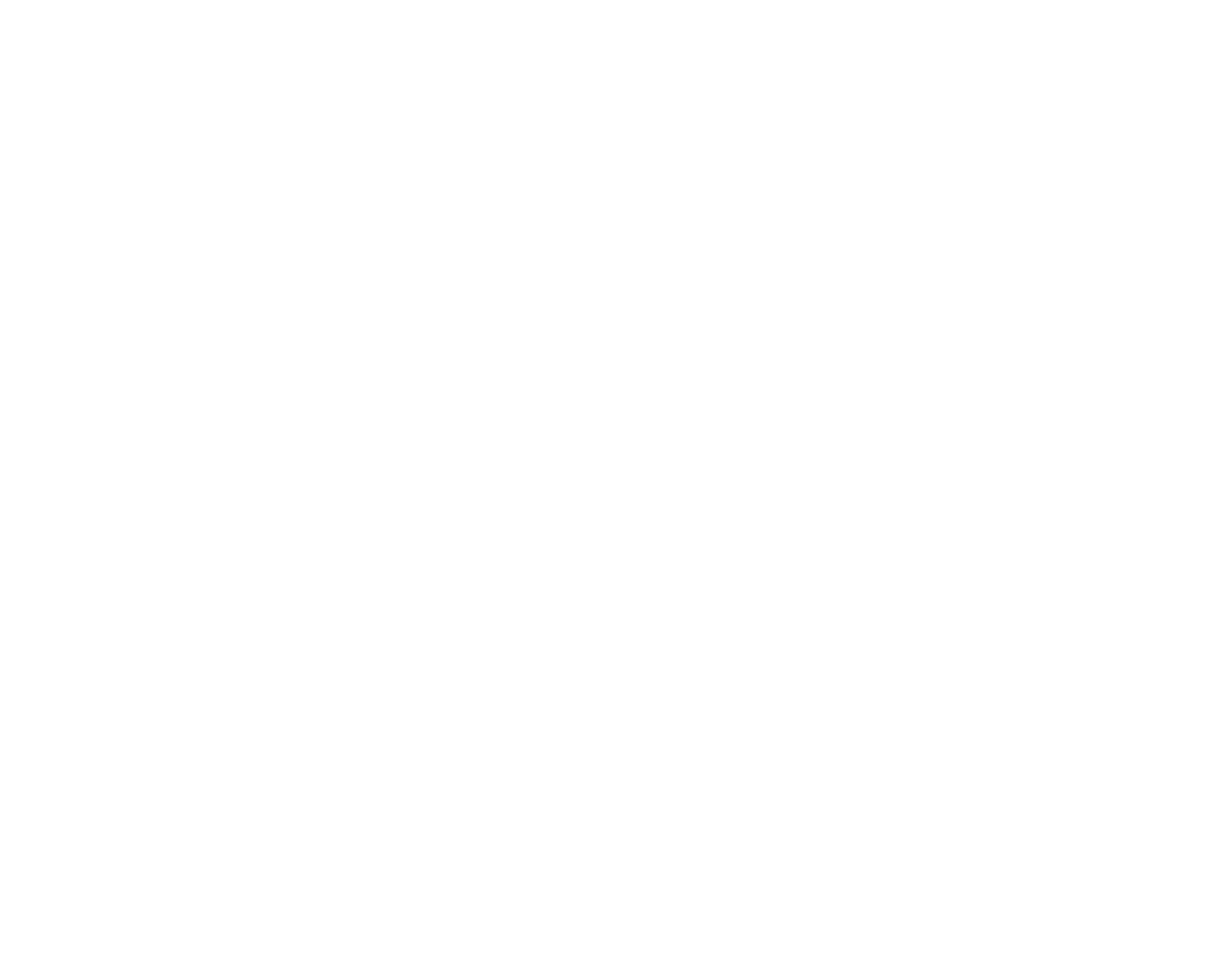 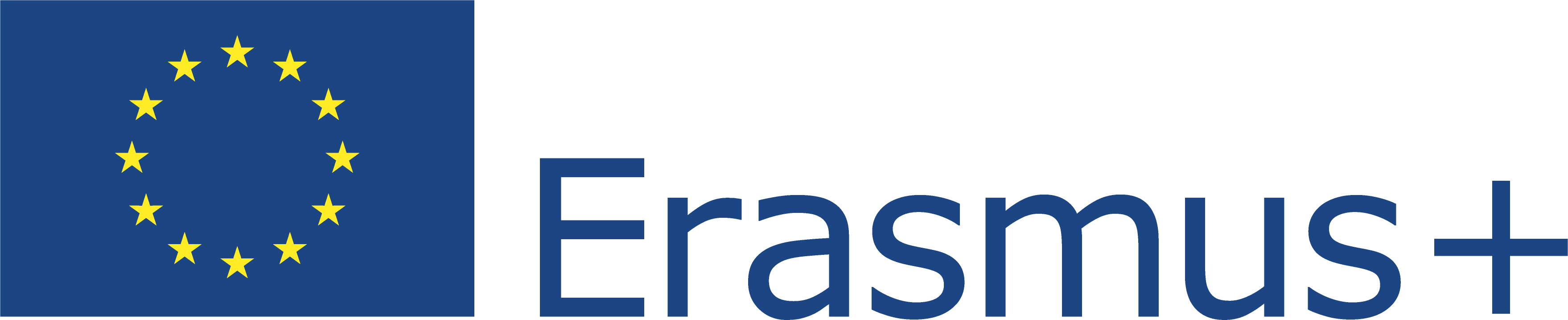 This Project (2019-1-RO01-KA204-063136) has been funded with support from the European Commission. This document reflects the views only of the author and the Commission cannot be held responsible for any use which might be made of the information contained herein.
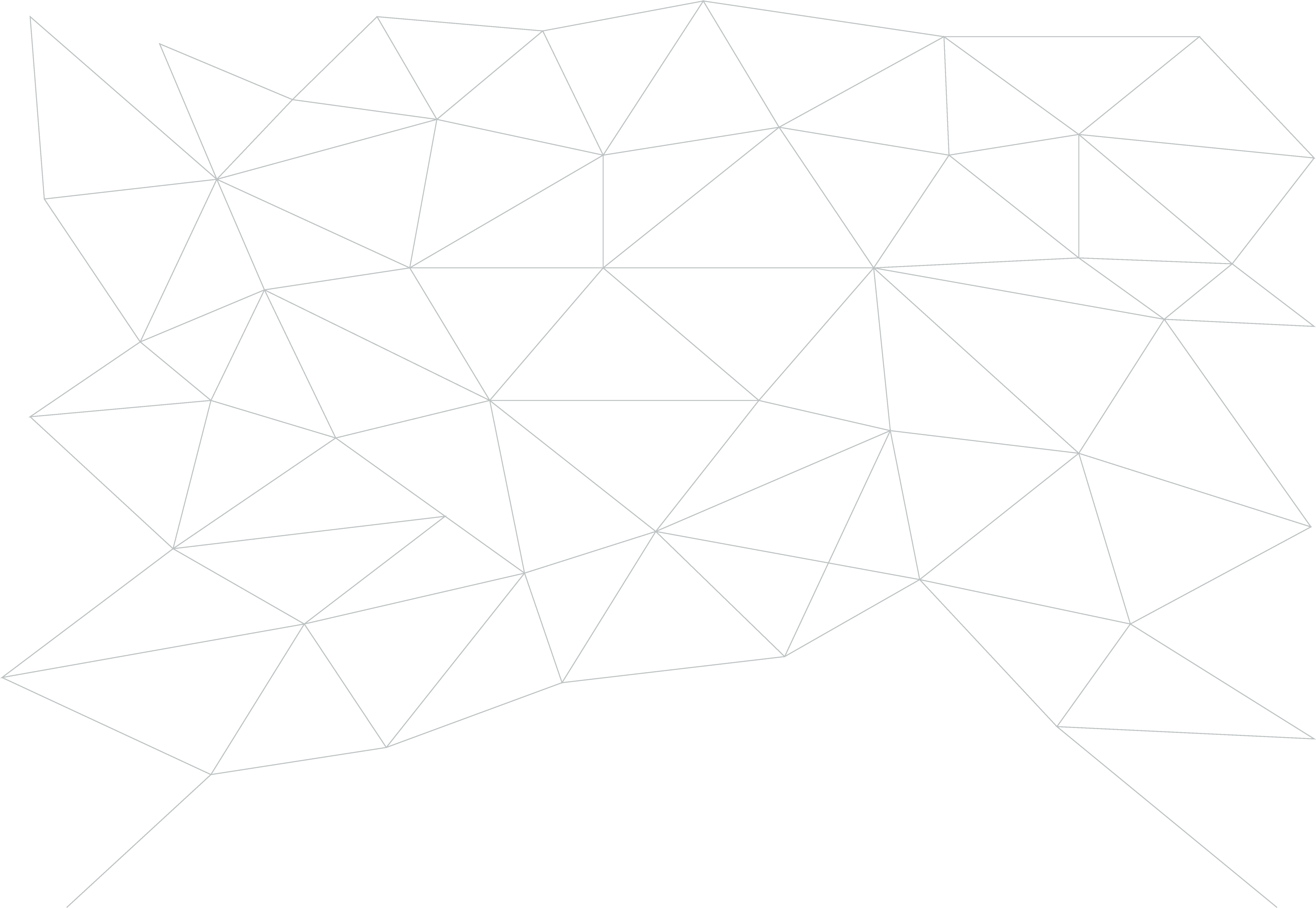 current methods
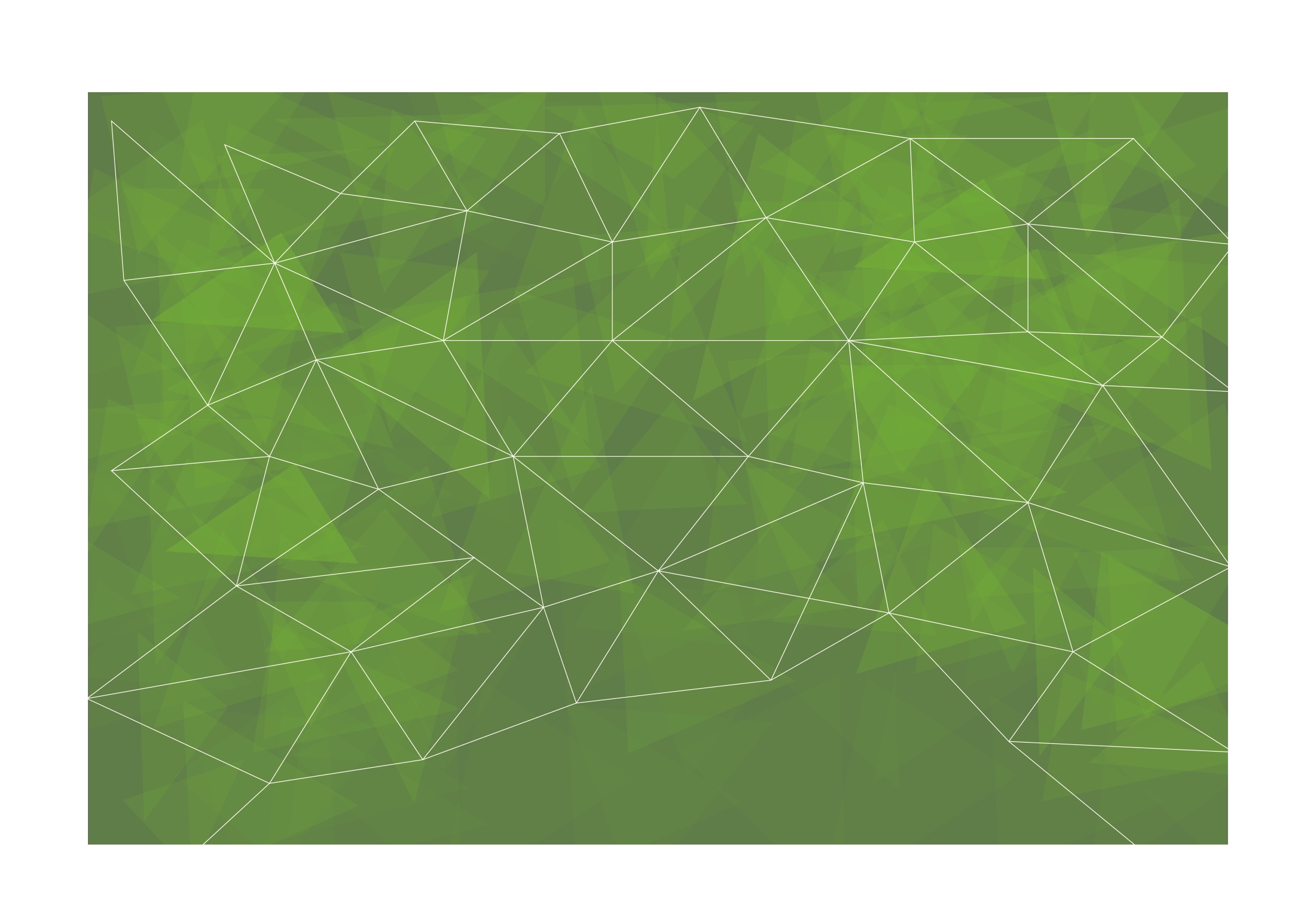 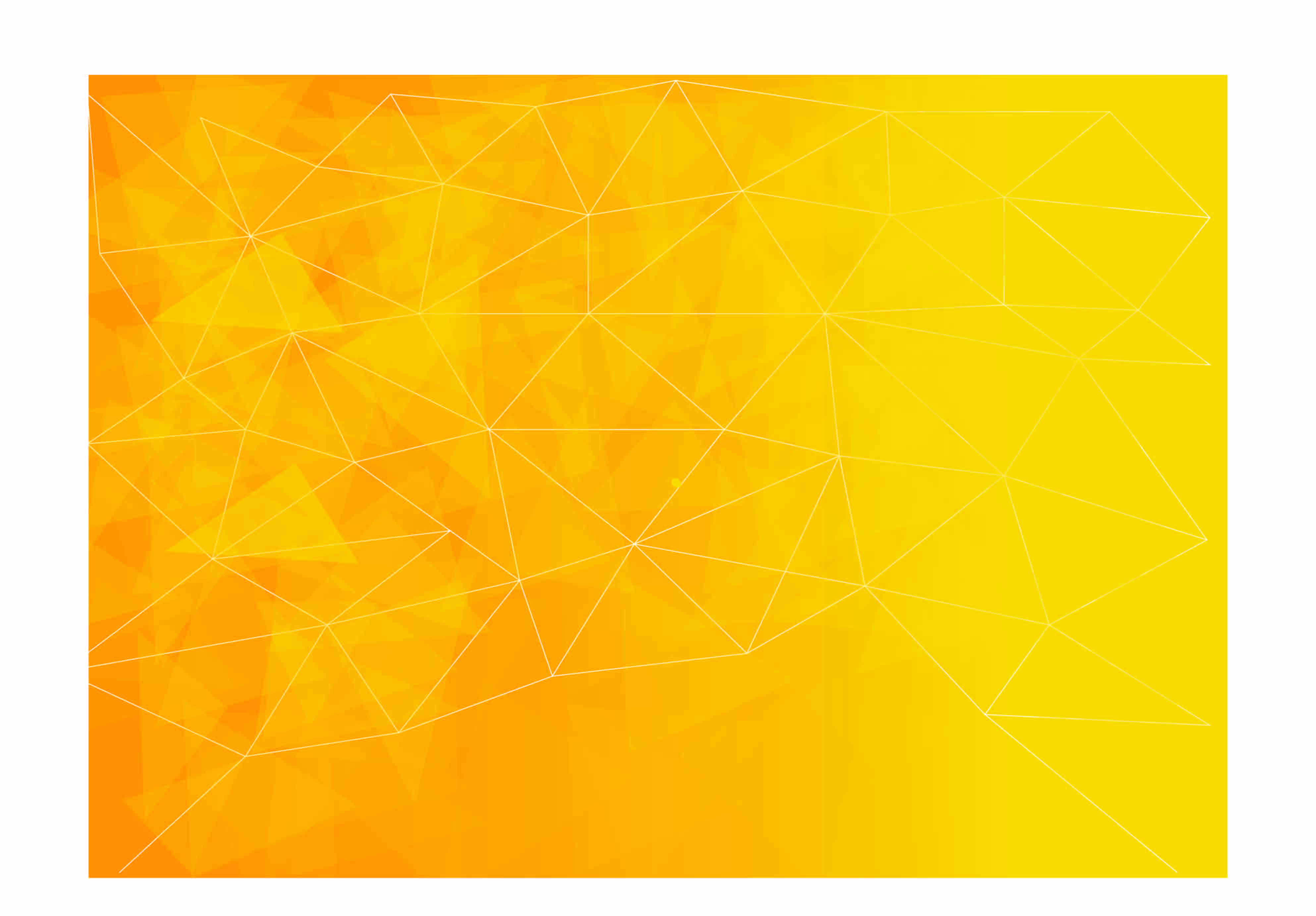 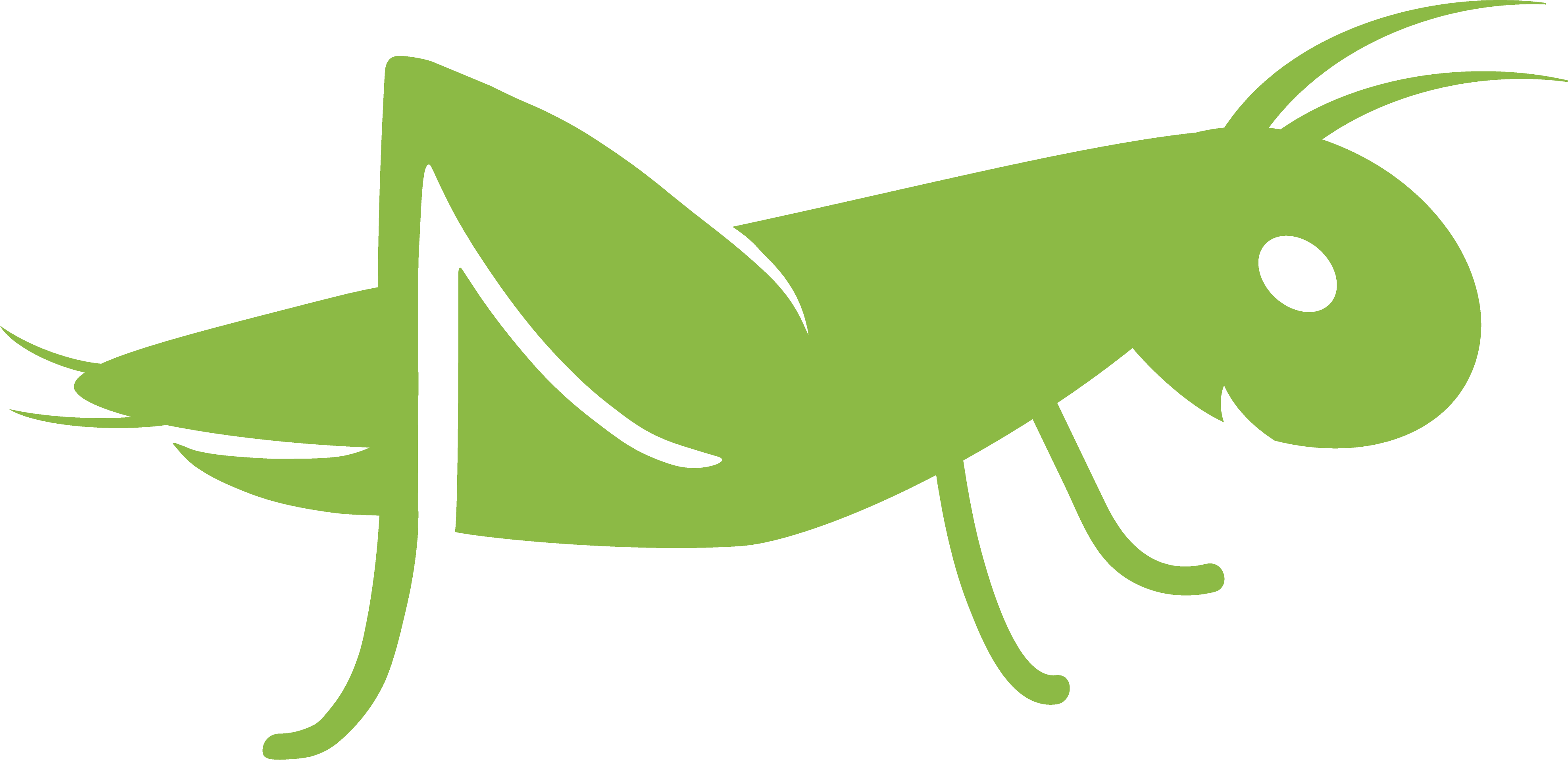 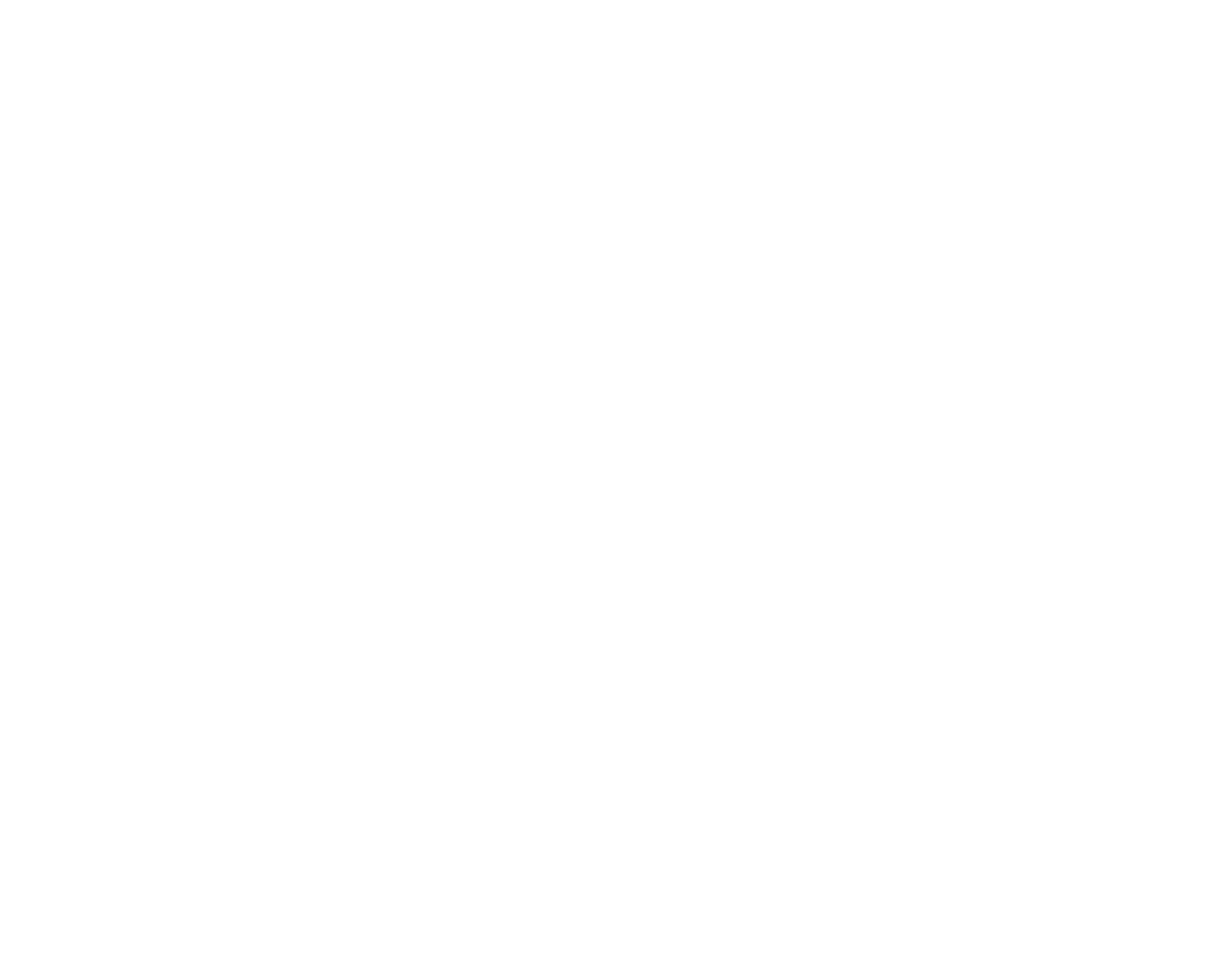 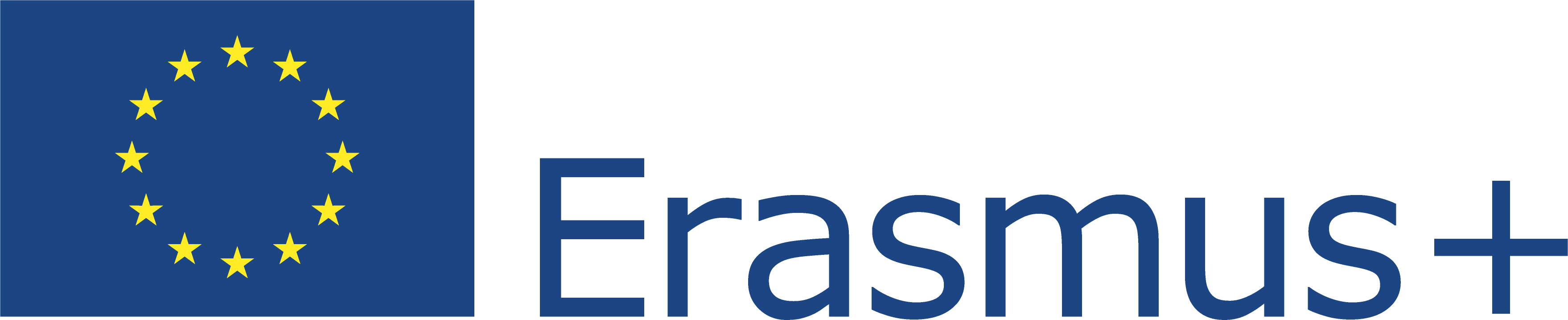 This Project (2019-1-RO01-KA204-063136) has been funded with support from the European Commission. This document reflects the views only of the author and the Commission cannot be held responsible for any use which might be made of the information contained herein.
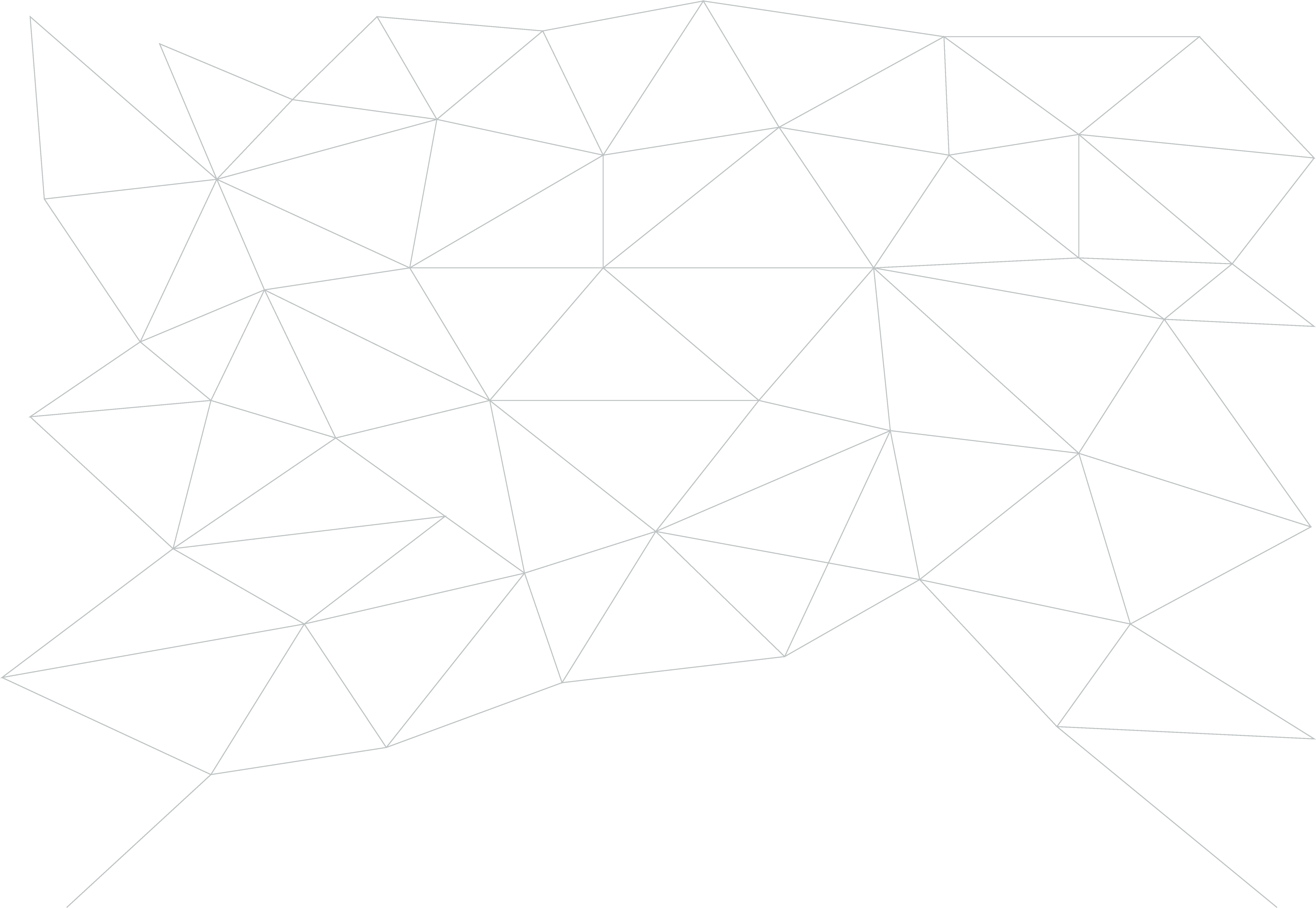 current methods
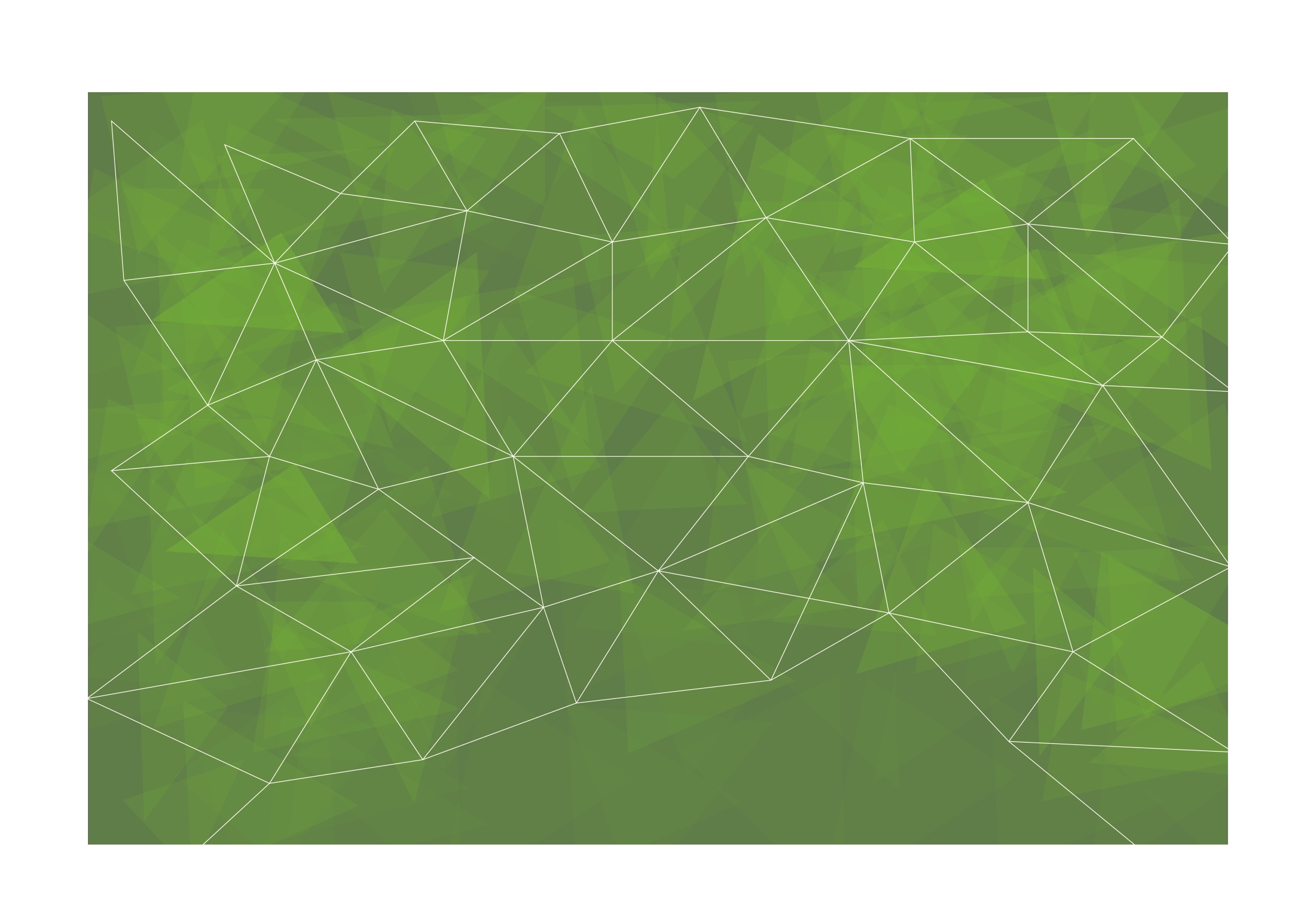 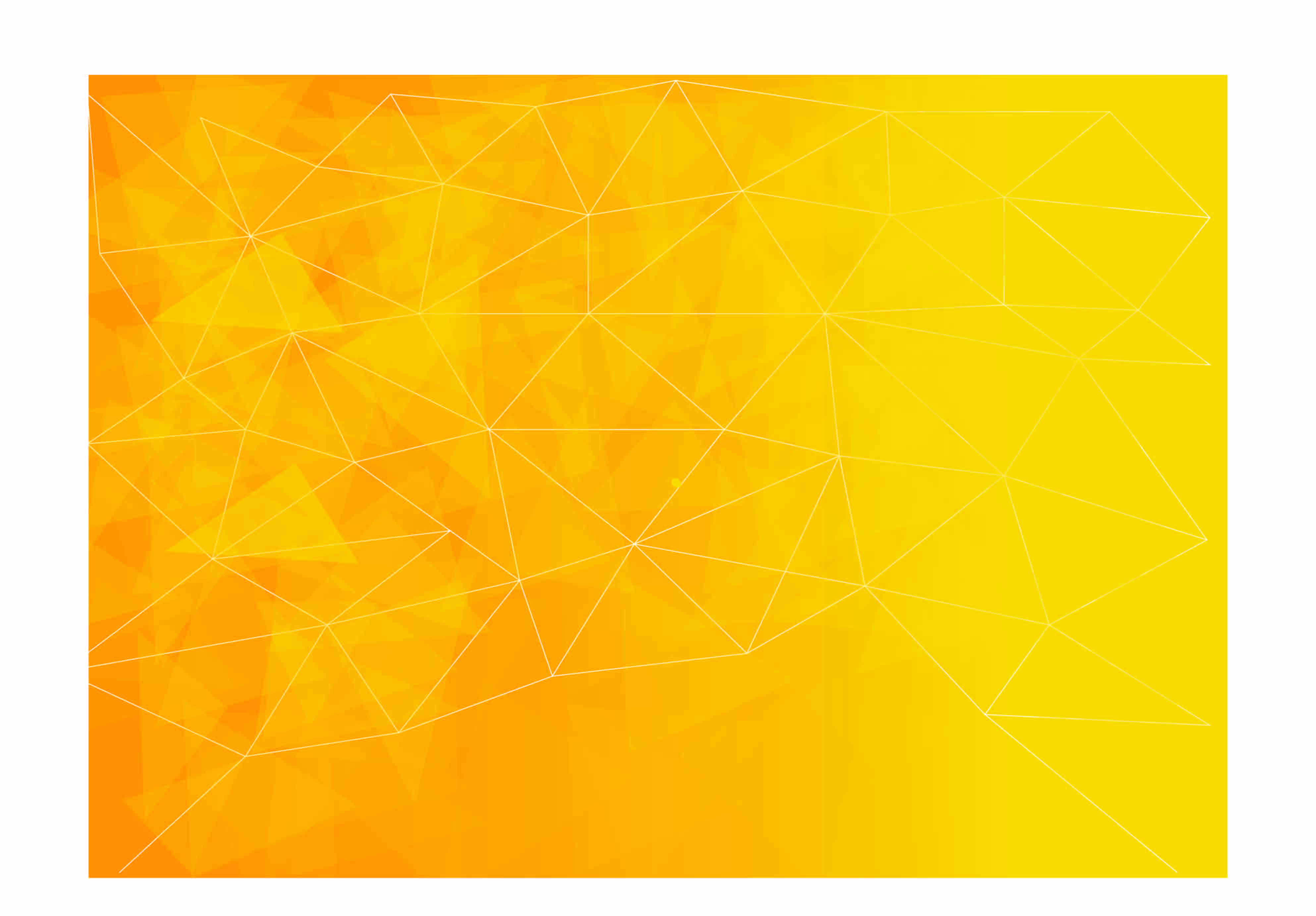 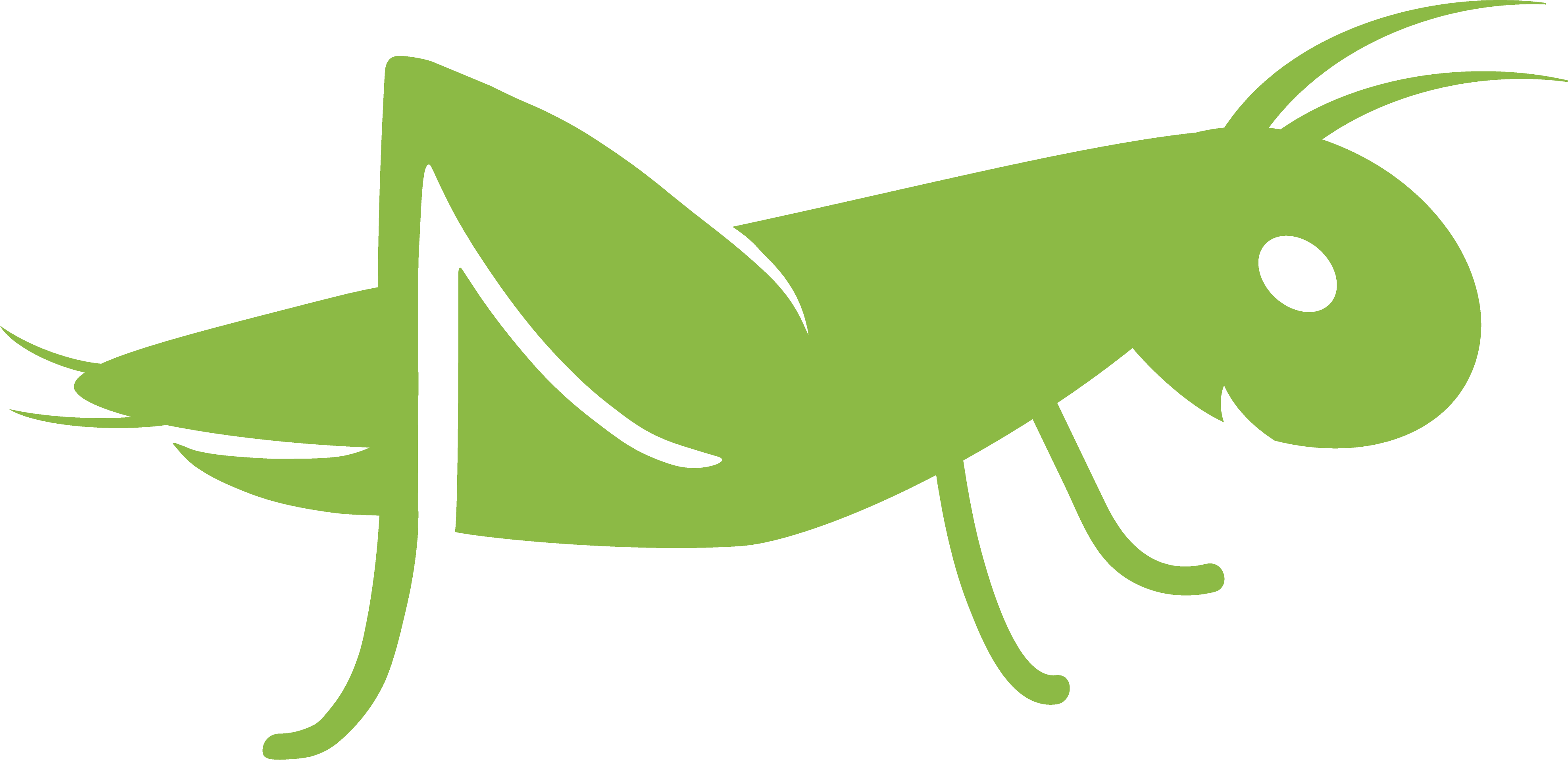 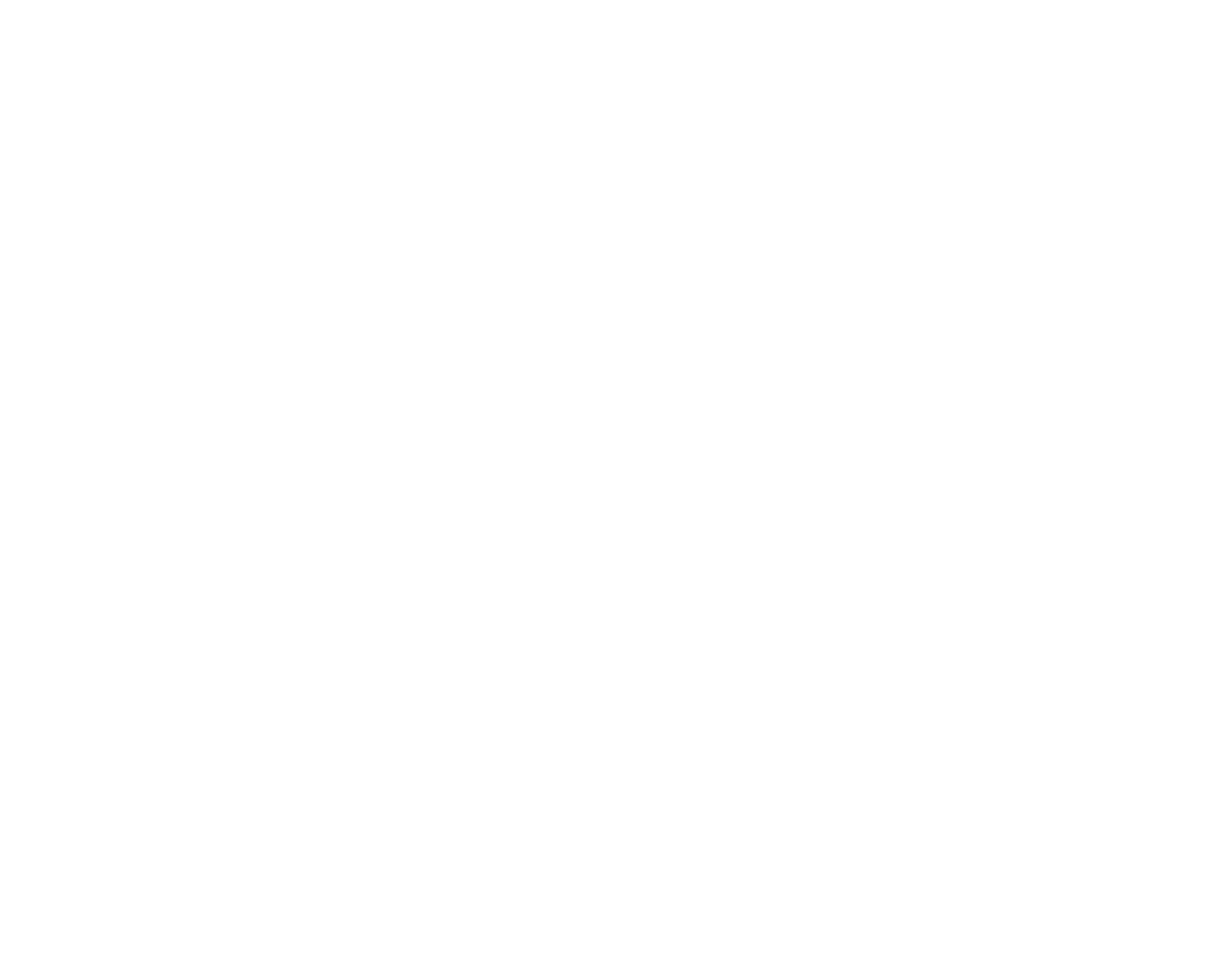 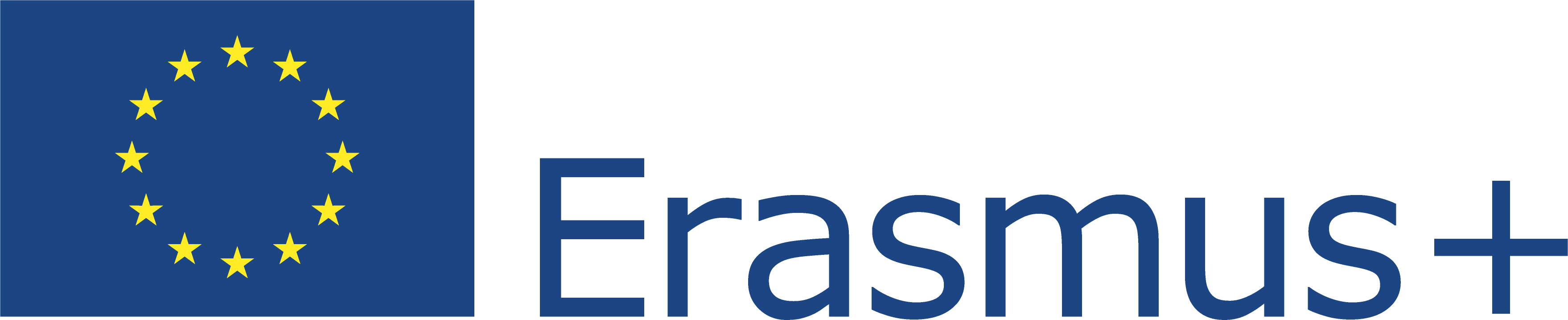 This Project (2019-1-RO01-KA204-063136) has been funded with support from the European Commission. This document reflects the views only of the author and the Commission cannot be held responsible for any use which might be made of the information contained herein.
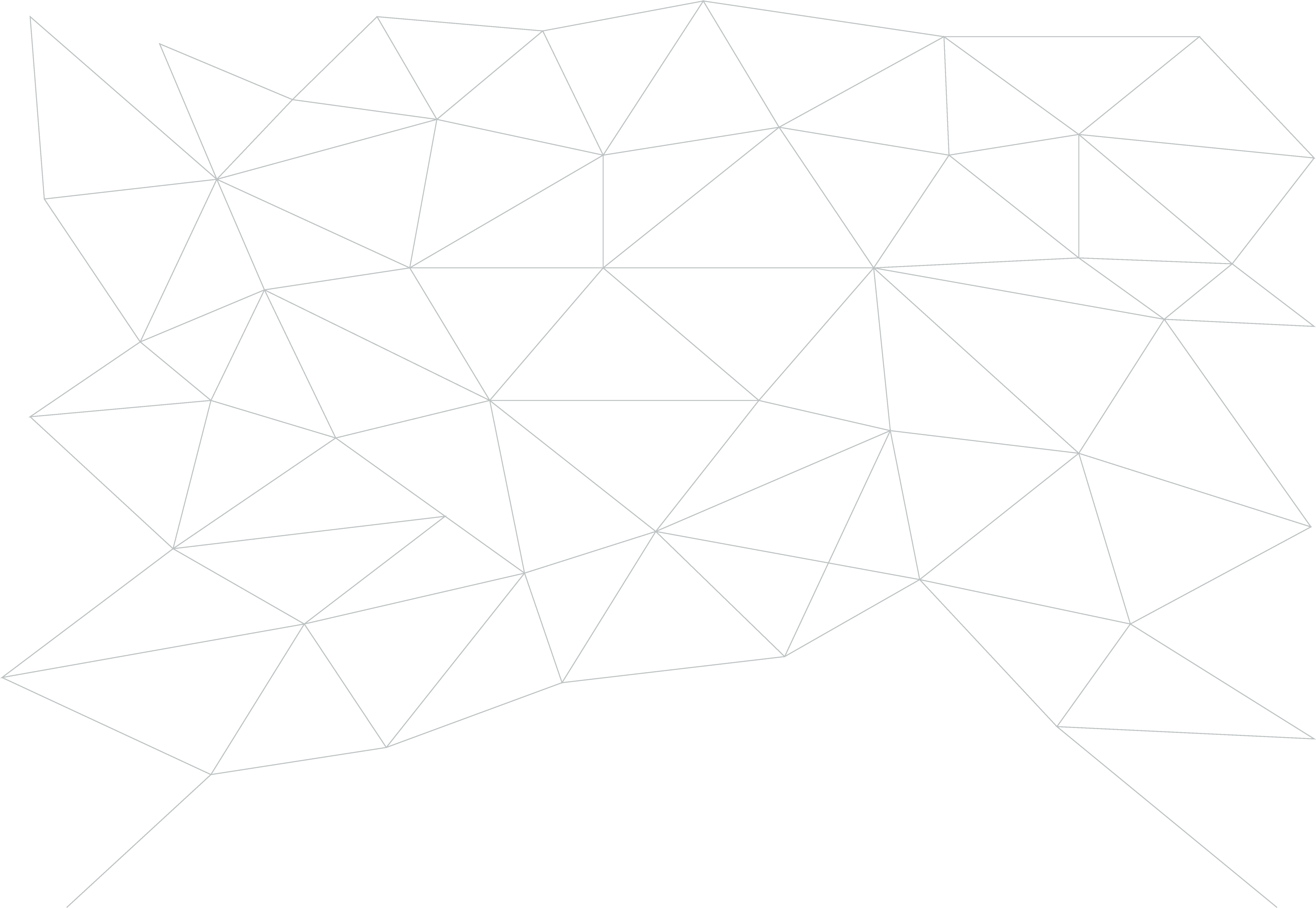 current methods
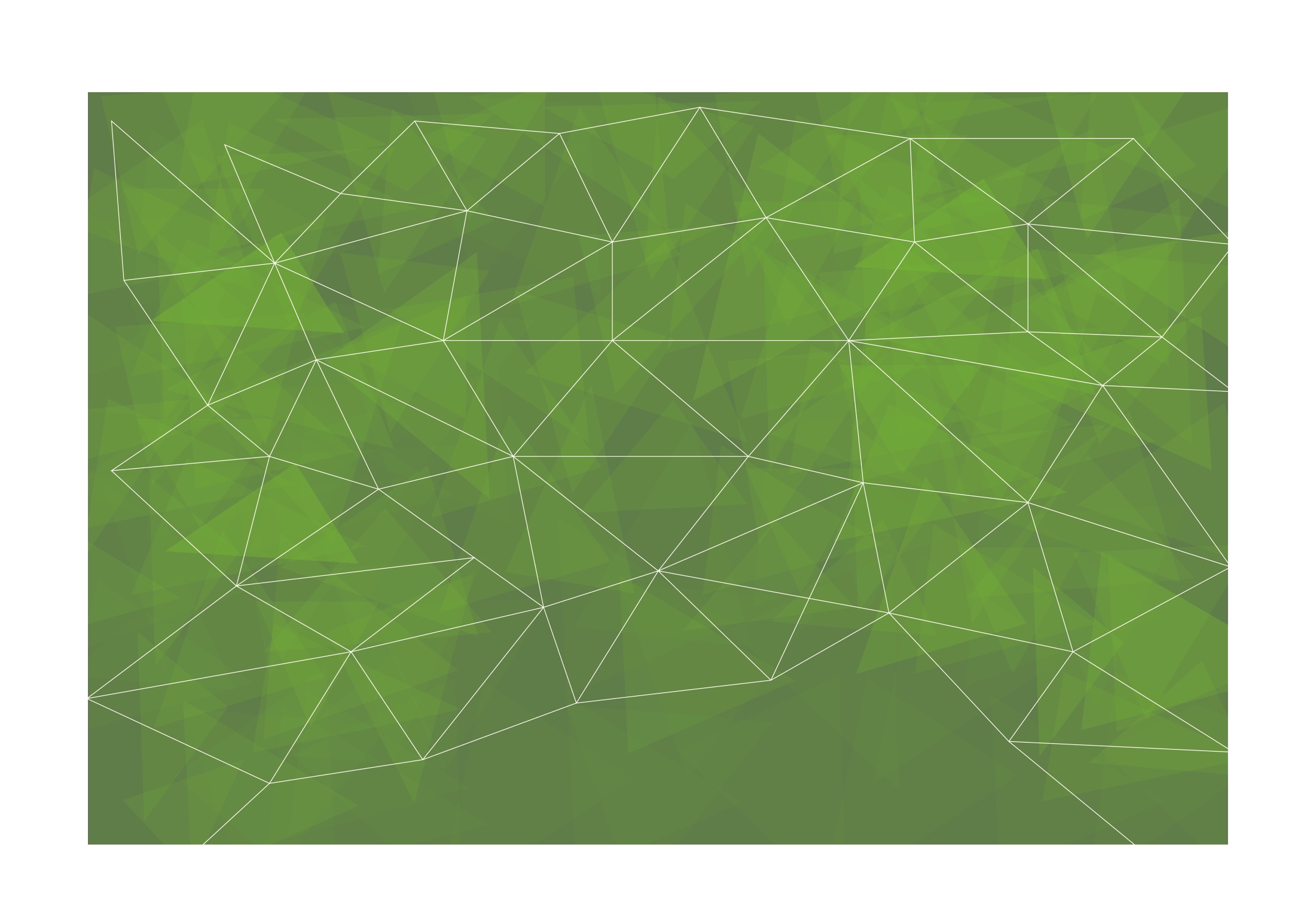 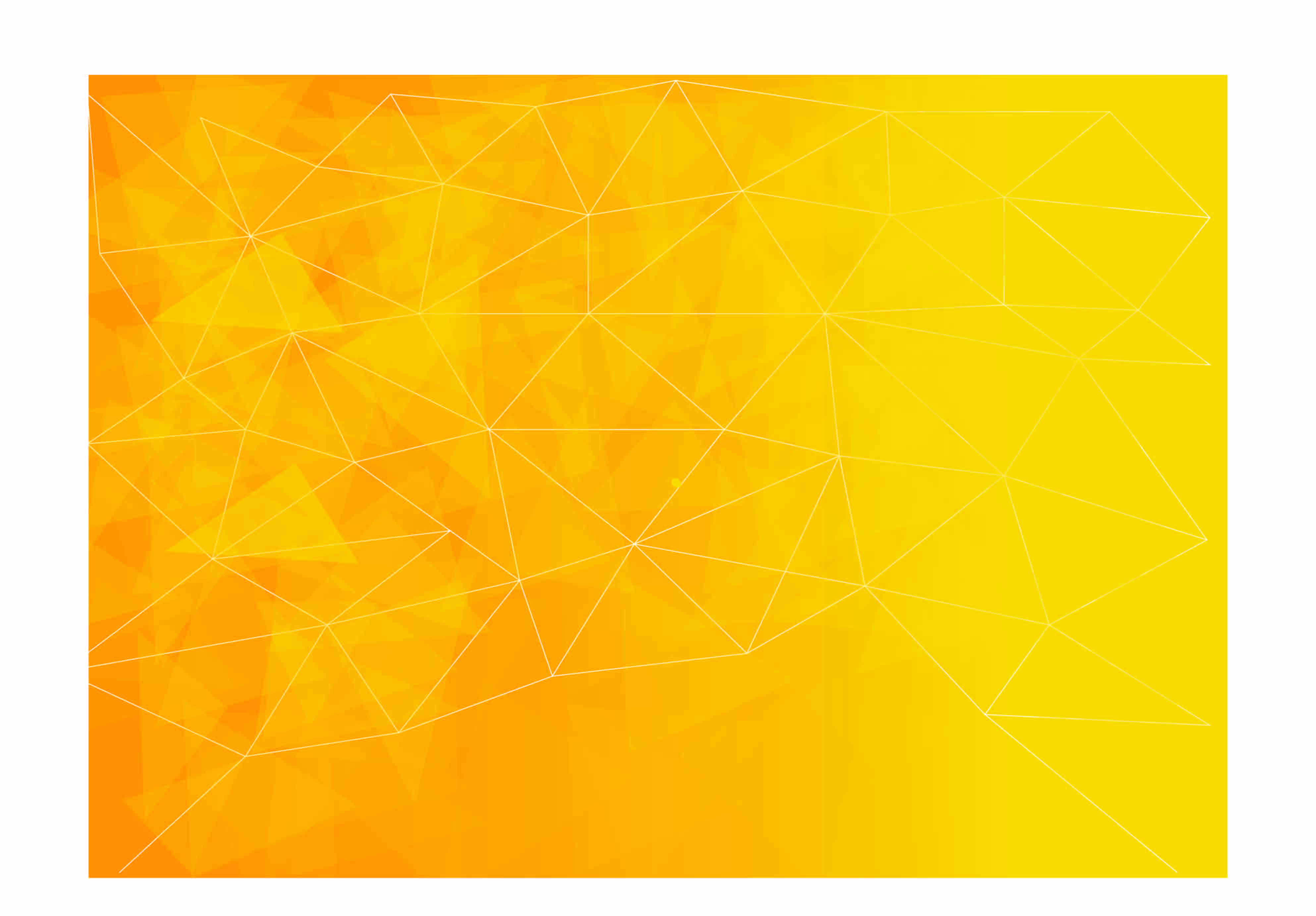 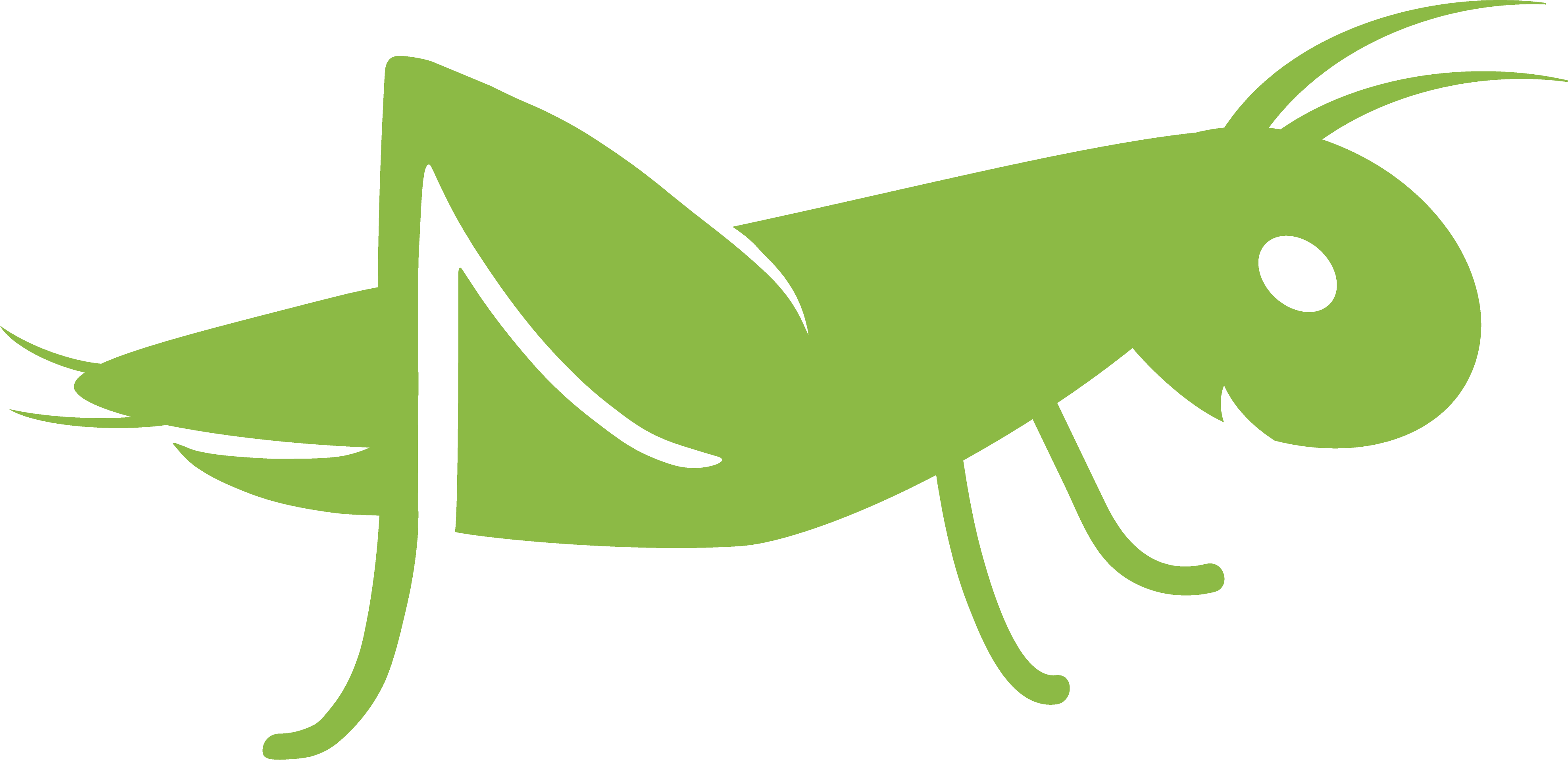 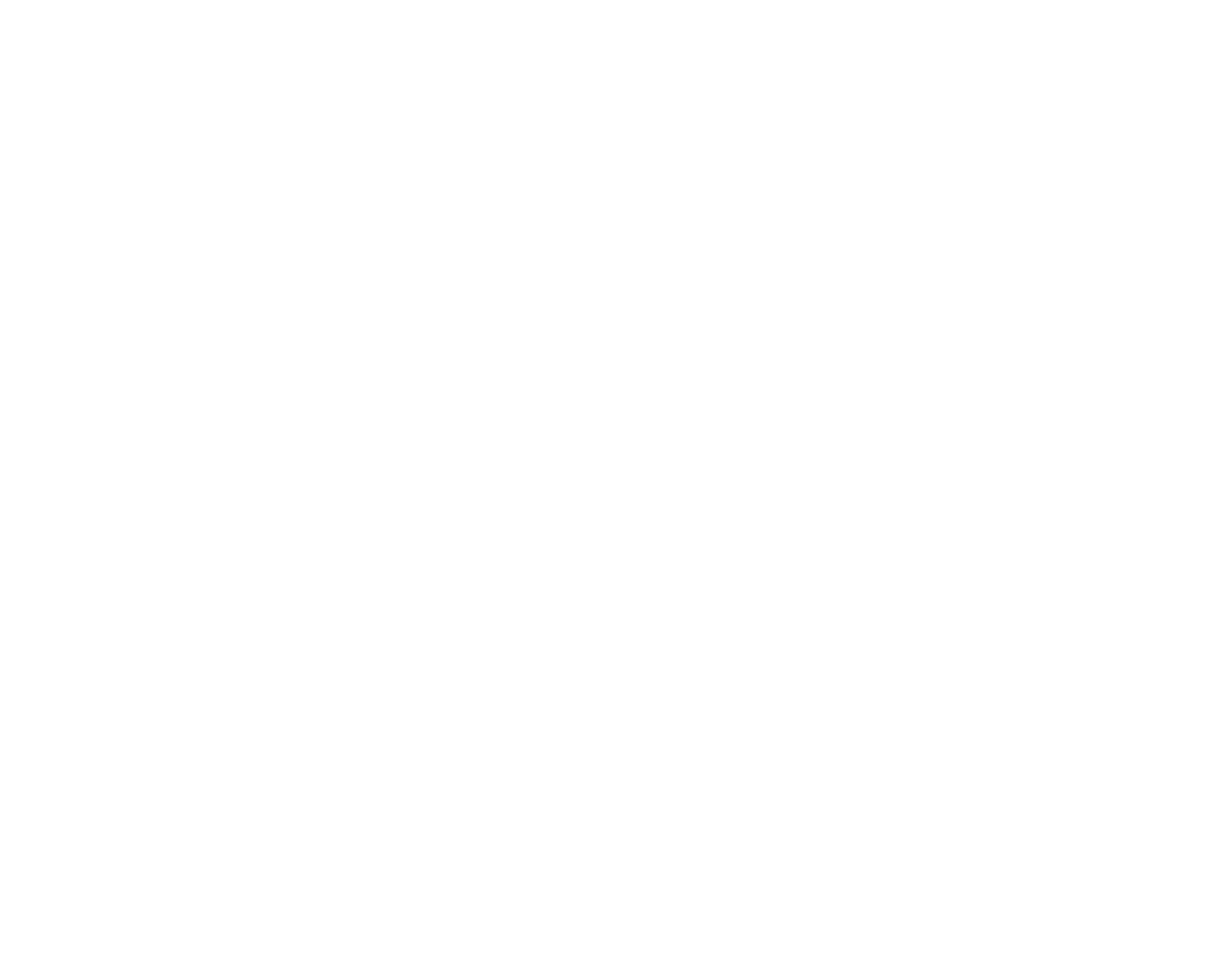 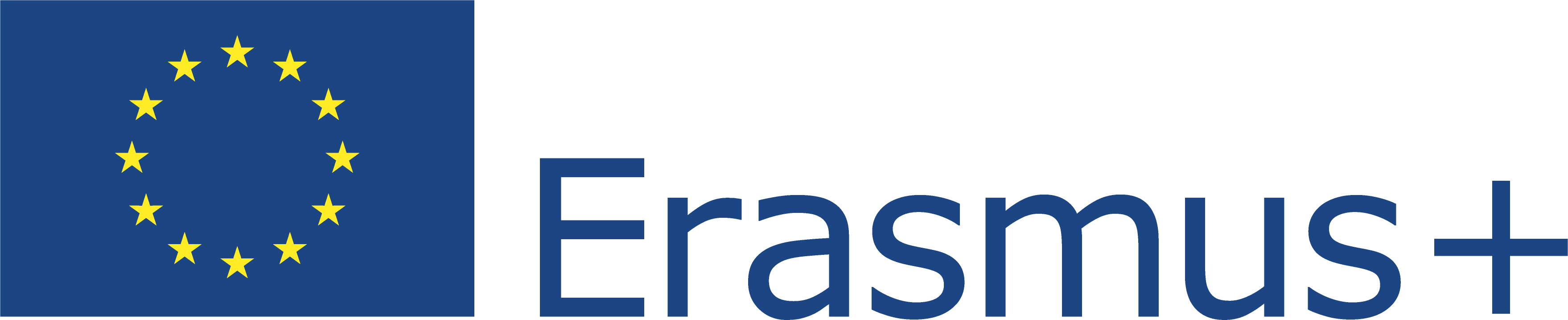 This Project (2019-1-RO01-KA204-063136) has been funded with support from the European Commission. This document reflects the views only of the author and the Commission cannot be held responsible for any use which might be made of the information contained herein.
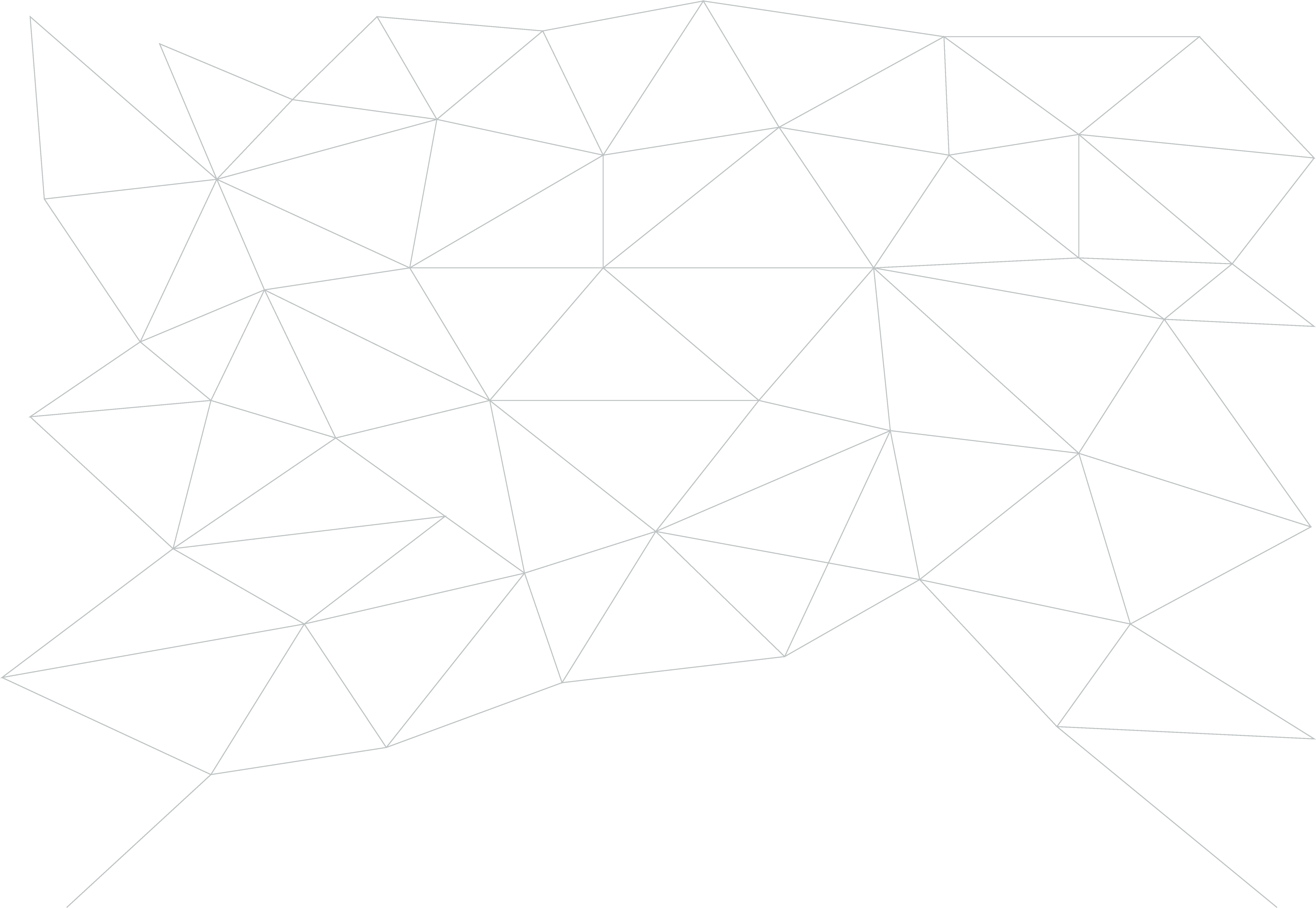 Bilan de compétences
(skills audit)
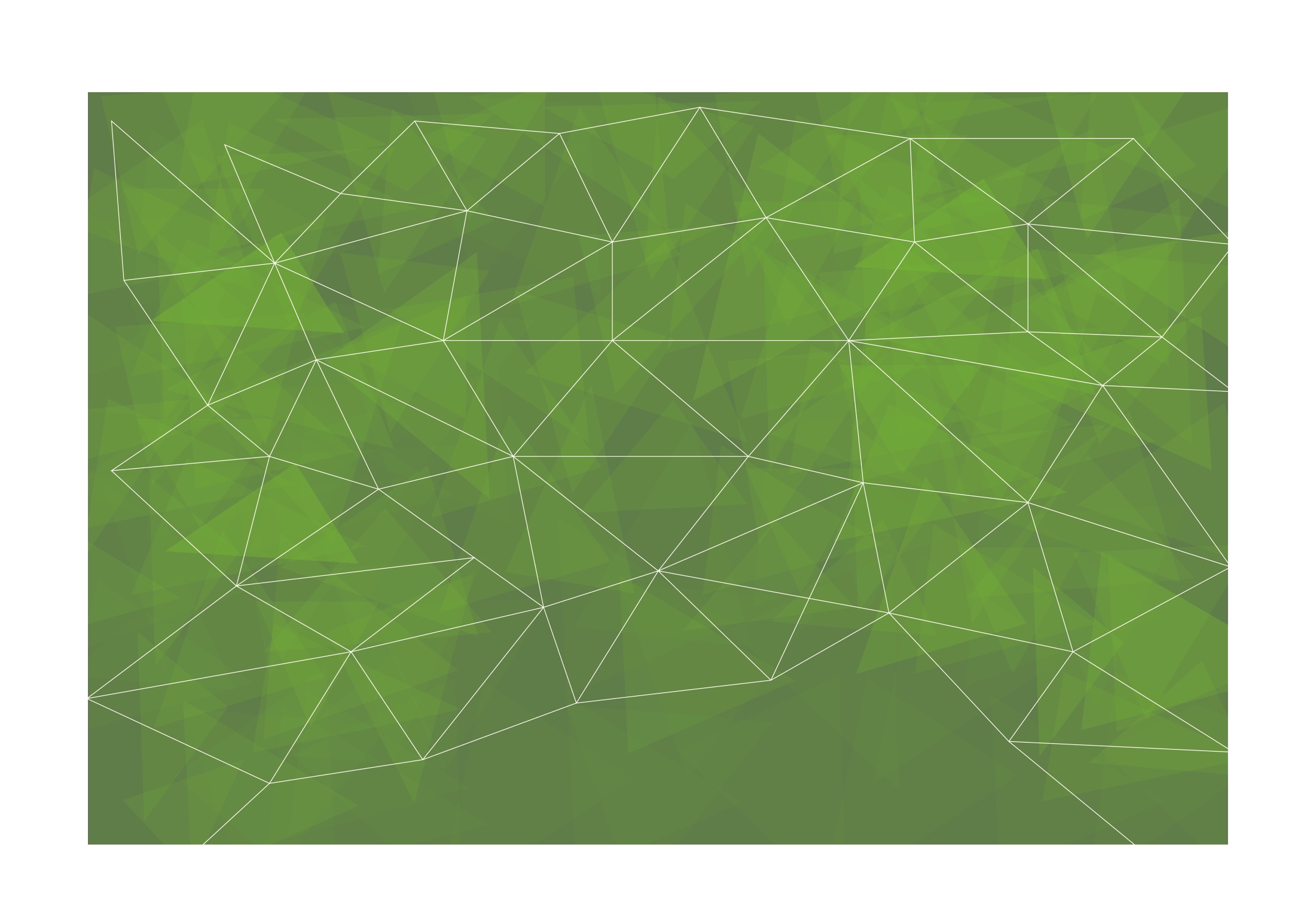 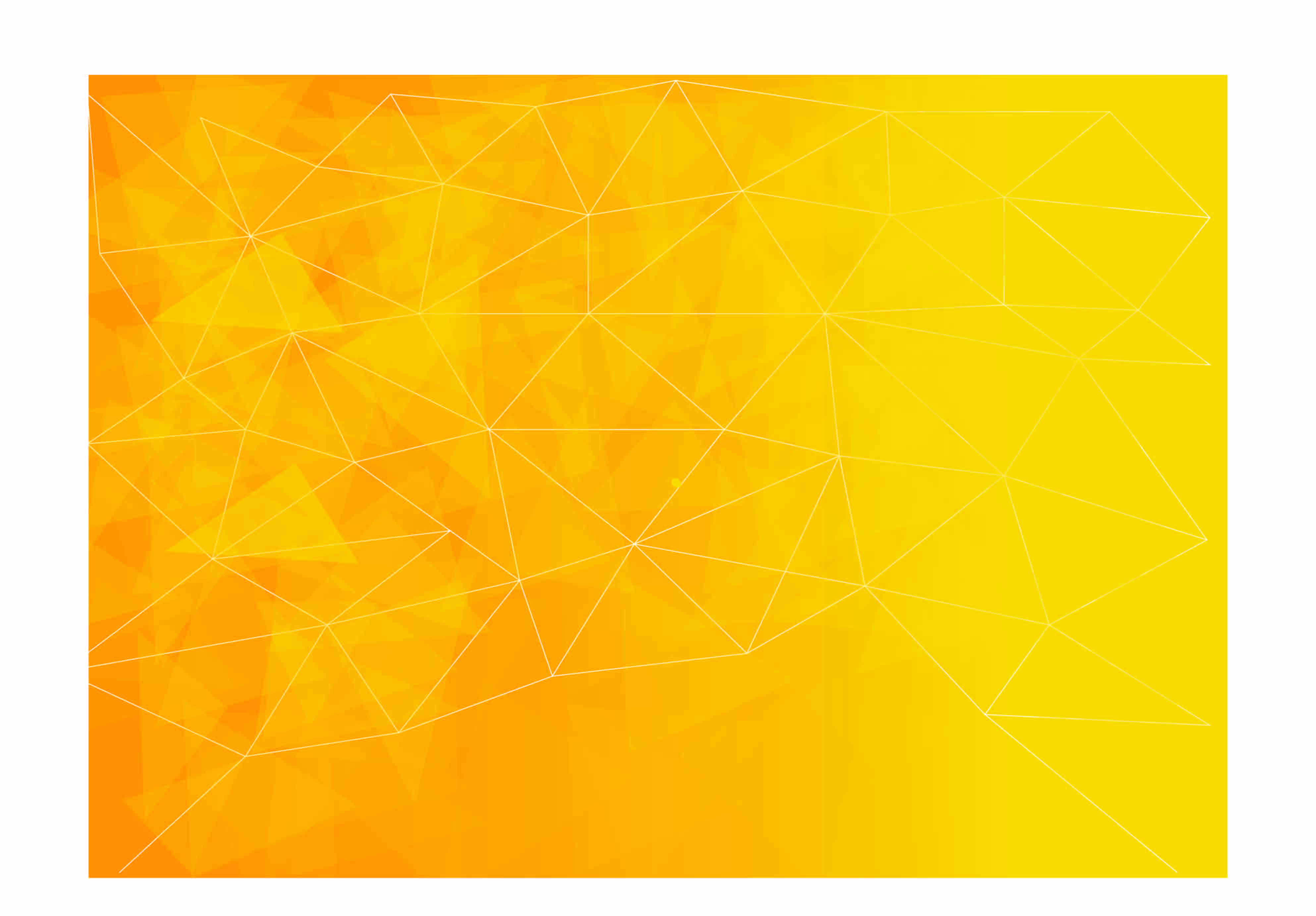 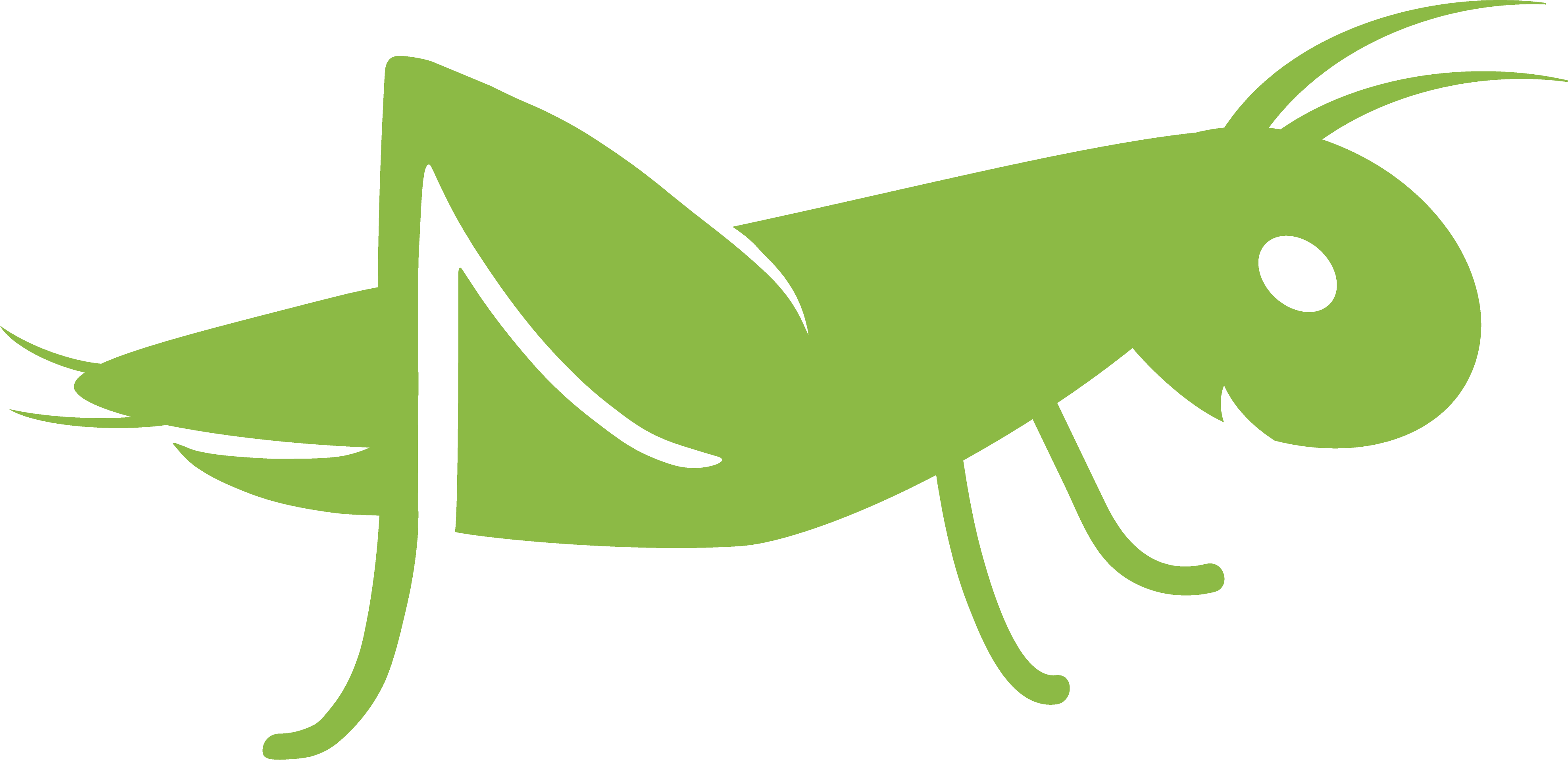 -a set of methods which includes different kinds of structured interviews.
-does not have 1 scenario to carry out, but it can be divided into the following 3 stages: 
A conversation or several interviews with the counsellor, also supplemented by observation, additional tests or questionnaires. The aim of this stage is to identify the candidate's achieved learning outcomes.
Collect evidence of the candidate's learning outcomes.
Establish a plan for further development
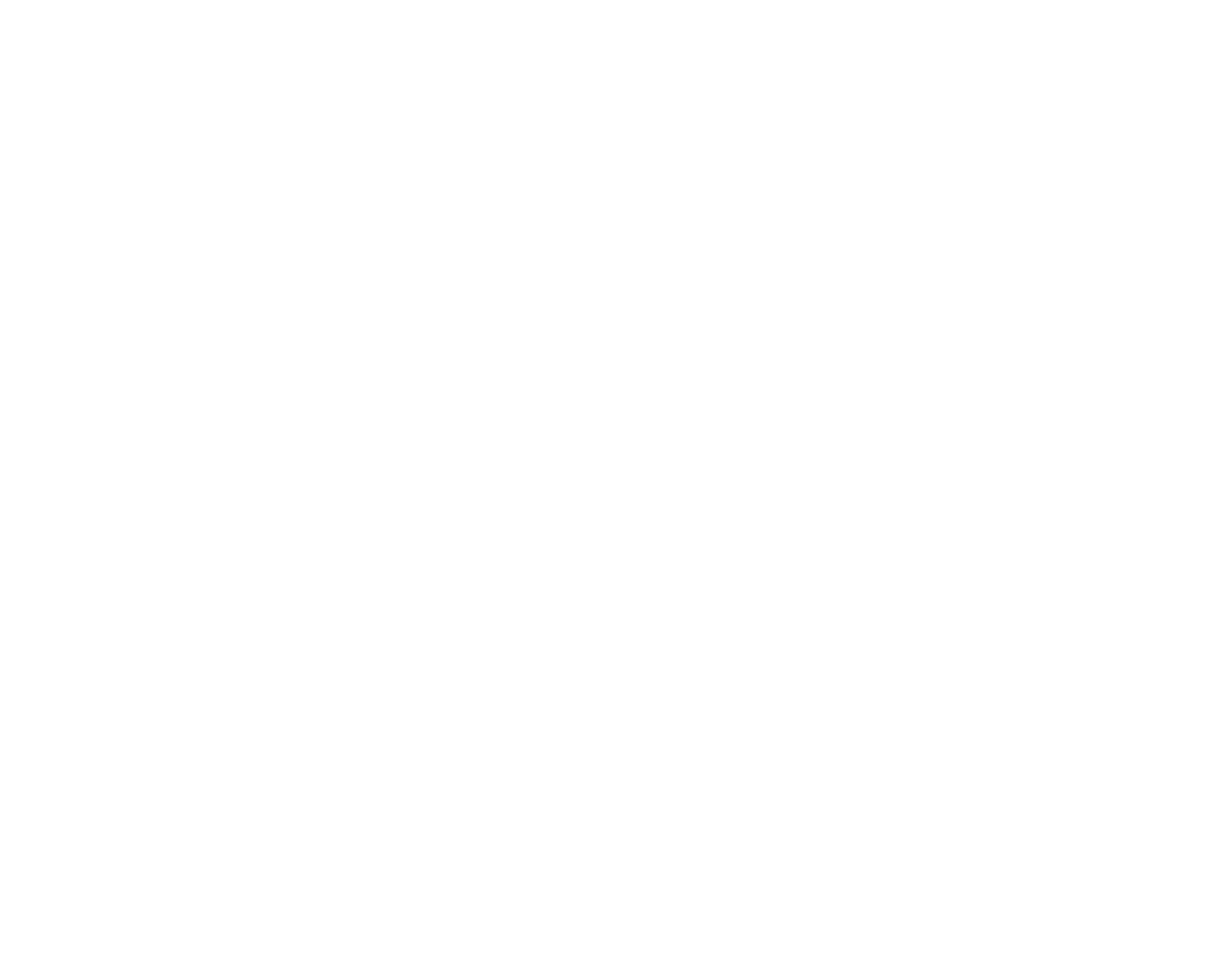 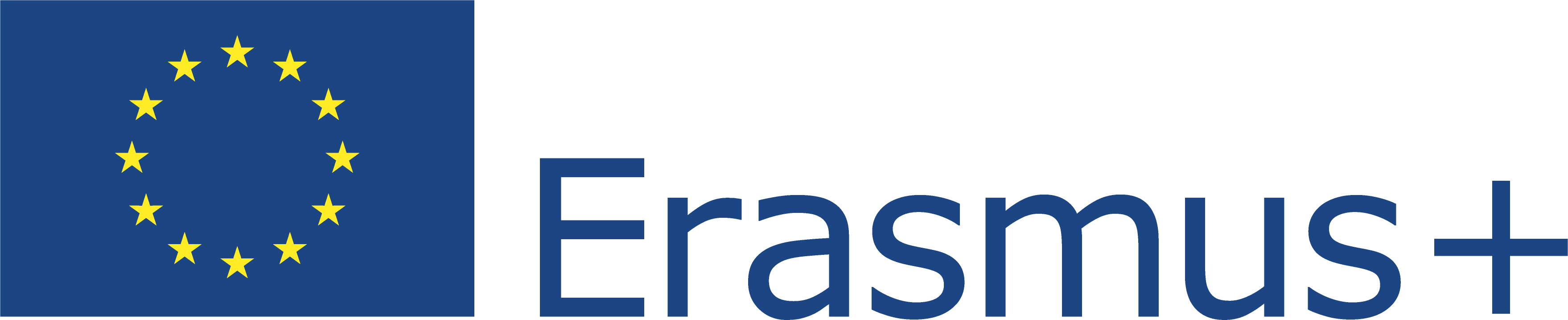 This Project (2019-1-RO01-KA204-063136) has been funded with support from the European Commission. This document reflects the views only of the author and the Commission cannot be held responsible for any use which might be made of the information contained herein.
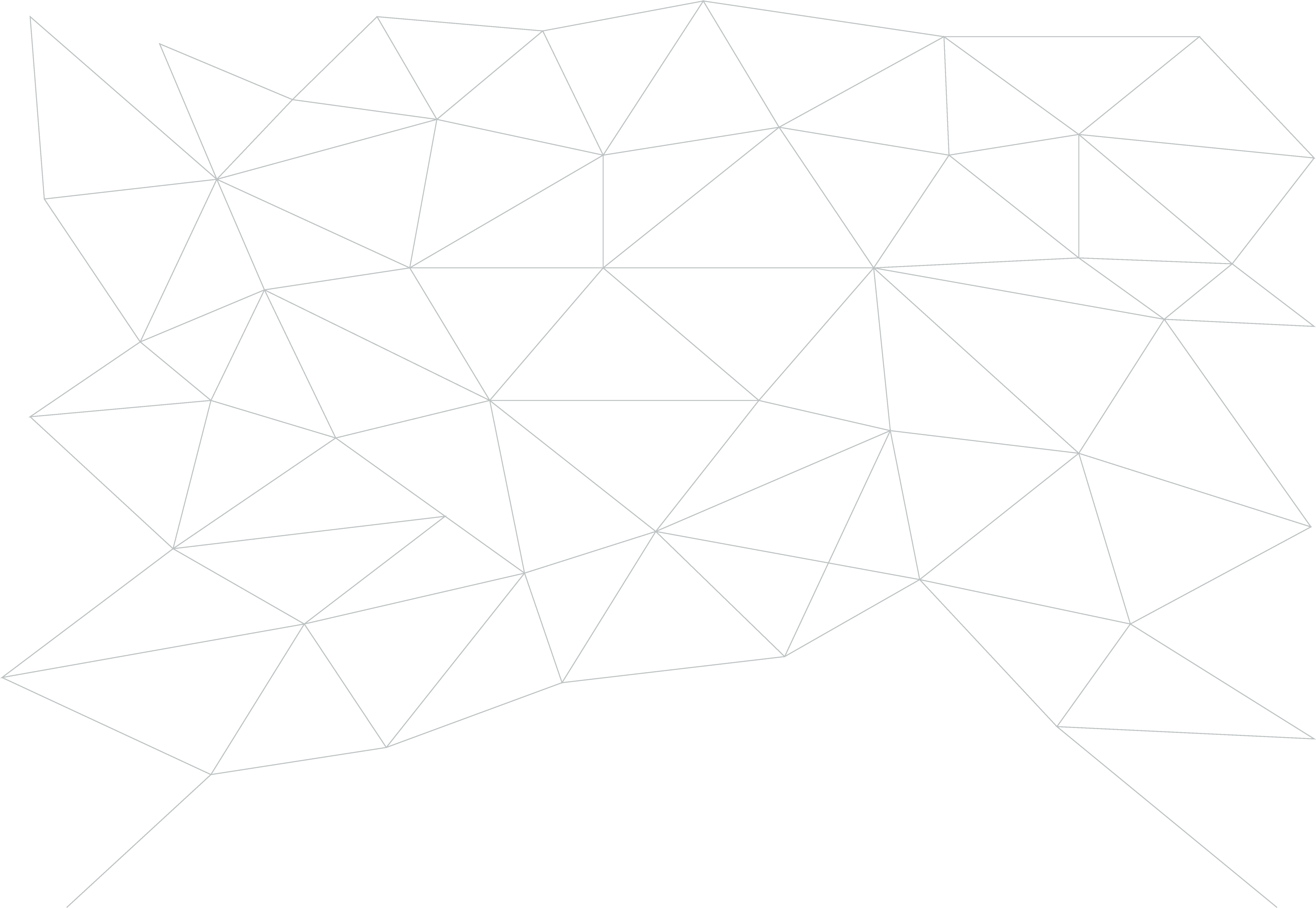 Strenghts
Weaknesses
Bilan de compétences
(skills audit)
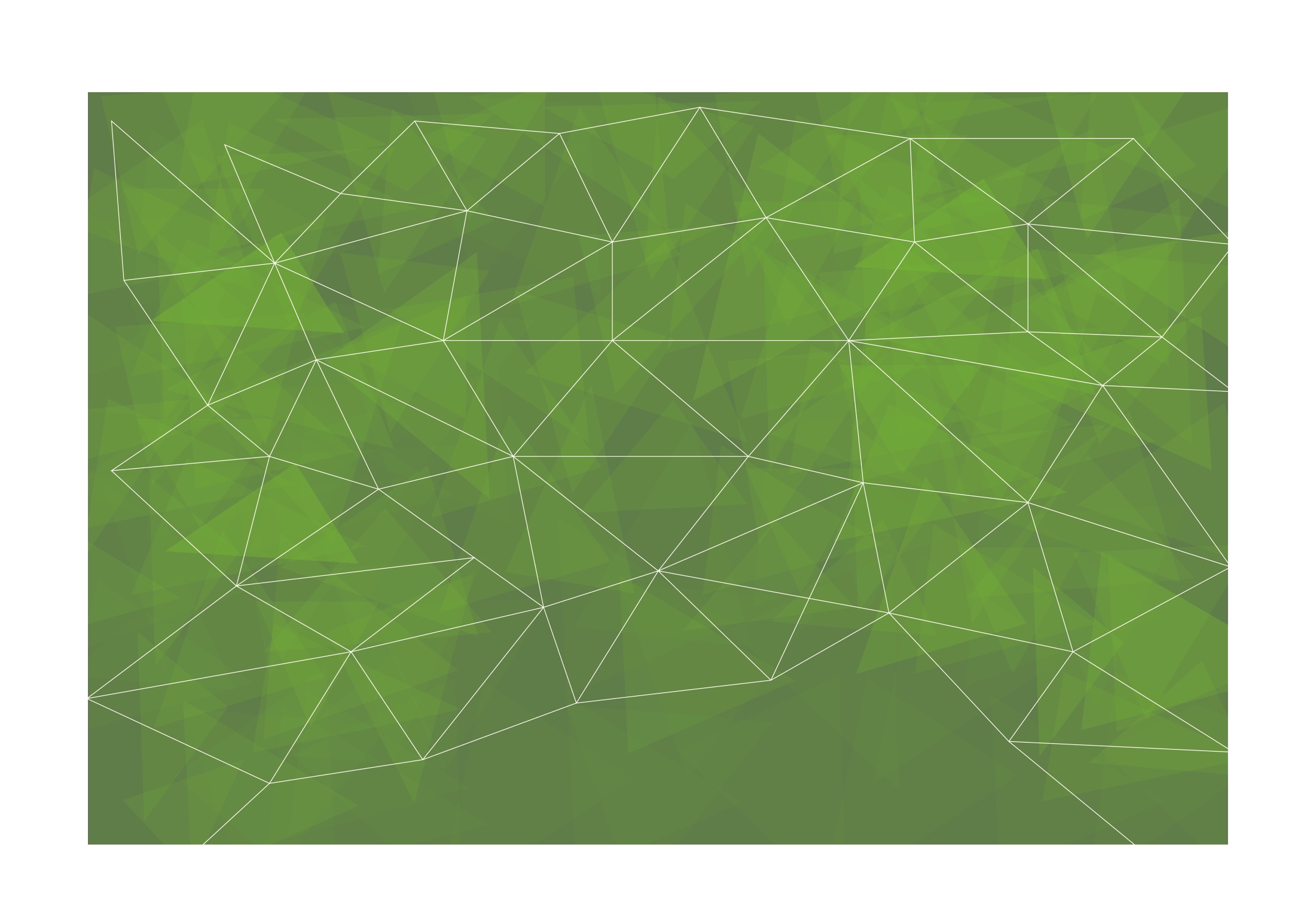 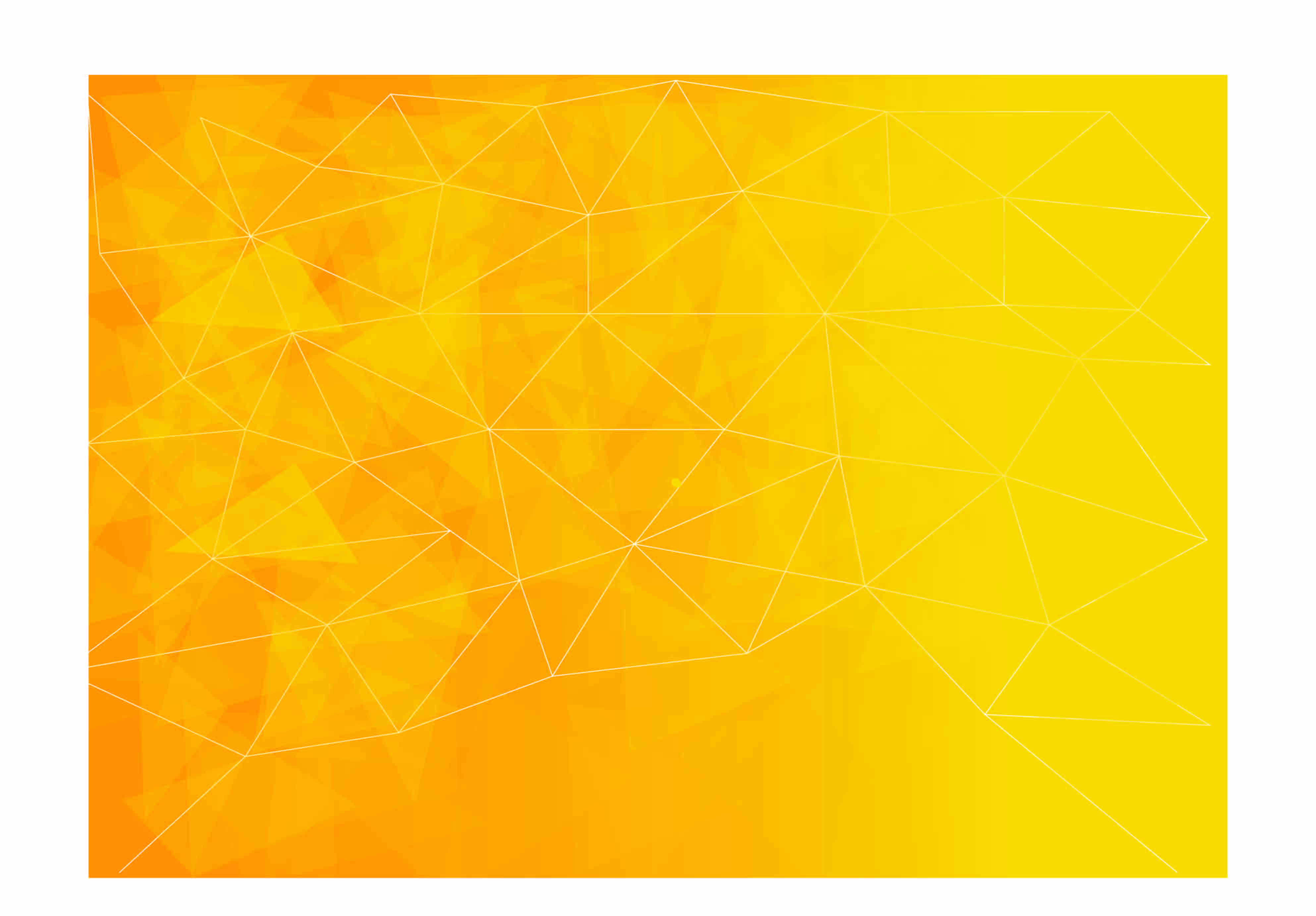 allows to comprehensively define the knowledge, skills and competences of a given person
enables the identification and documentation of competences acquired outside formal education
the candidate can get feedback on his learning outcomes and how to develop them
the candidate has support in the preparation of documents (evidence)
takes a lot of time and can generate additional costs for the candidate - requires at least a few meetings with the advisor
is costly for the certified/advisory body - in addition to meetings with the candidate, the advisor may also prepare recommendations
it doesn't allow the verification of learning outcomes
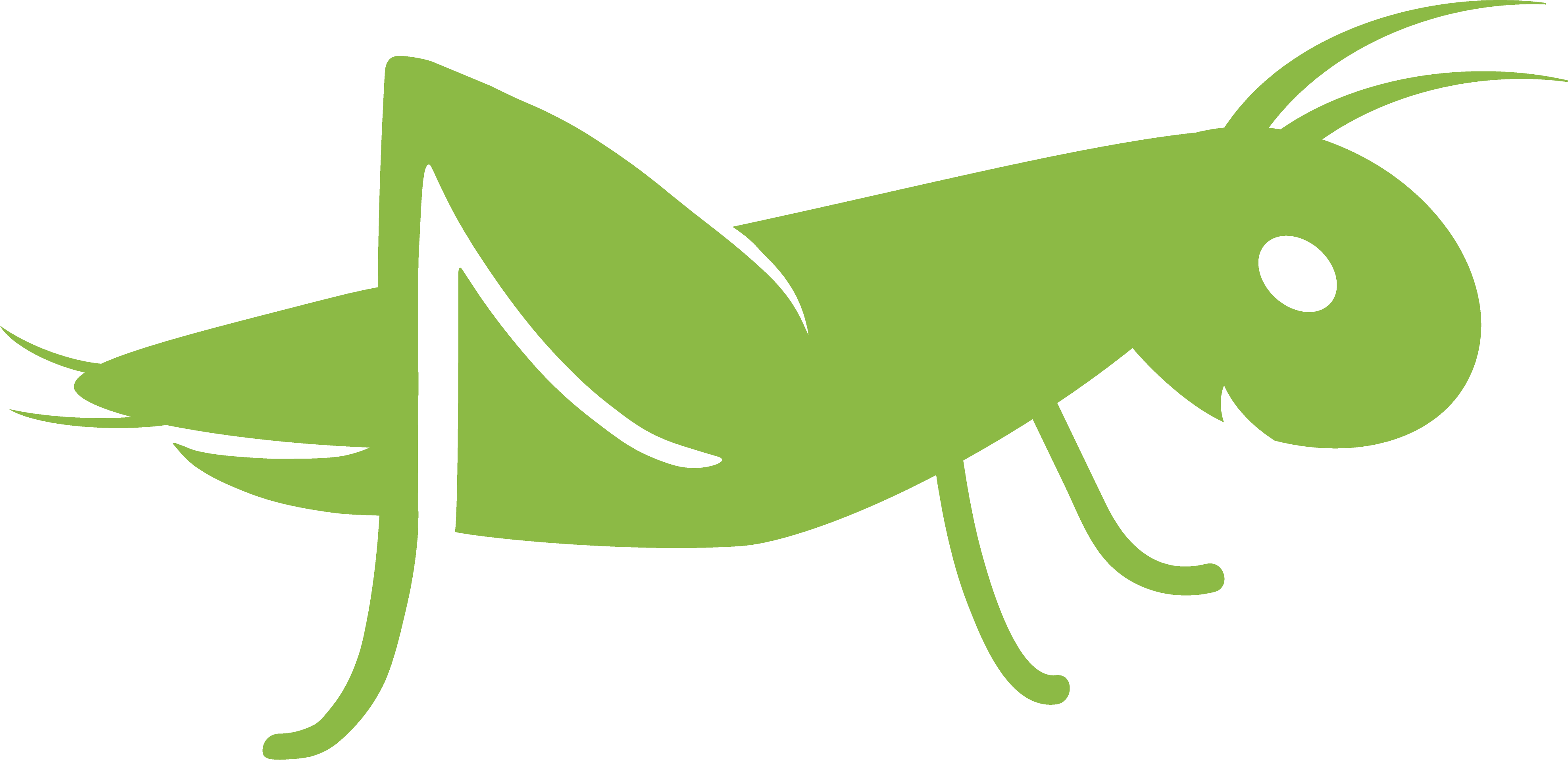 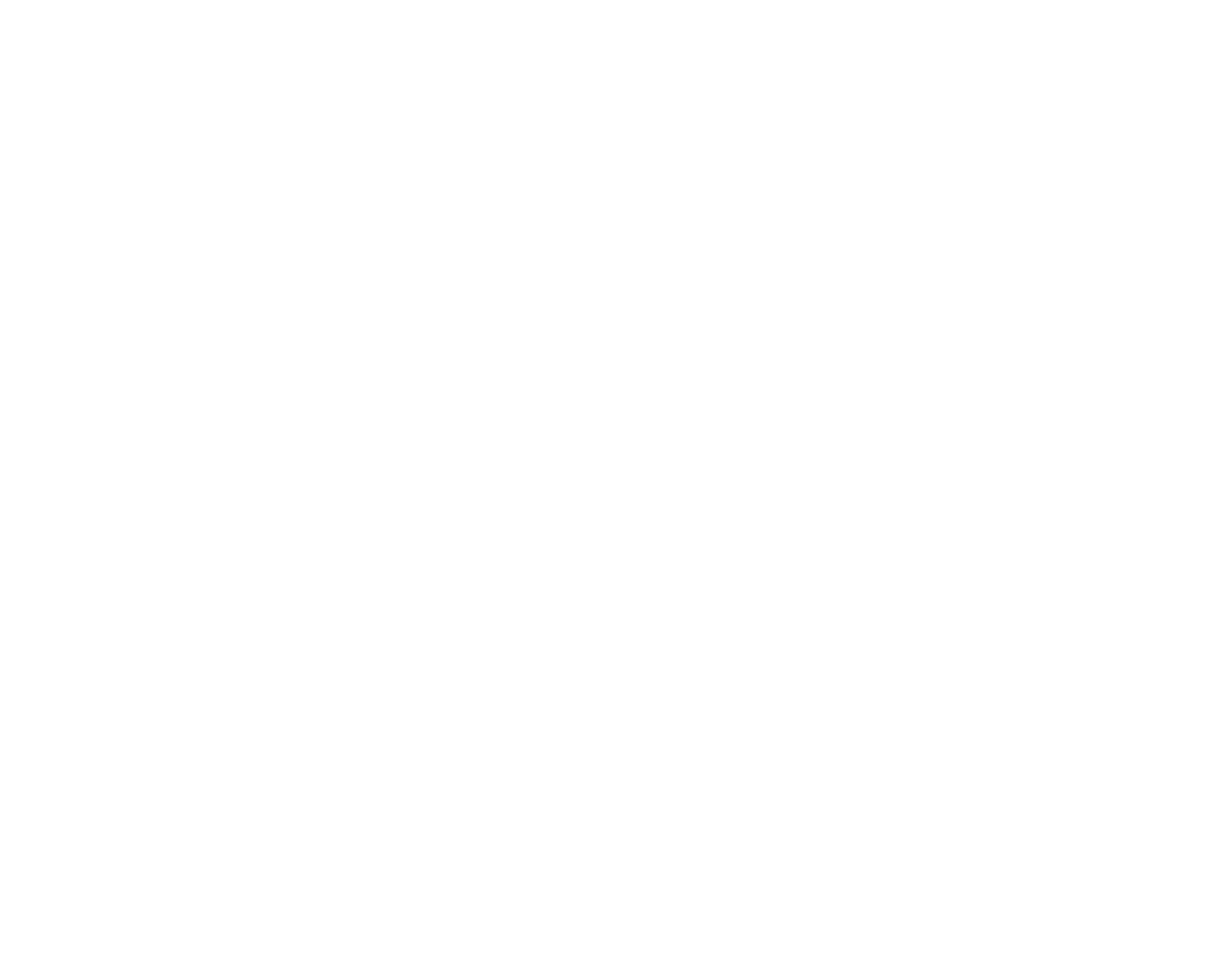 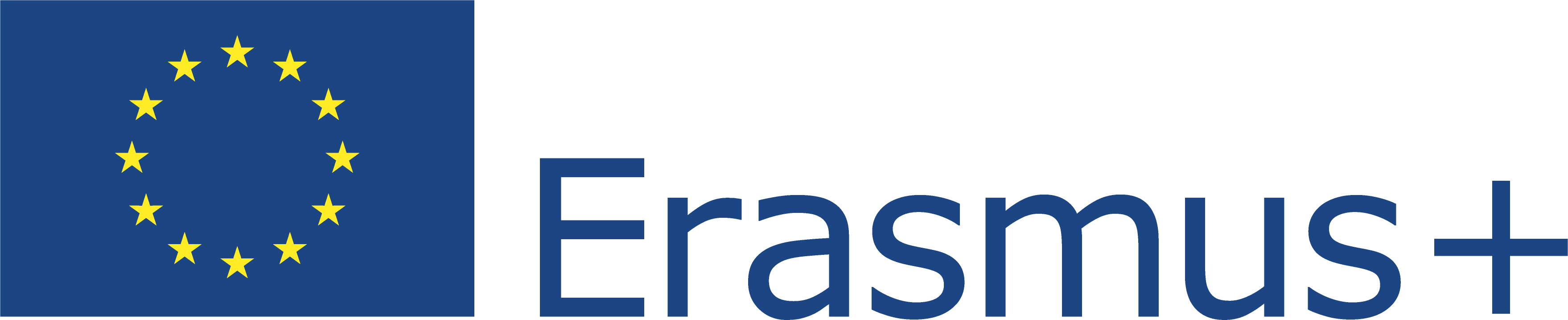 This Project (2019-1-RO01-KA204-063136) has been funded with support from the European Commission. This document reflects the views only of the author and the Commission cannot be held responsible for any use which might be made of the information contained herein.
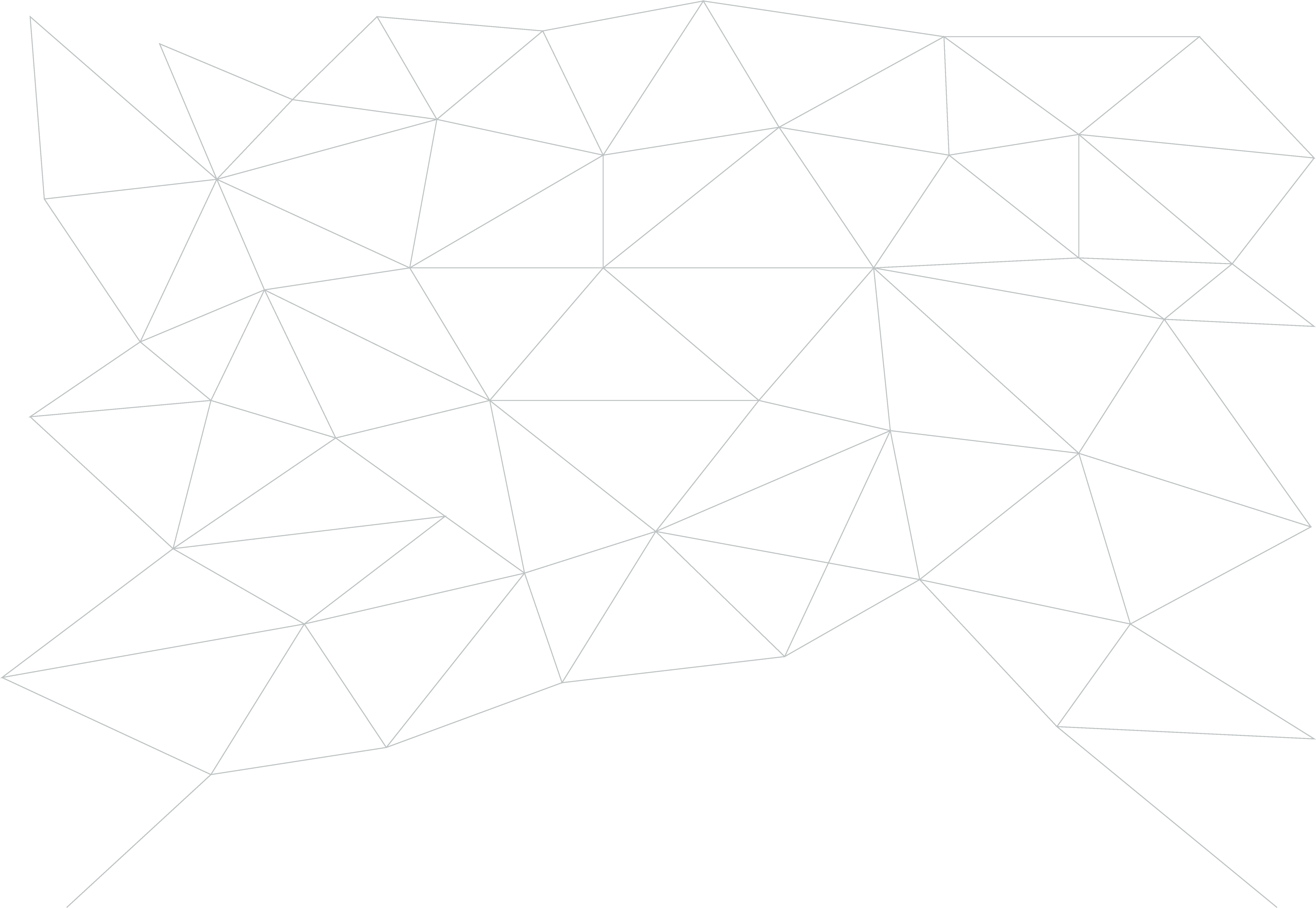 National Vocational Qualifications (NVQ)
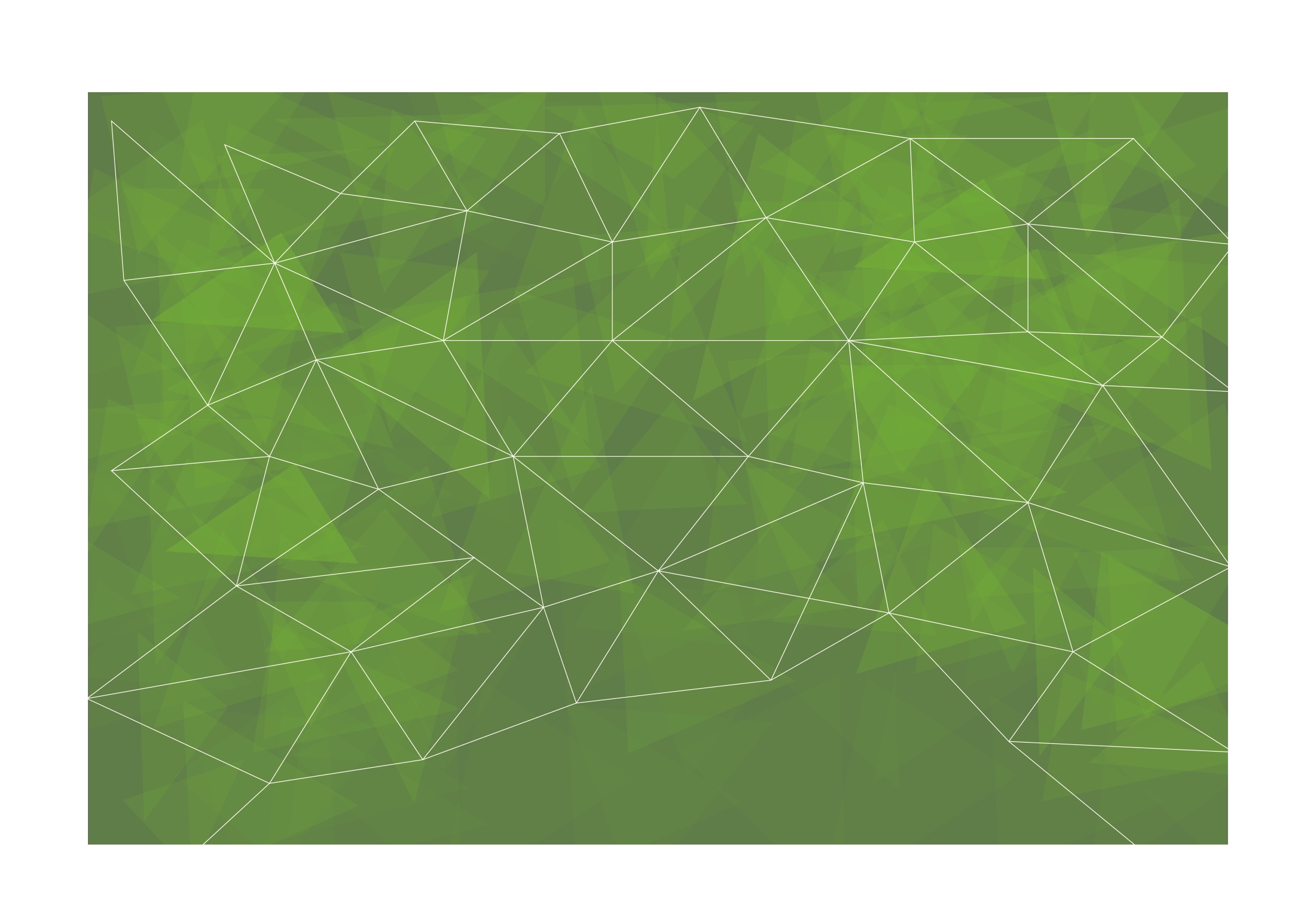 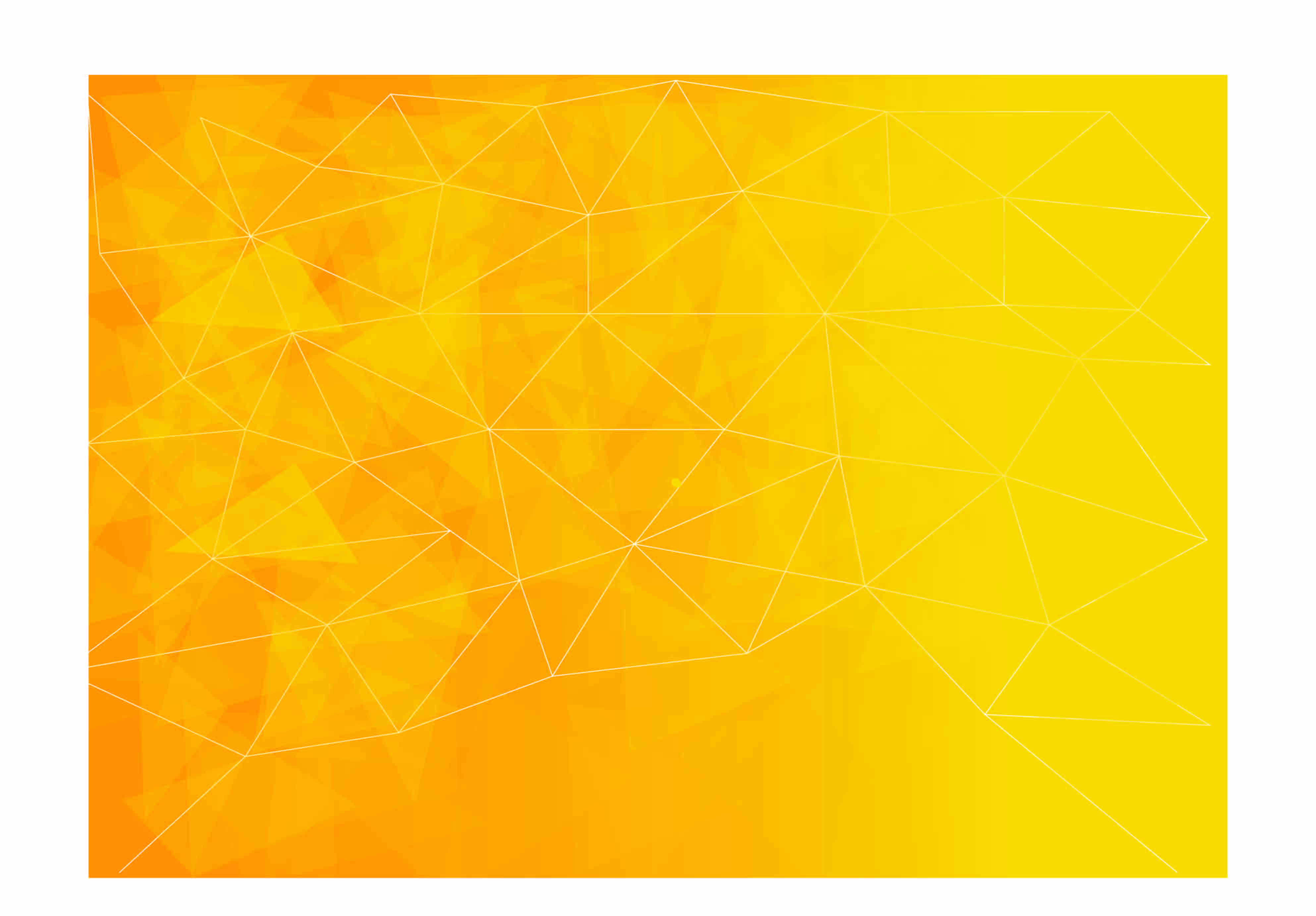 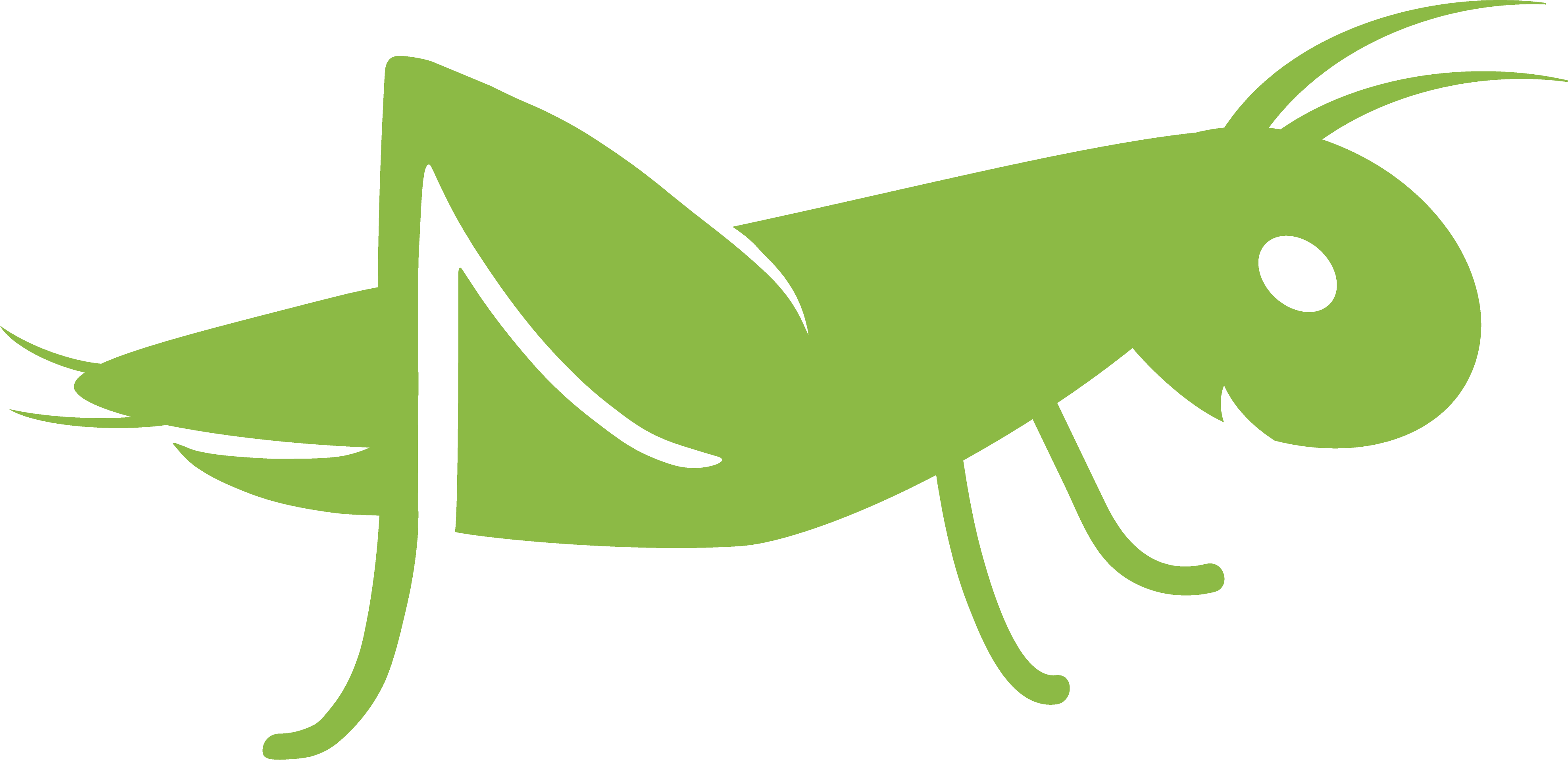 -job-related and skills-based qualifications based on UK professional standards
-includes the completion of training and exercises, which take place under the supervision of the examiner
-NVQ system is suitable for people who have certain skills, but need to improve them.
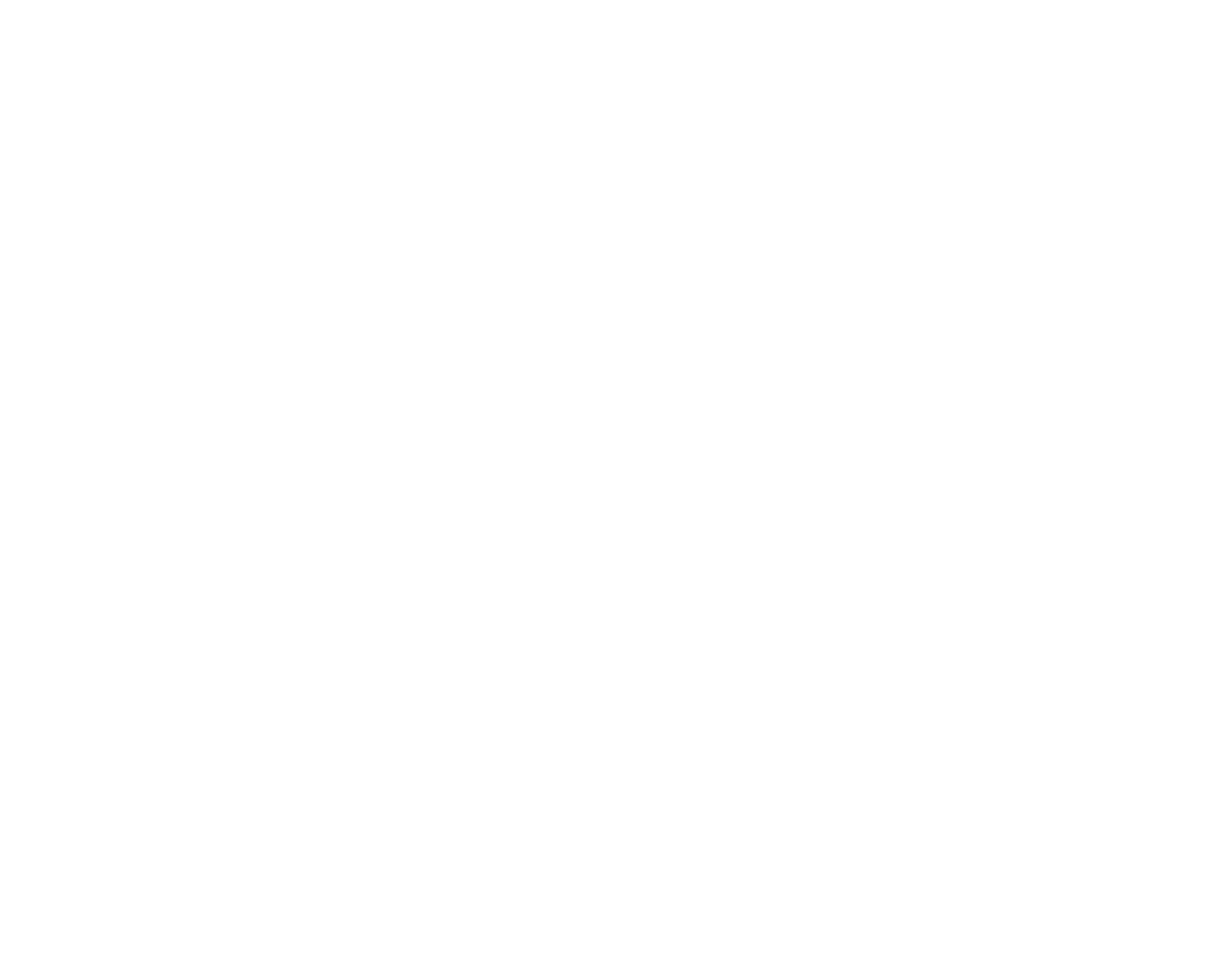 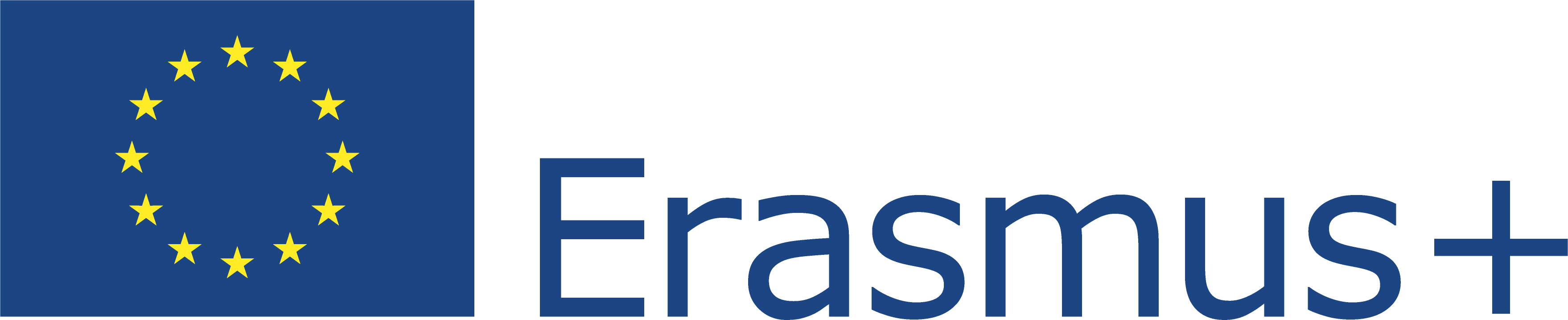 This Project (2019-1-RO01-KA204-063136) has been funded with support from the European Commission. This document reflects the views only of the author and the Commission cannot be held responsible for any use which might be made of the information contained herein.
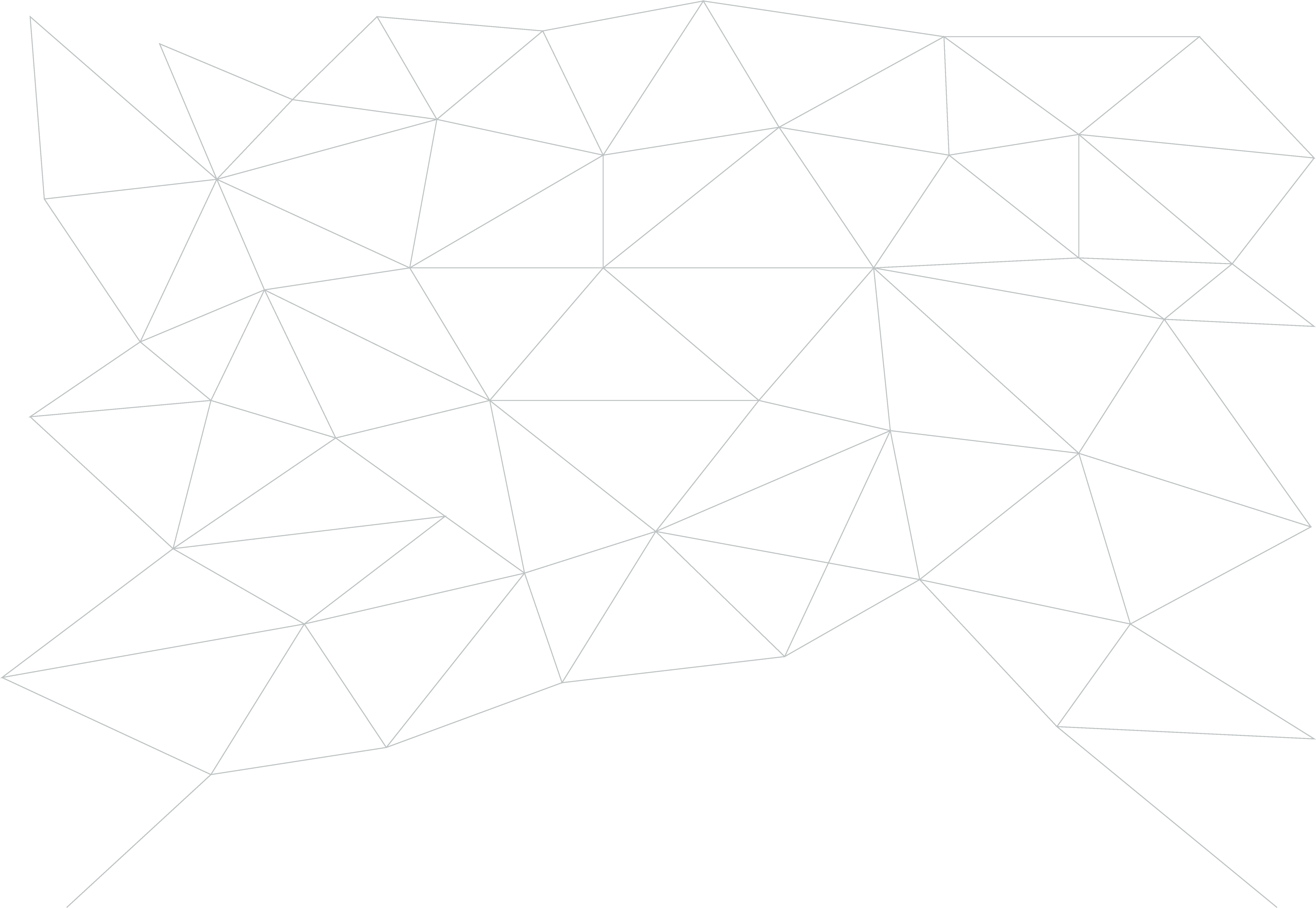 VERIFICATION
IDENTIFICATION
DOCUMENTATION
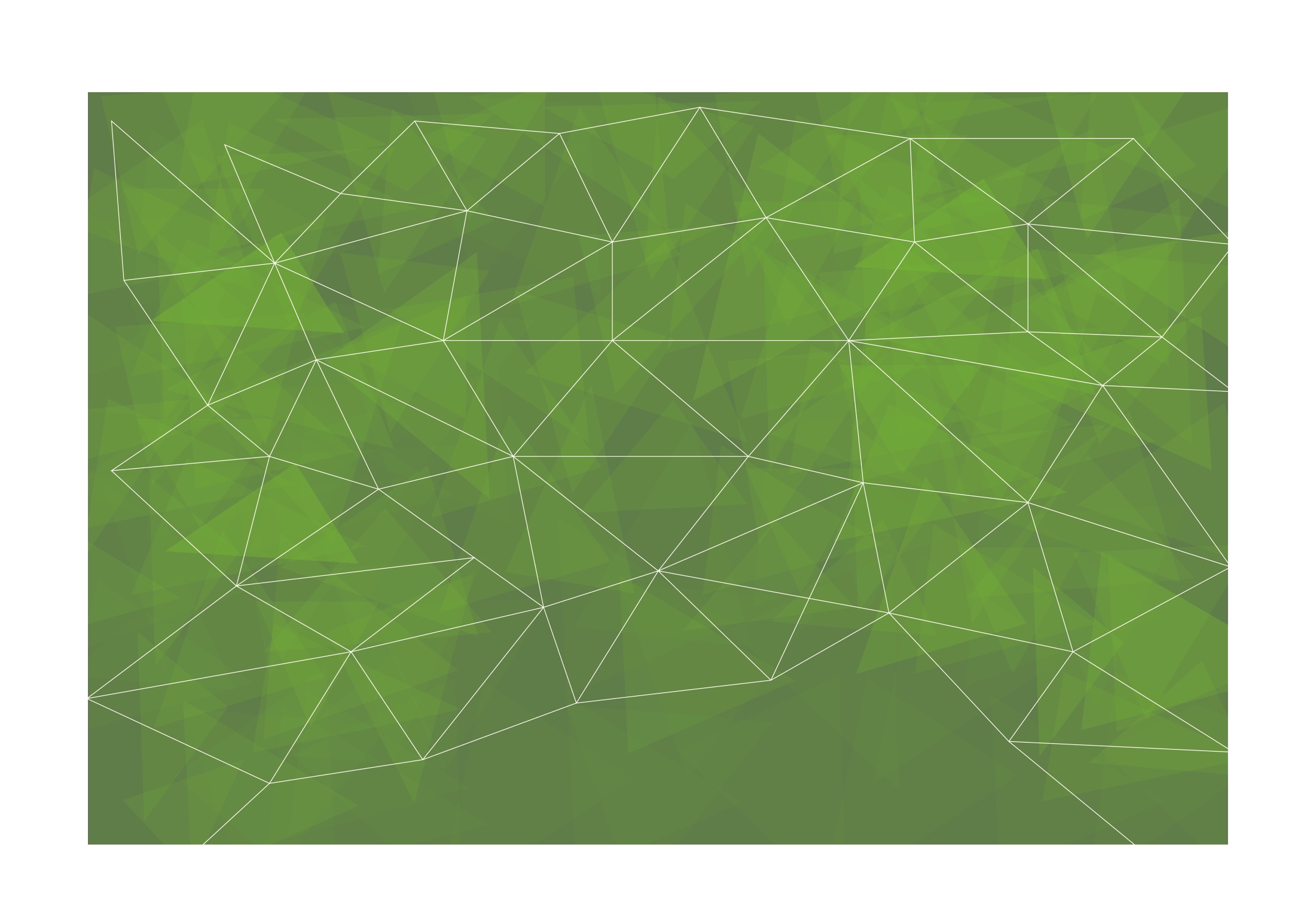 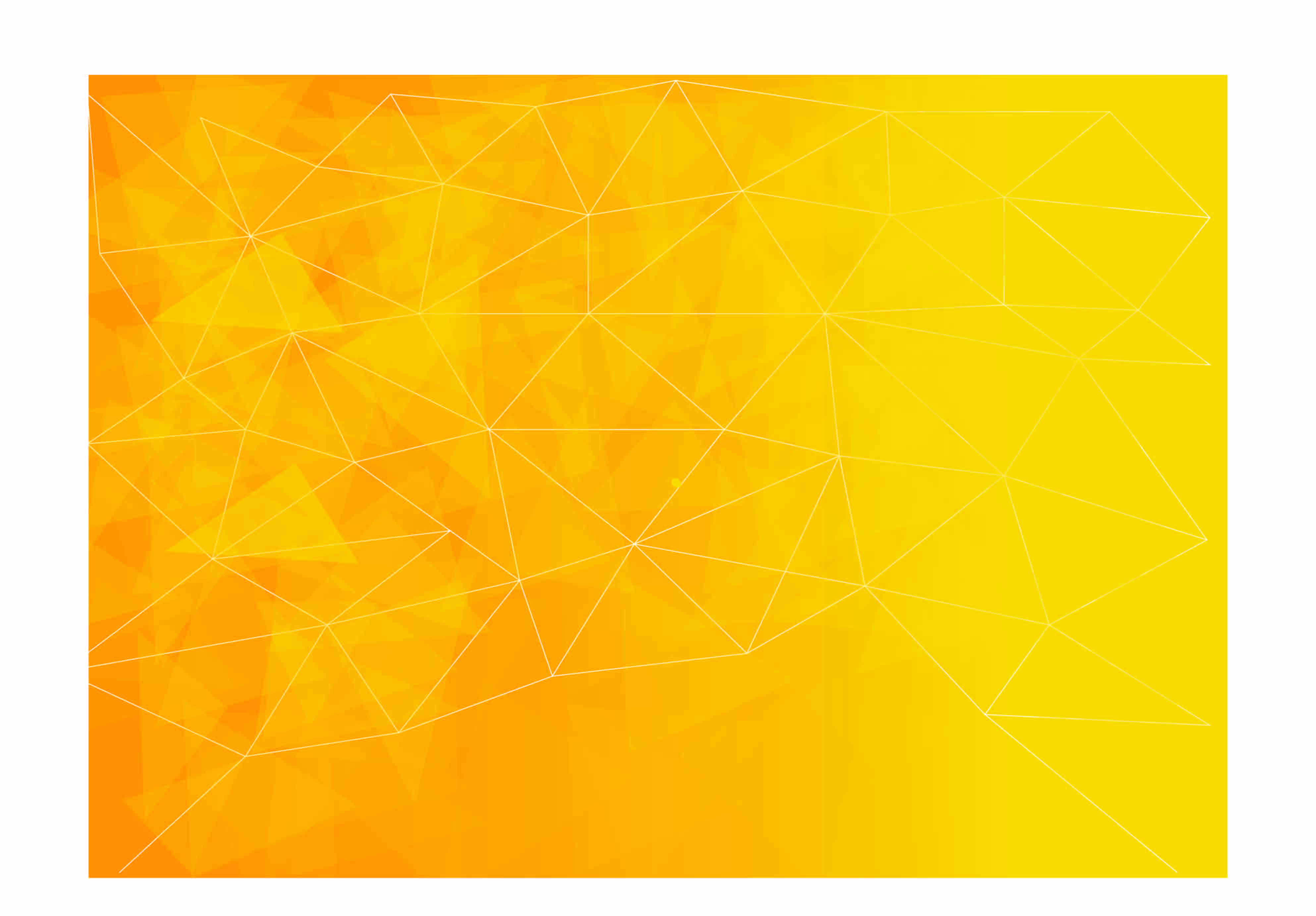 Stages of validation
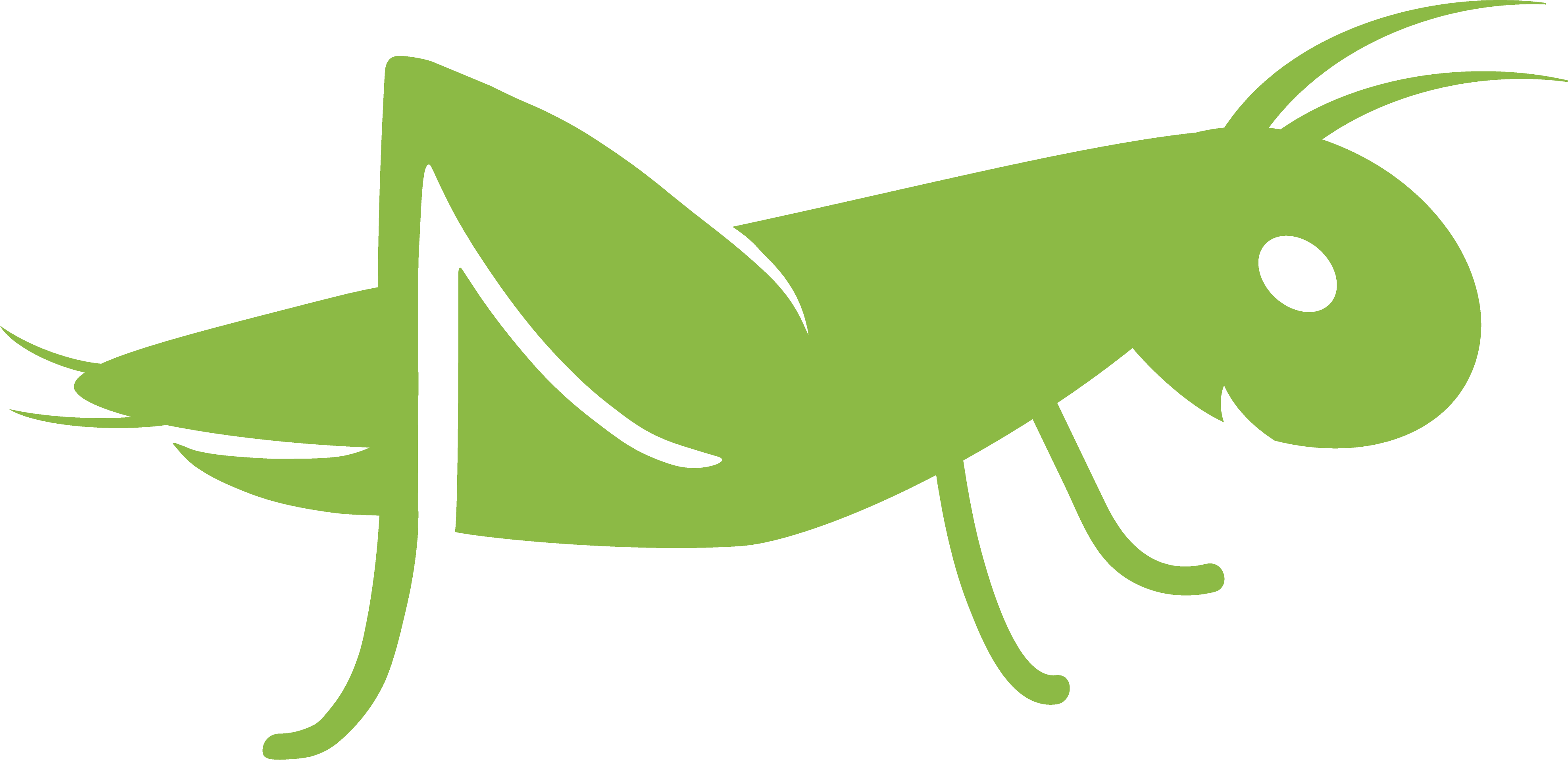 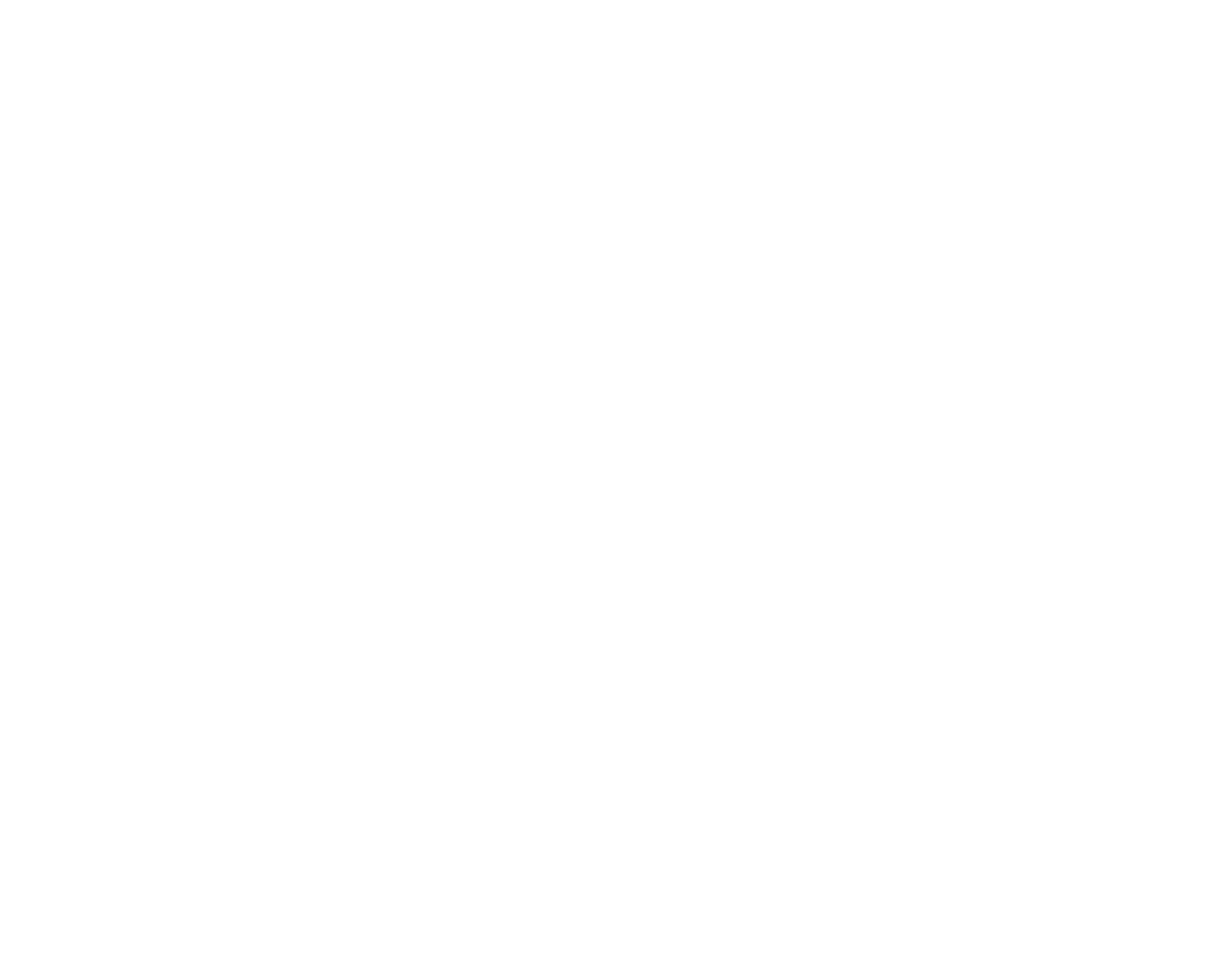 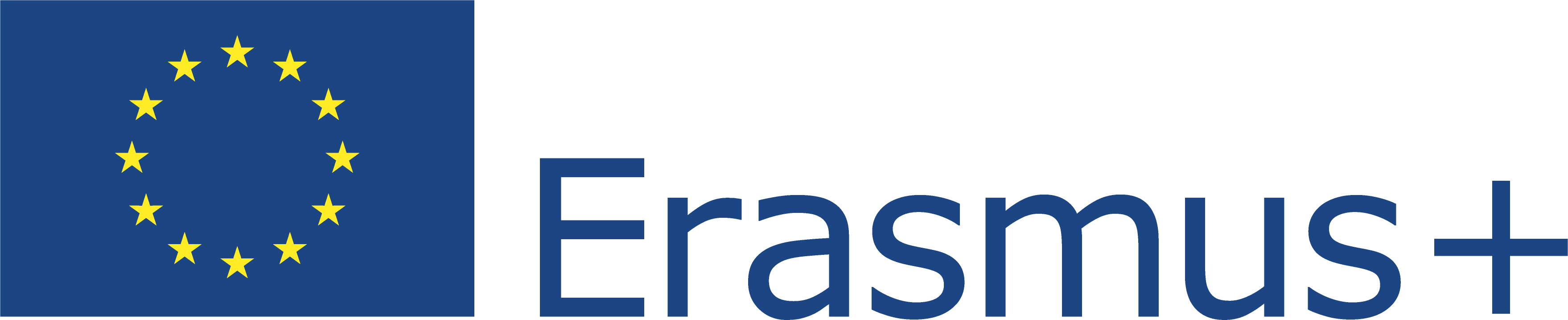 This Project (2019-1-RO01-KA204-063136) has been funded with support from the European Commission. This document reflects the views only of the author and the Commission cannot be held responsible for any use which might be made of the information contained herein.
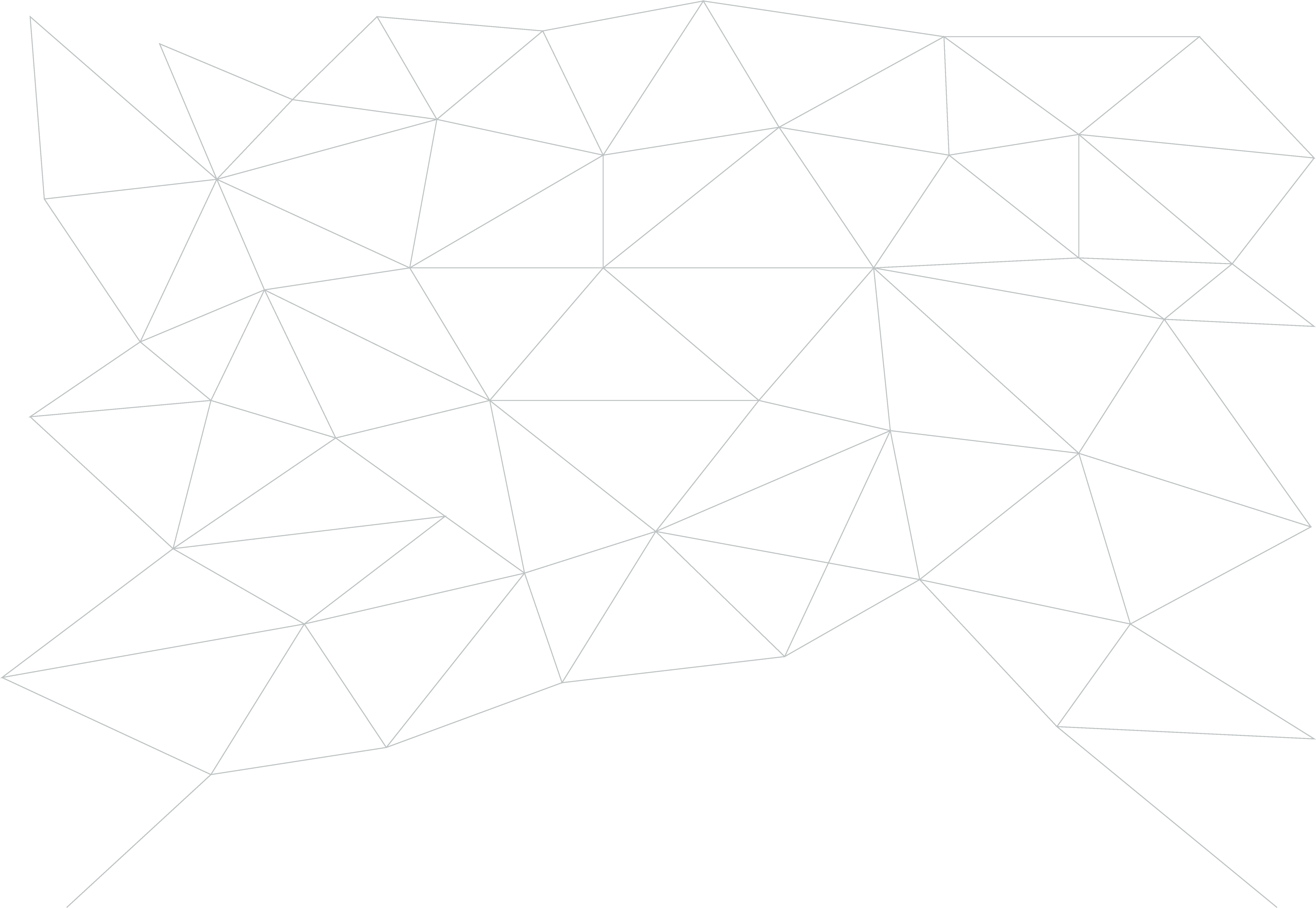 DOCUMENTATION
VERIFICATION
IDENTIFICATION
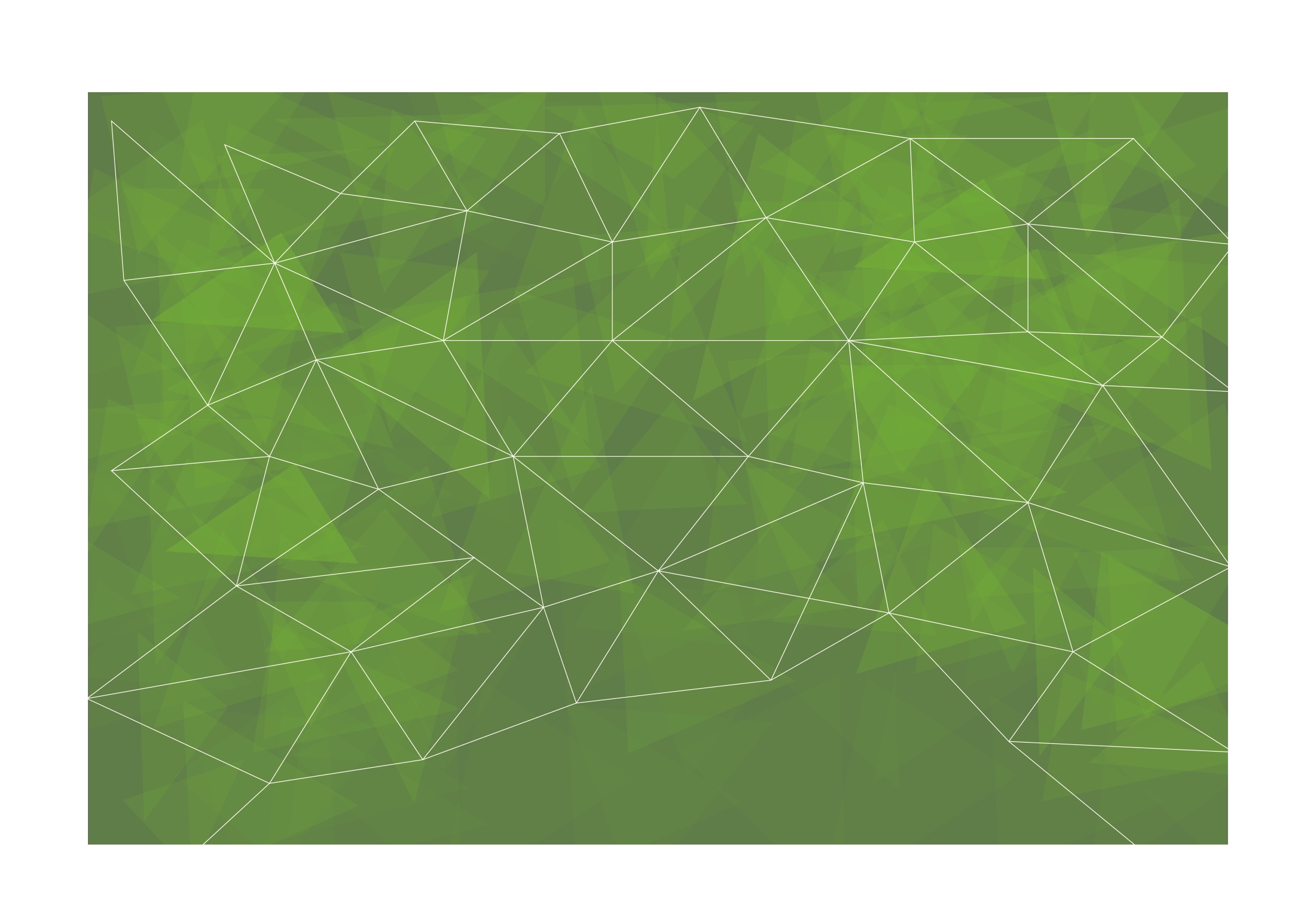 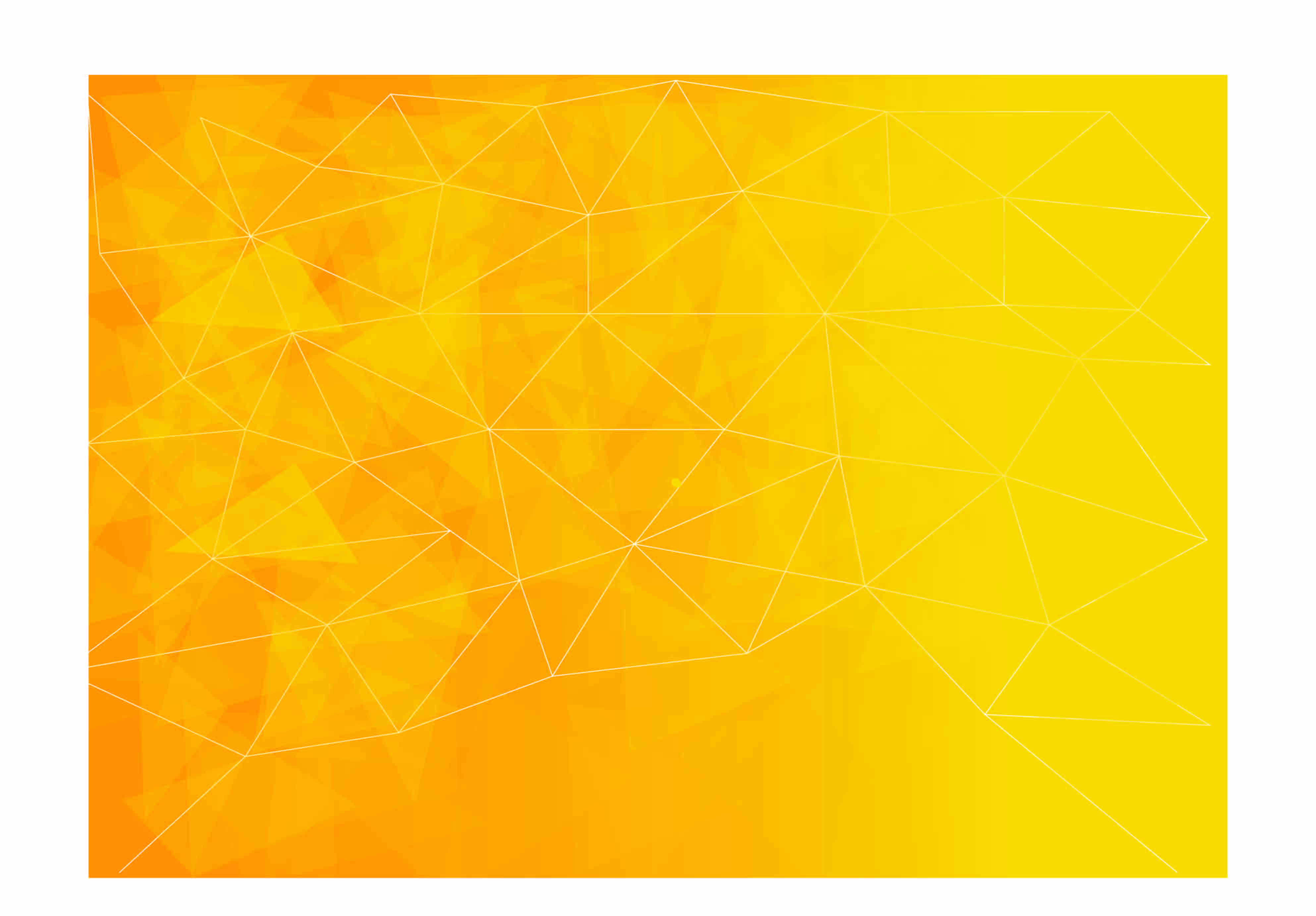 Stages of validation
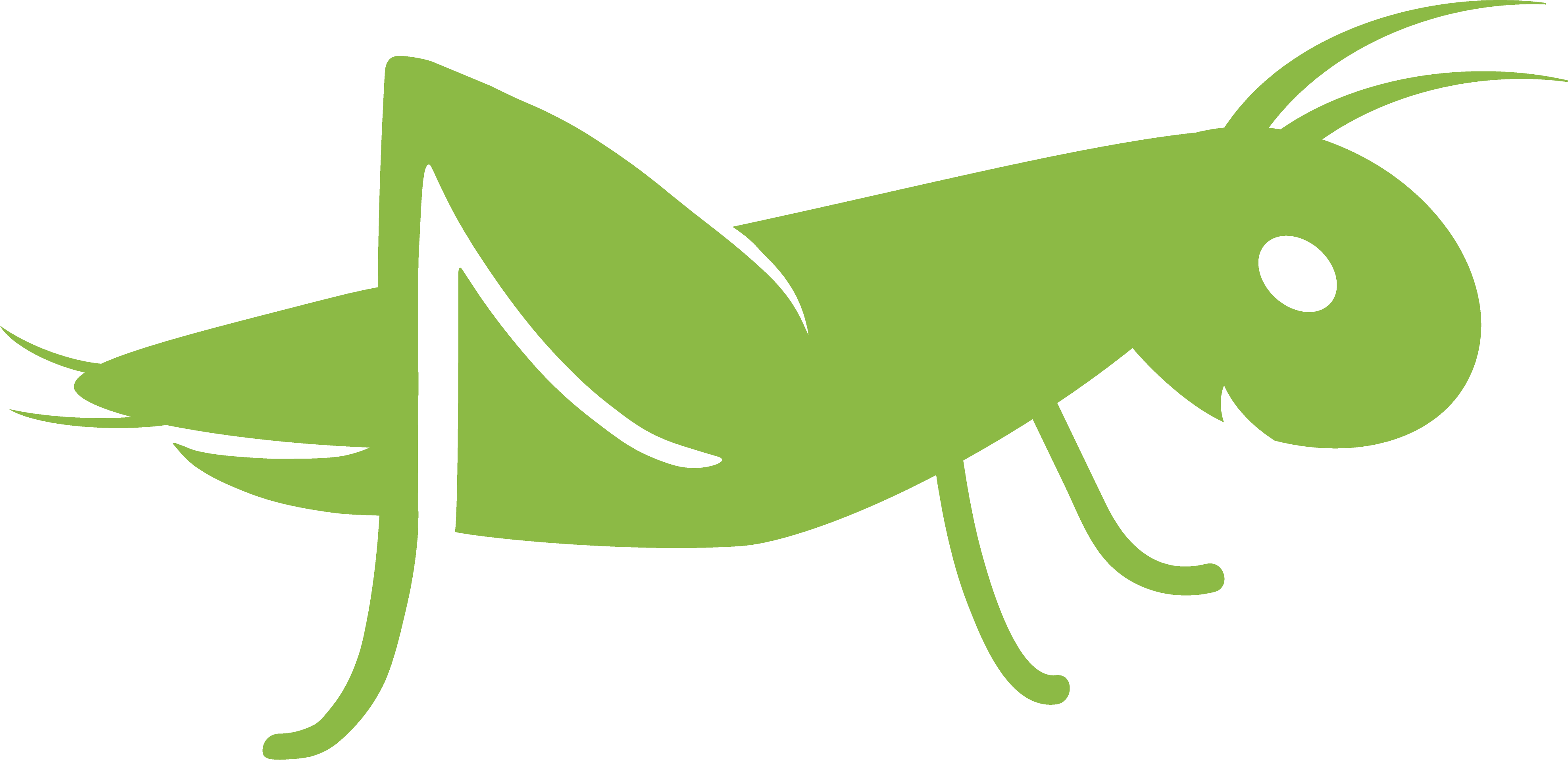 focuses on identifying:
what an individual already knows
what are the skills and gaps in relation to the requirements for a qualification or for planning further development.
aims to:
better prepare for the verification stage
allow for easy planning of further learning in order to fill the gaps in the competences that are necessary to obtain a given qualification
At this stage the certifying authority has the possibility to provide support
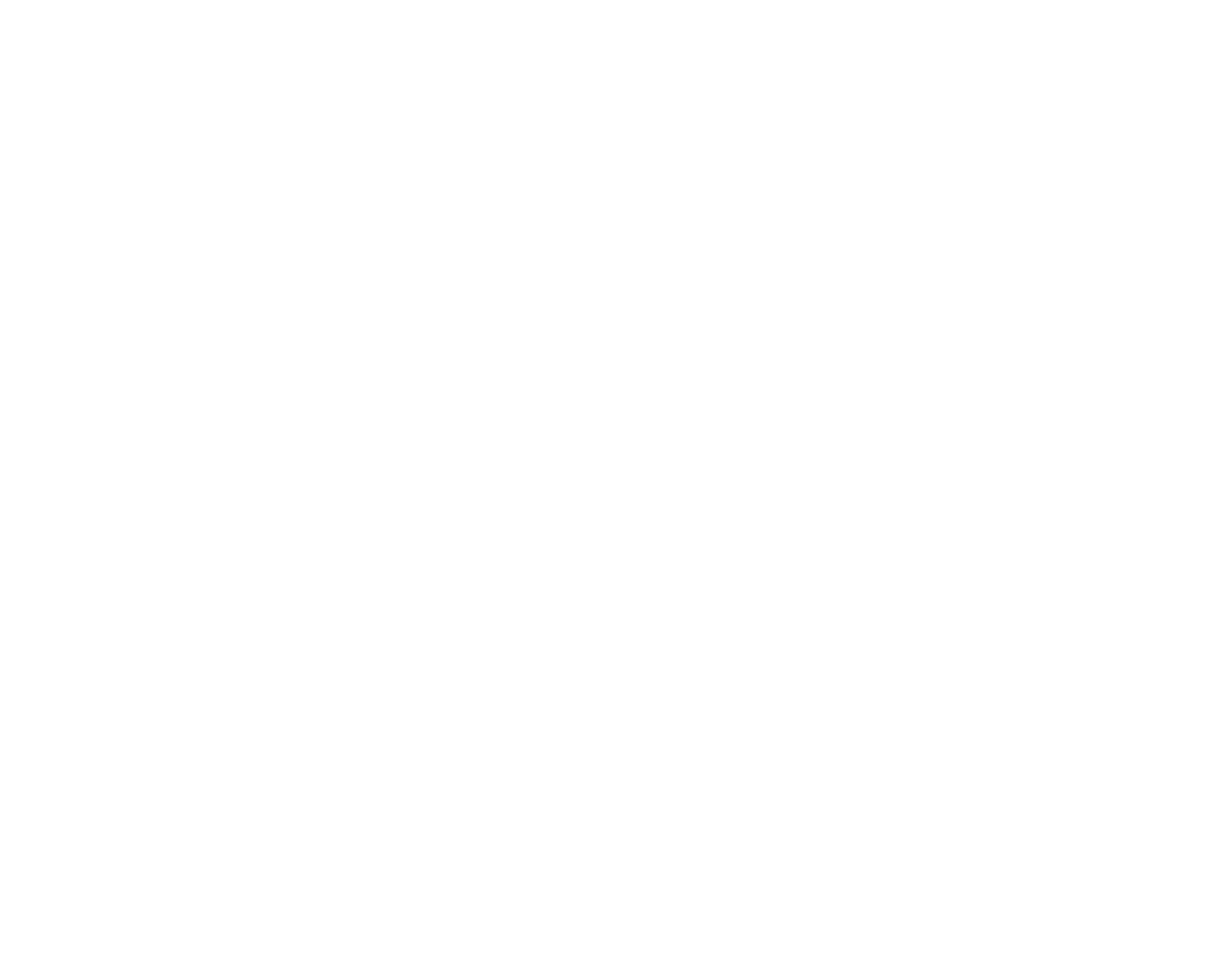 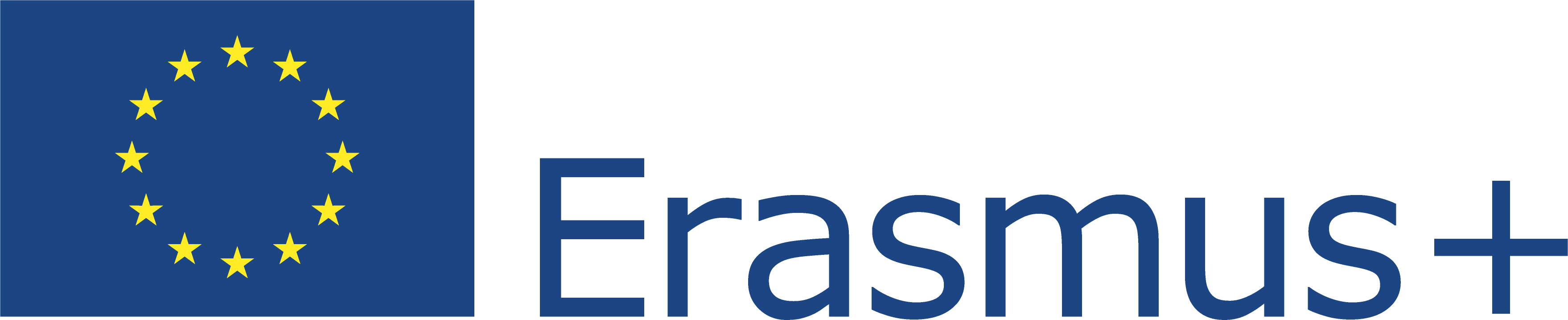 This Project (2019-1-RO01-KA204-063136) has been funded with support from the European Commission. This document reflects the views only of the author and the Commission cannot be held responsible for any use which might be made of the information contained herein.
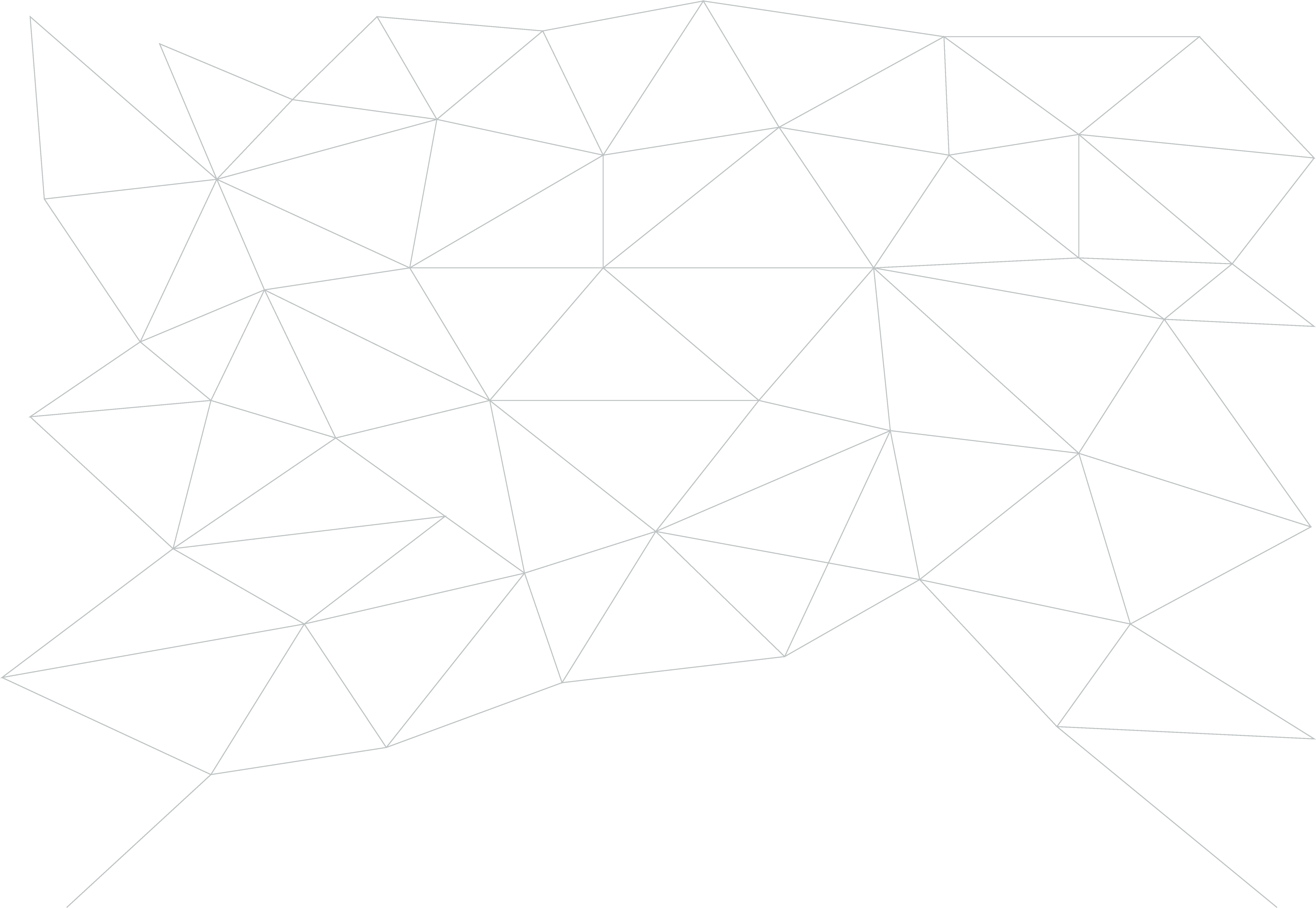 DOCUMENTATION
VERIFICATION
IDENTIFICATION
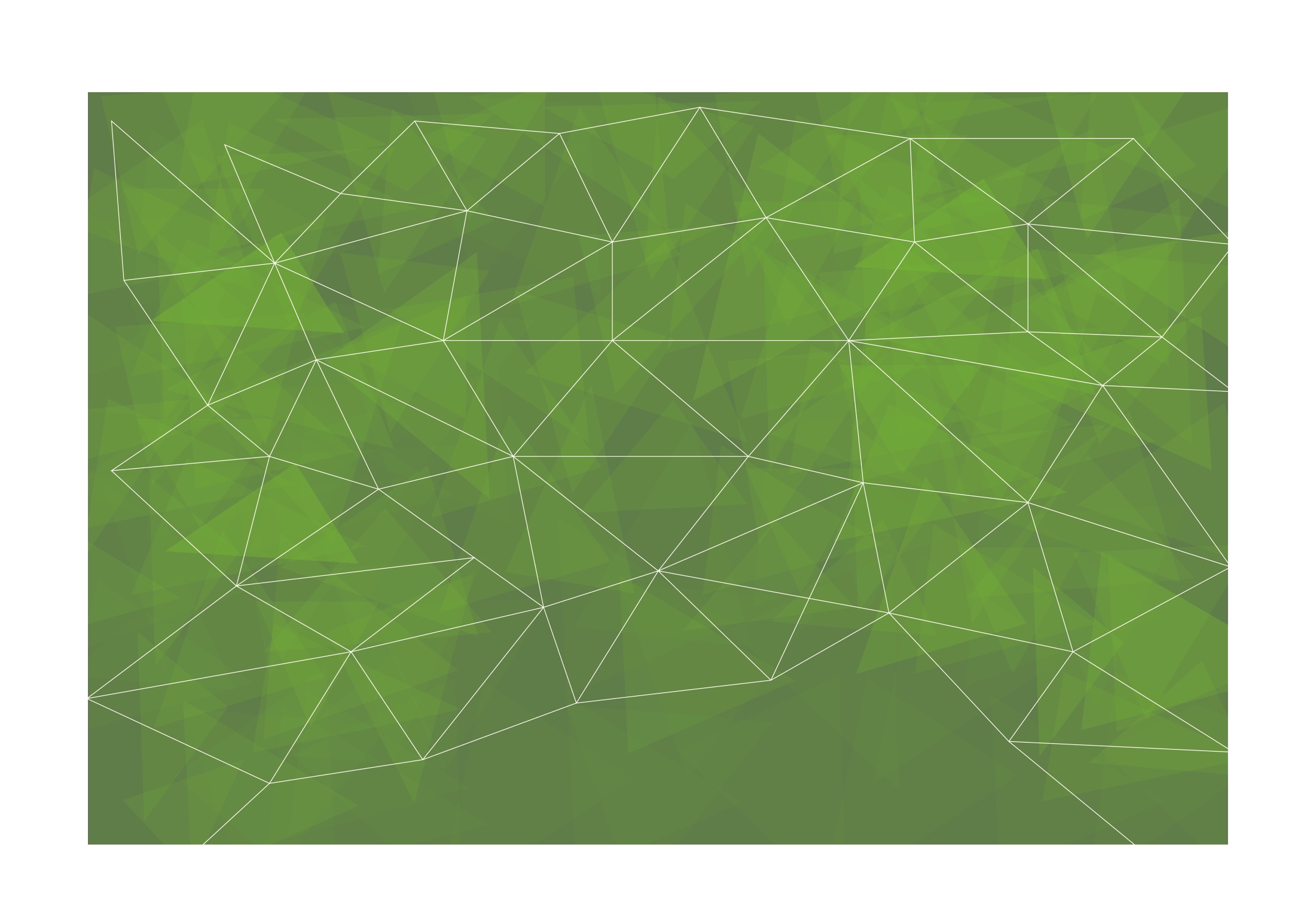 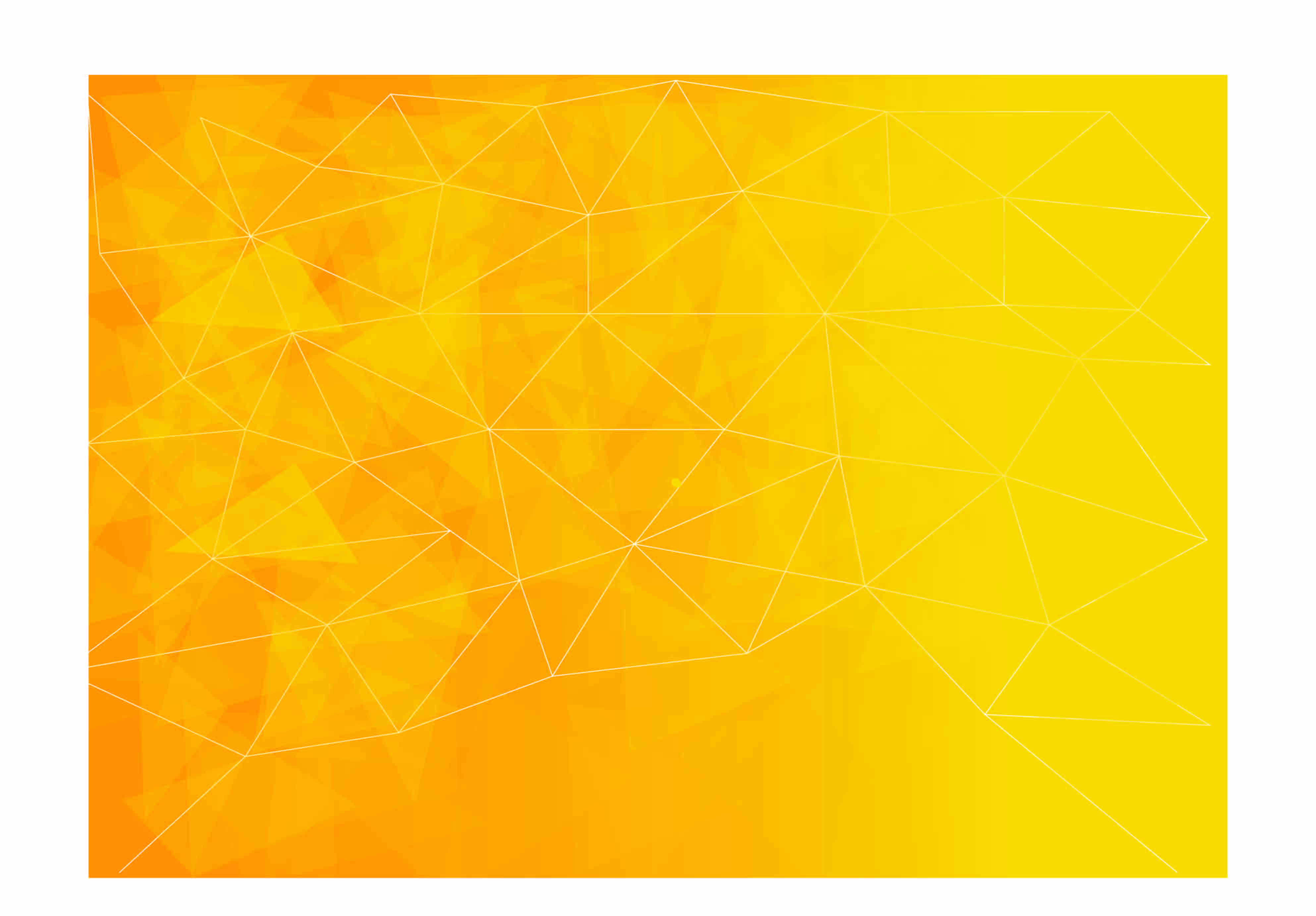 Stages of validation
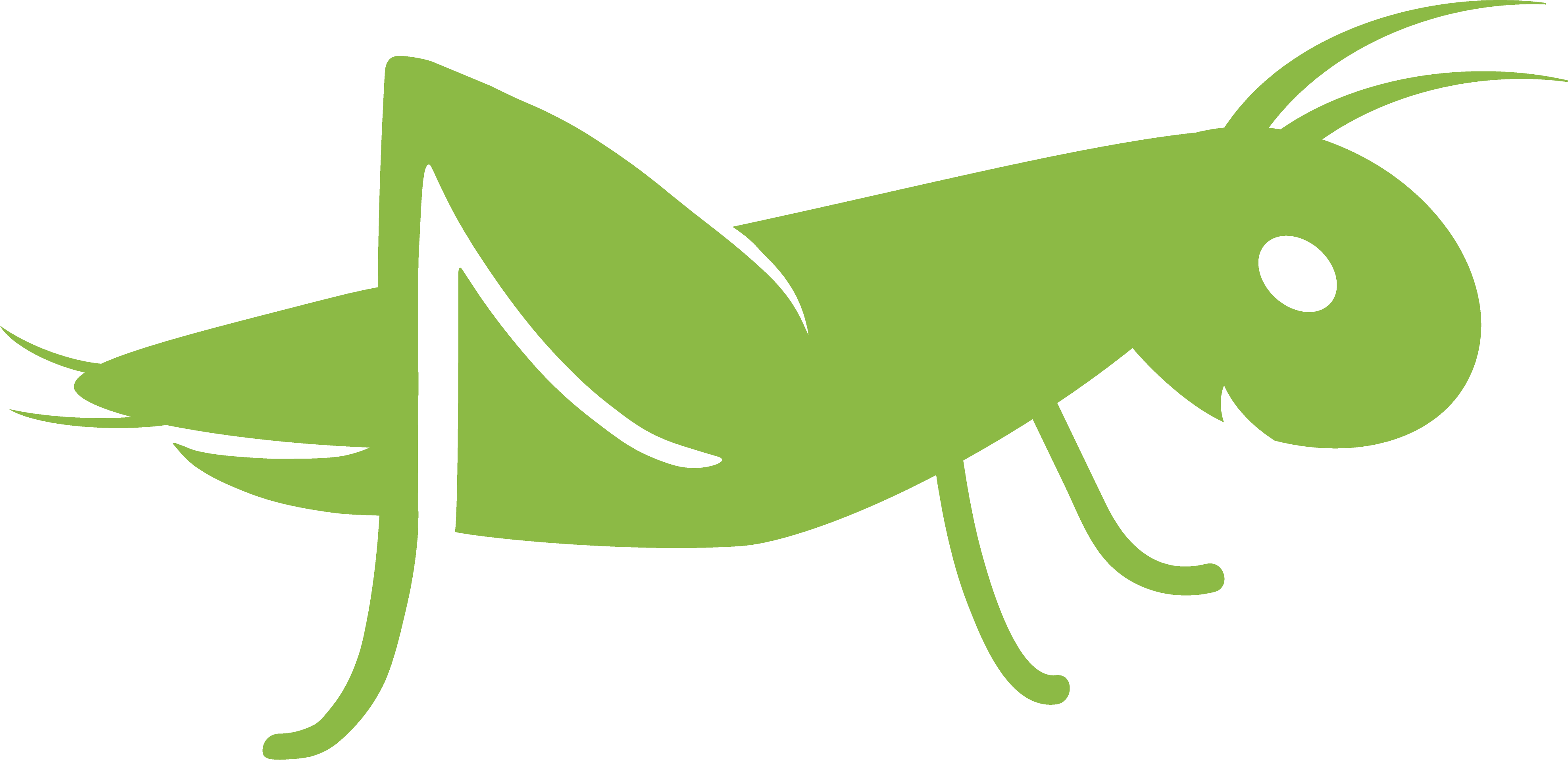 - based on the collection of documents that provide evidence of the knowledge and skills required to achieve a certificate. 
does not always occur
only included if the validation involves the use of evidence and declarations on the basis of the type of qualification and the certifying authority.
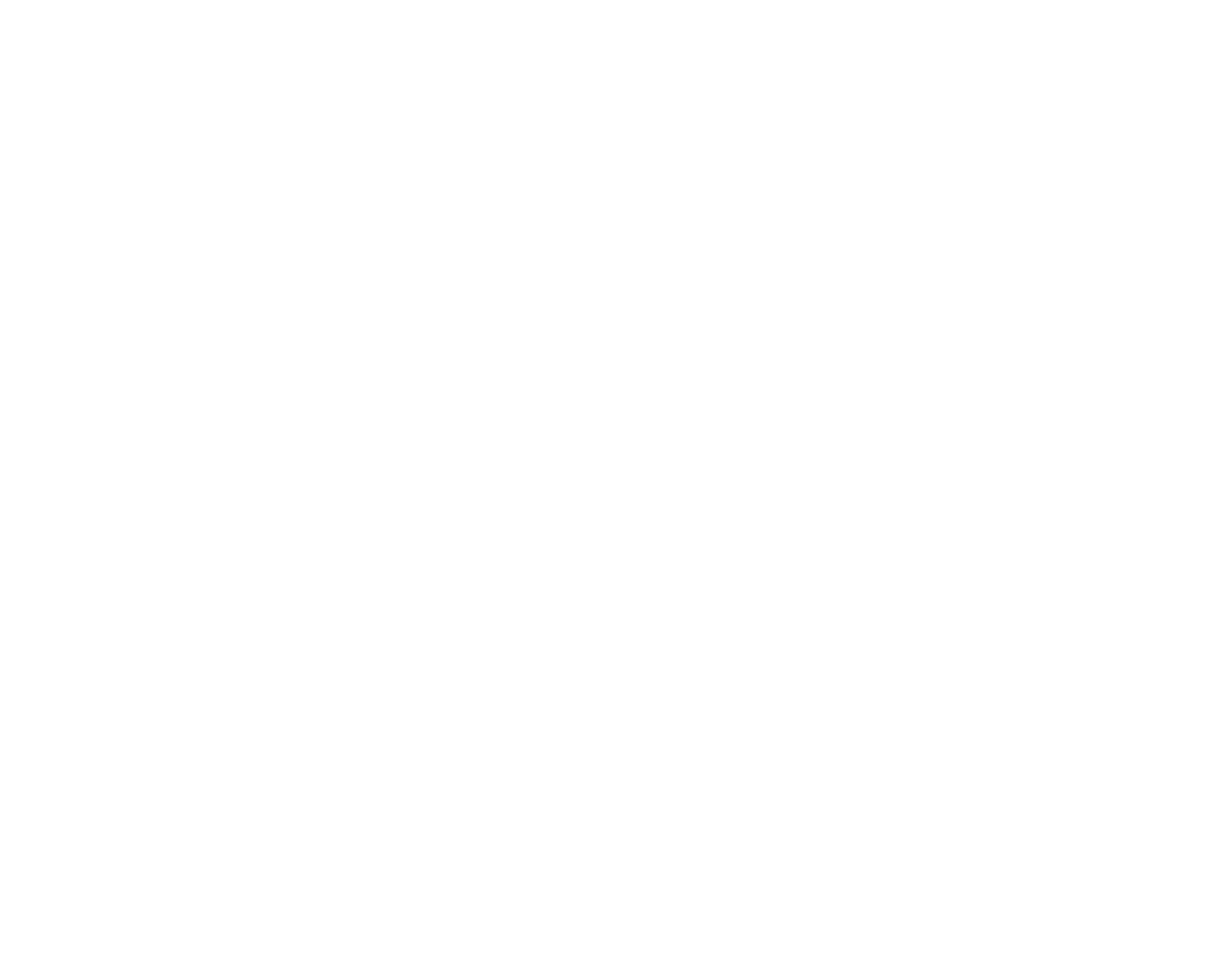 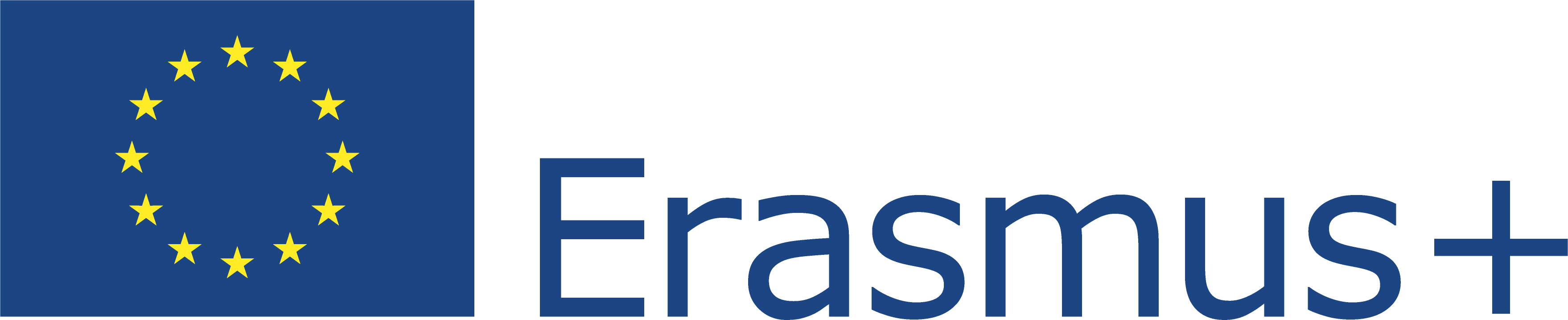 This Project (2019-1-RO01-KA204-063136) has been funded with support from the European Commission. This document reflects the views only of the author and the Commission cannot be held responsible for any use which might be made of the information contained herein.
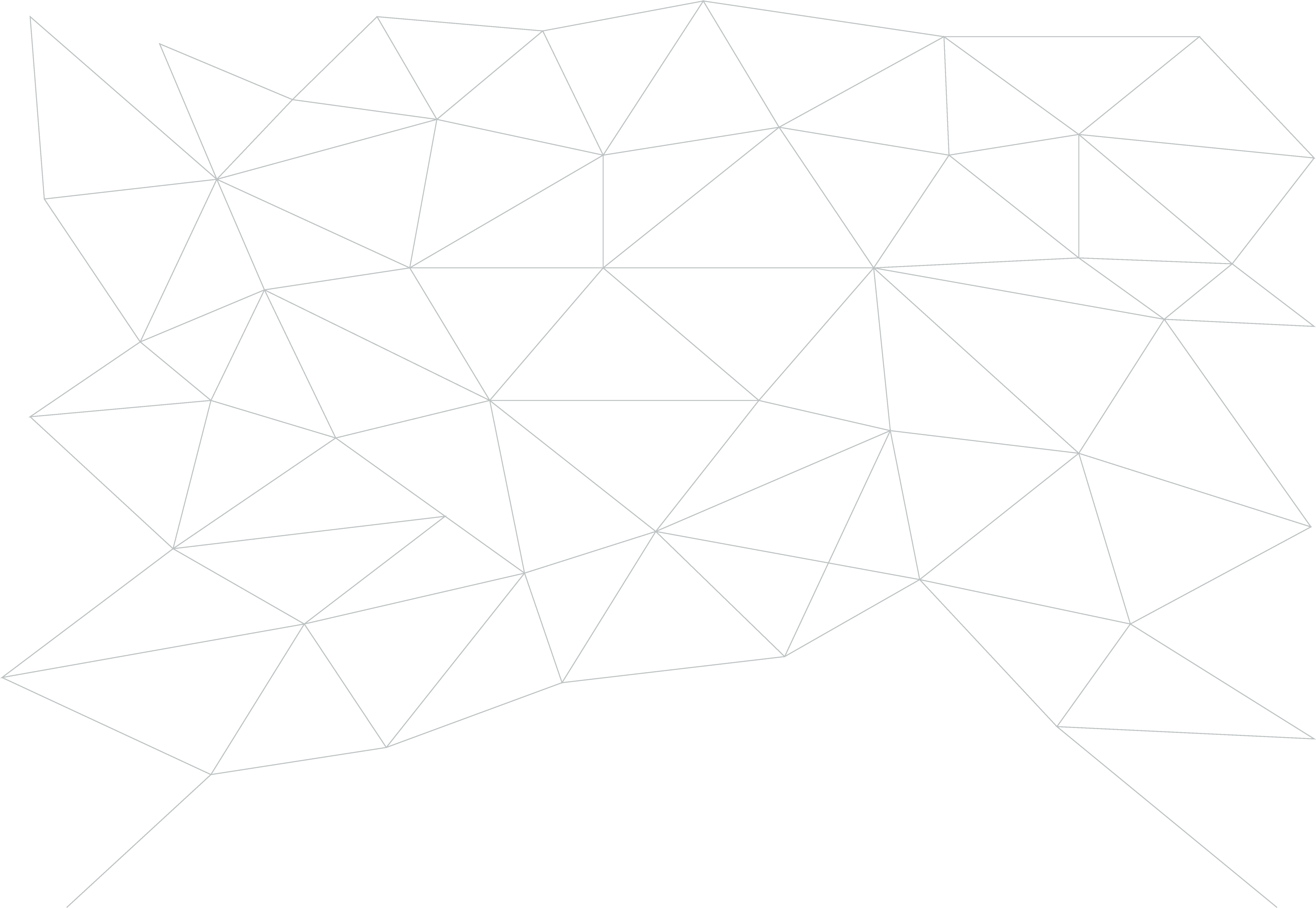 DOCUMENTATION
VERIFICATION
IDENTIFICATION
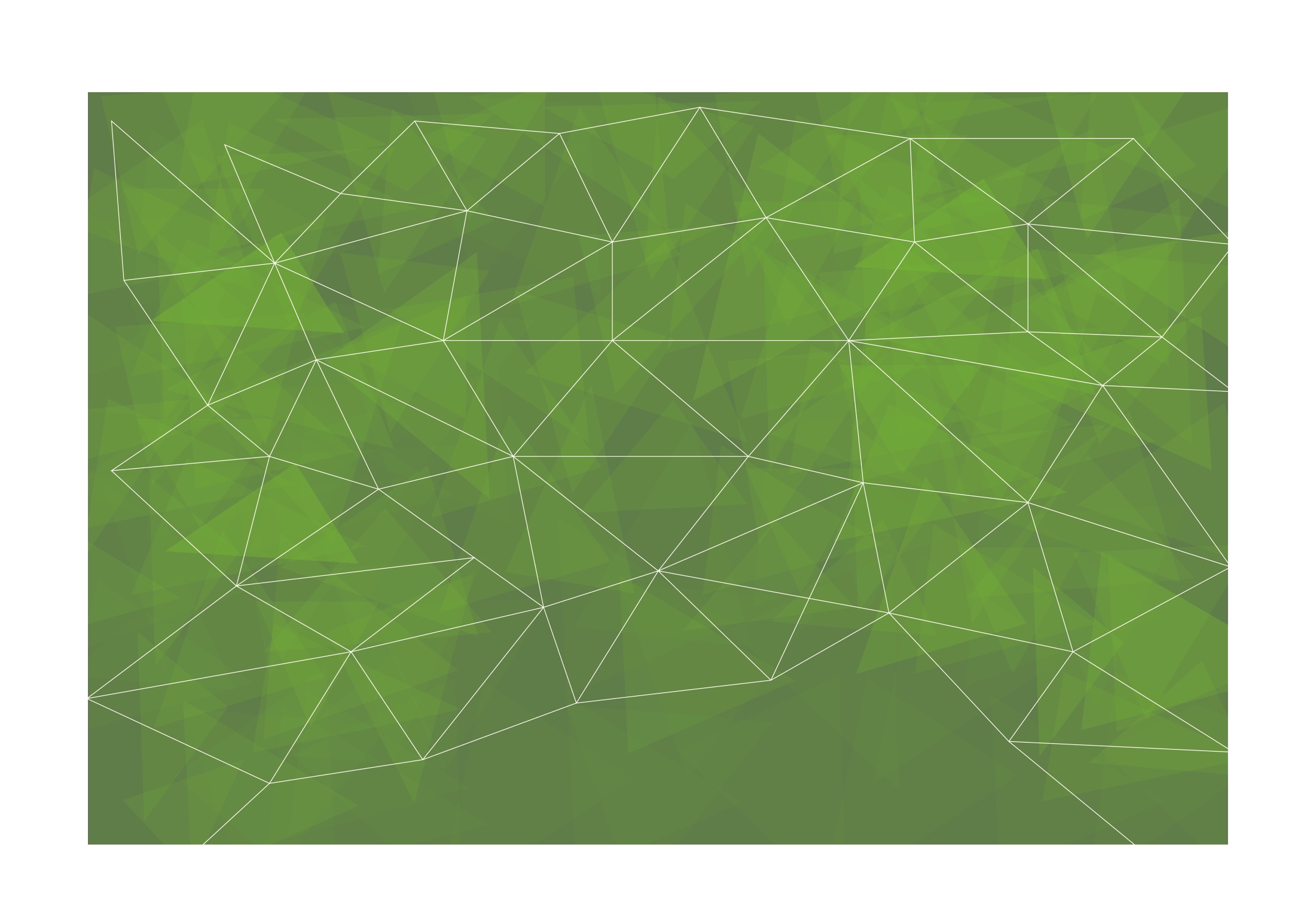 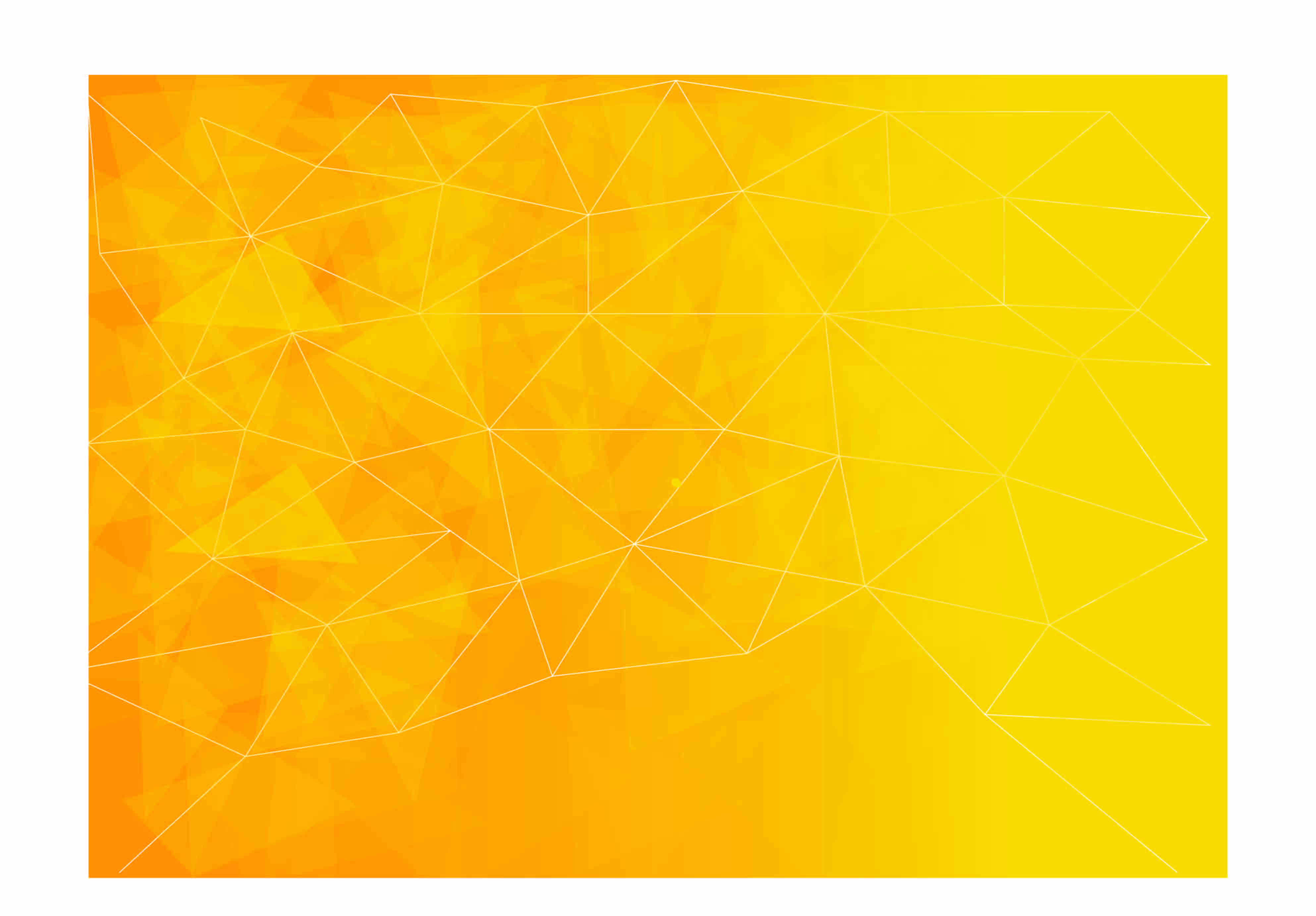 Stages of validation
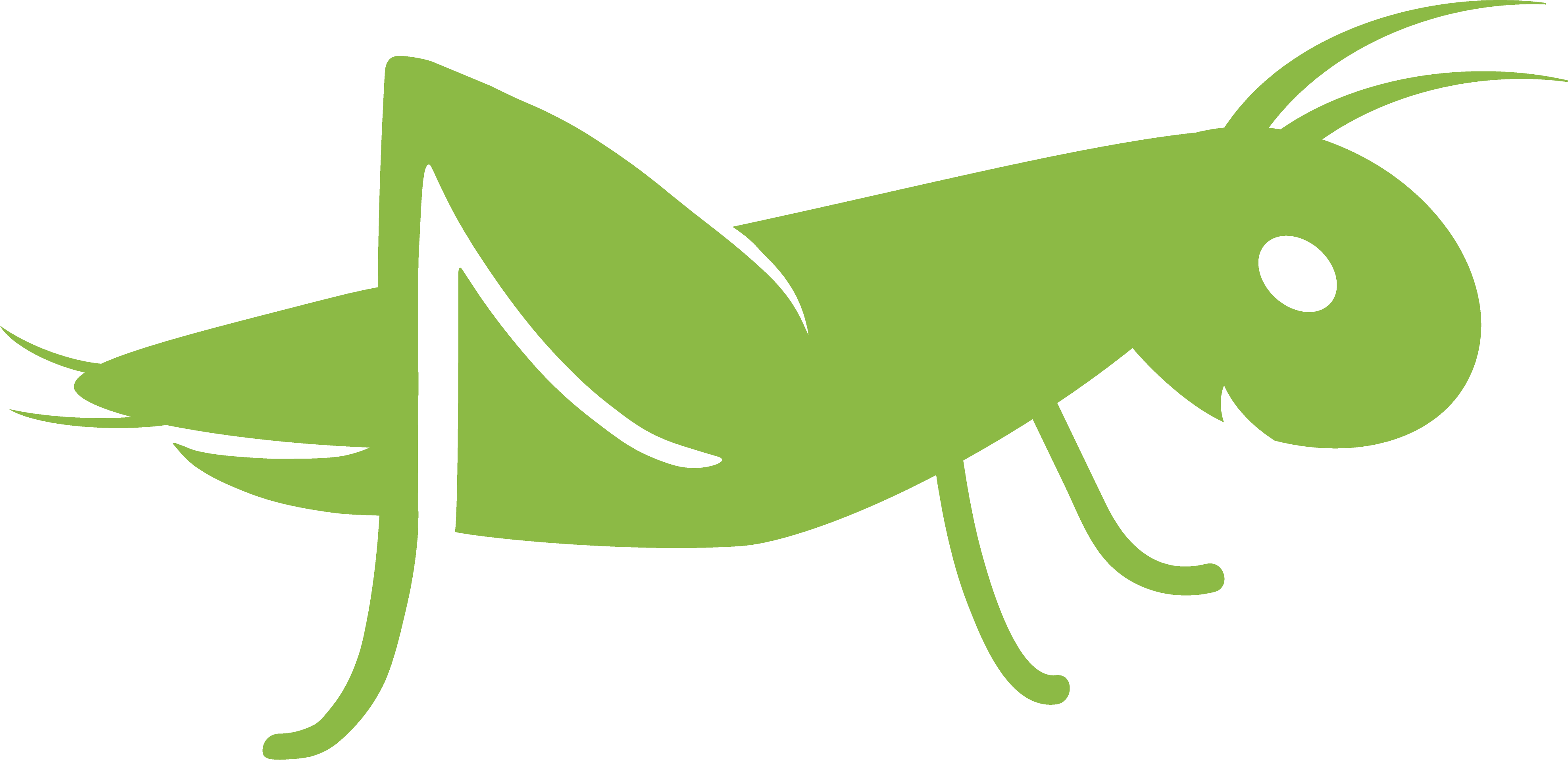 depends on the institution that carries out the validation
can be done in different ways
may take place within one day or may be phased in
different validation methods can also be used (this can be checked in the qualification description).
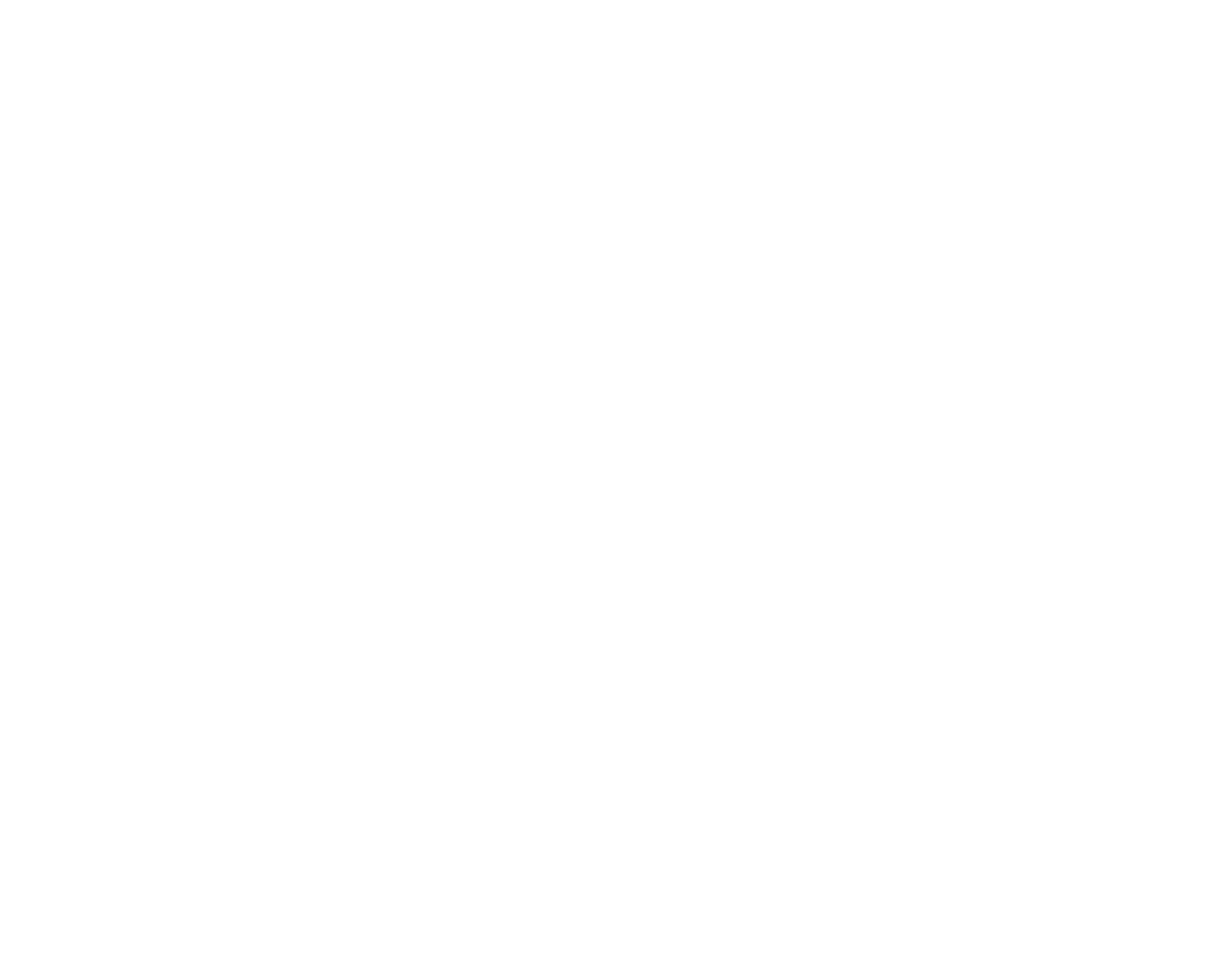 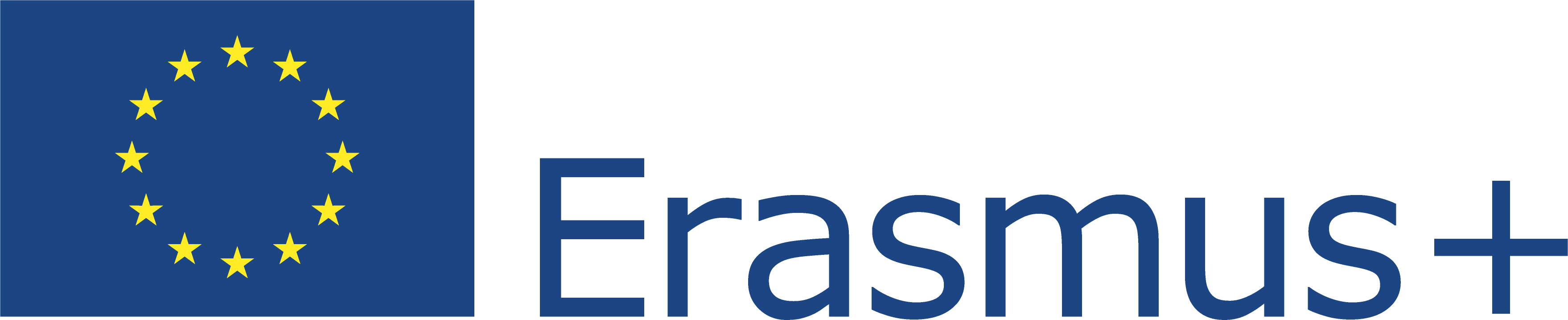 This Project (2019-1-RO01-KA204-063136) has been funded with support from the European Commission. This document reflects the views only of the author and the Commission cannot be held responsible for any use which might be made of the information contained herein.
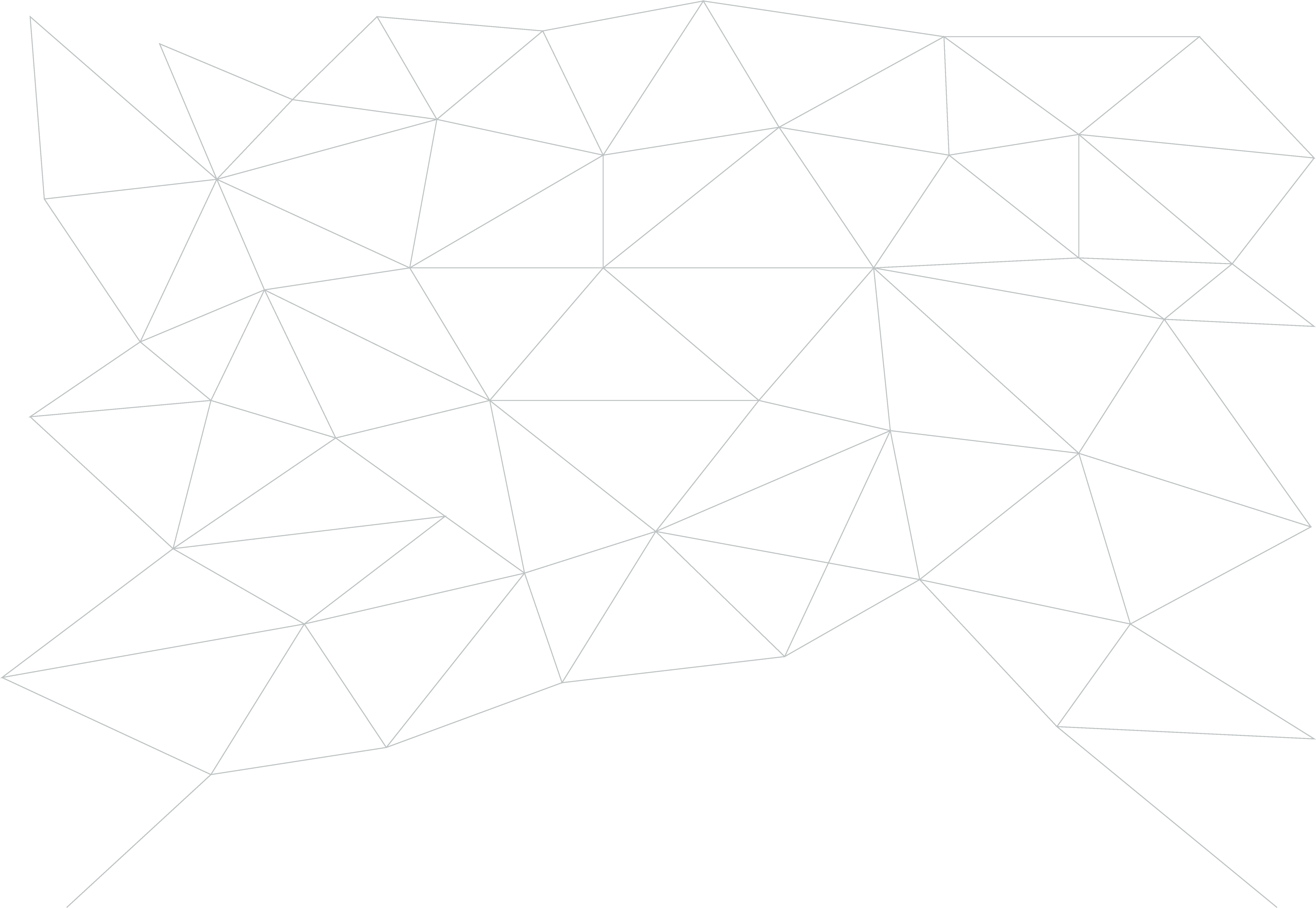 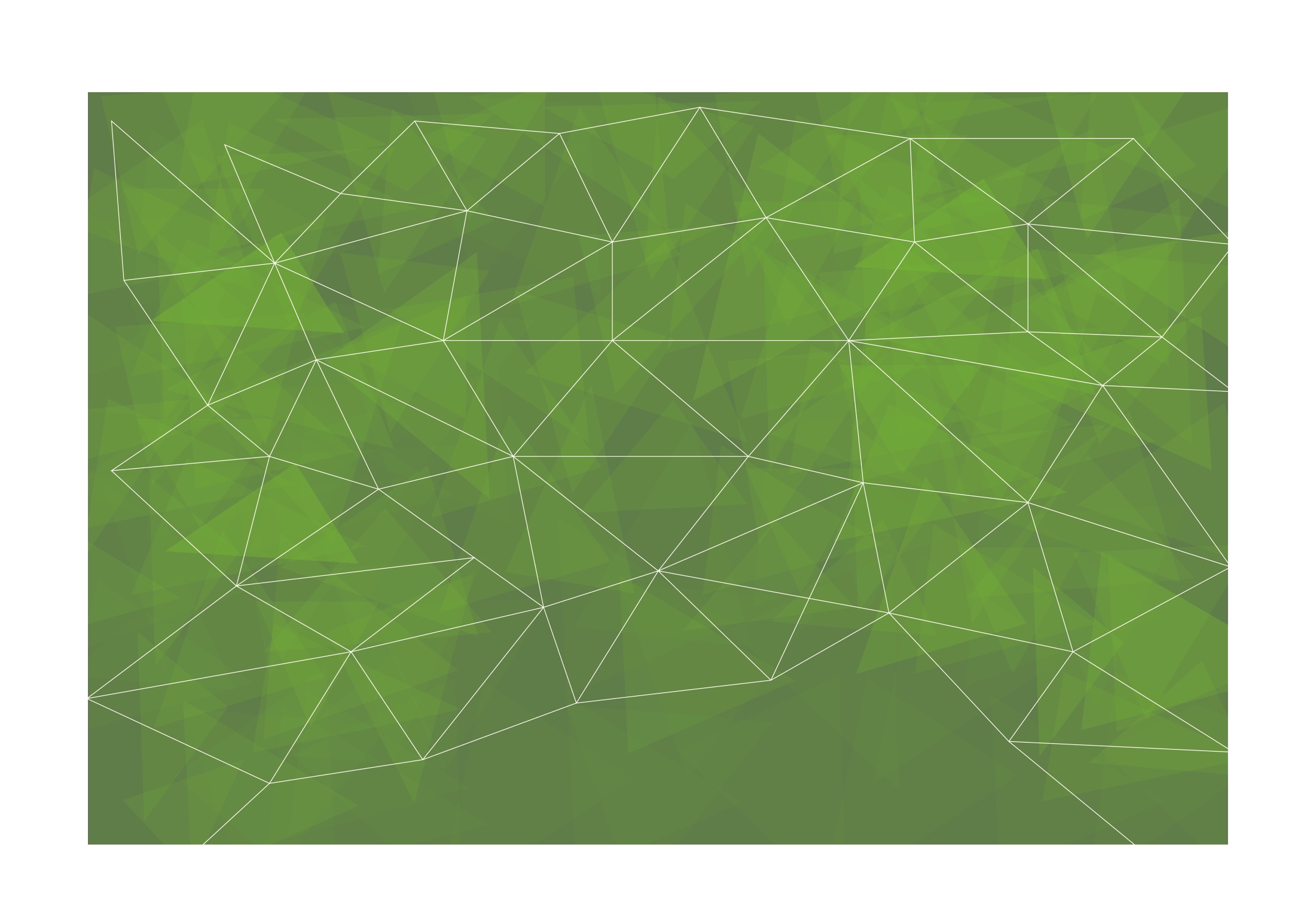 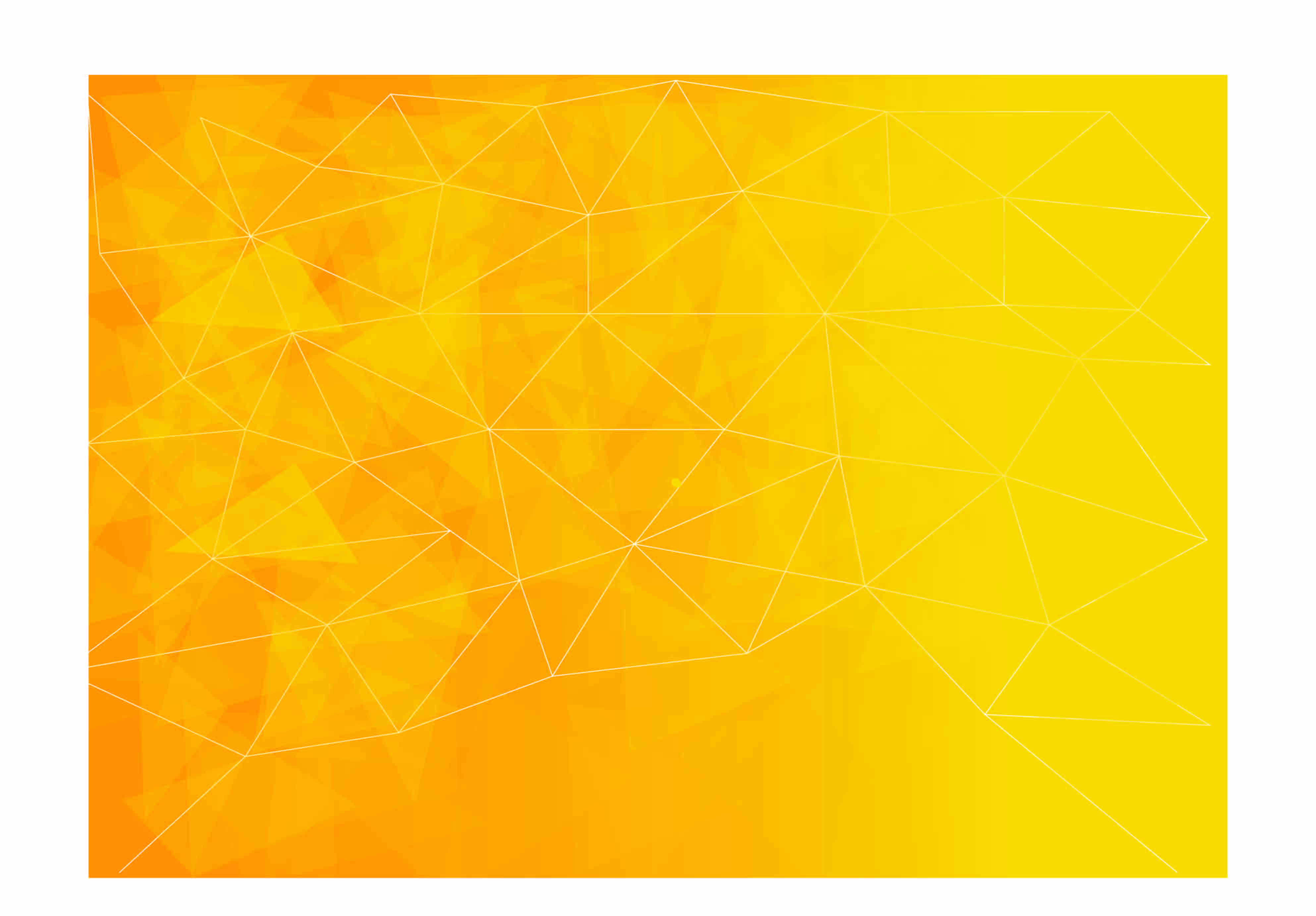 Practical exercises
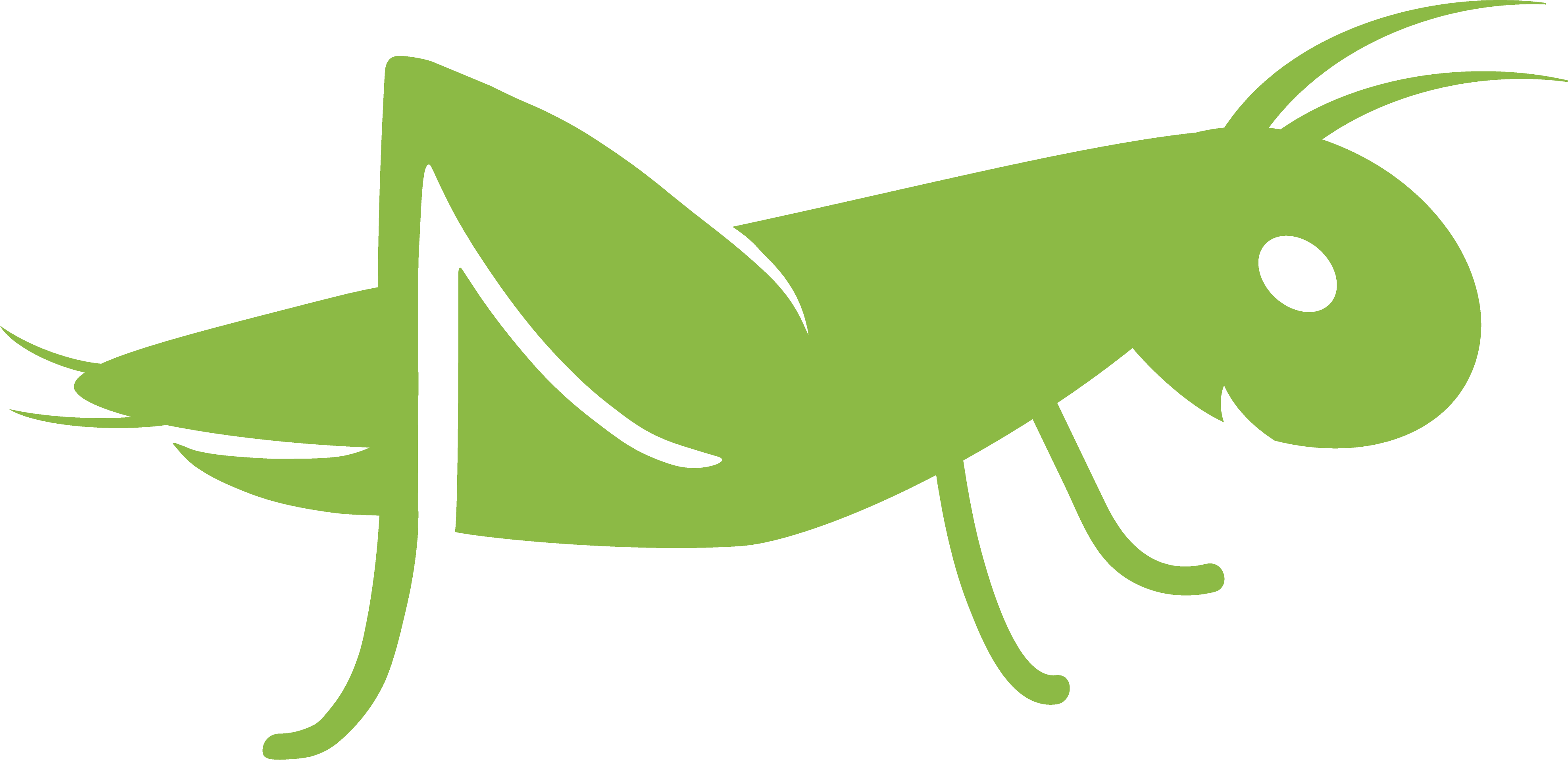 Exercise (1): 

Describe yourself: which are your strengths and weaknesses?
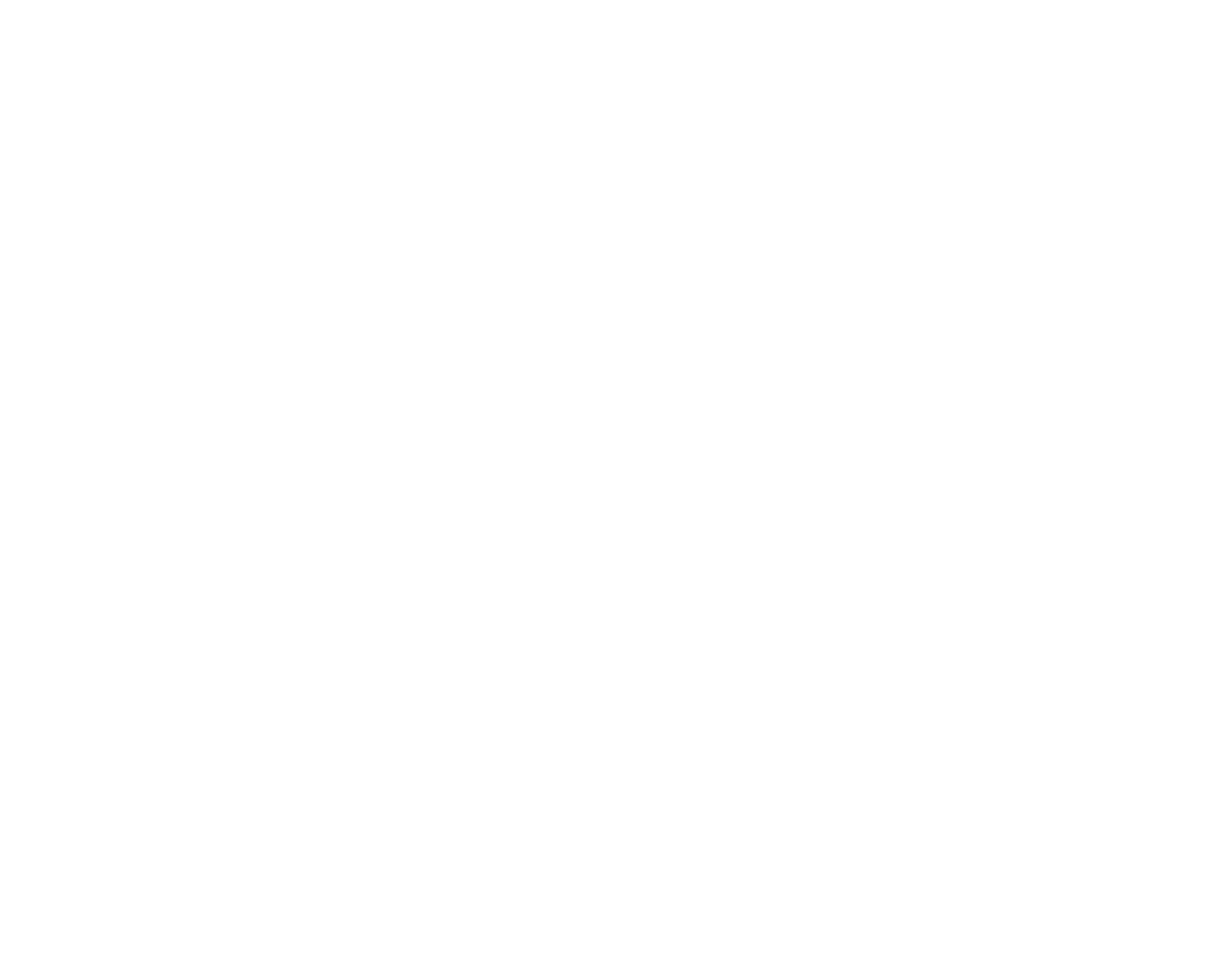 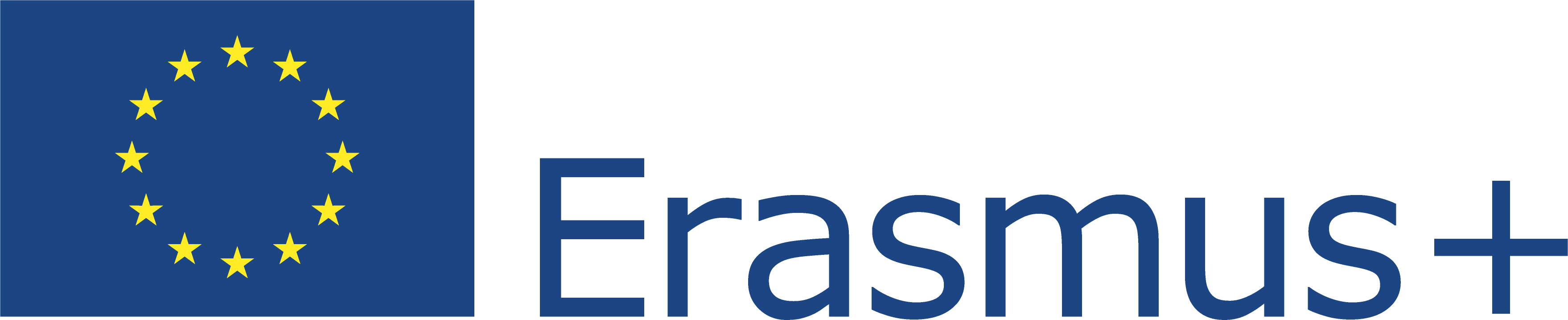 This Project (2019-1-RO01-KA204-063136) has been funded with support from the European Commission. This document reflects the views only of the author and the Commission cannot be held responsible for any use which might be made of the information contained herein.
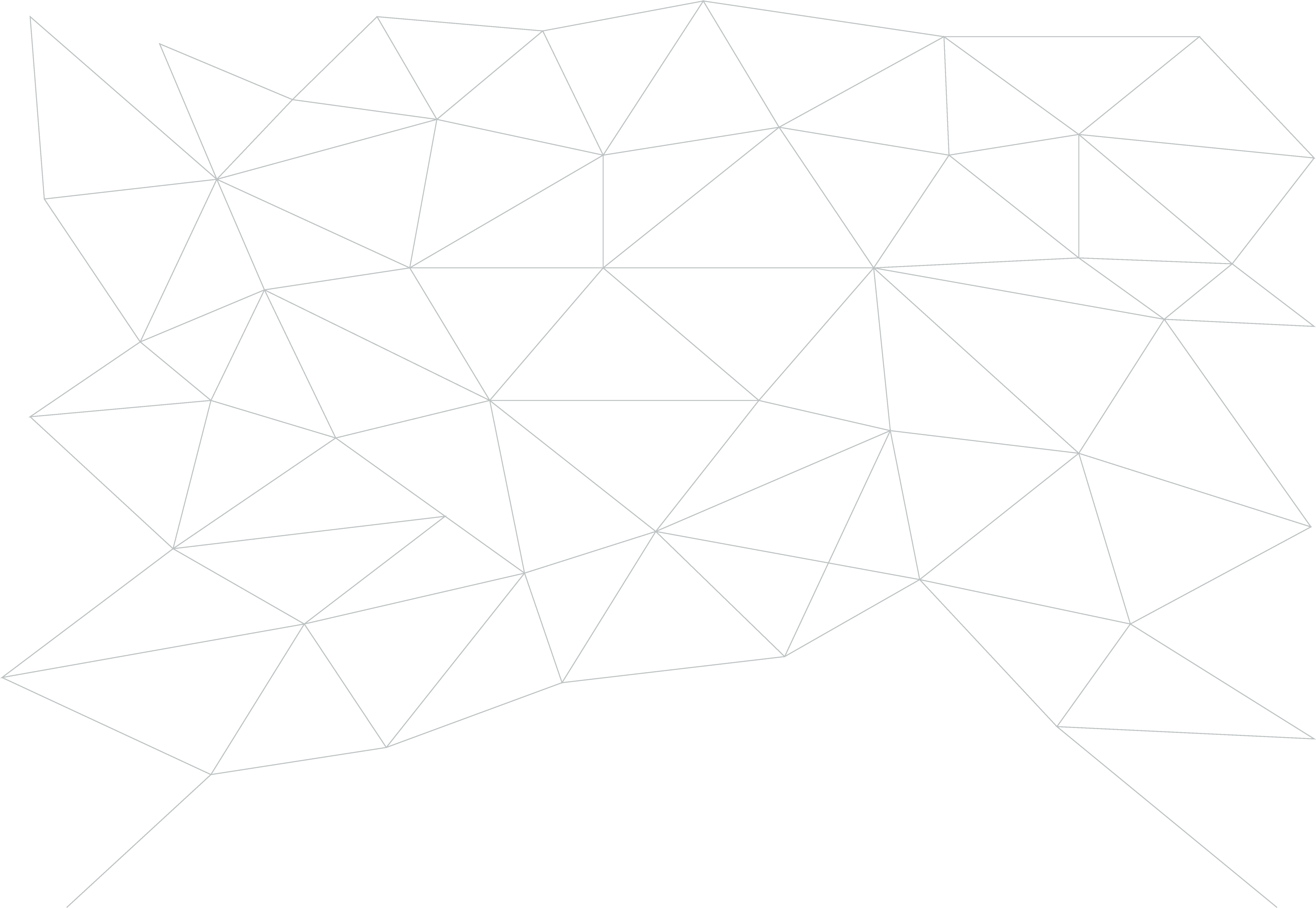 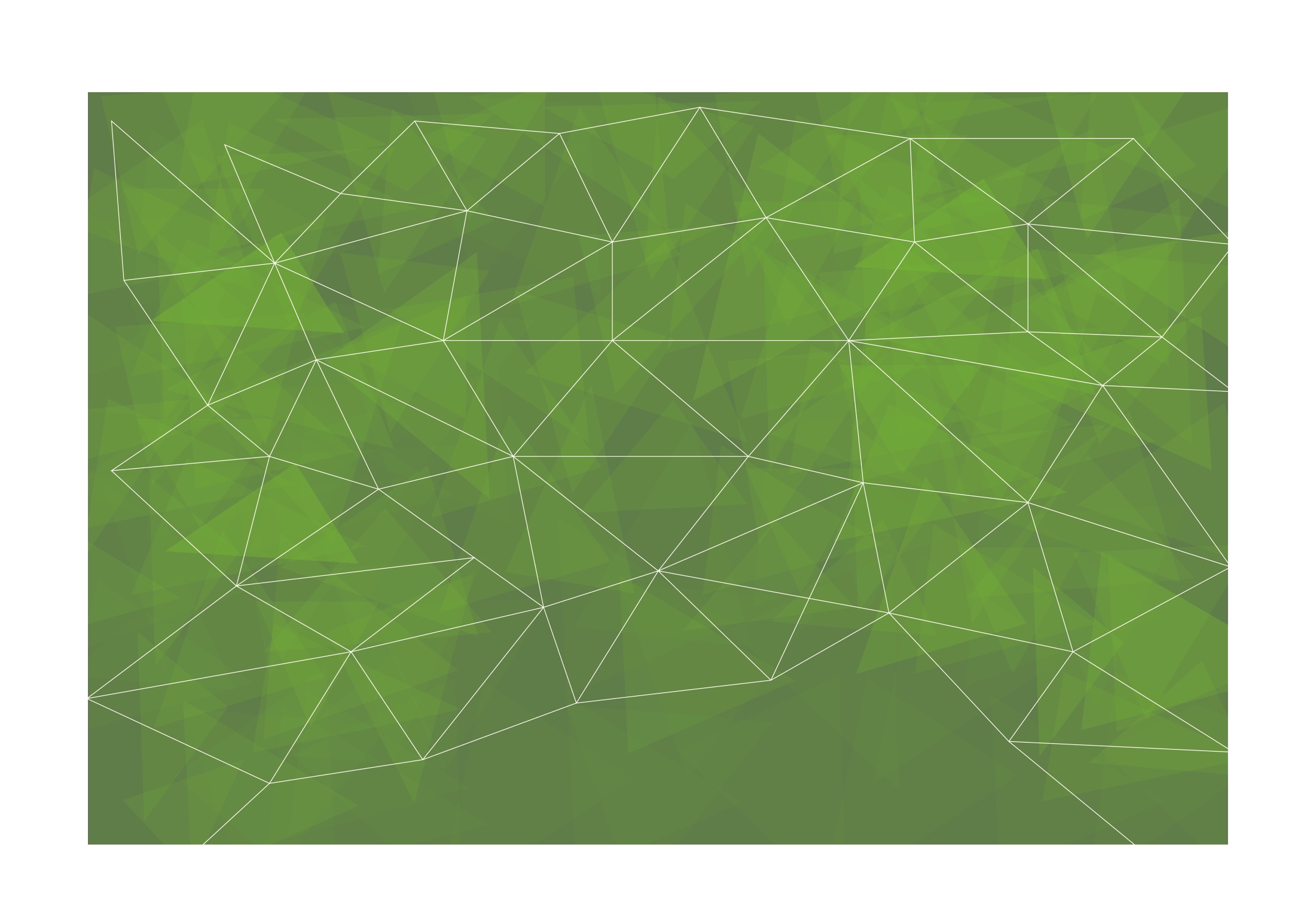 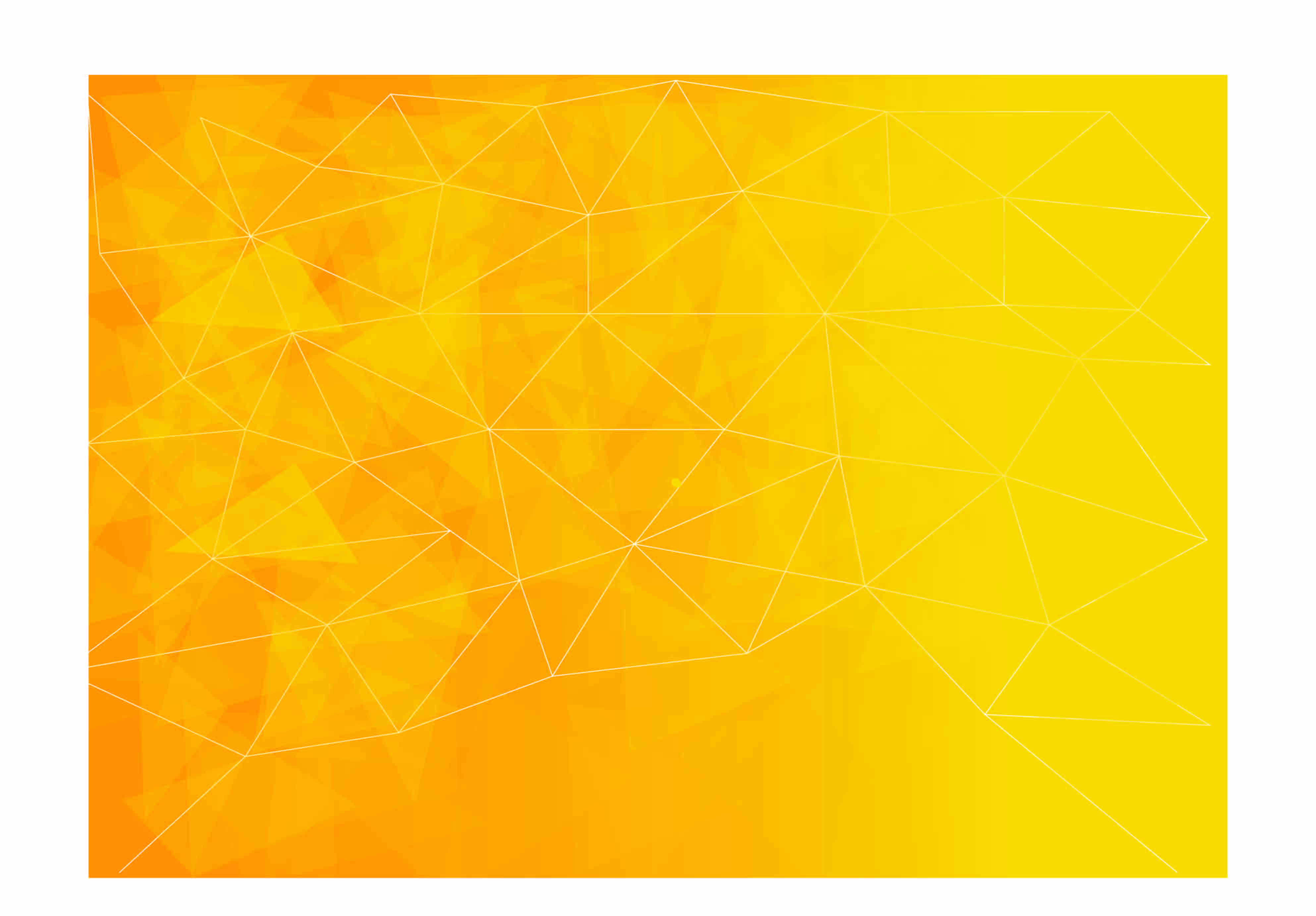 Practical exercises
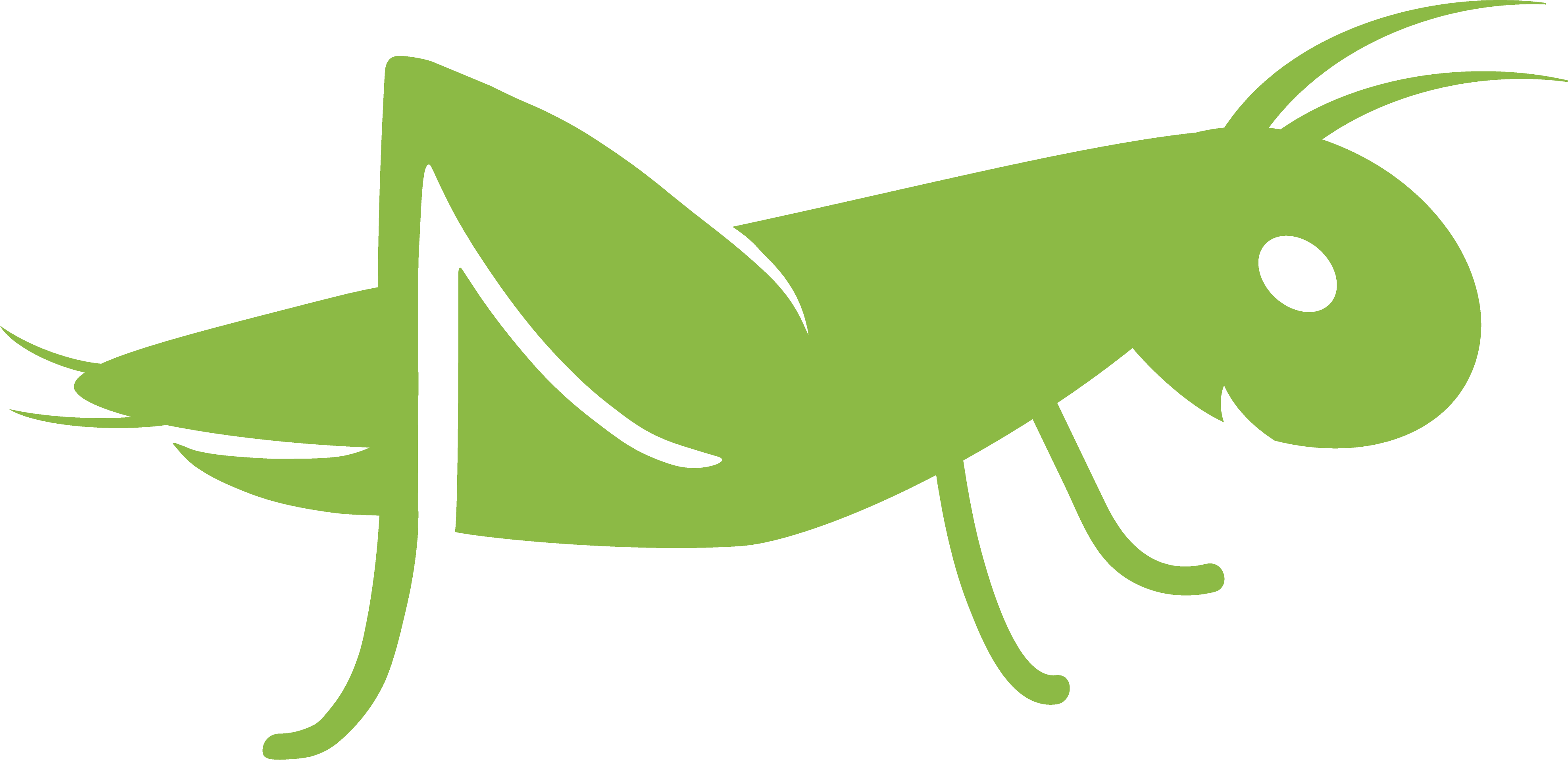 Exercise (2): 

What did you what to be when you were a child/adolescent?
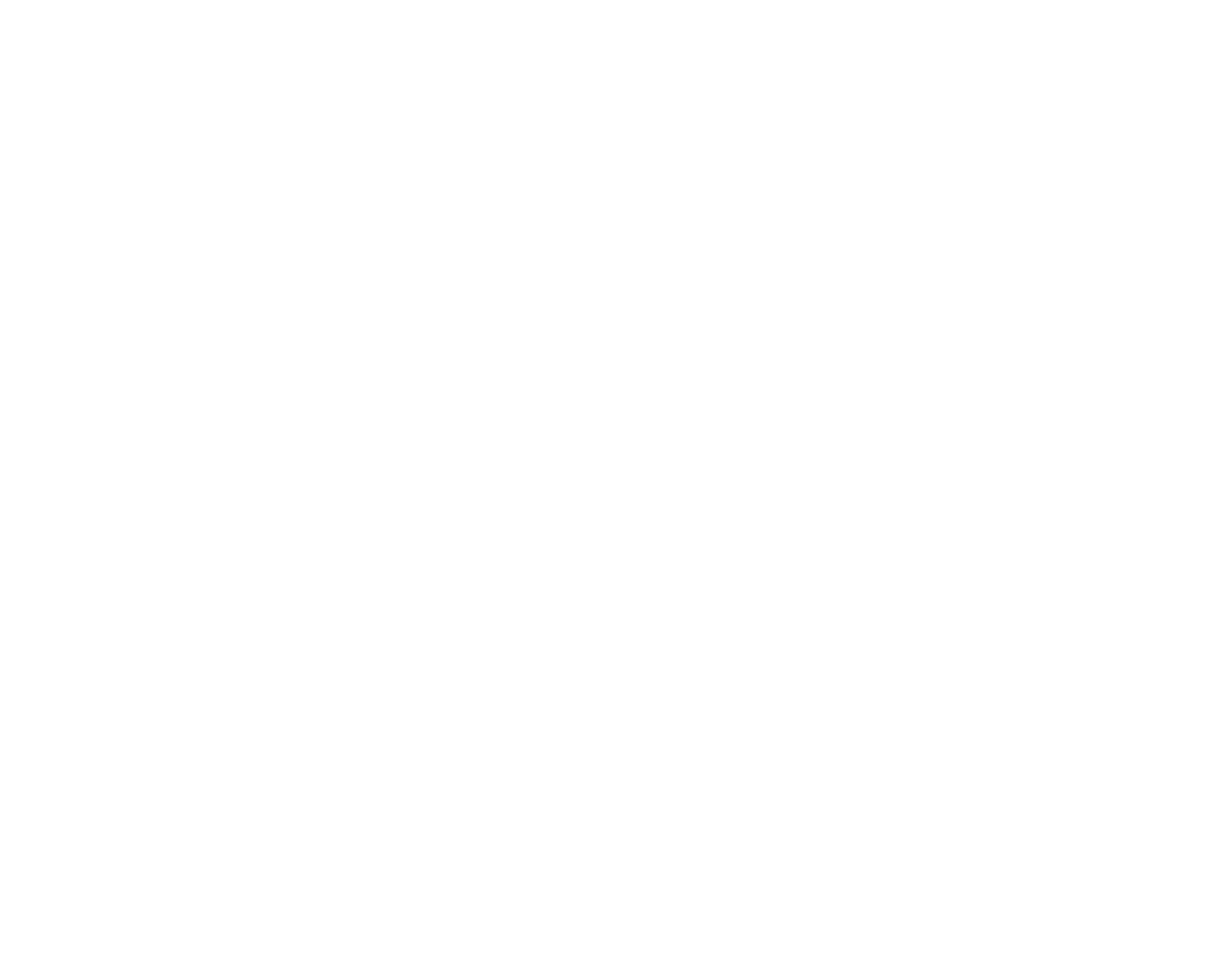 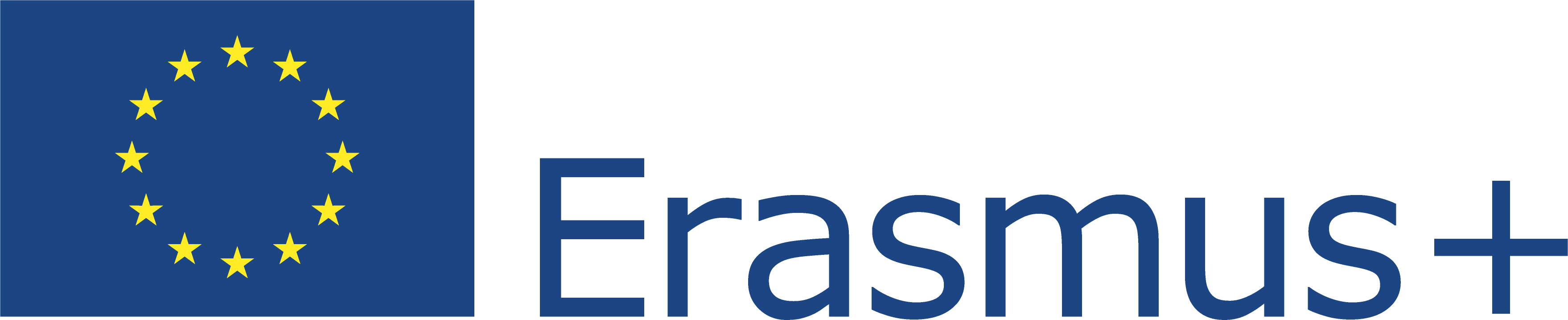 This Project (2019-1-RO01-KA204-063136) has been funded with support from the European Commission. This document reflects the views only of the author and the Commission cannot be held responsible for any use which might be made of the information contained herein.
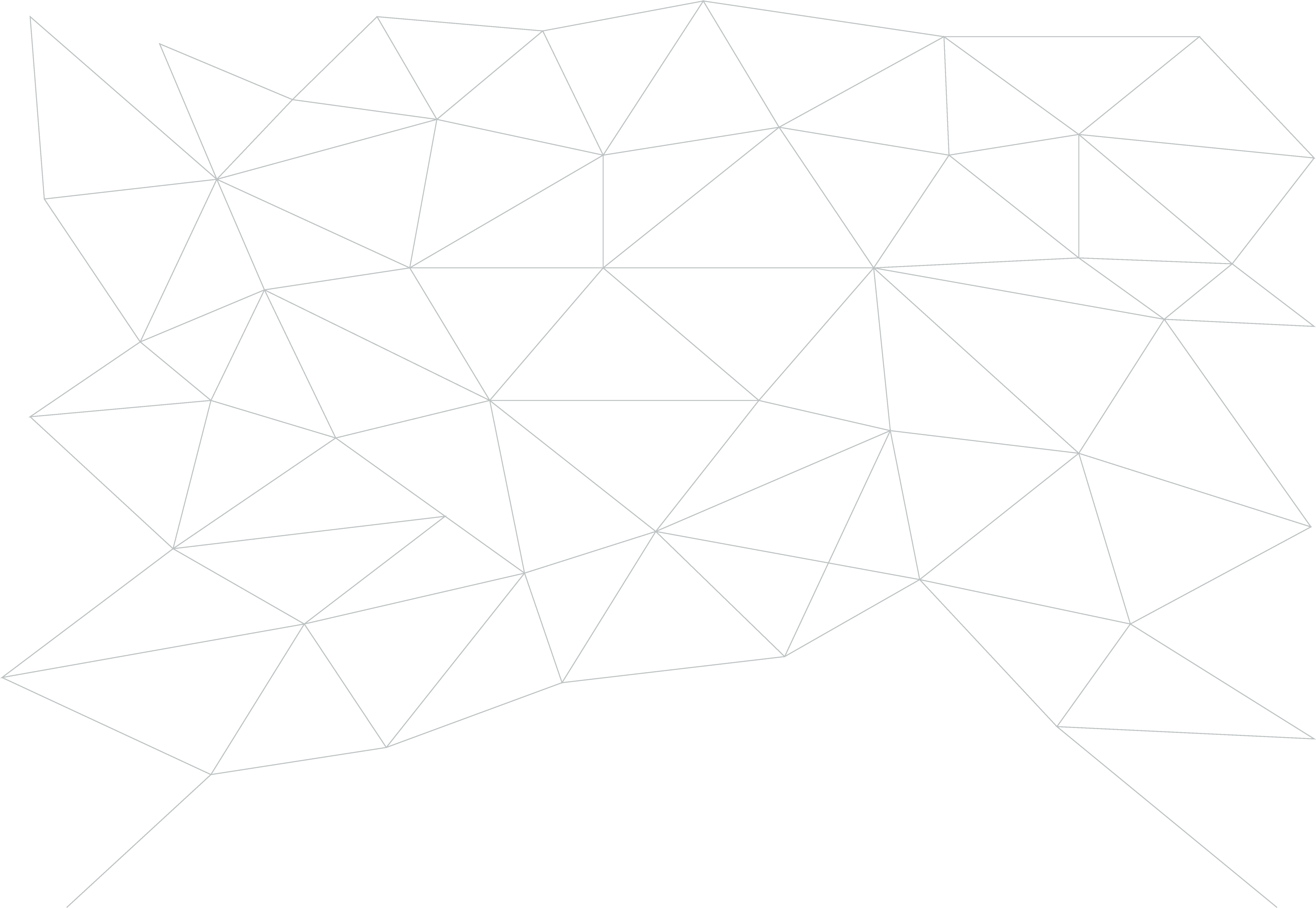 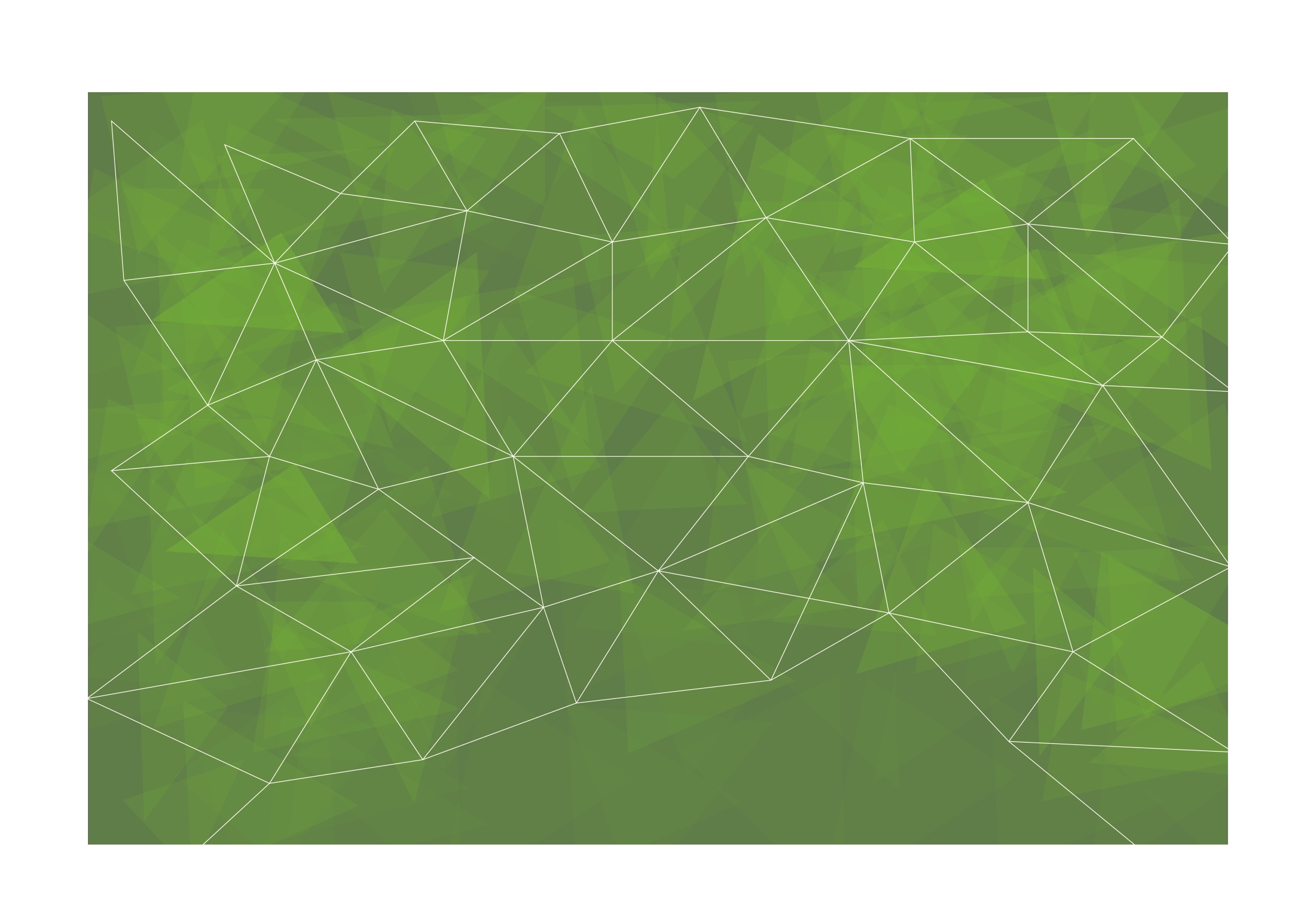 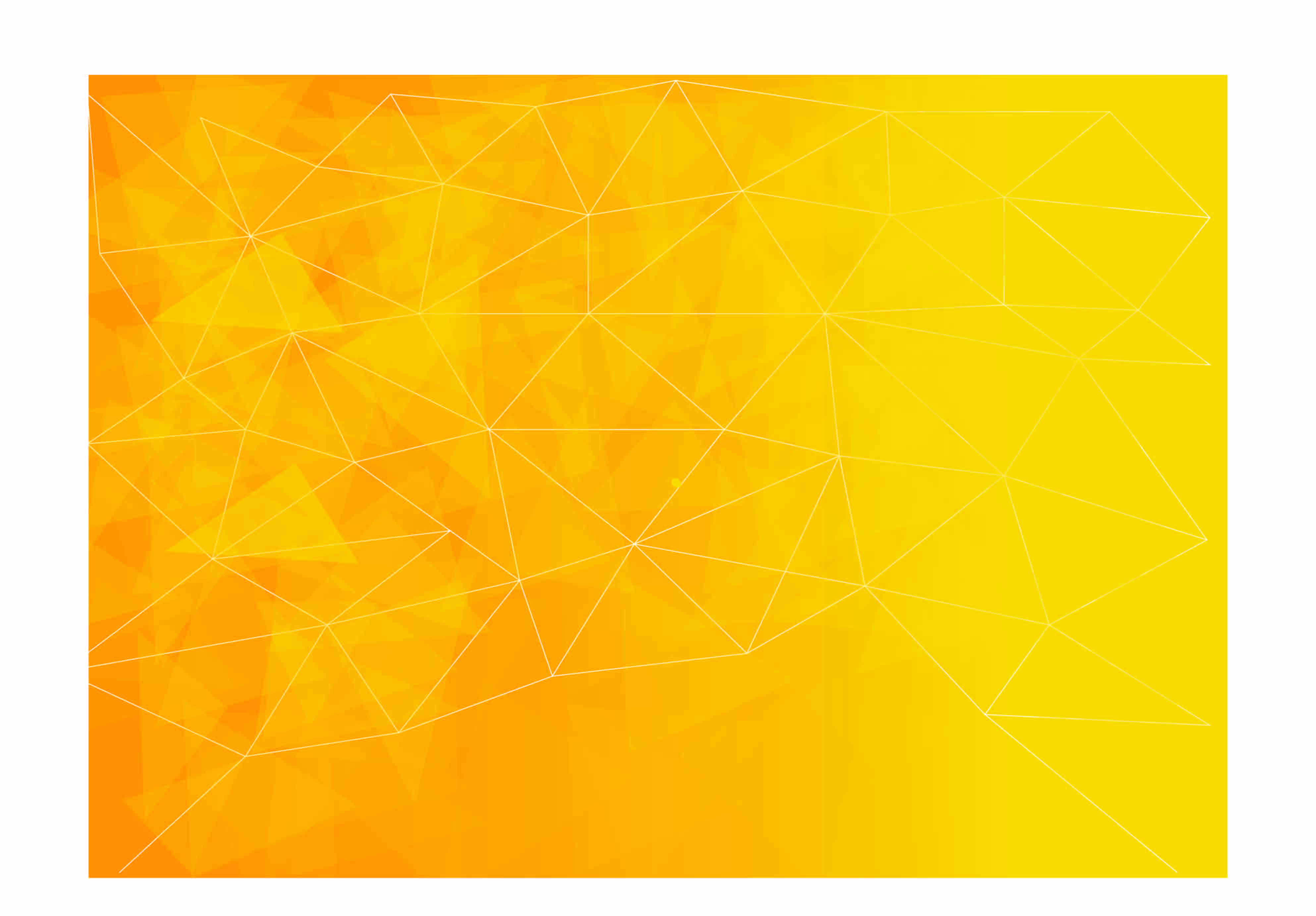 Practical exercises
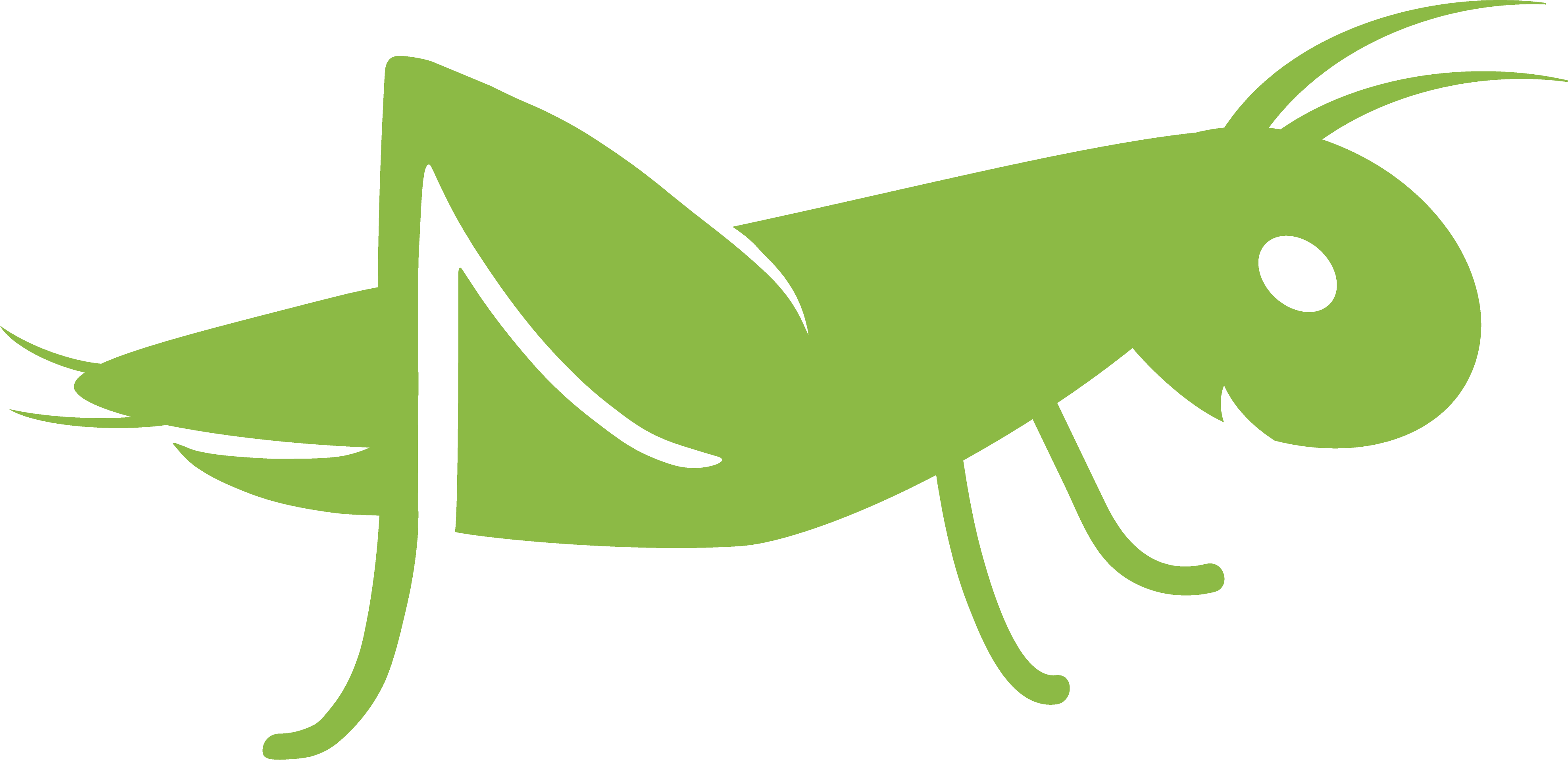 Exercise (3): 

What would make you happy and what are, according to you, the main constraints that prevent you from achieving them?
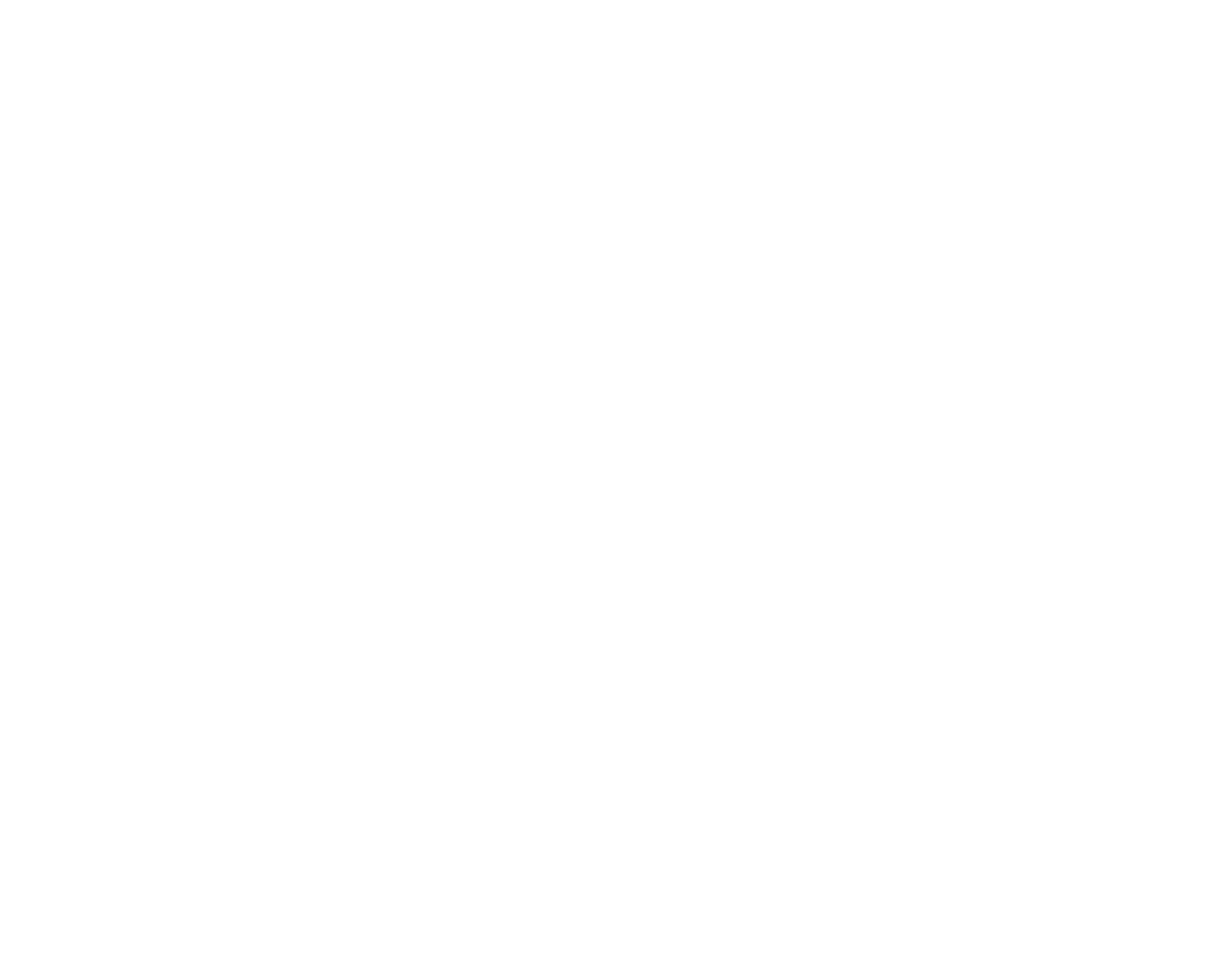 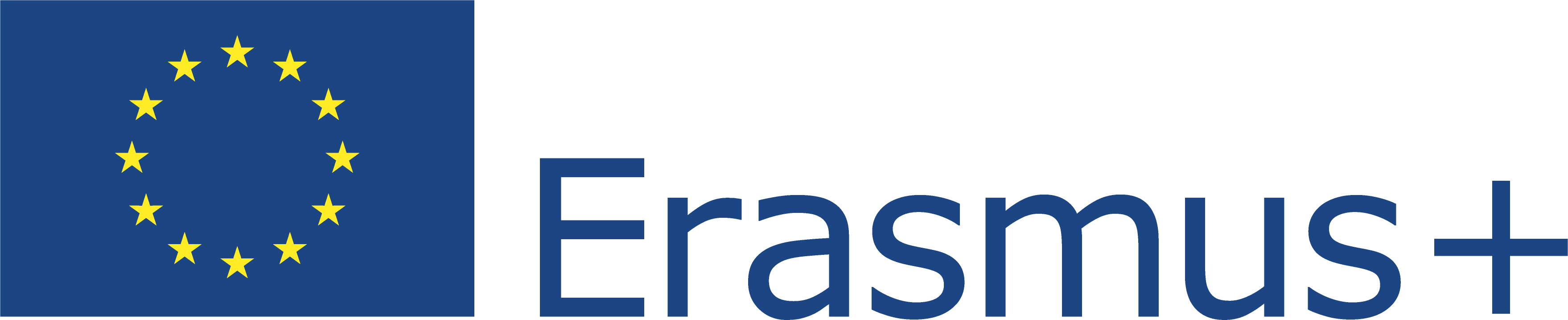 This Project (2019-1-RO01-KA204-063136) has been funded with support from the European Commission. This document reflects the views only of the author and the Commission cannot be held responsible for any use which might be made of the information contained herein.
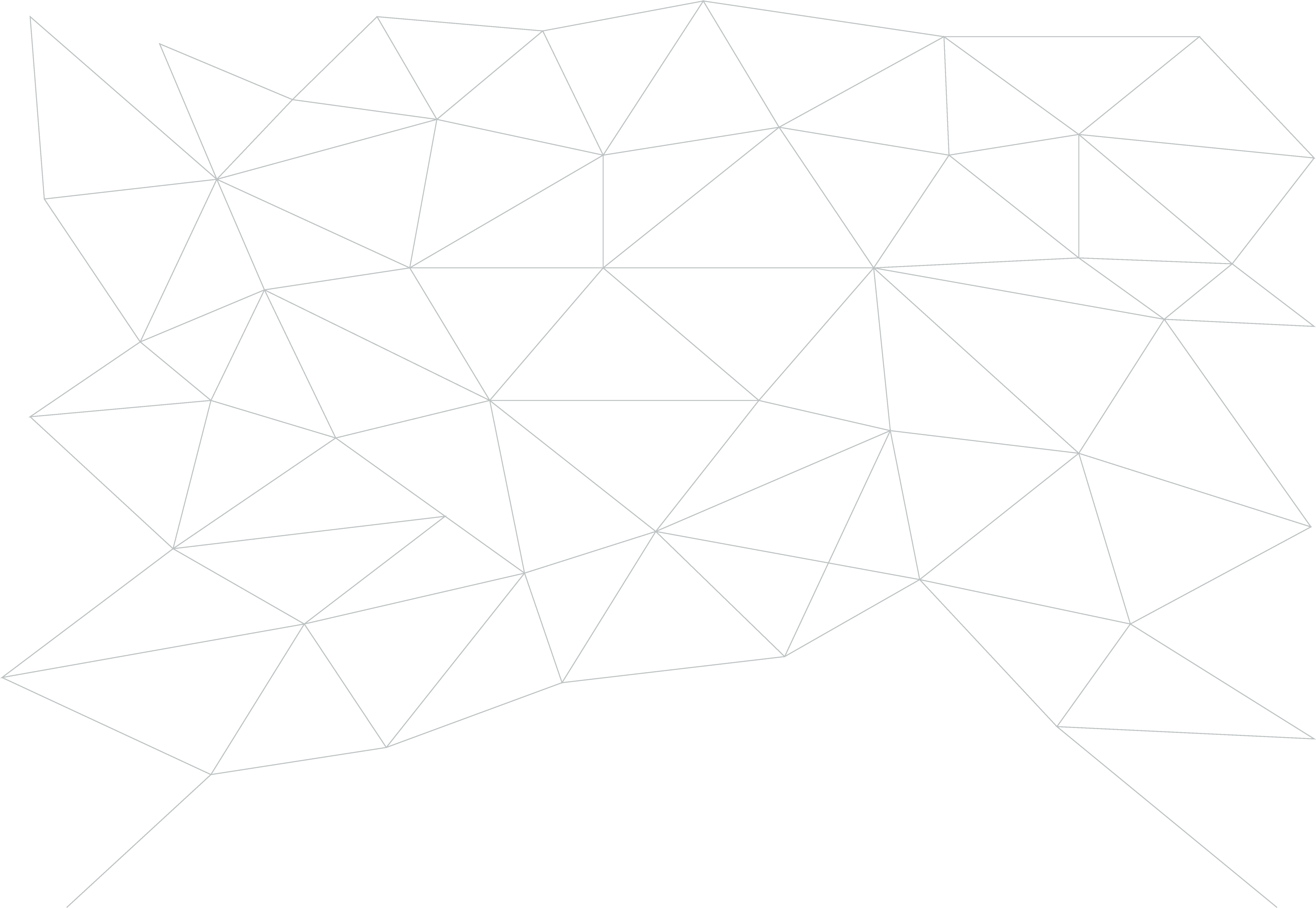 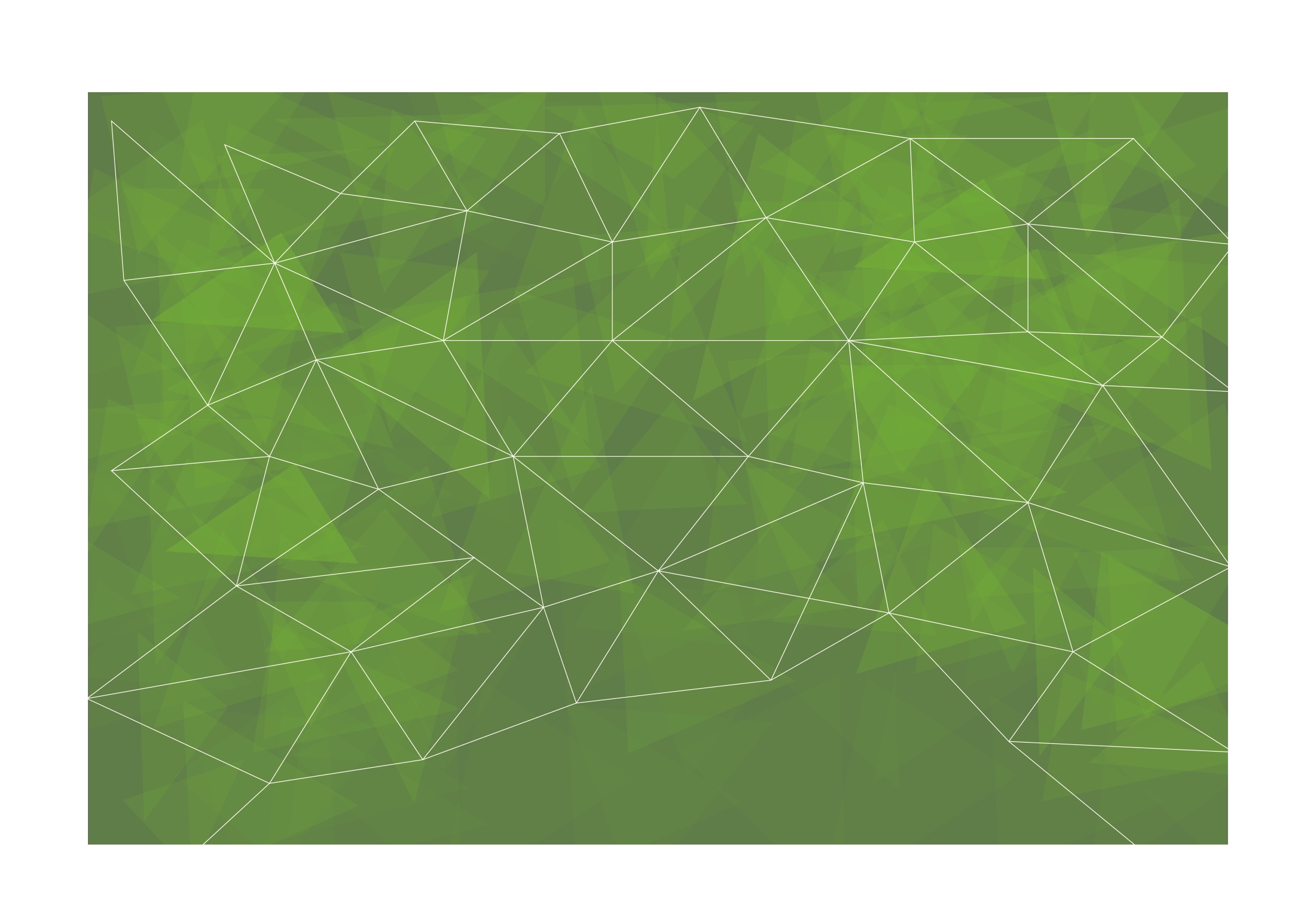 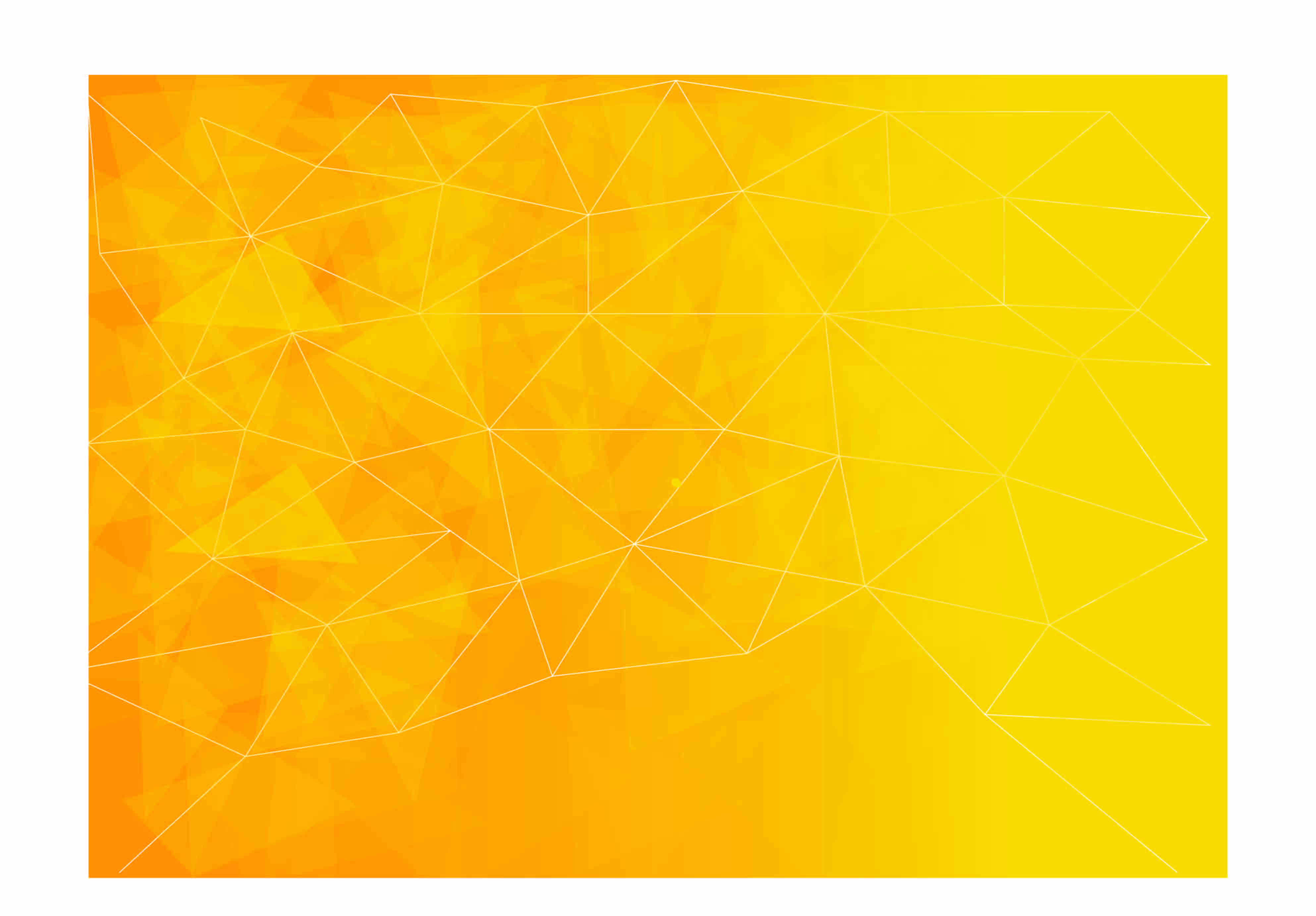 Practical exercises
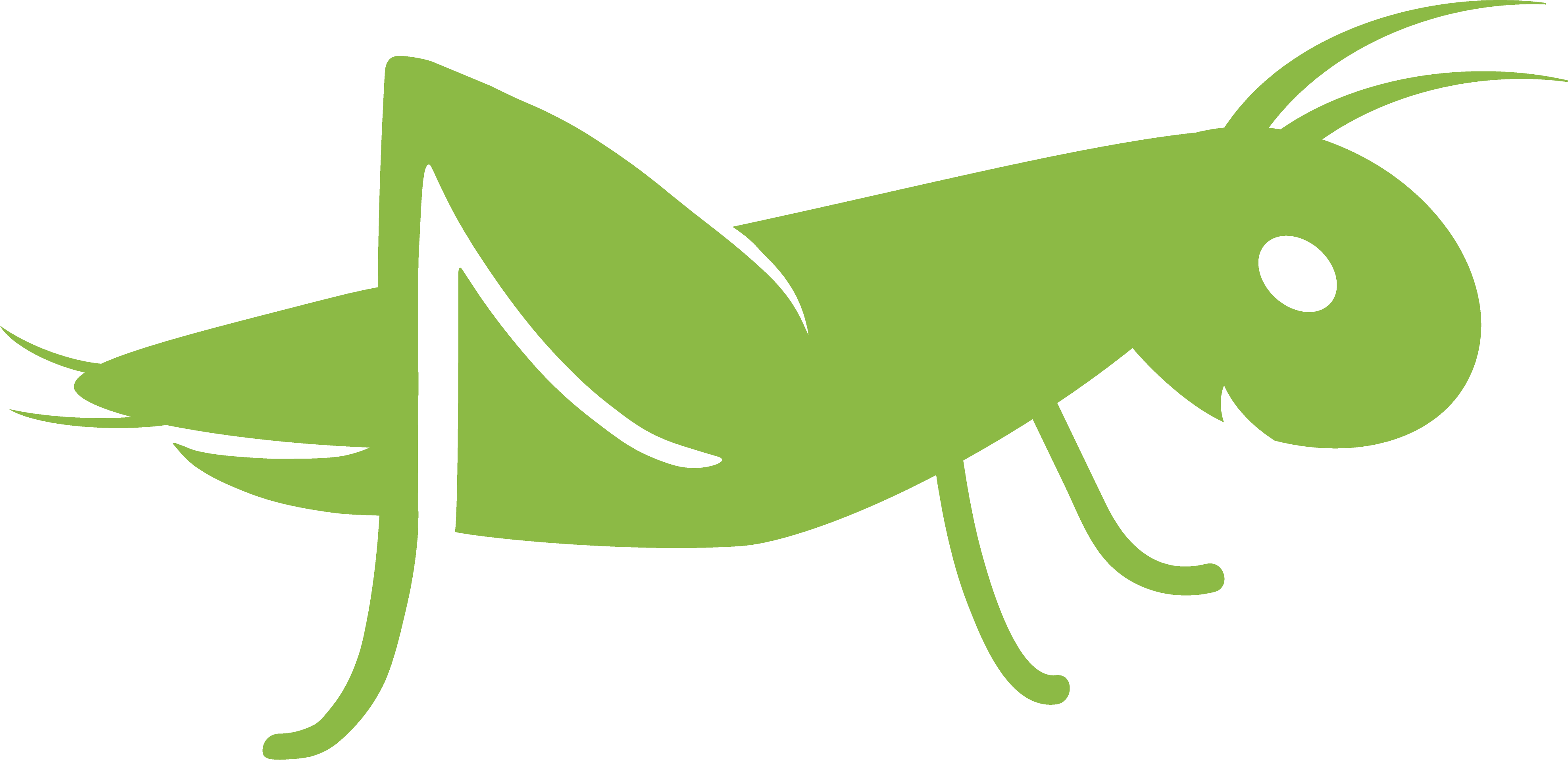 Exercise (4): 

describe another member of the group and speak about their strengths, weaknesses, dreams and problems
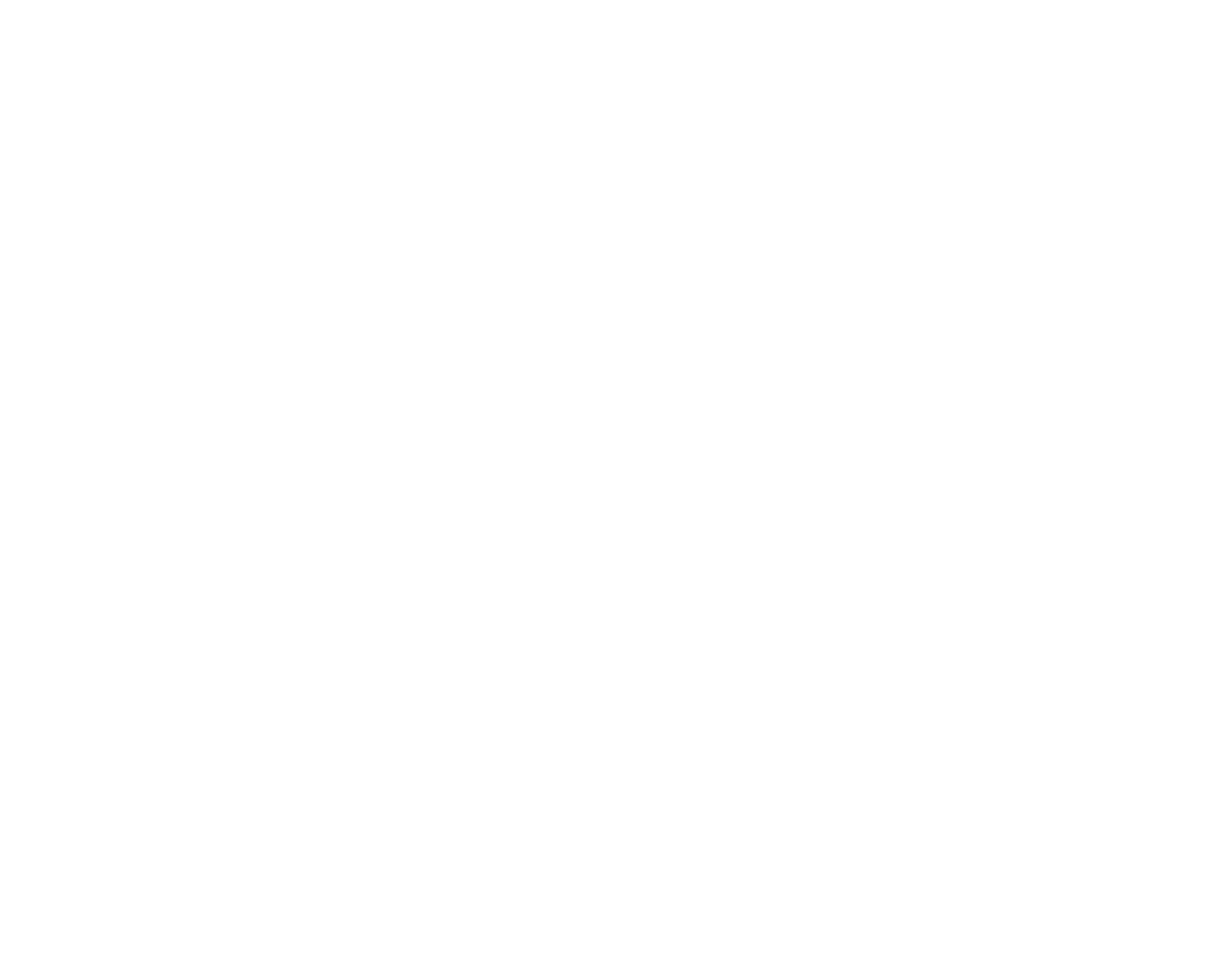 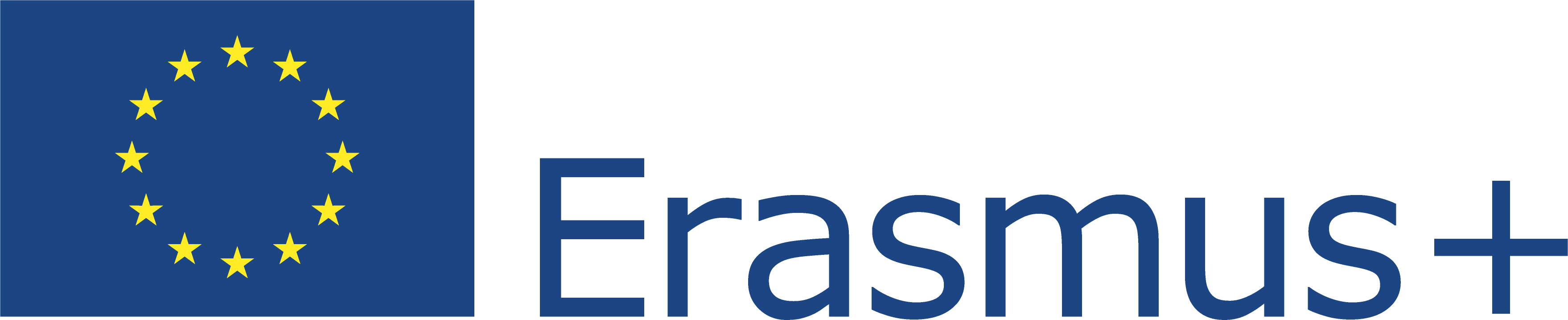 This Project (2019-1-RO01-KA204-063136) has been funded with support from the European Commission. This document reflects the views only of the author and the Commission cannot be held responsible for any use which might be made of the information contained herein.
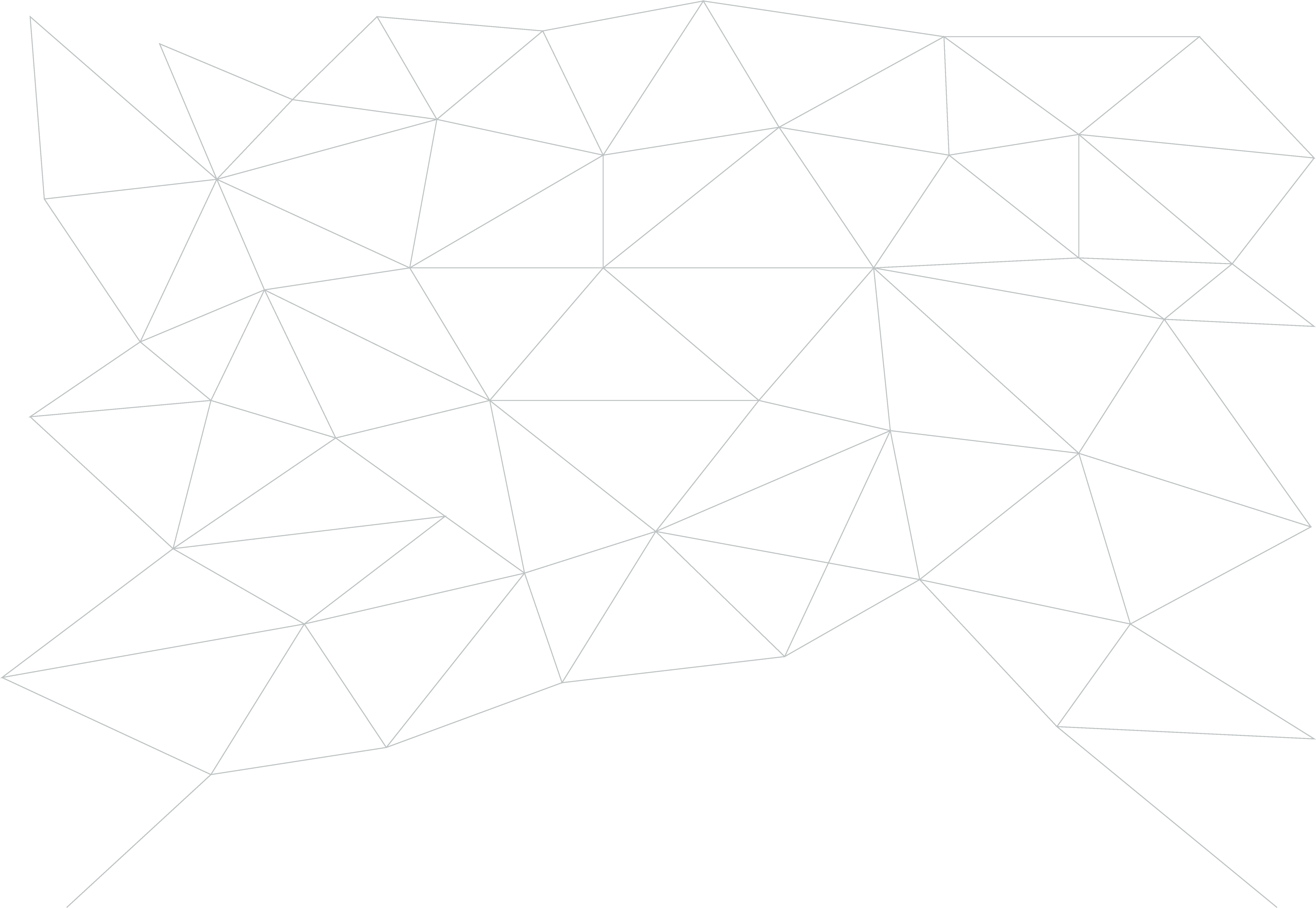 Further readings
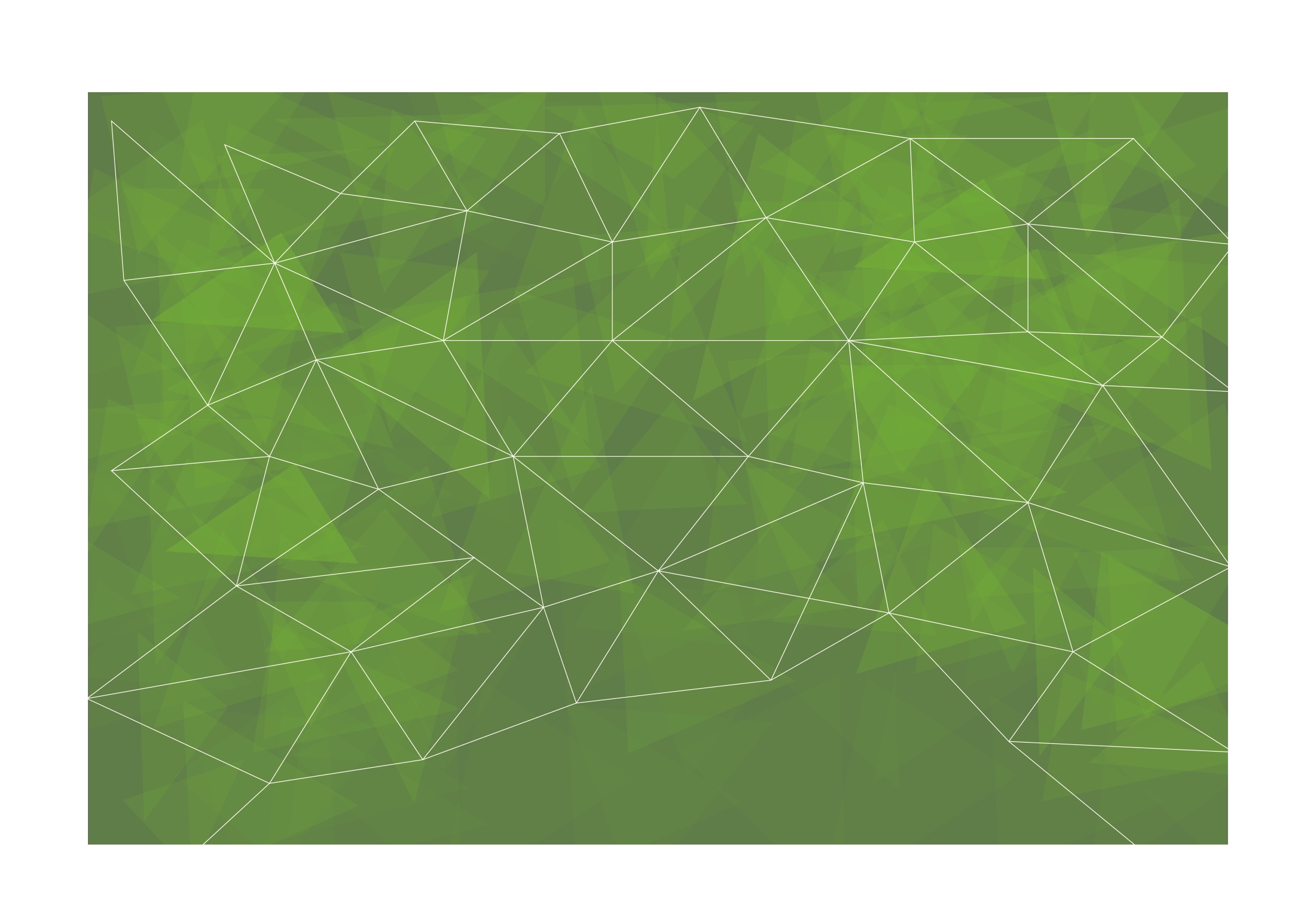 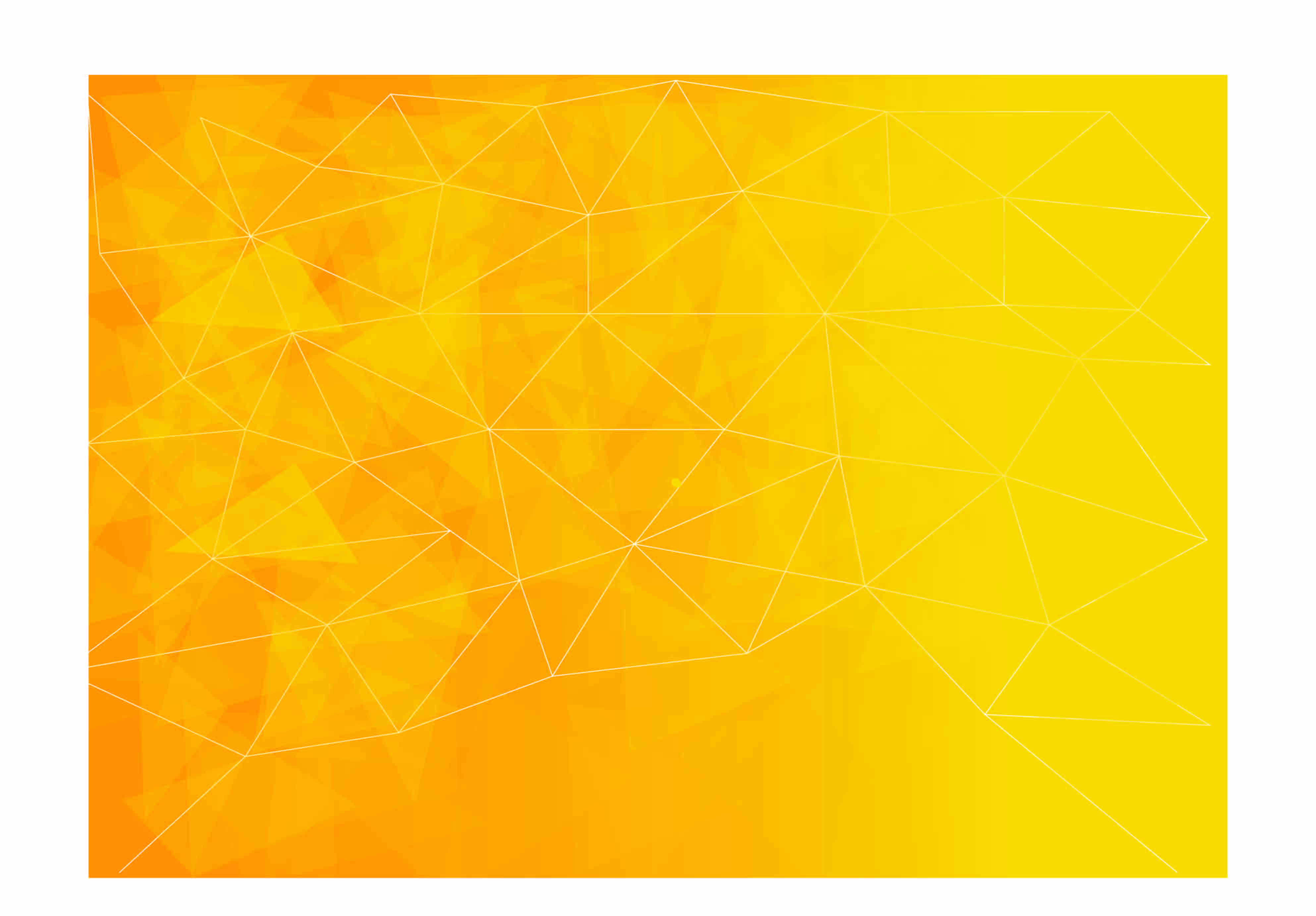 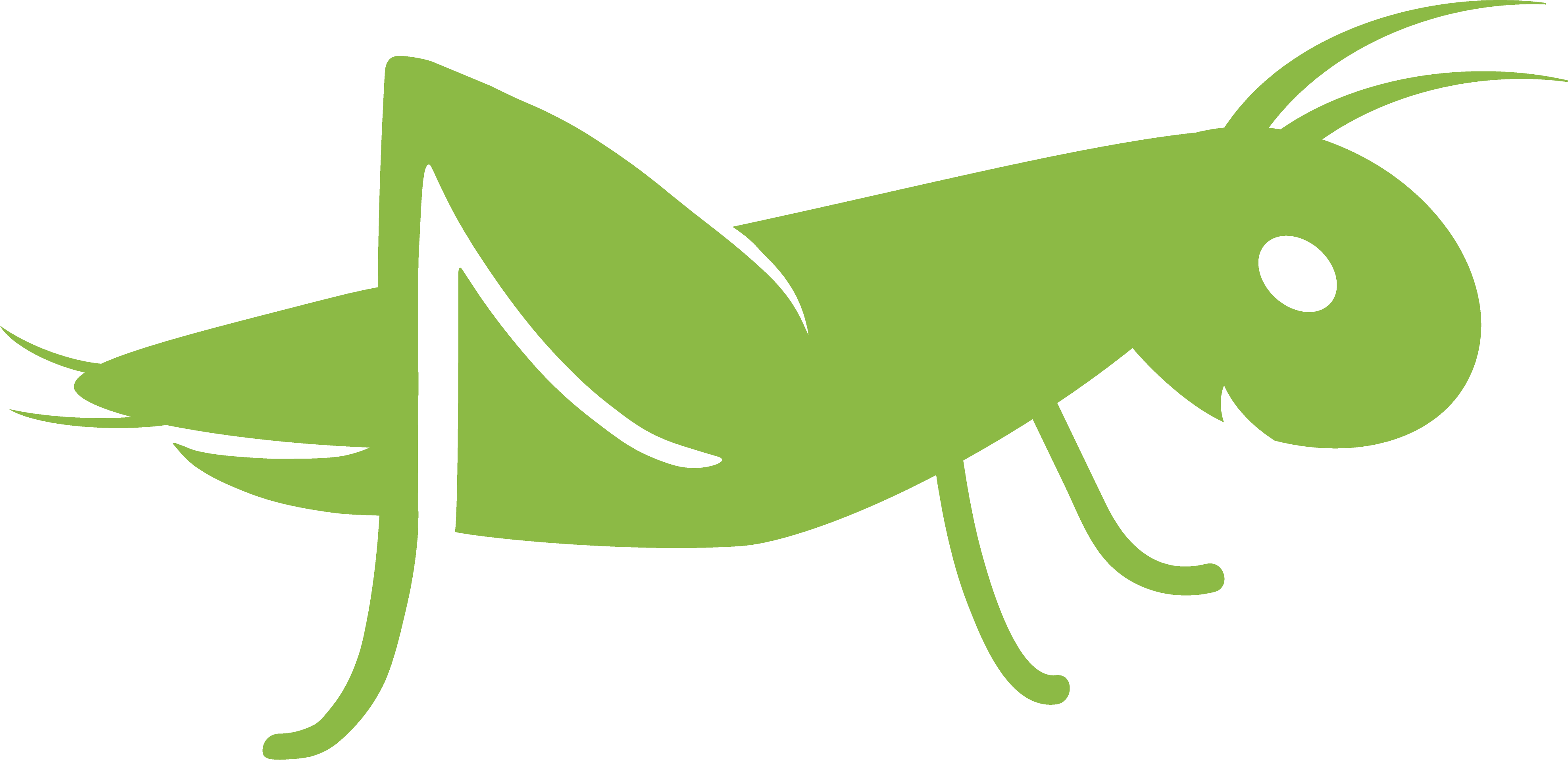 https://cumulus.cedefop.europa.eu/files/vetelib/2019/european_inventory_validation_2018_synthesis.pdf
https://walidacja.ibe.edu.pl/metody/en/
http://self-e.lpf.lt/youth-workers-module3.html?lang=en
https://europa.eu/europass/en/european-qualifications-framework-eqf
https://www.cedefop.europa.eu/ro/events-and-projects/projects/european-credit-system-vocational-education-and-training-ecvet
https://europa.eu/europass/en/about-europass
https://www.eqavet.eu/What-We-Do/European-Quality-Assurance-Reference-Framework/Overview
https://www.cedefop.europa.eu/files/9139_en.pdf
https://kwalifikacje.edu.pl/baza-wiedzy/use-the-integrated-qualifications-system-iqs/validation/?lang=en
https://www.polnews.uk/index.php/czytelnia/454-kursy-nvq.html
https://www.vocationaltraining.org.uk/nvq-overview
Shih-Yeh Chen and Shiang-Yao Liu, Developing Students’ Action Competence for a Sustainable Future: A Review of Educational Research, 13 February 2020
https://eur-lex.europa.eu/legal-content/EN/TXT/HTML/?uri=CELEX:32018H0604(01)&from=EN
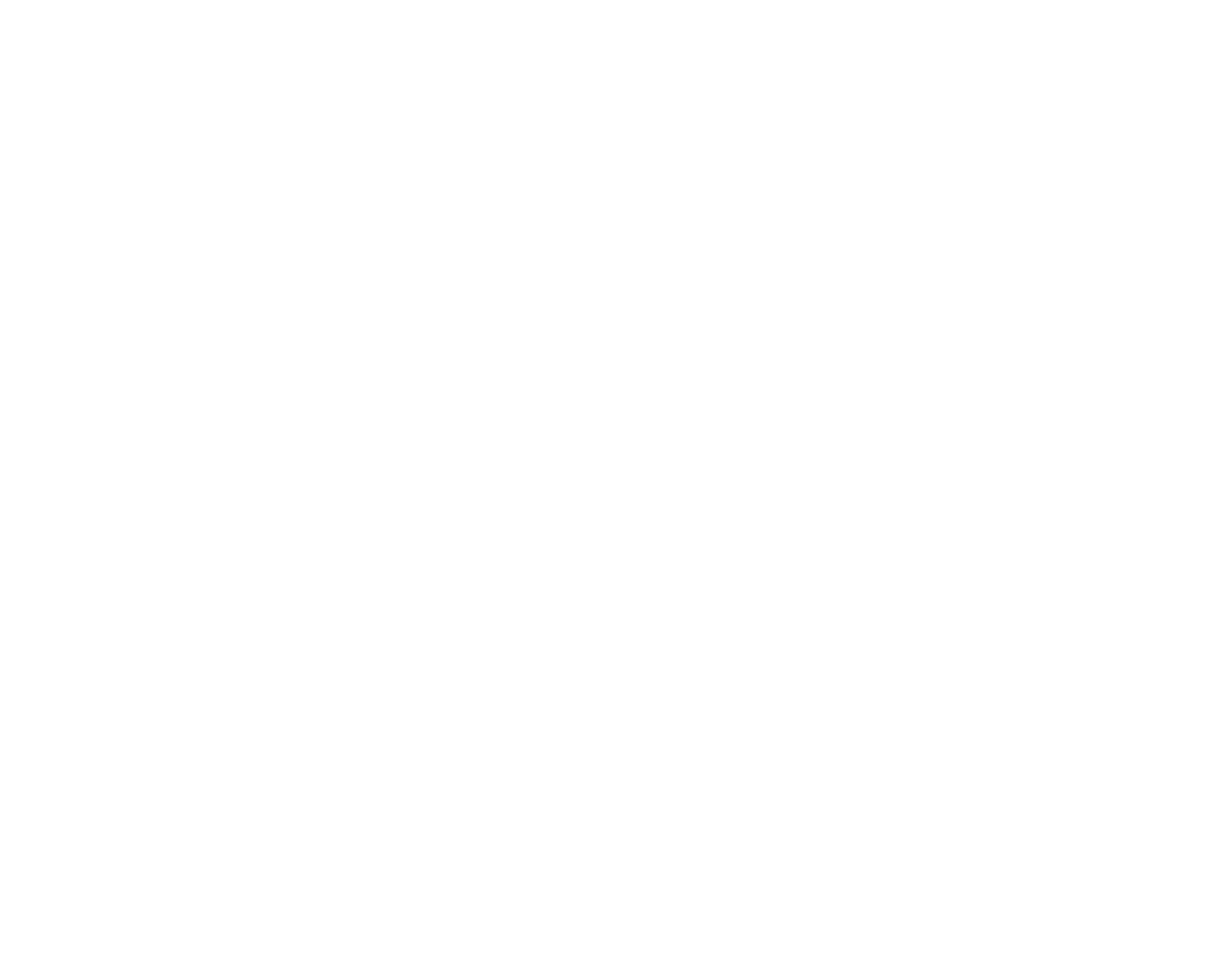 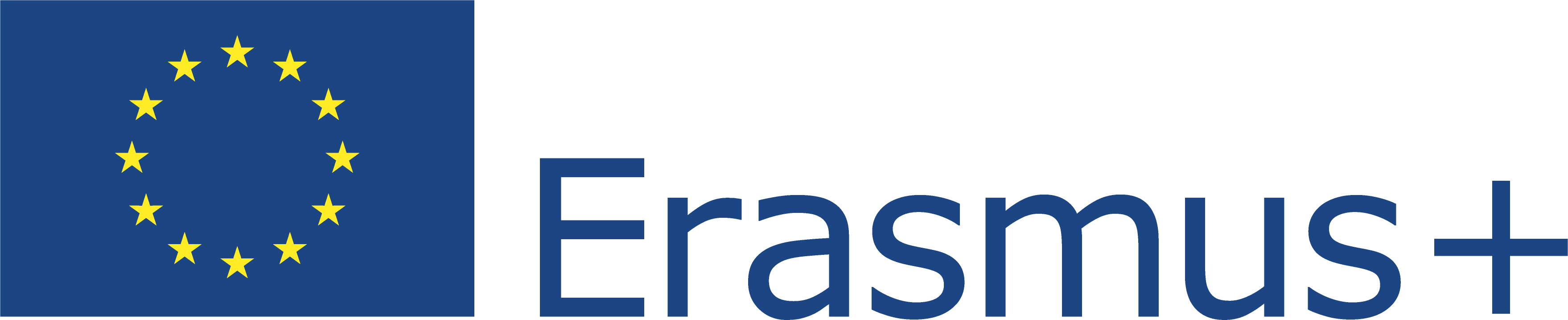 This Project (2019-1-RO01-KA204-063136) has been funded with support from the European Commission. This document reflects the views only of the author and the Commission cannot be held responsible for any use which might be made of the information contained herein.
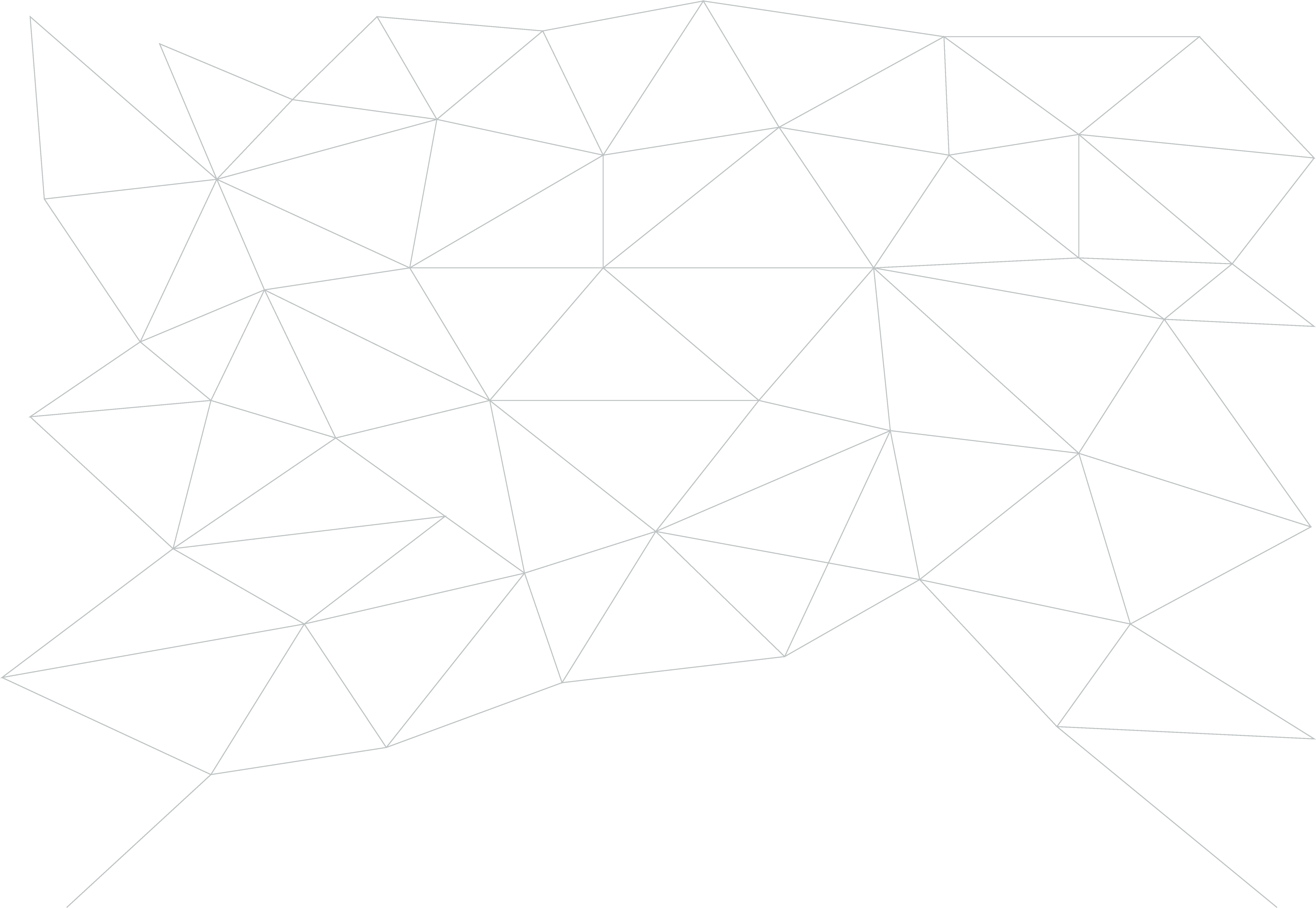 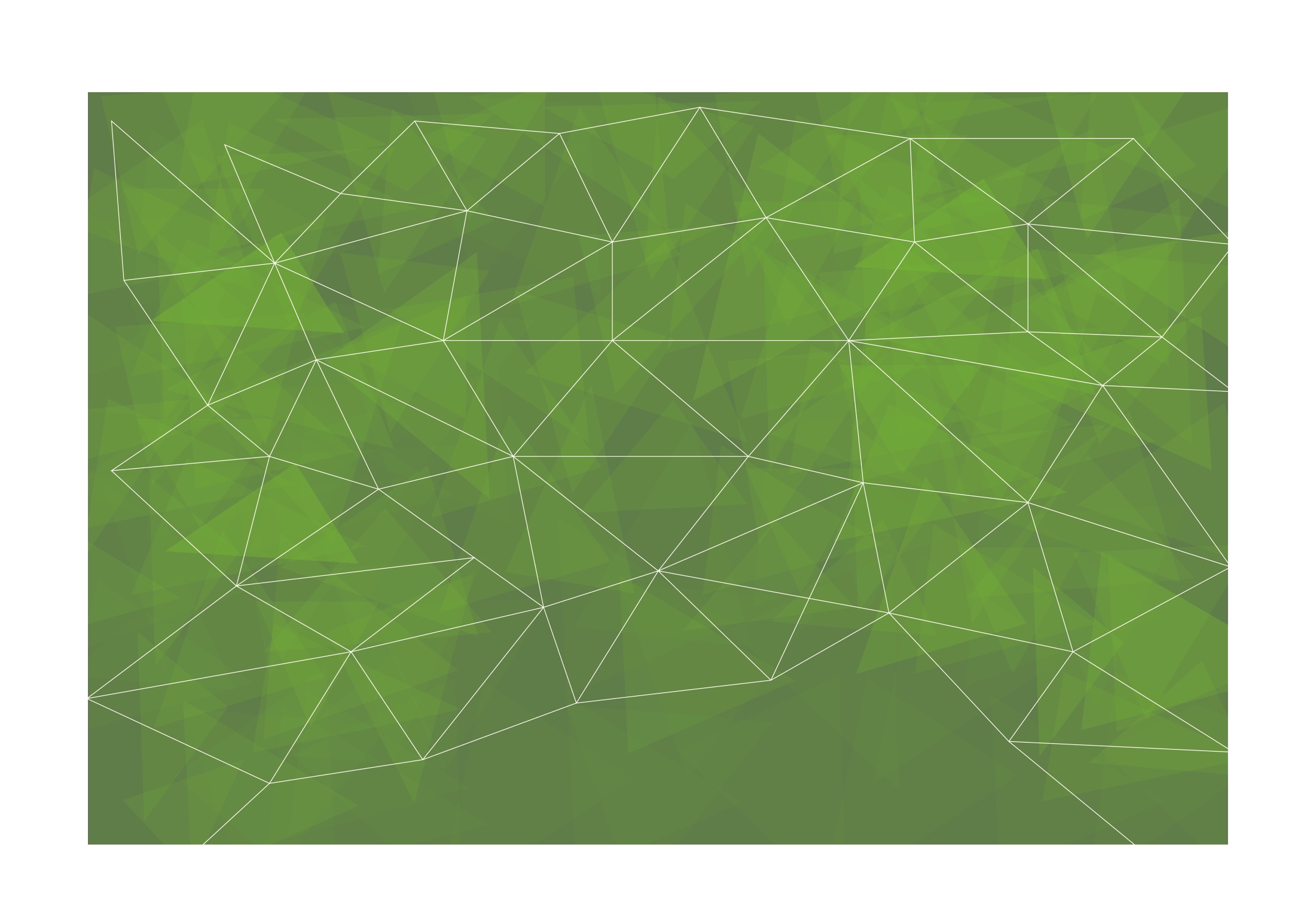 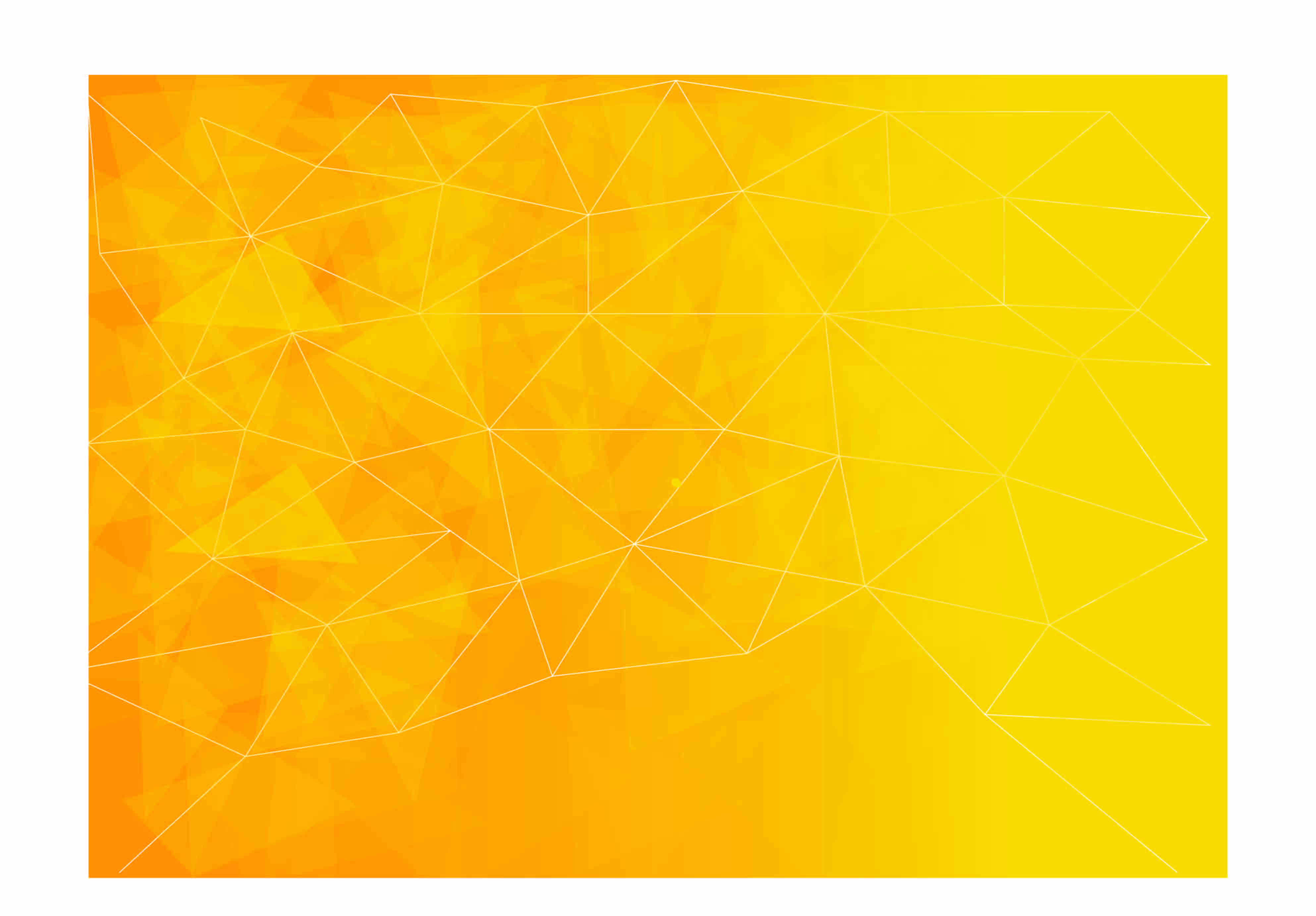 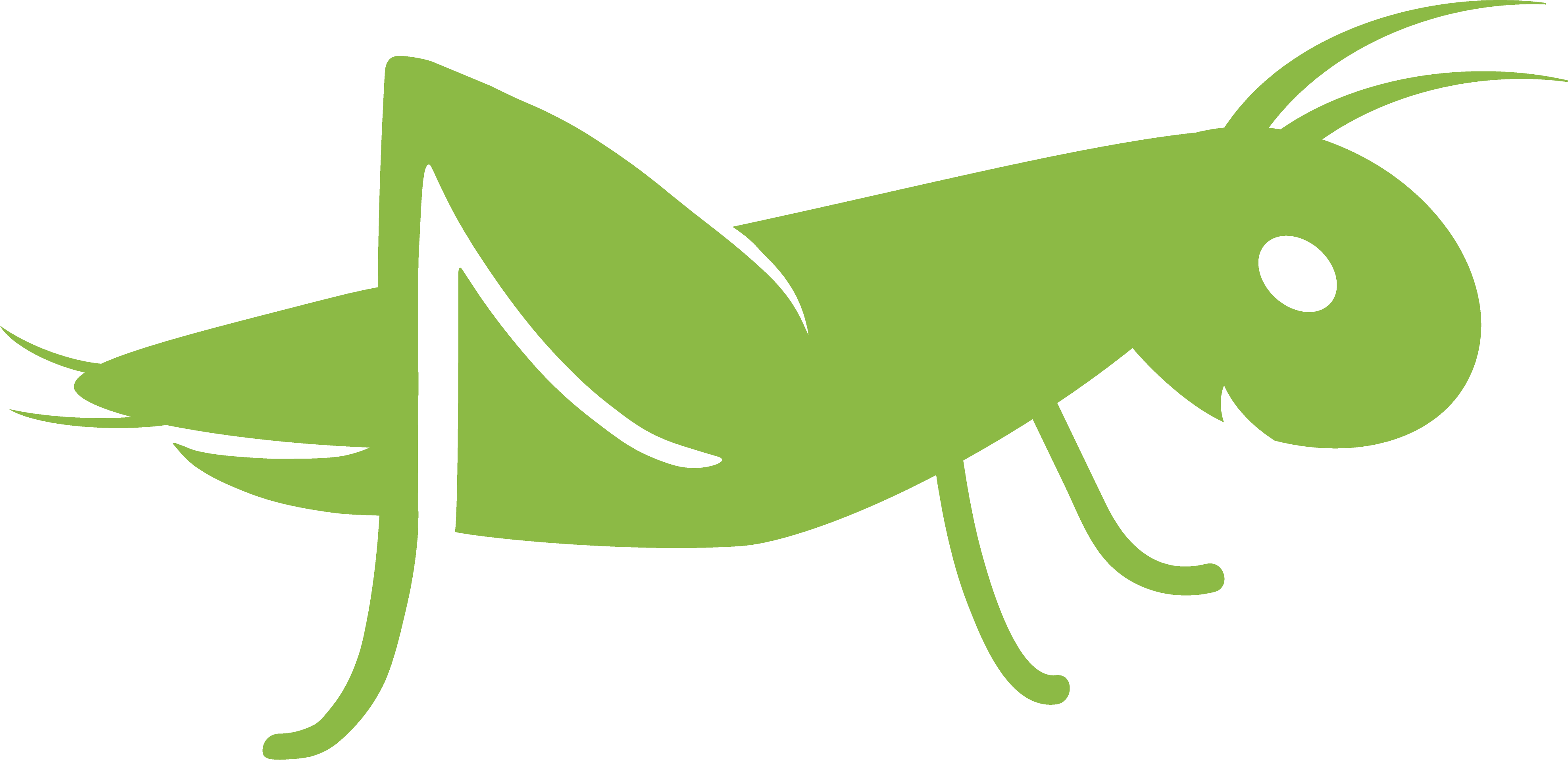 Final Test
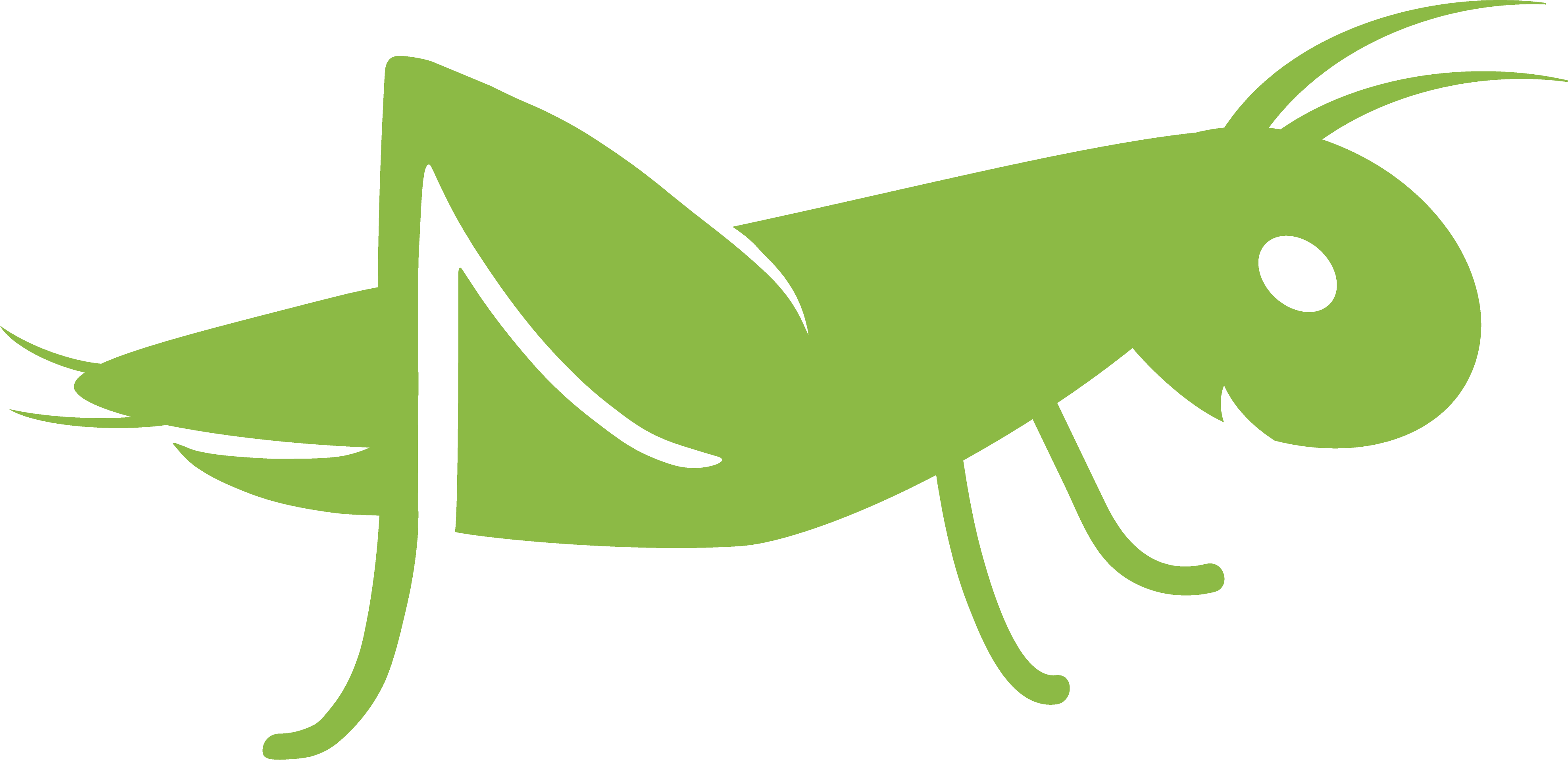 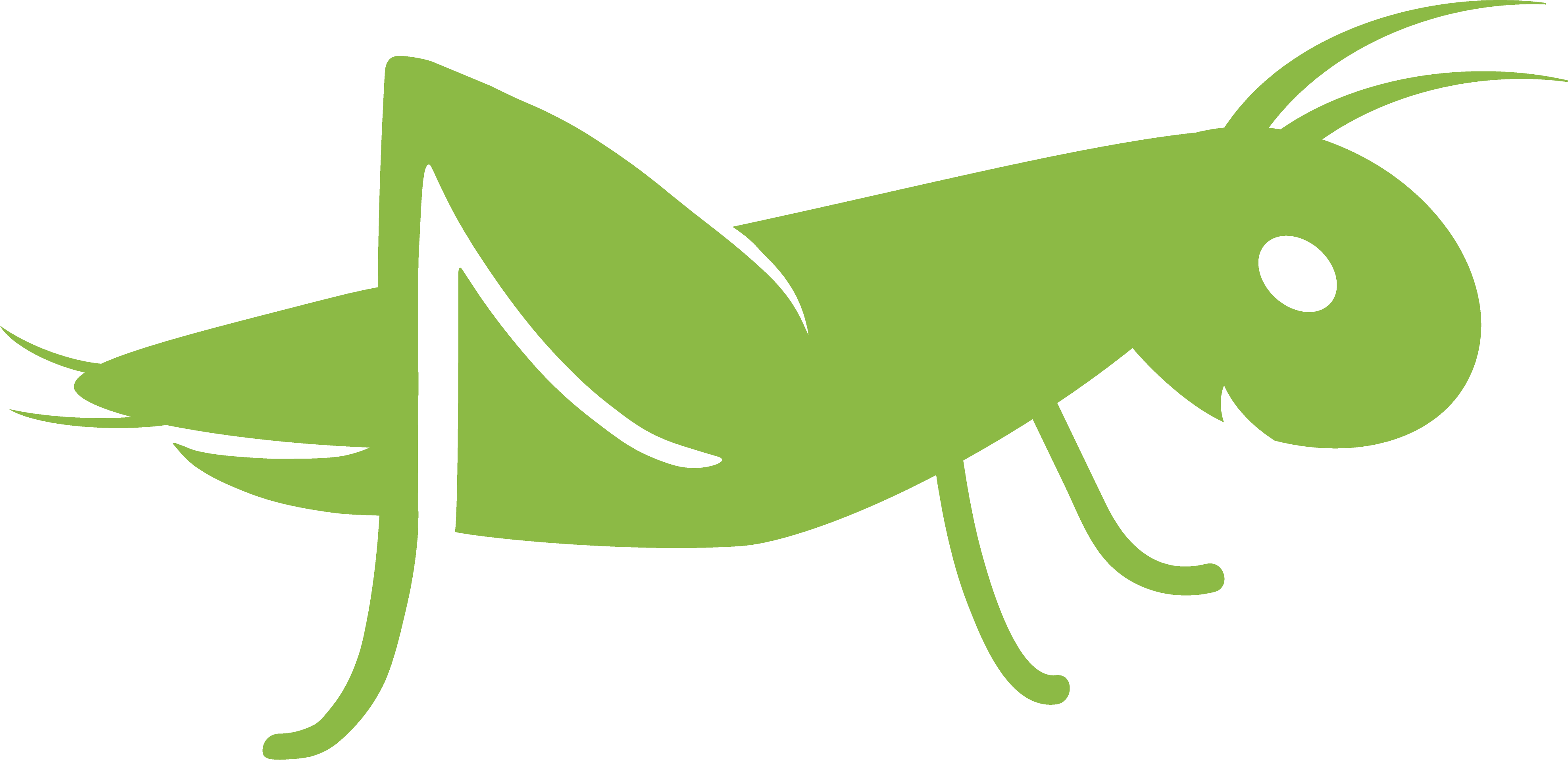 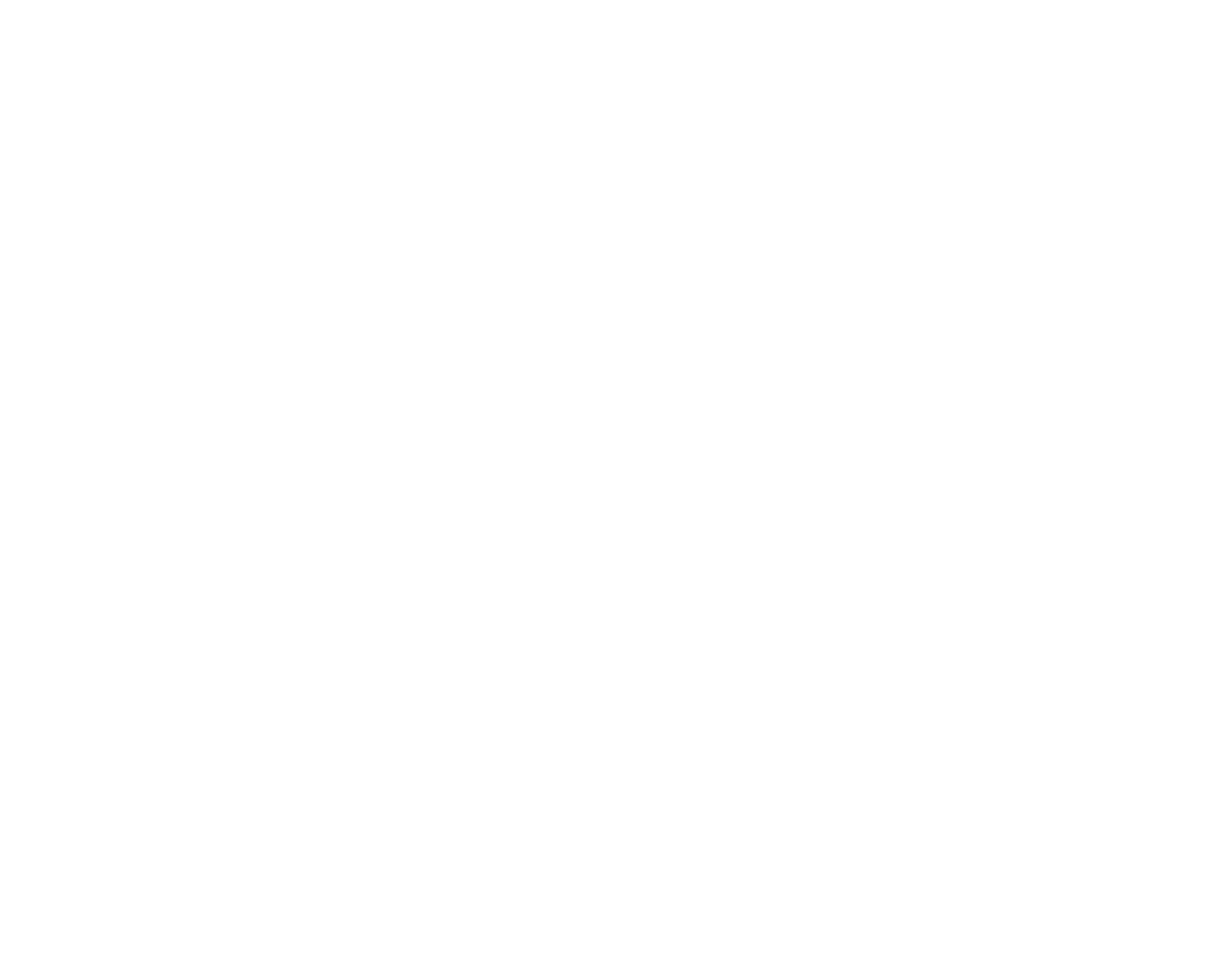 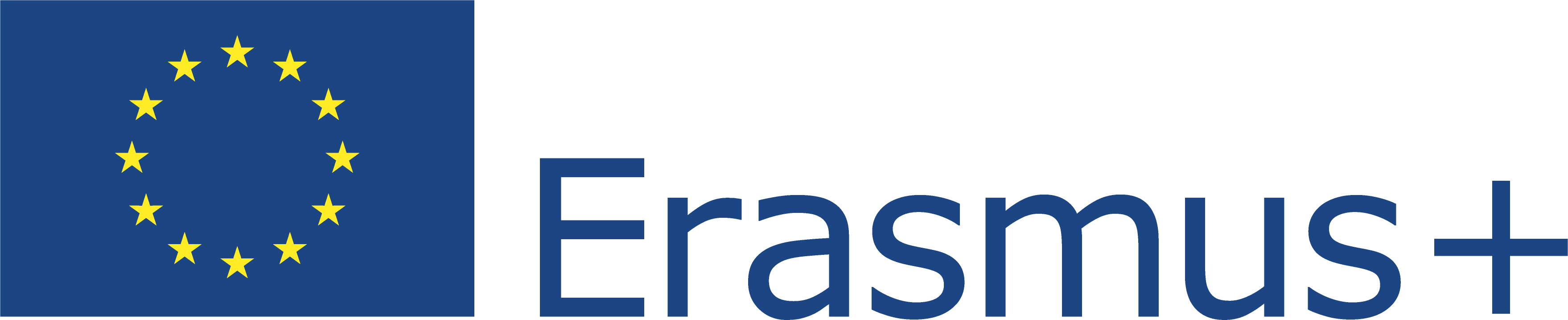 This Project (2019-1-RO01-KA204-063136) has been funded with support from the European Commission. This document reflects the views only of the author and the Commission cannot be held responsible for any use which might be made of the information contained herein.
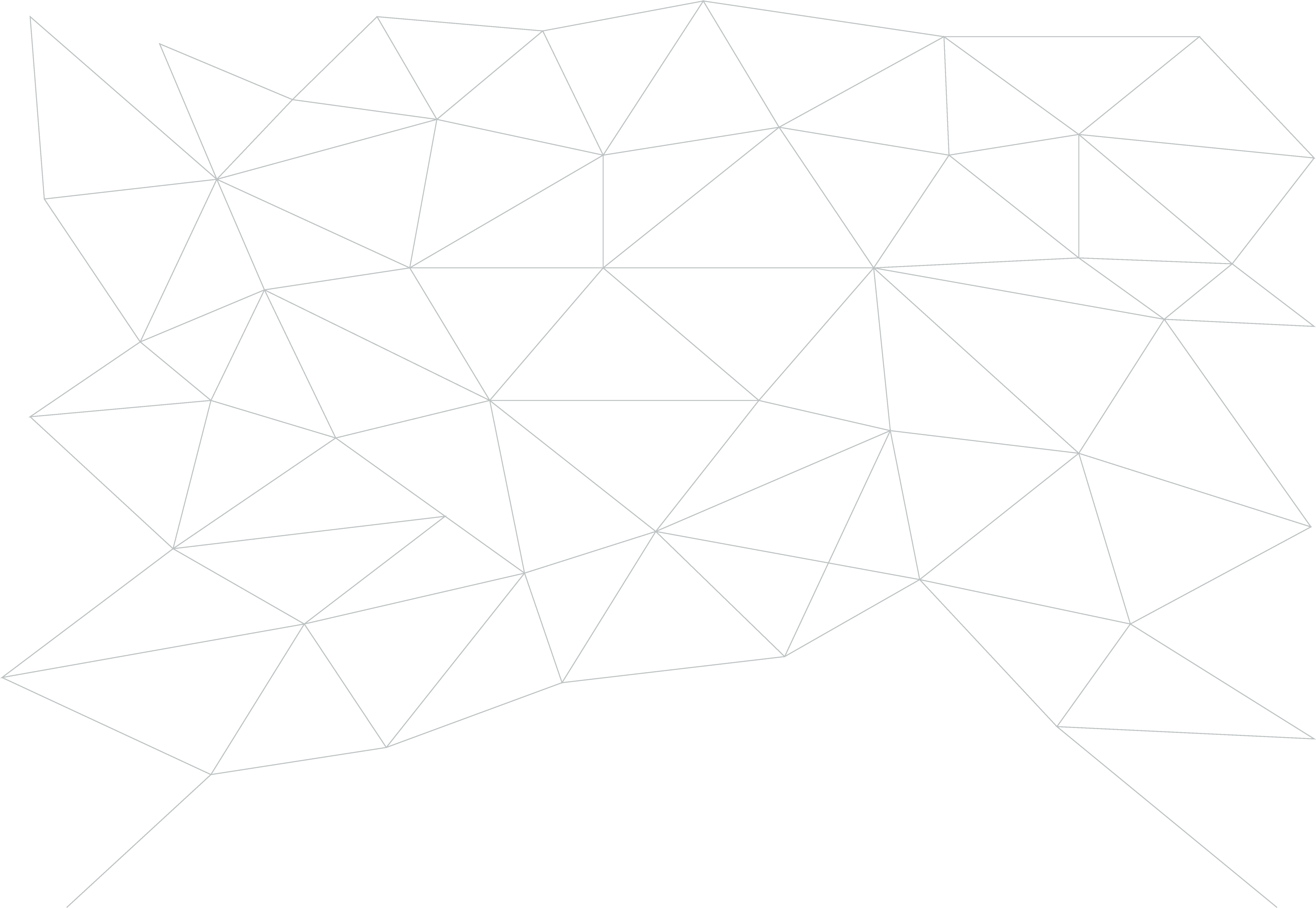 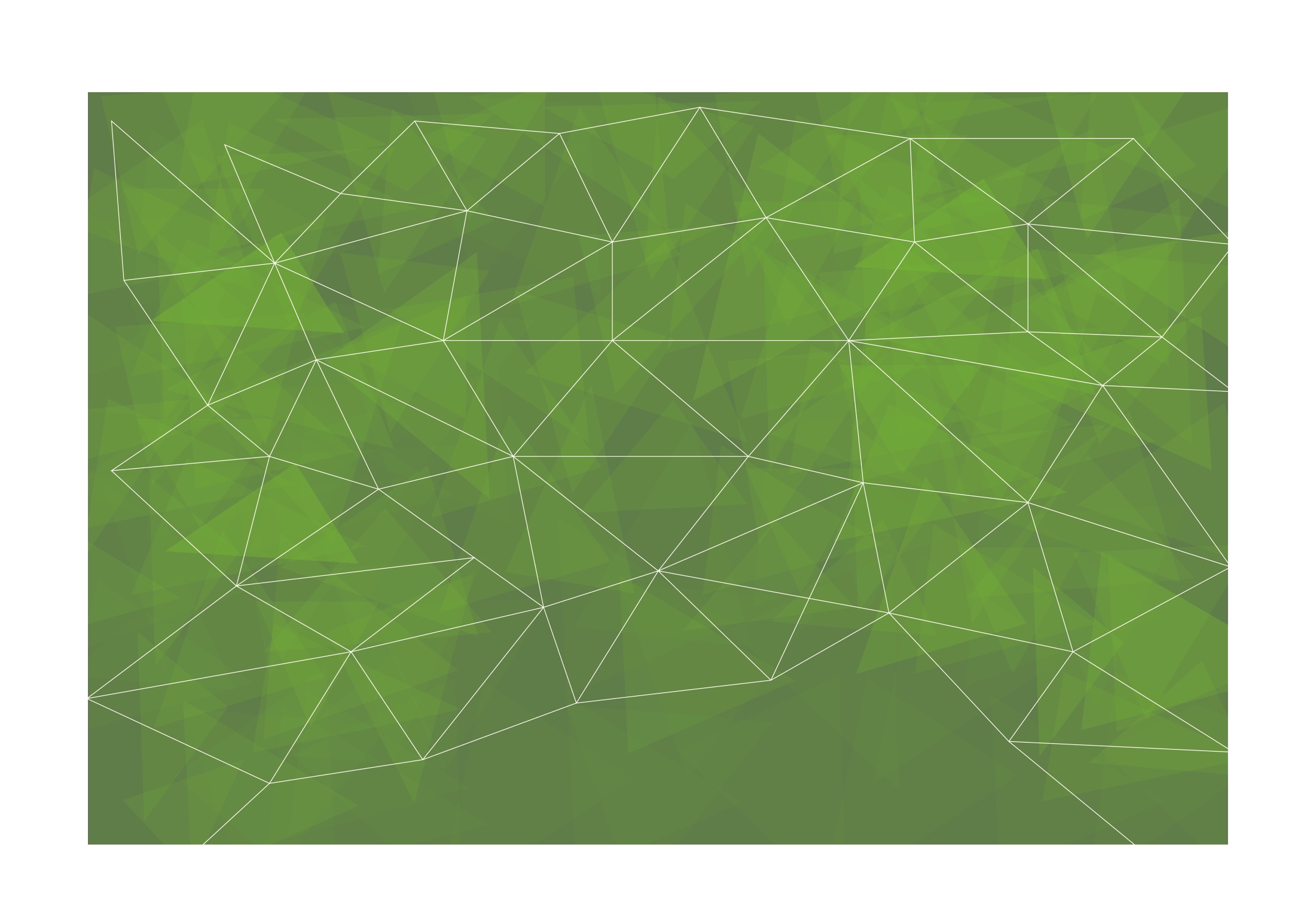 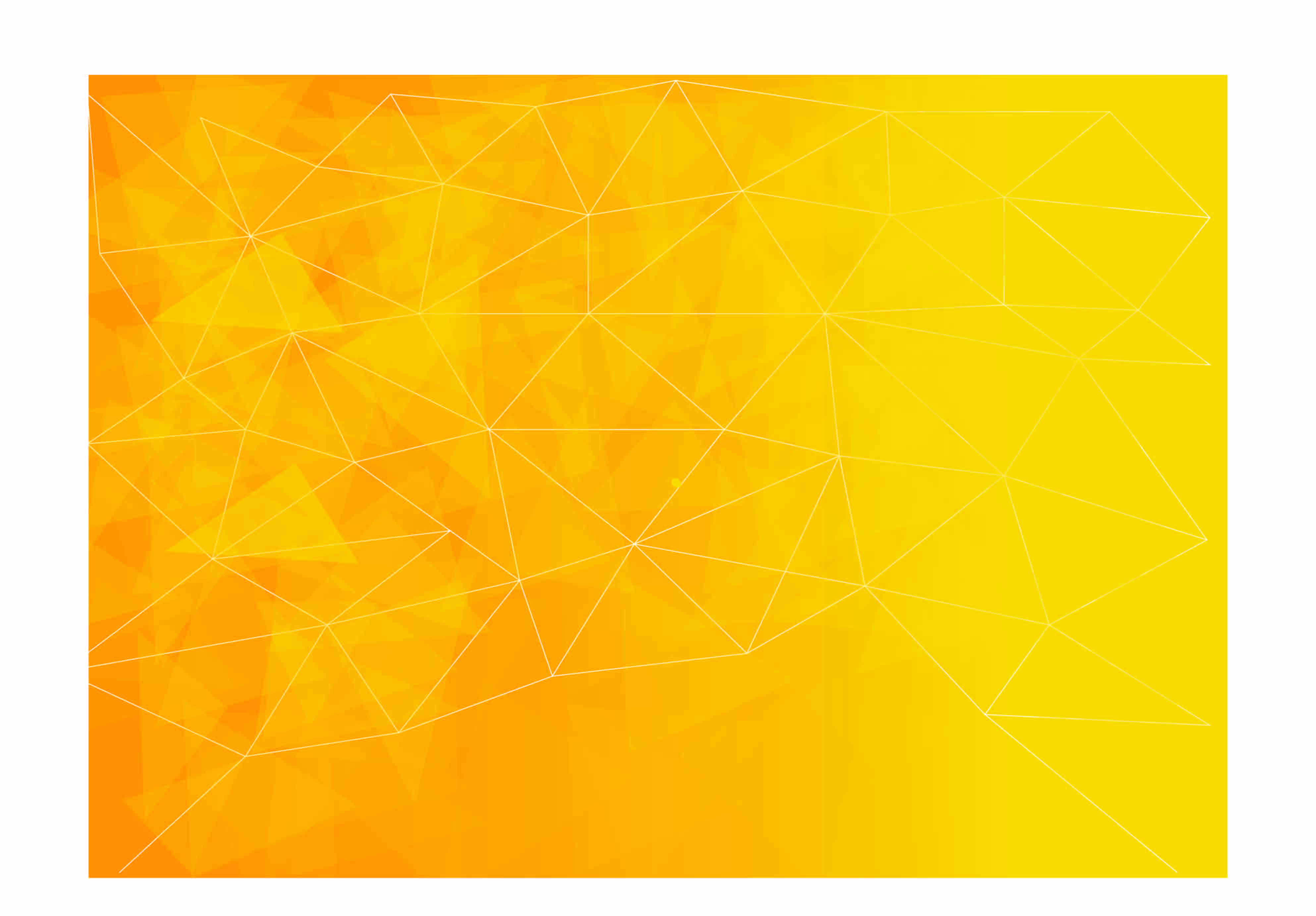 awareness v. competence
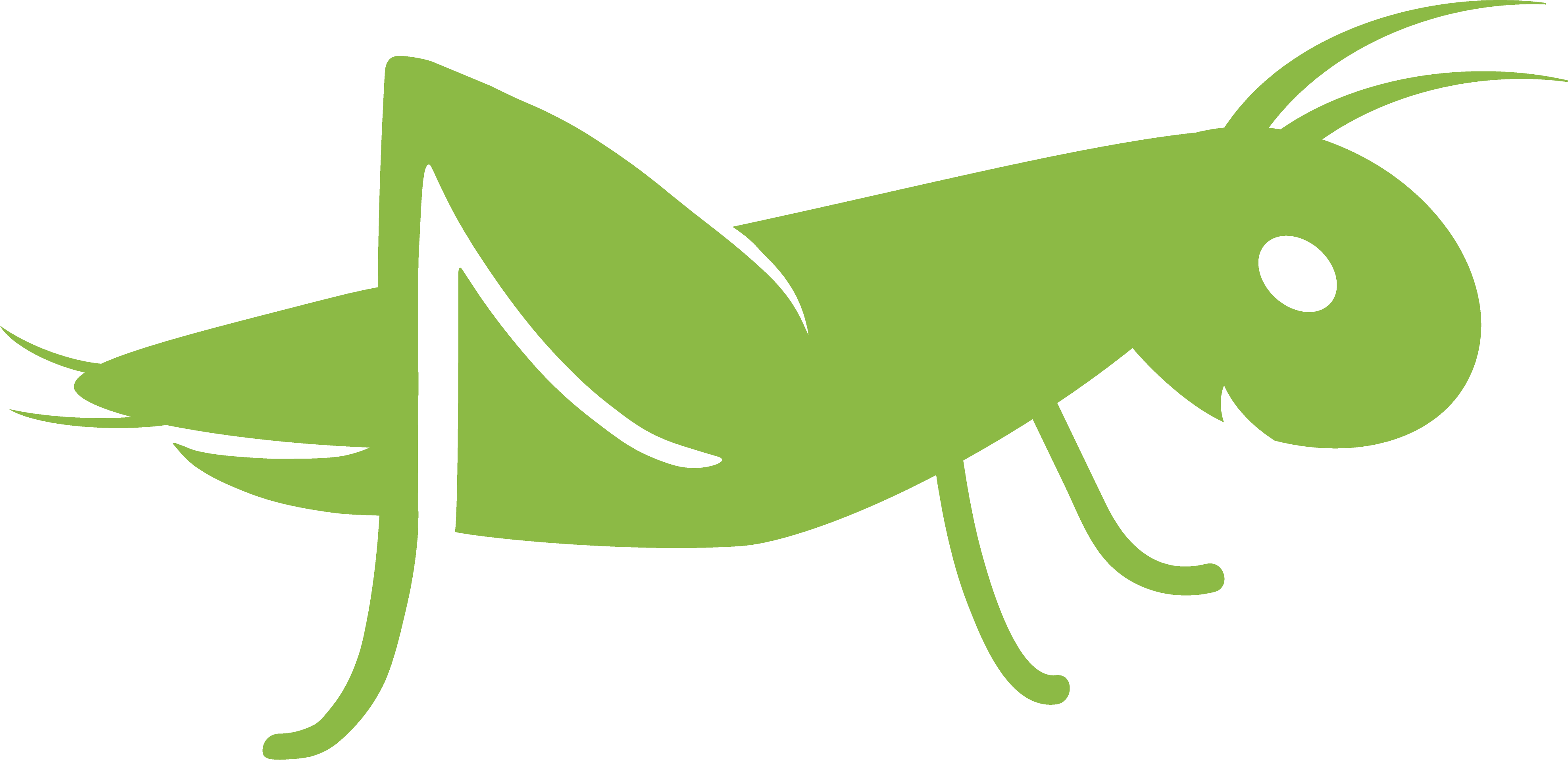 what I learnt / gained
what I have passed
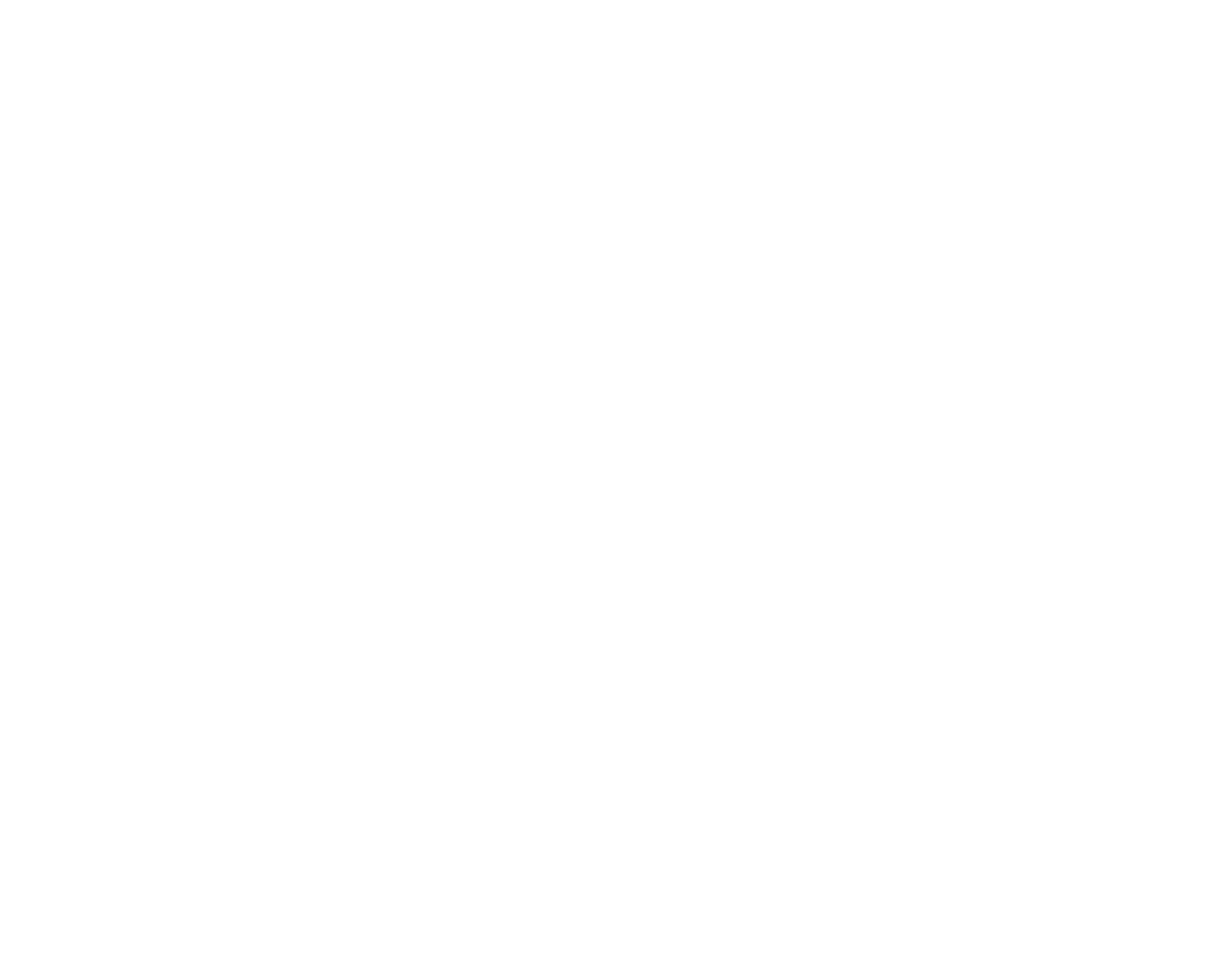 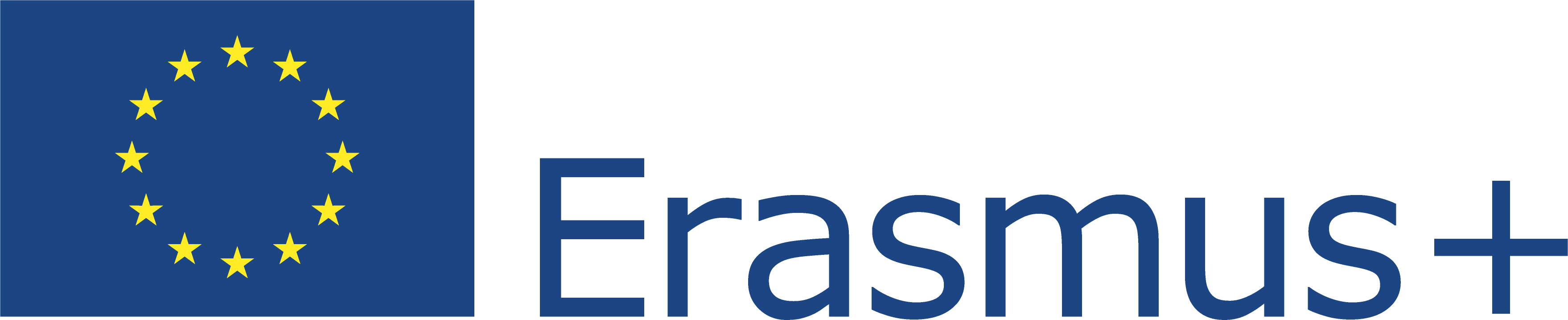 This Project (2019-1-RO01-KA204-063136) has been funded with support from the European Commission. This document reflects the views only of the author and the Commission cannot be held responsible for any use which might be made of the information contained herein.
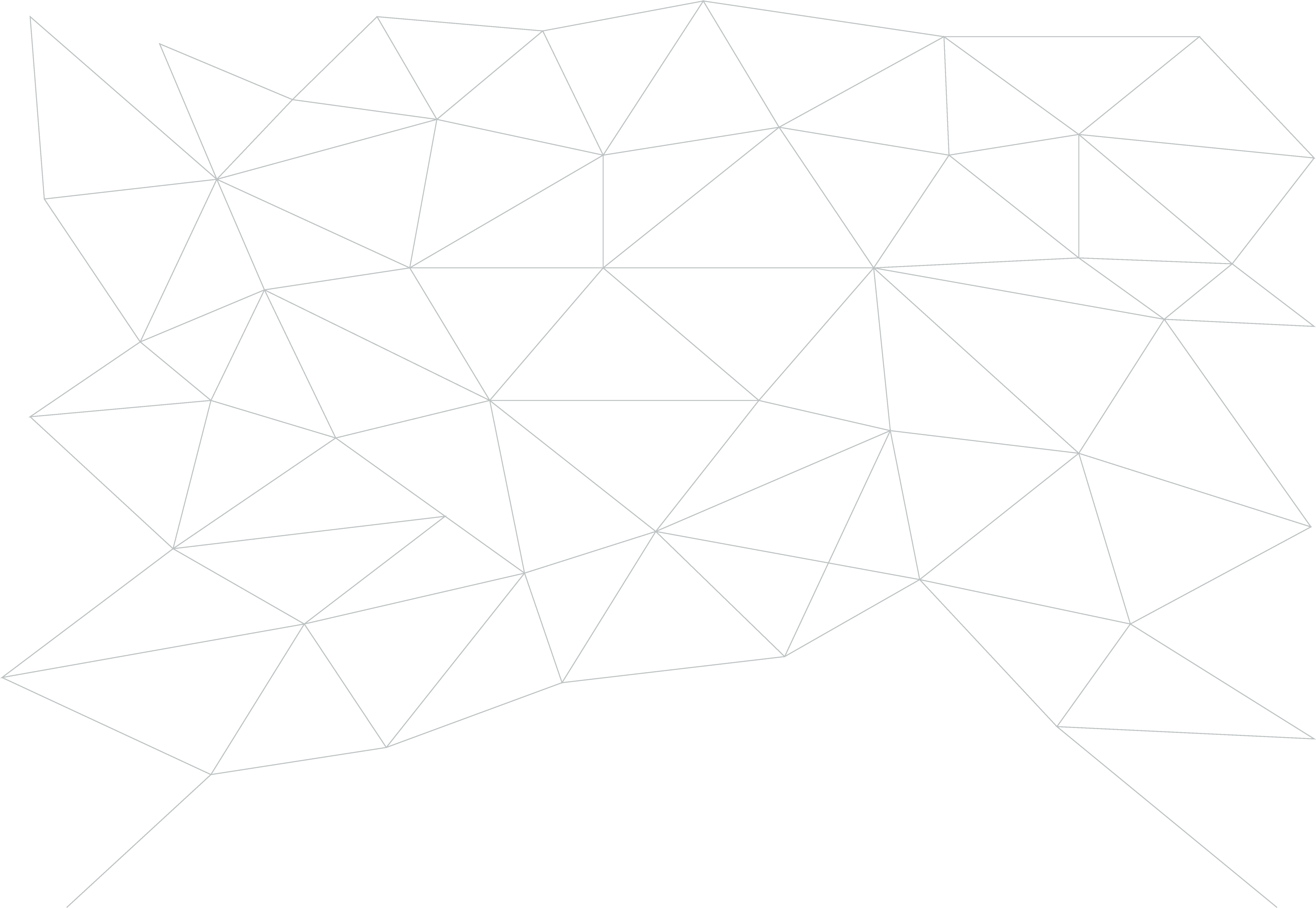 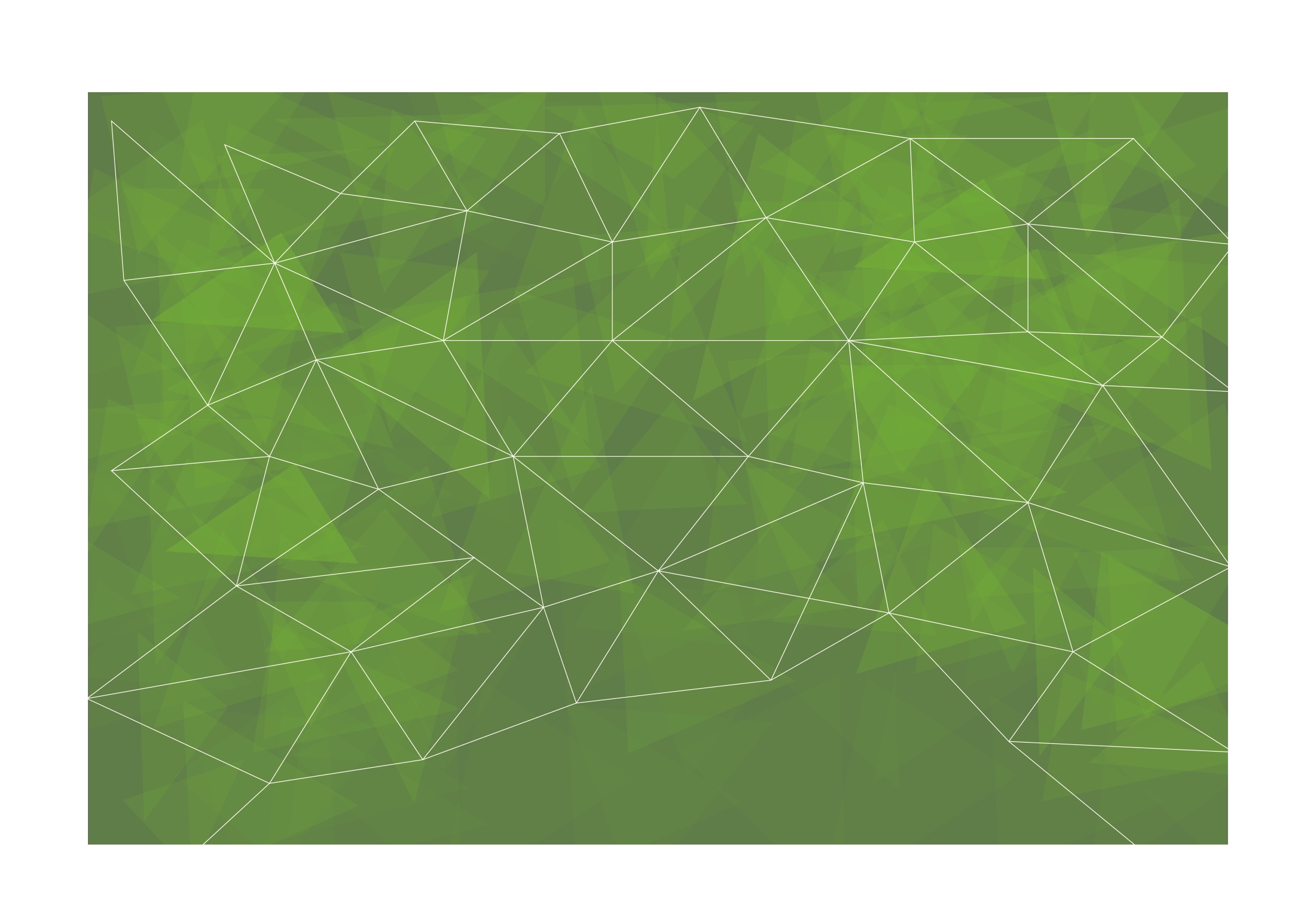 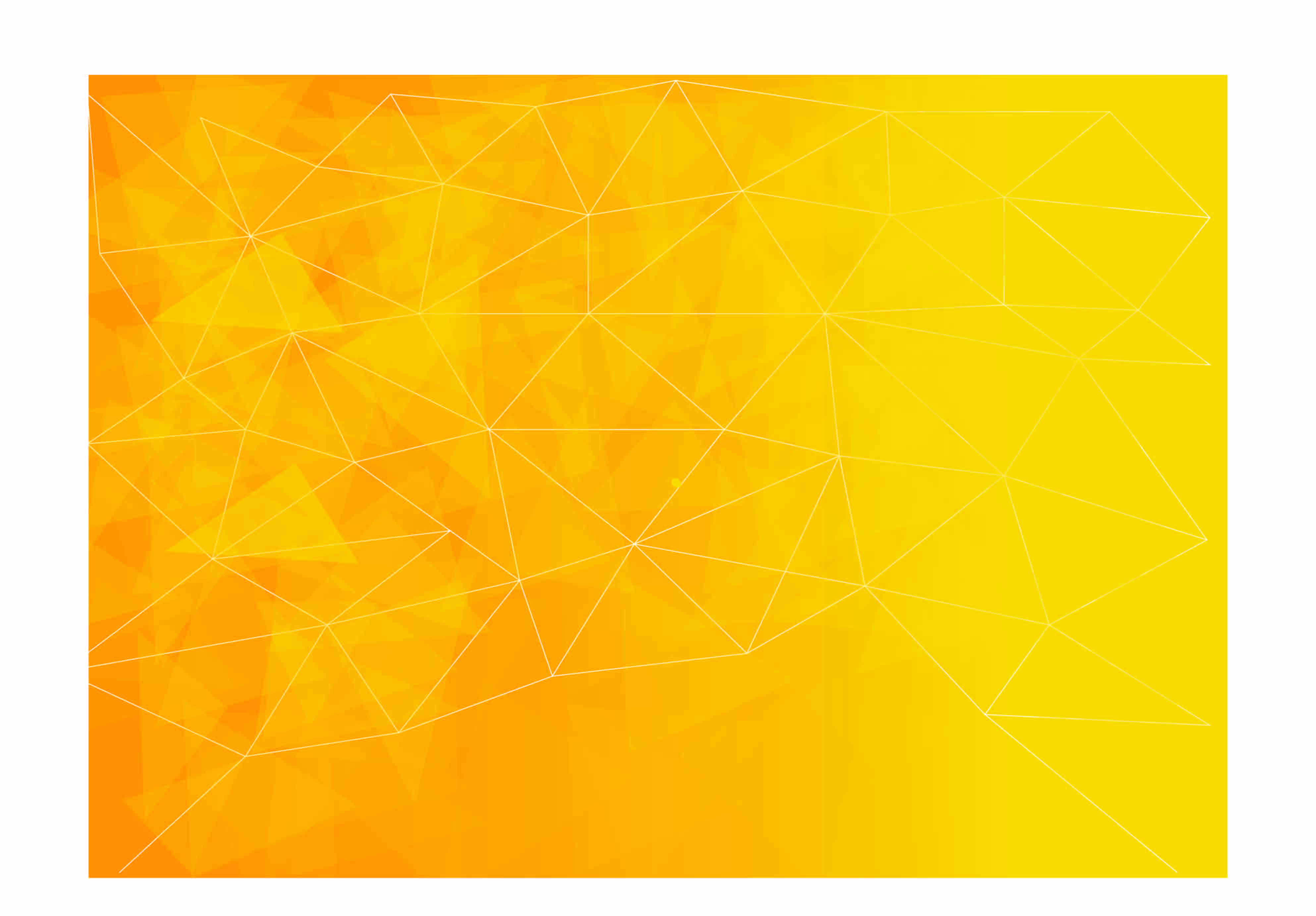 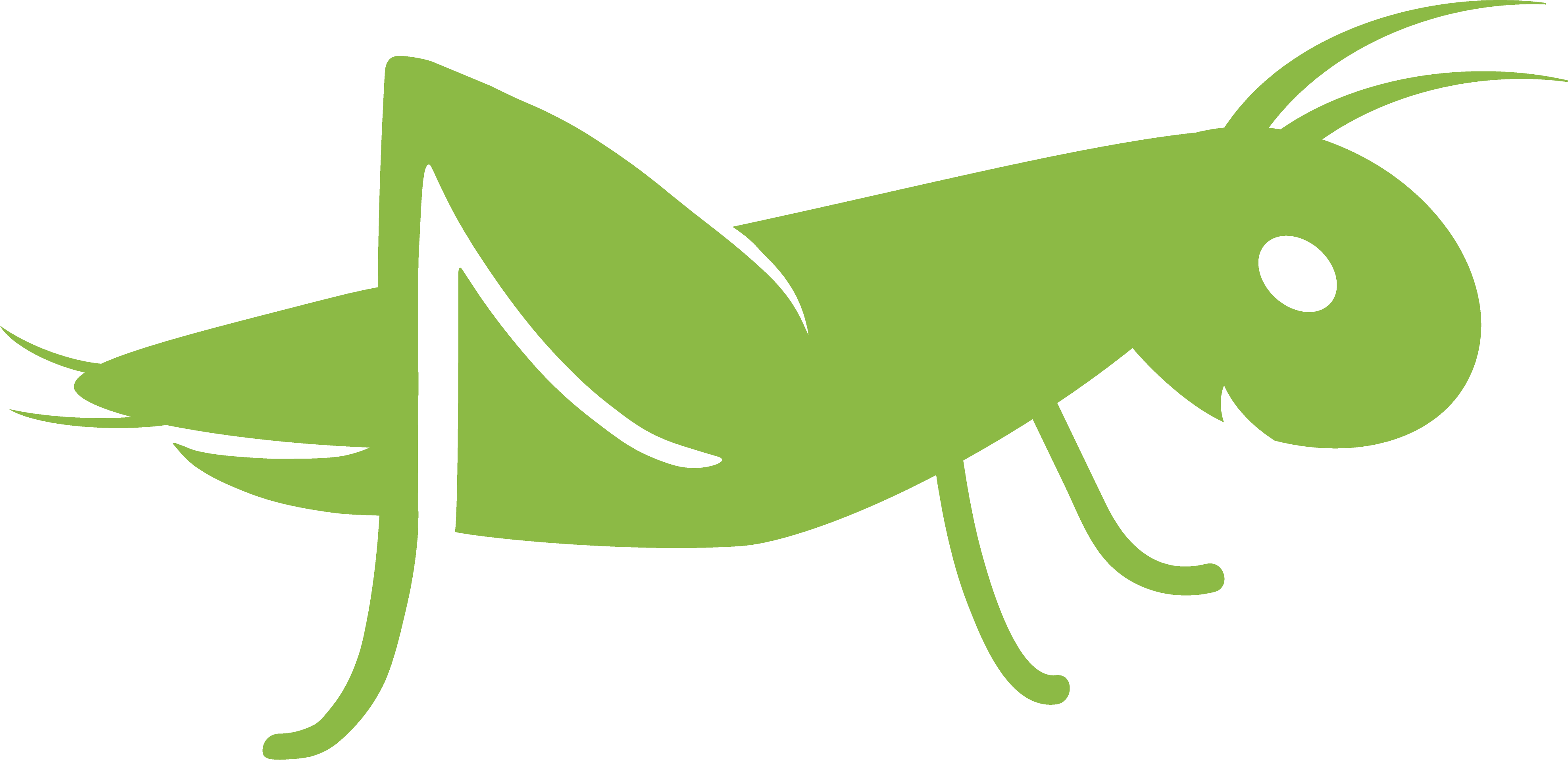 Feedback Collection
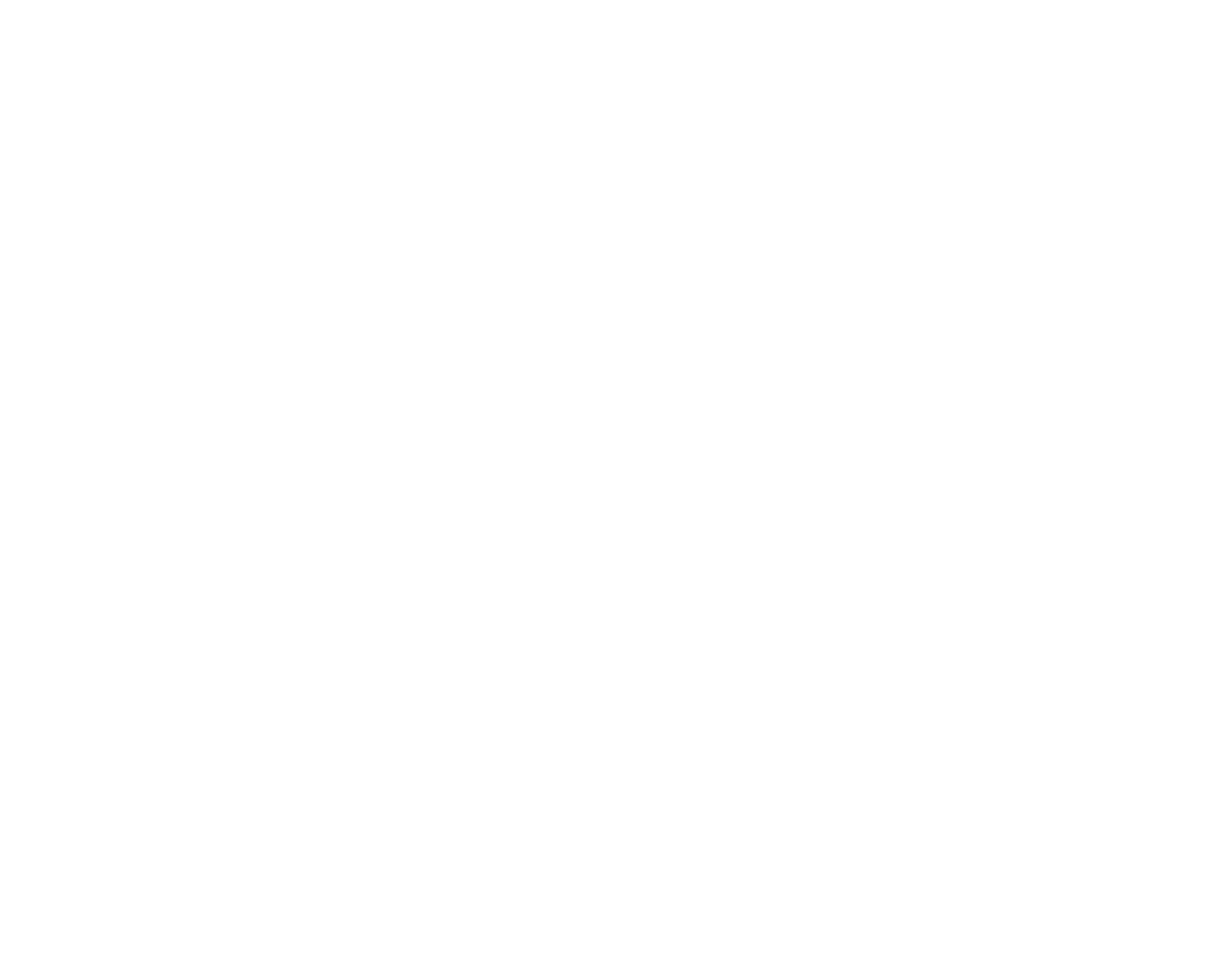 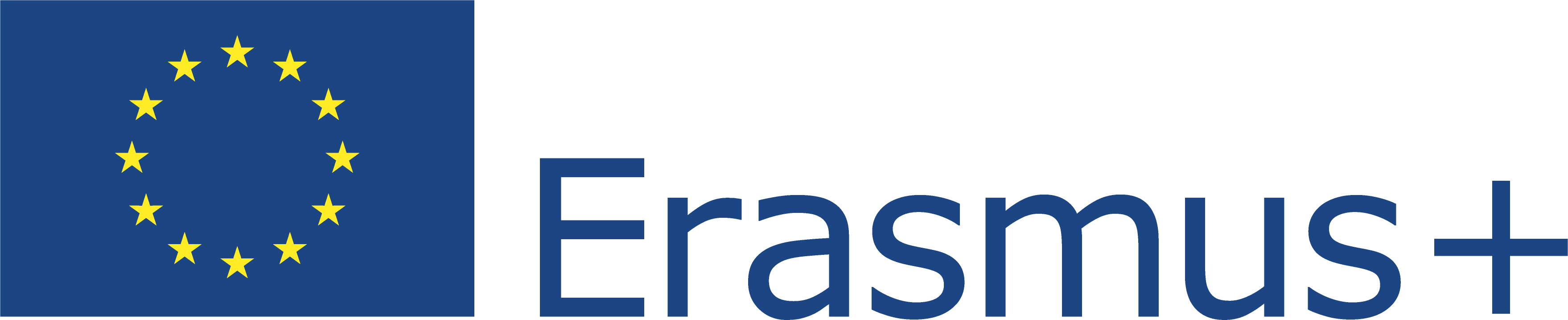 This Project (2019-1-RO01-KA204-063136) has been funded with support from the European Commission. This document reflects the views only of the author and the Commission cannot be held responsible for any use which might be made of the information contained herein.
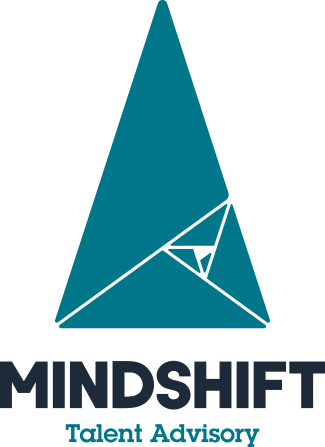 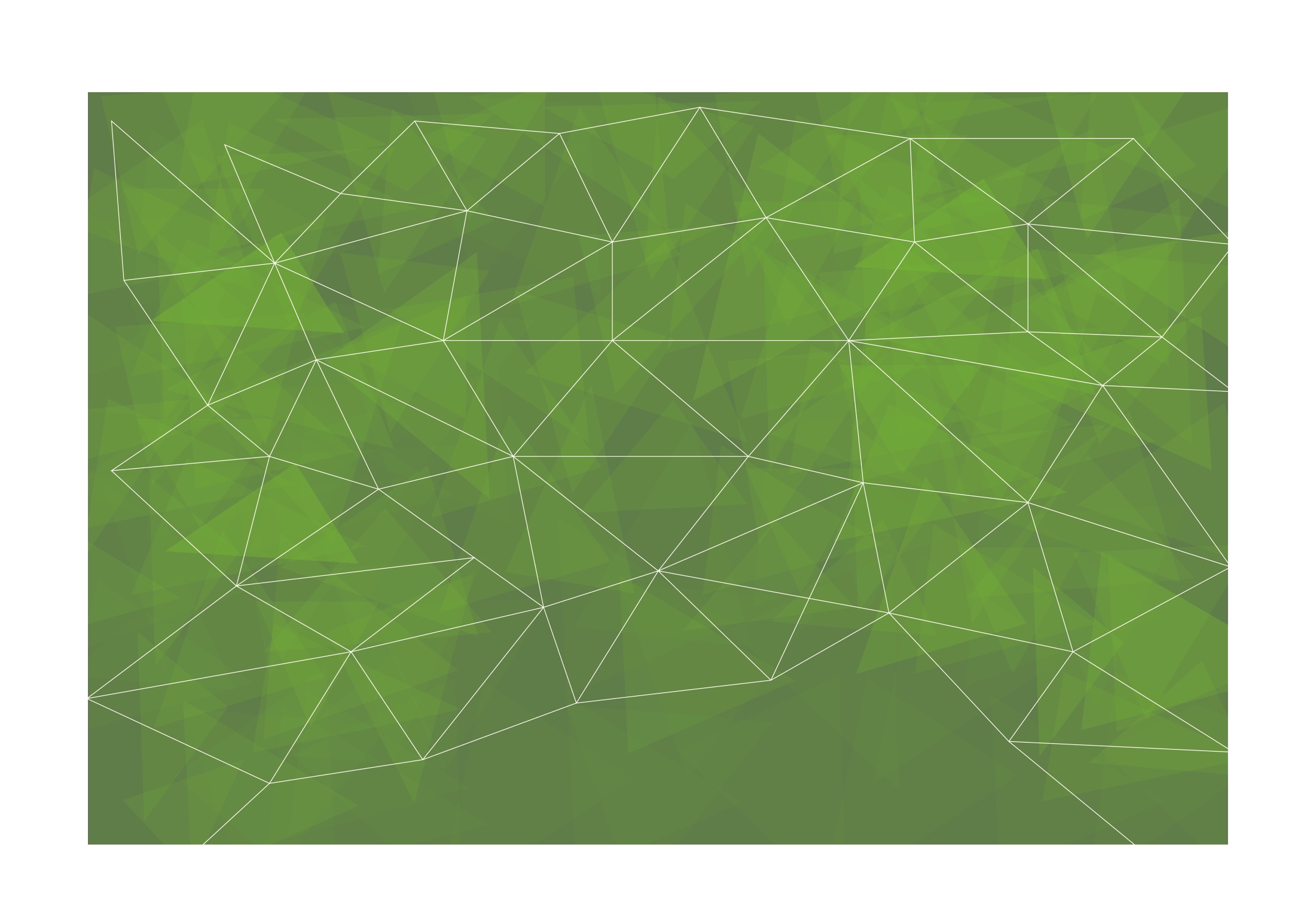 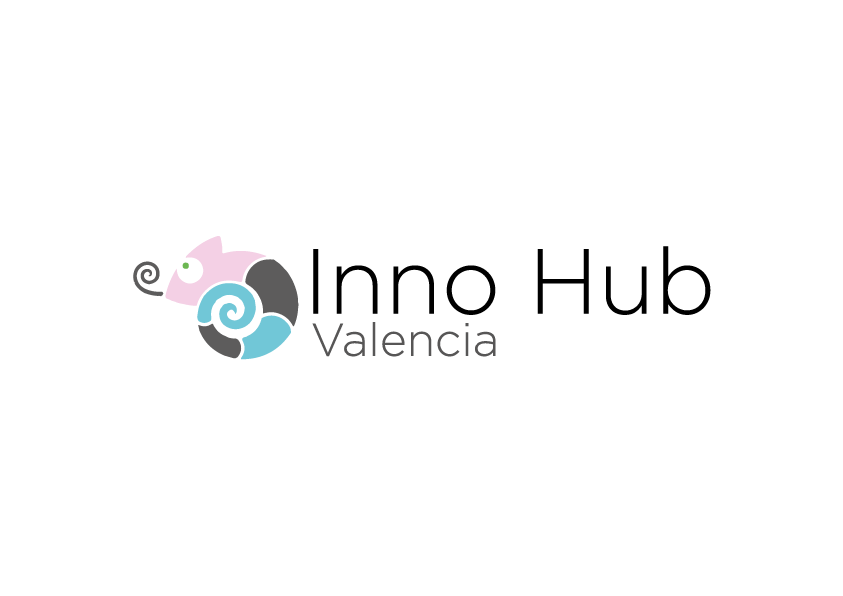 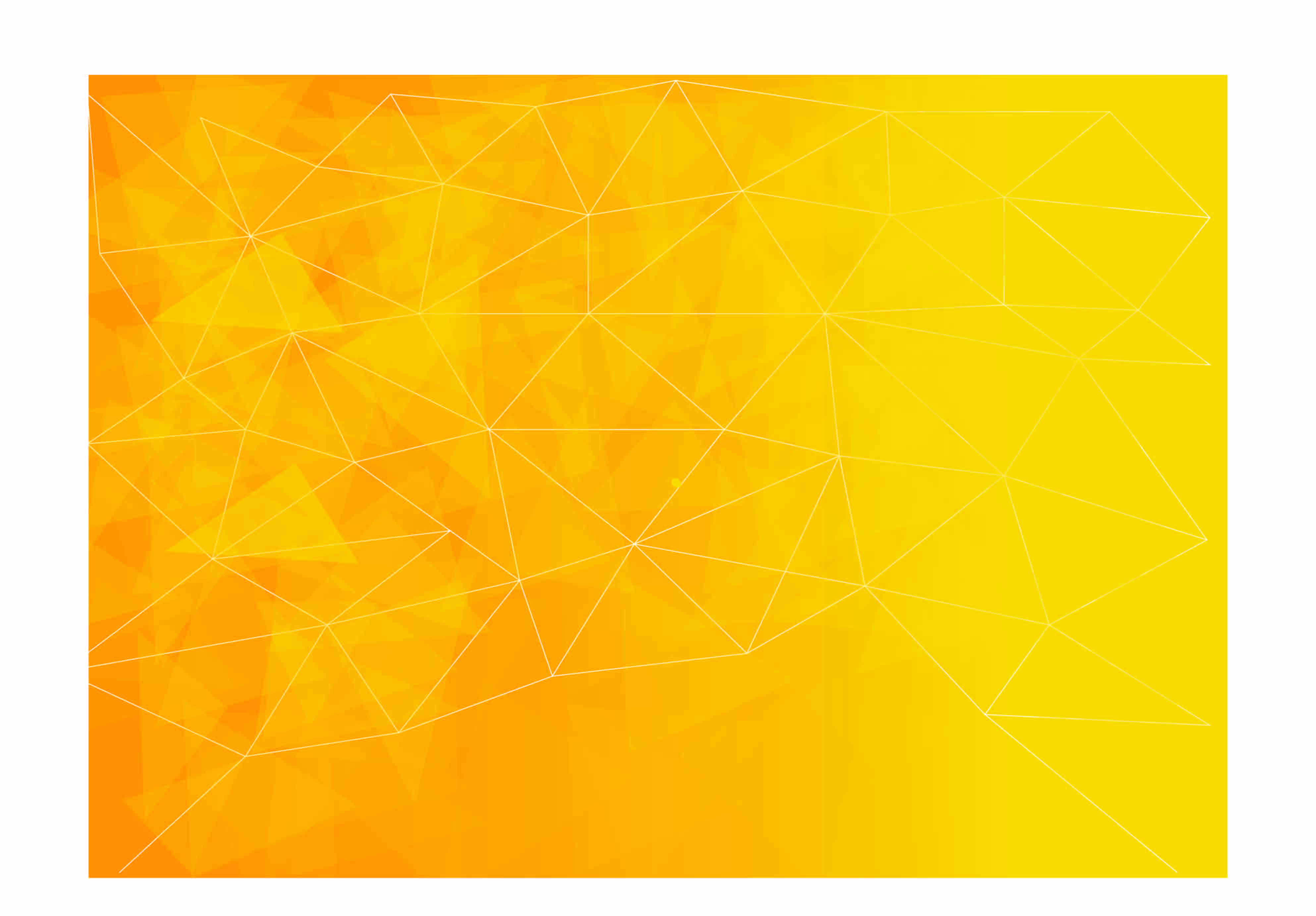 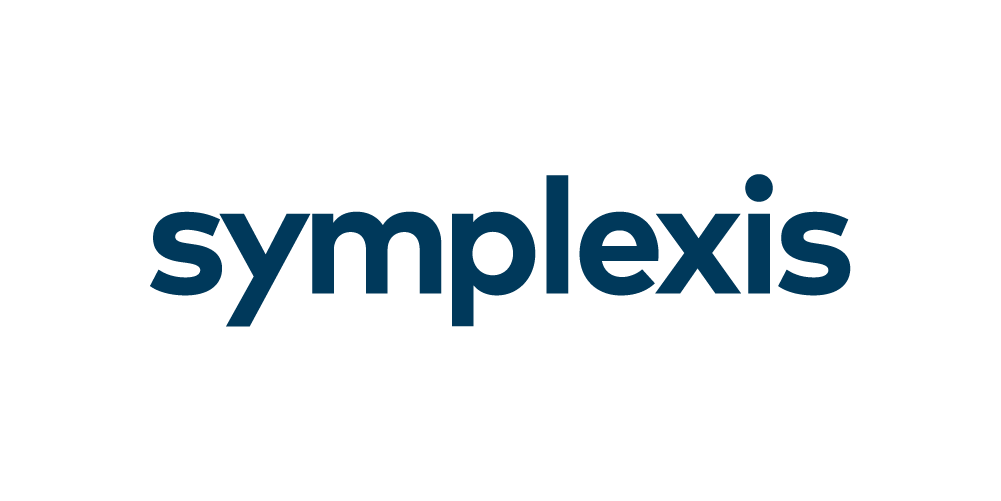 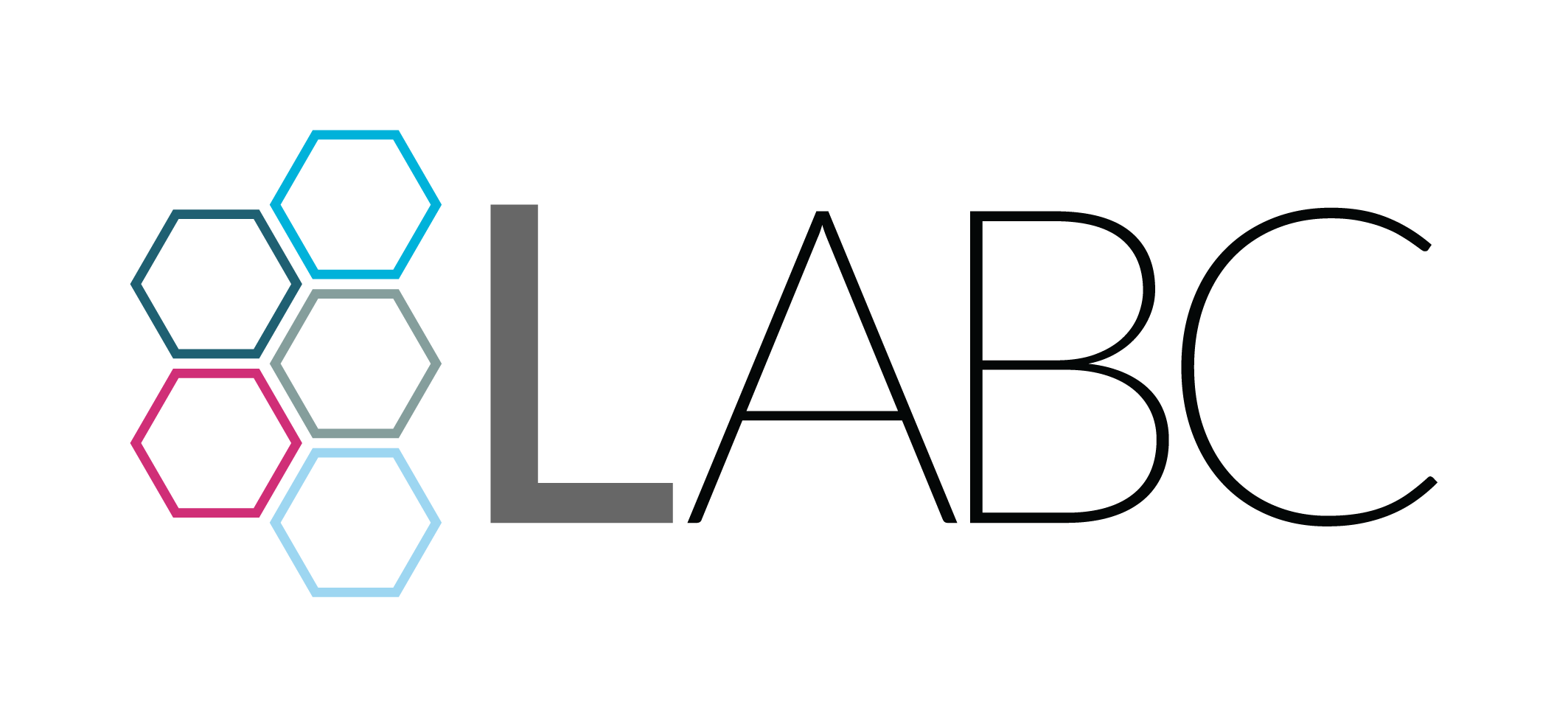 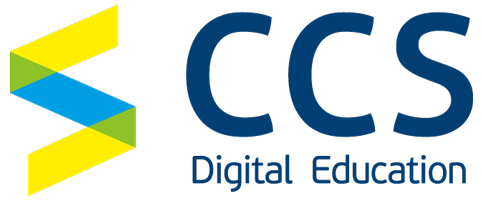 Thank you…
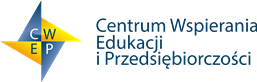 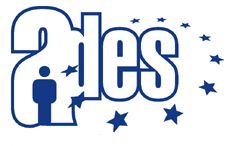 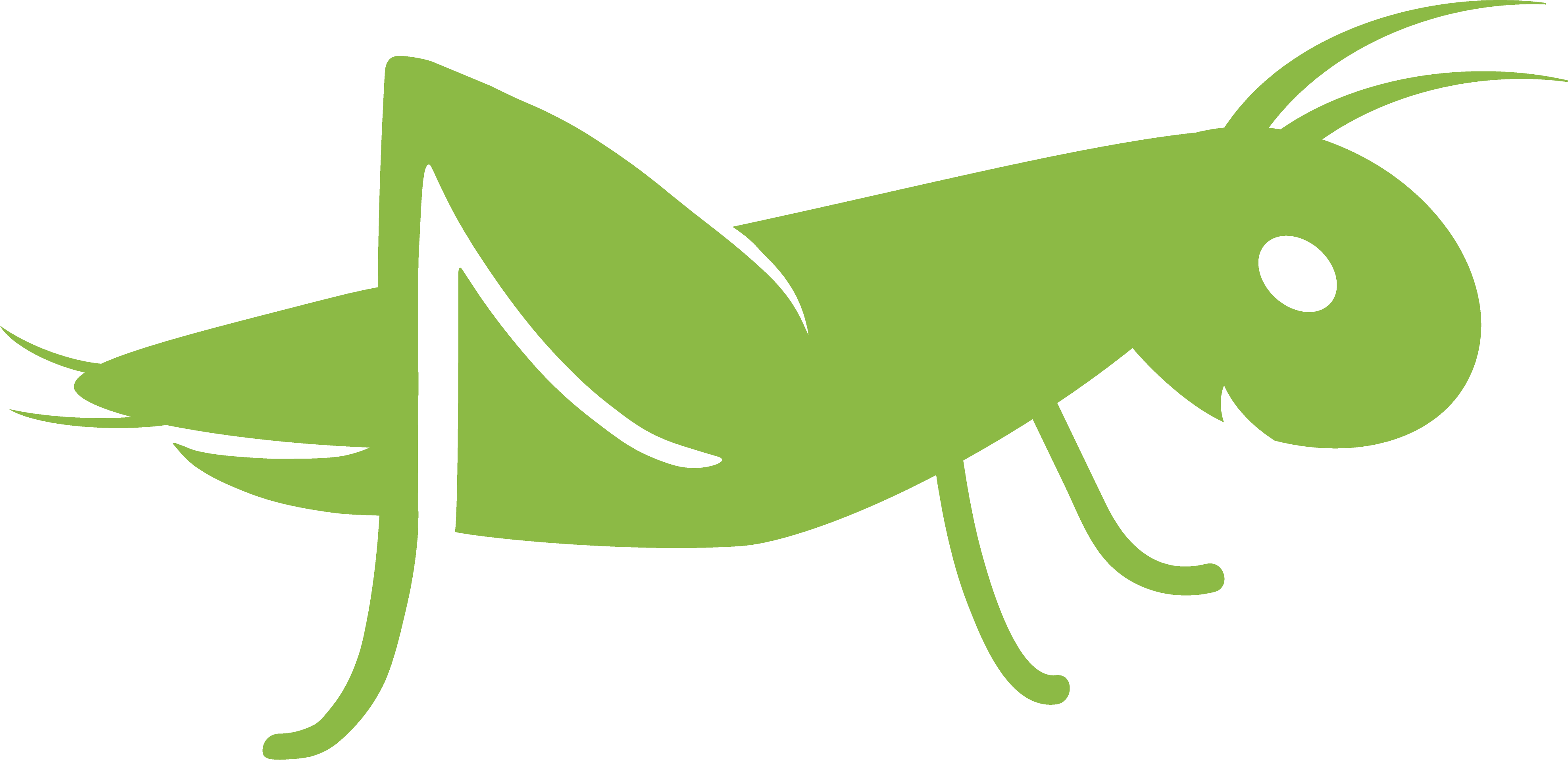 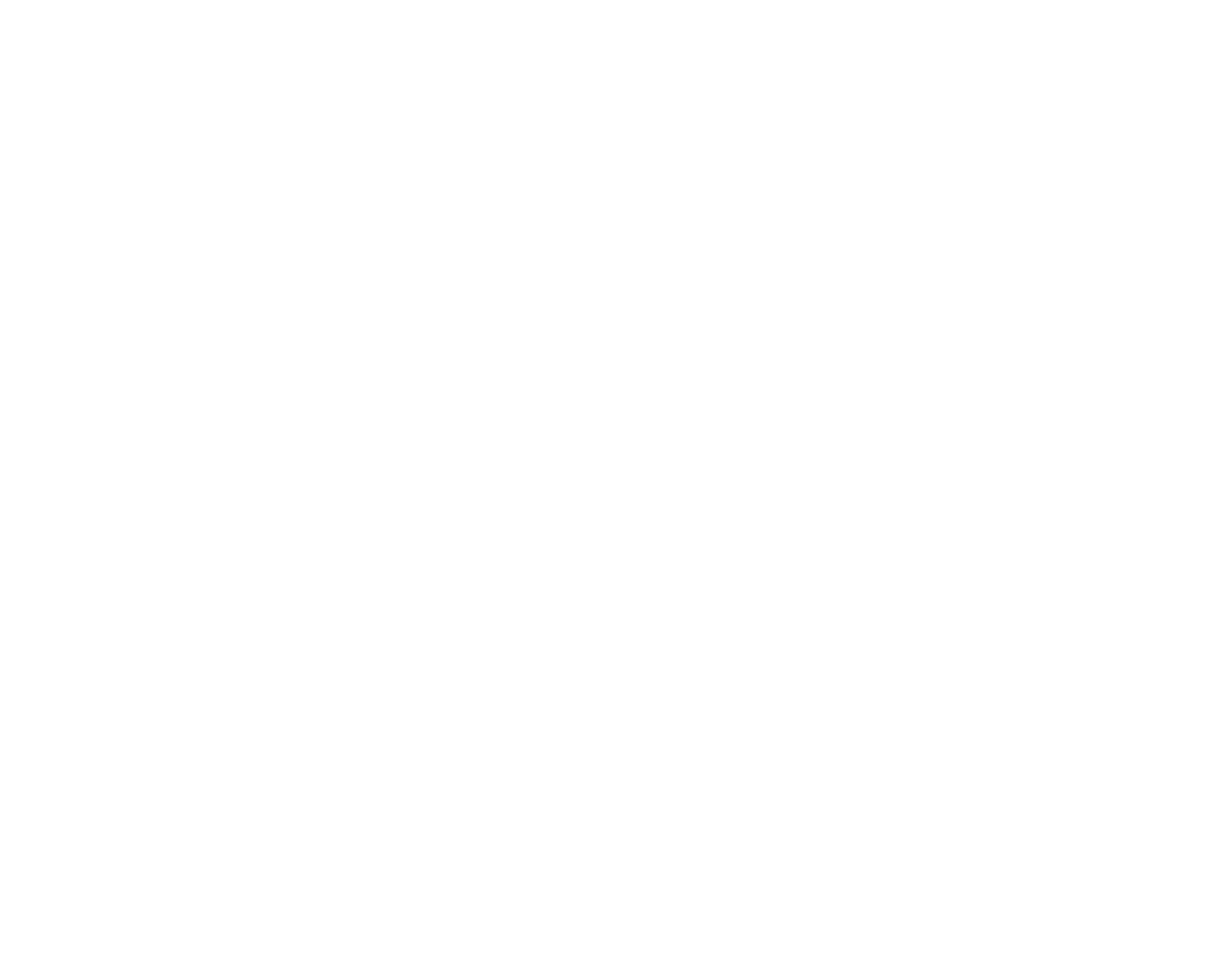 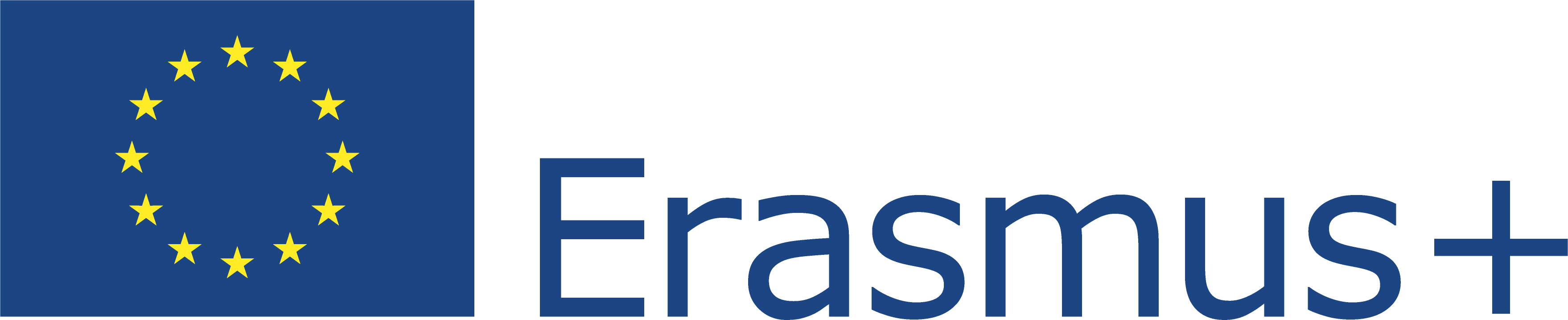 This Project (2019-1-RO01-KA204-063136) has been funded with support from the European Commission. This document reflects the views only of the author and the Commission cannot be held responsible for any use which might be made of the information contained herein.